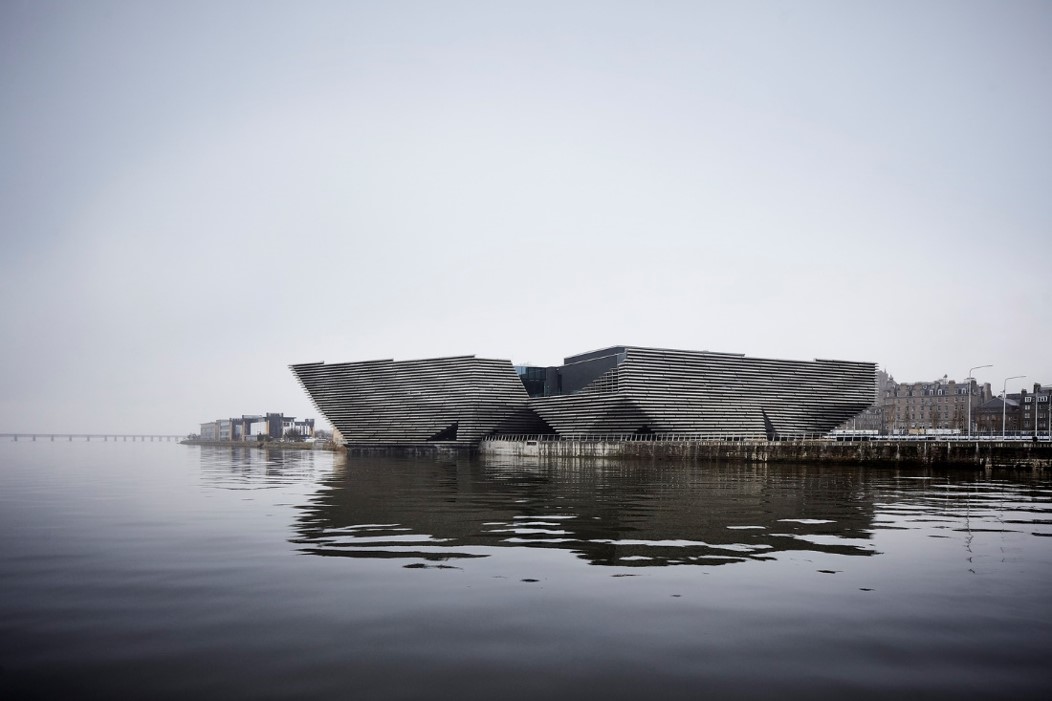 World Museums XIX
2018
BONFILS Jean-Paul bonfilsjeanpaul@gmail.com
World Contemporary Museums XIX
The objective is to show you different museums of contemporary architecture around the world except U.S. : these do not only house contemporary art but also art or history since prehistoric times.
The greatest architects of the last five years contributed to the construction of these museums with architectures that were certainly different but also adapted to the place and sometimes to the works they contain.
BONFILS Jean-Paul bonfilsjeanpaul@gmail.com
World Contemporary Museums
Museum of Troy, Canakkale, TR 2018. 
Louvre, Abu Dhabi, AE 2018. 
Museum of Modern Art, Vilnius, LT 2018.
Victoria & Albert Museum, Dundee, GB 2018.
China Design Museum, Hangzhou, CN 2018.
Musée de la Romanité, Nîmes, FR 2018.
Lumen Museum, Bolzano, IT  2018.
Zhejiang Museum Natural History, Hangzhou, CN 2018.
Tibet Intangible Cultural Heritage M., Lhasa, CN 2018.
National Museum of Prehistory, Tainan, TW 2018.
BONFILS Jean-Paul bonfilsjeanpaul@gmail.com
World Contemporary Museums 2
National Museum of Qatar, Doha, QA 2018.
Museo Cais do Sertão, Recife, BR 2018.
Bihar Museum, Patna, IN 2018.
Lisser Art Museum, Lisse, NL 2018.
BONFILS Jean-Paul bonfilsjeanpaul@gmail.com
Museum of Troy, Canakkale, TR (2018)
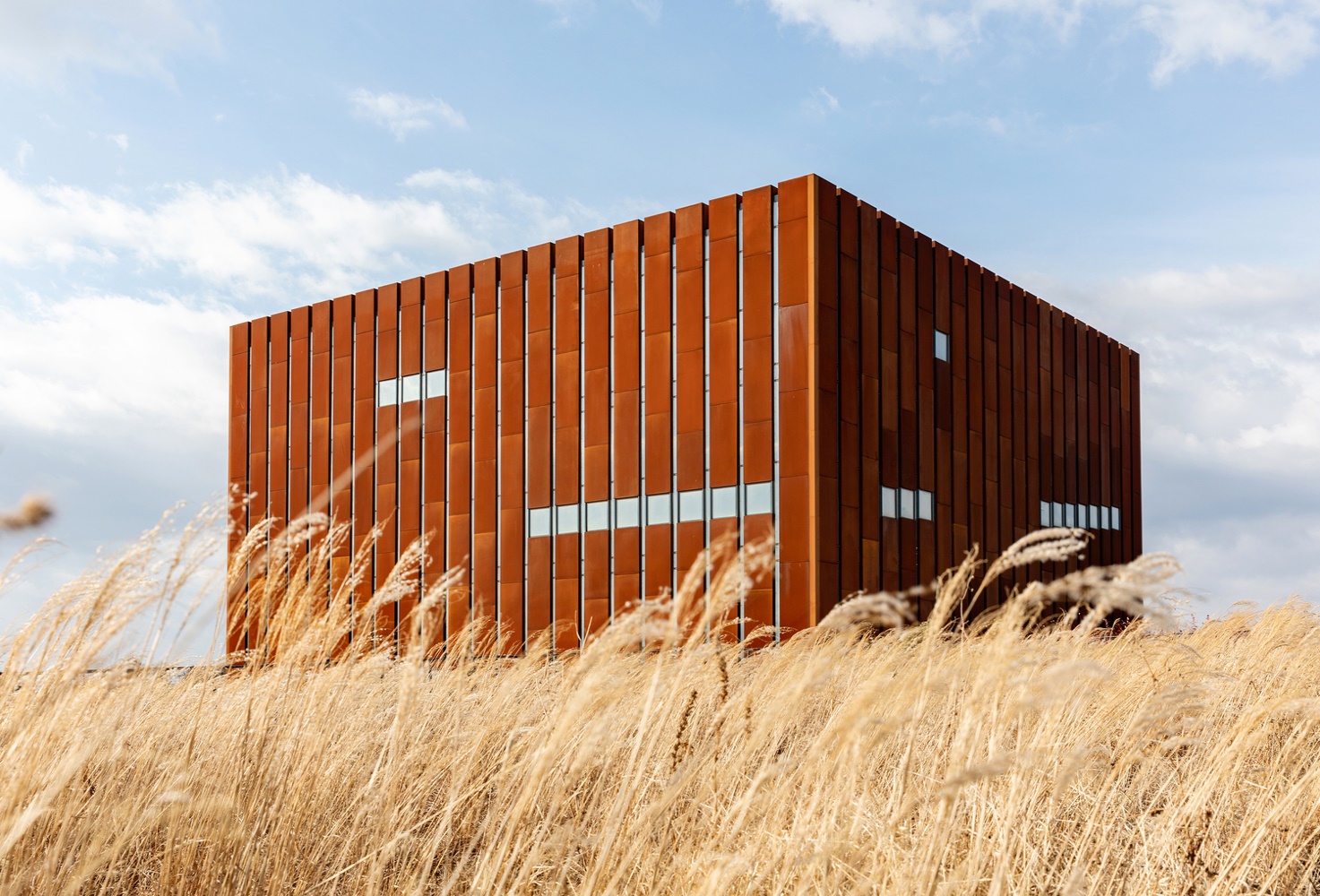 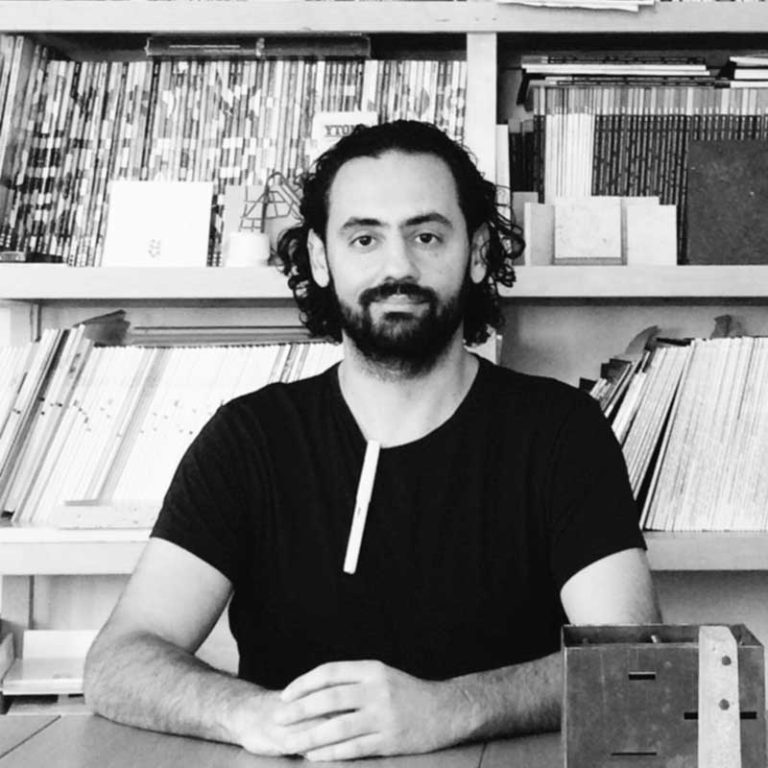 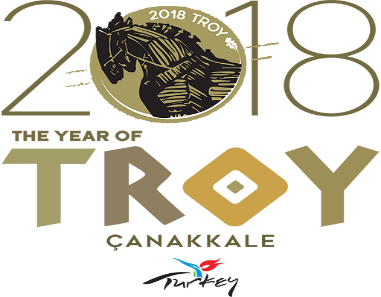 Omer Selçuk Baz
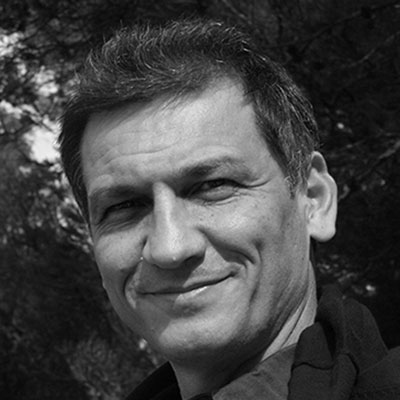 Okan Bal
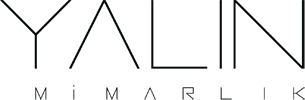 BONFILS Jean-Paul bonfilsjeanpaul@gmail.com
Museum of Troy, Canakkale, TR (2018)
It is the work of Yalin Architectural Design firm.
The museum is a robust cubic form of 32 by 32 meters, wrapped it in a metal (corten) coated shell that rusts in time evoking the connection between past and present.
The 2000 sqm exhibition space is located within the cube and divided into 4 floors and a terrace accessible by ramps. The visitor descends in the cube along a wide ramp, leaving the Trojan landscape behind, and arrives at an underground band encircling the rust red, earth-colored exhibition cube rising through the transparent roof. 
The exhibition is divided into 4 floors: Troad and its Cultures, Bronze Age Troy, Iliad and the Troad in the Classical Age, History of Archeology at Troy. T
BONFILS Jean-Paul bonfilsjeanpaul@gmail.com
Museum of Troy, Canakkale, TR (2018)
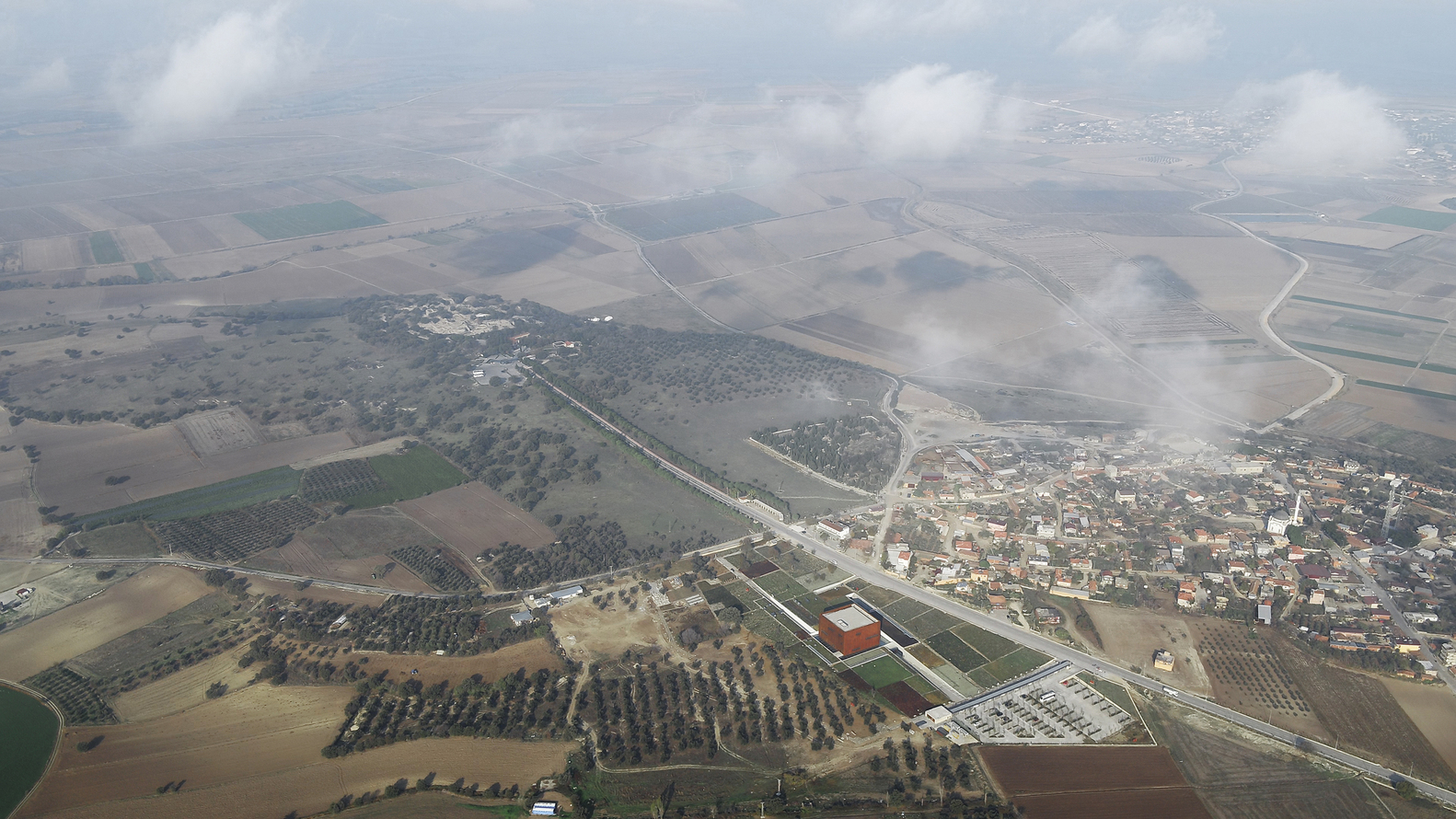 BONFILS Jean-Paul bonfilsjeanpaul@gmail.com
Museum of Troy, Canakkale, TR (2018)
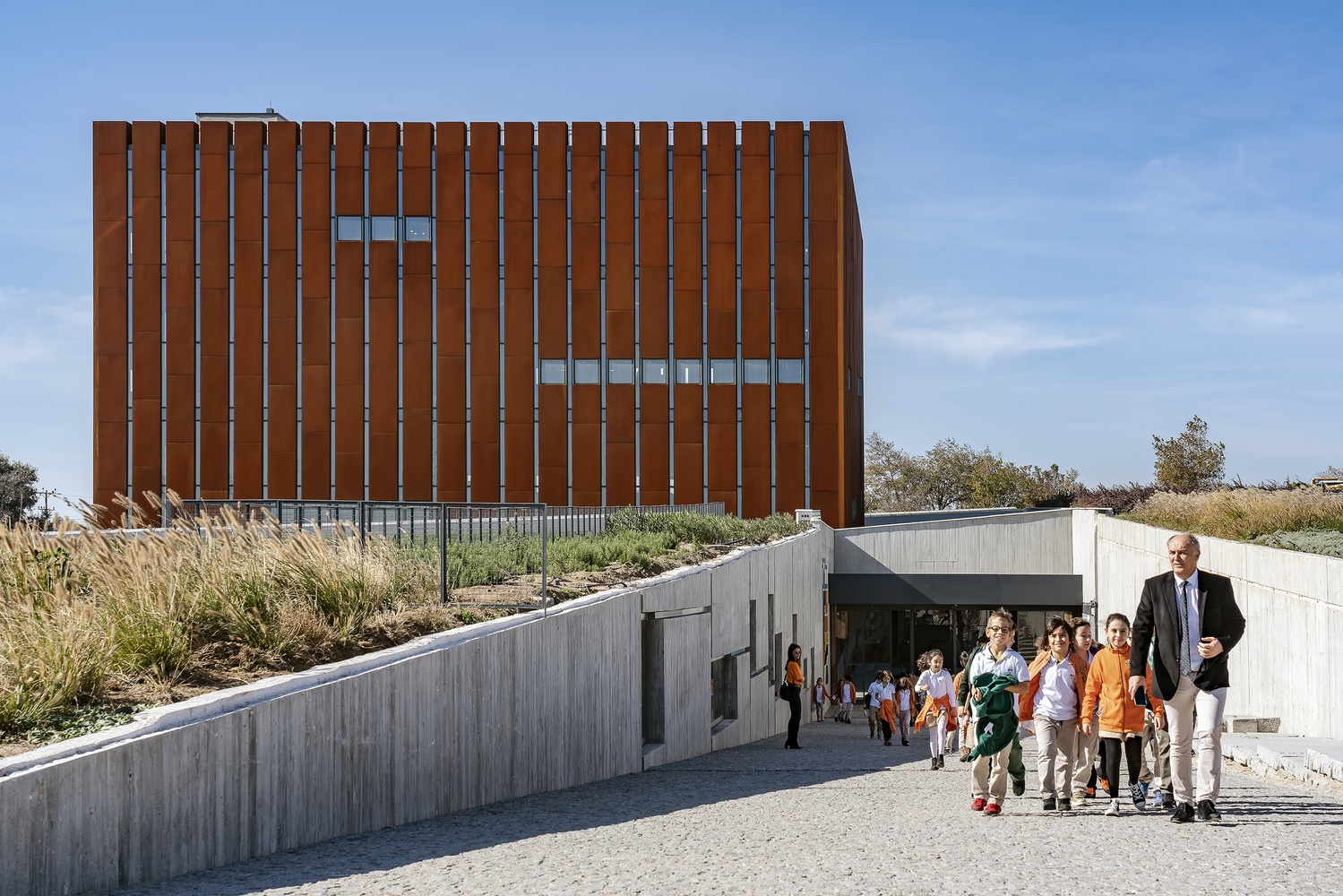 BONFILS Jean-Paul bonfilsjeanpaul@gmail.com
Museum of Troy, Canakkale, TR (2018)
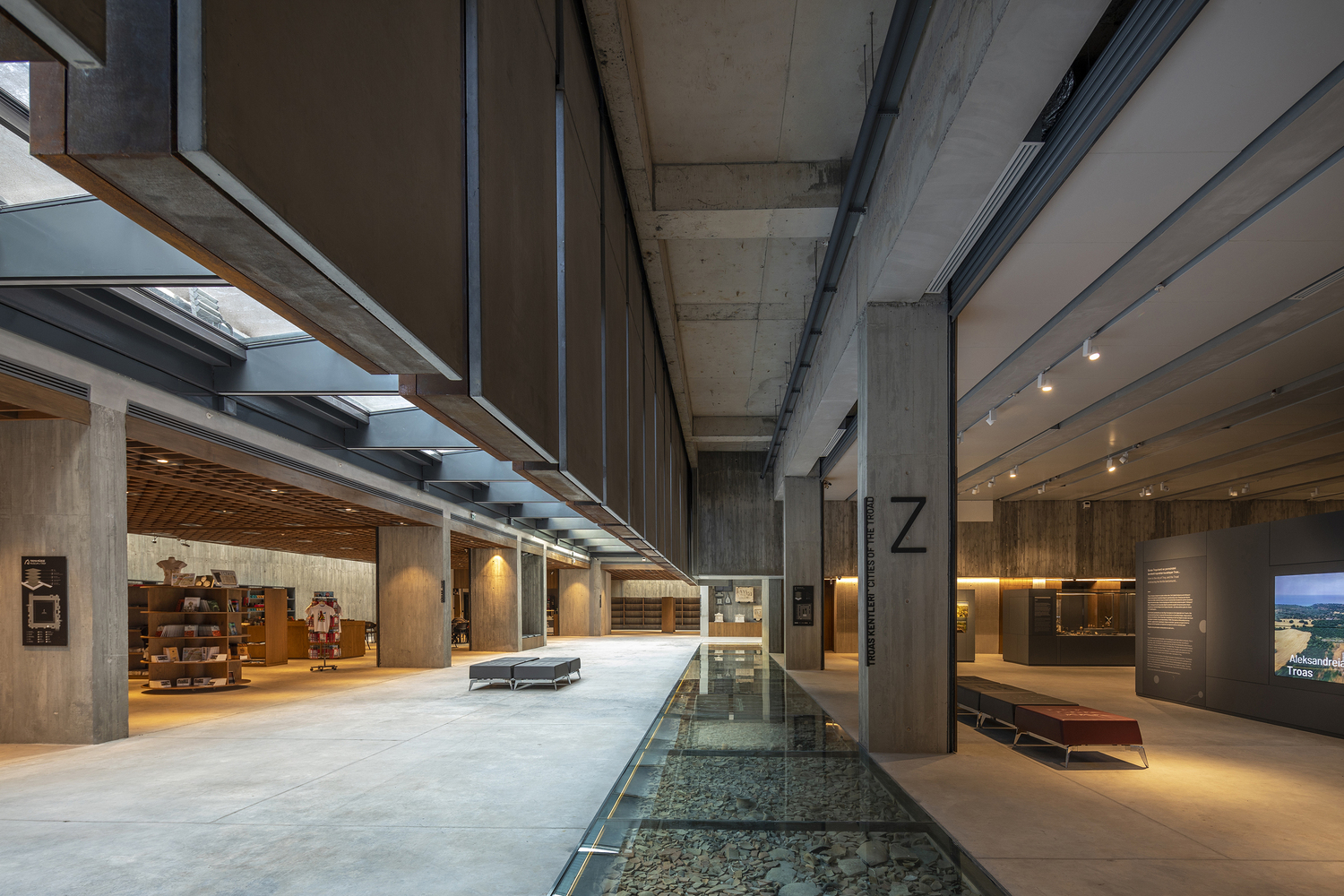 BONFILS Jean-Paul bonfilsjeanpaul@gmail.com
Museum of Troy, Canakkale, TR (2018)
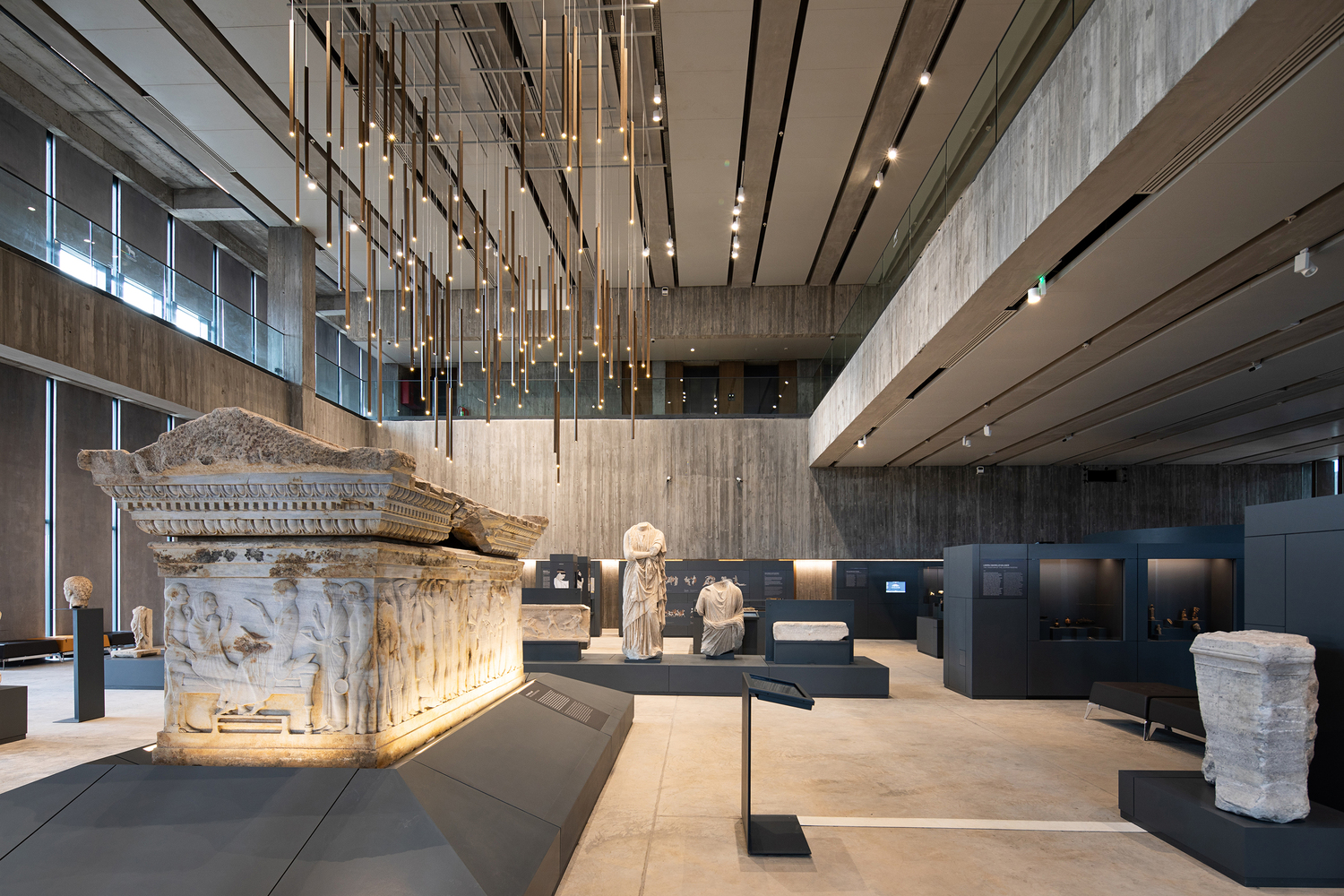 BONFILS Jean-Paul bonfilsjeanpaul@gmail.com
Museum of Troy, Canakkale, TR (2018)
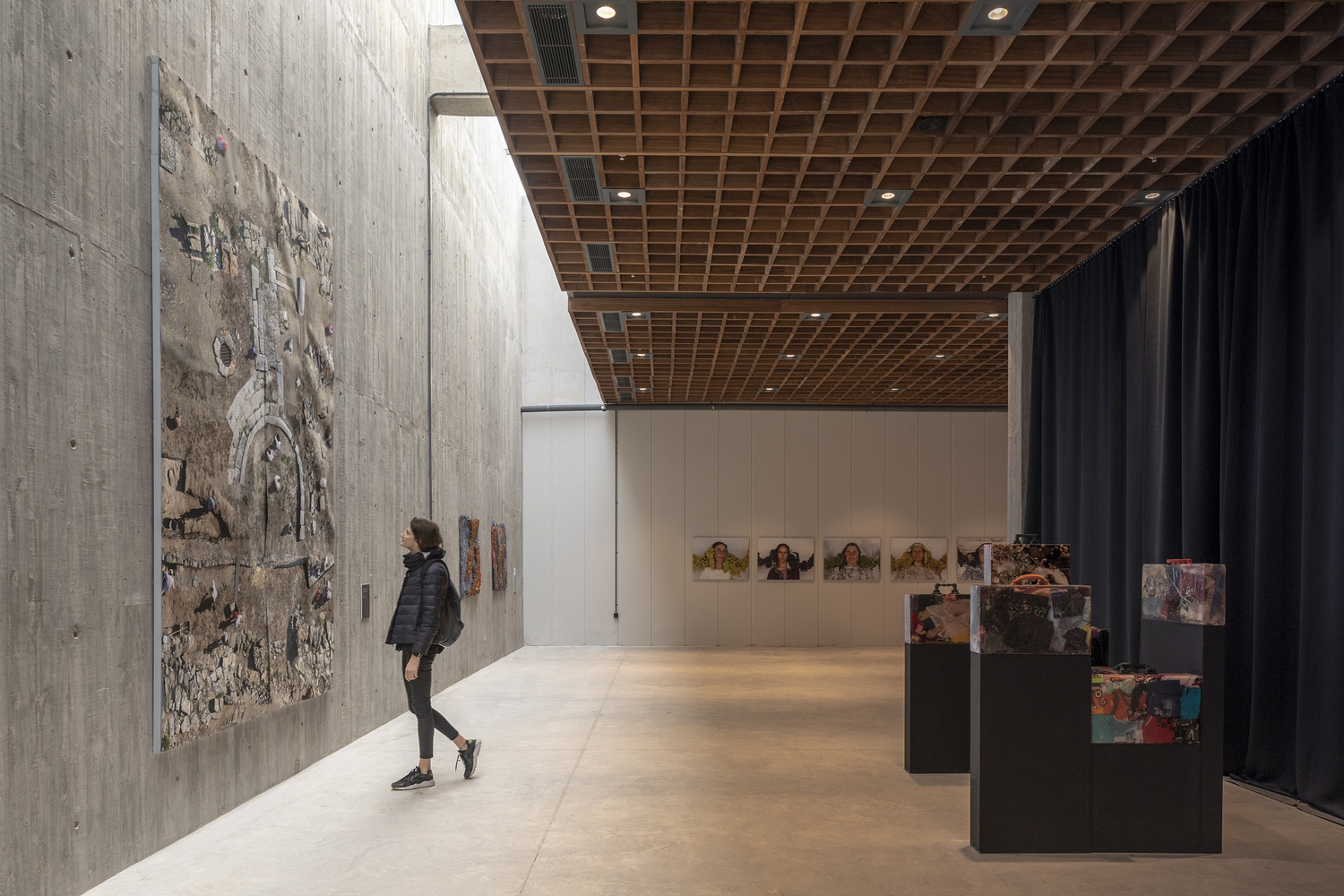 BONFILS Jean-Paul bonfilsjeanpaul@gmail.com
Museum of Troy, Canakkale, TR (2018)
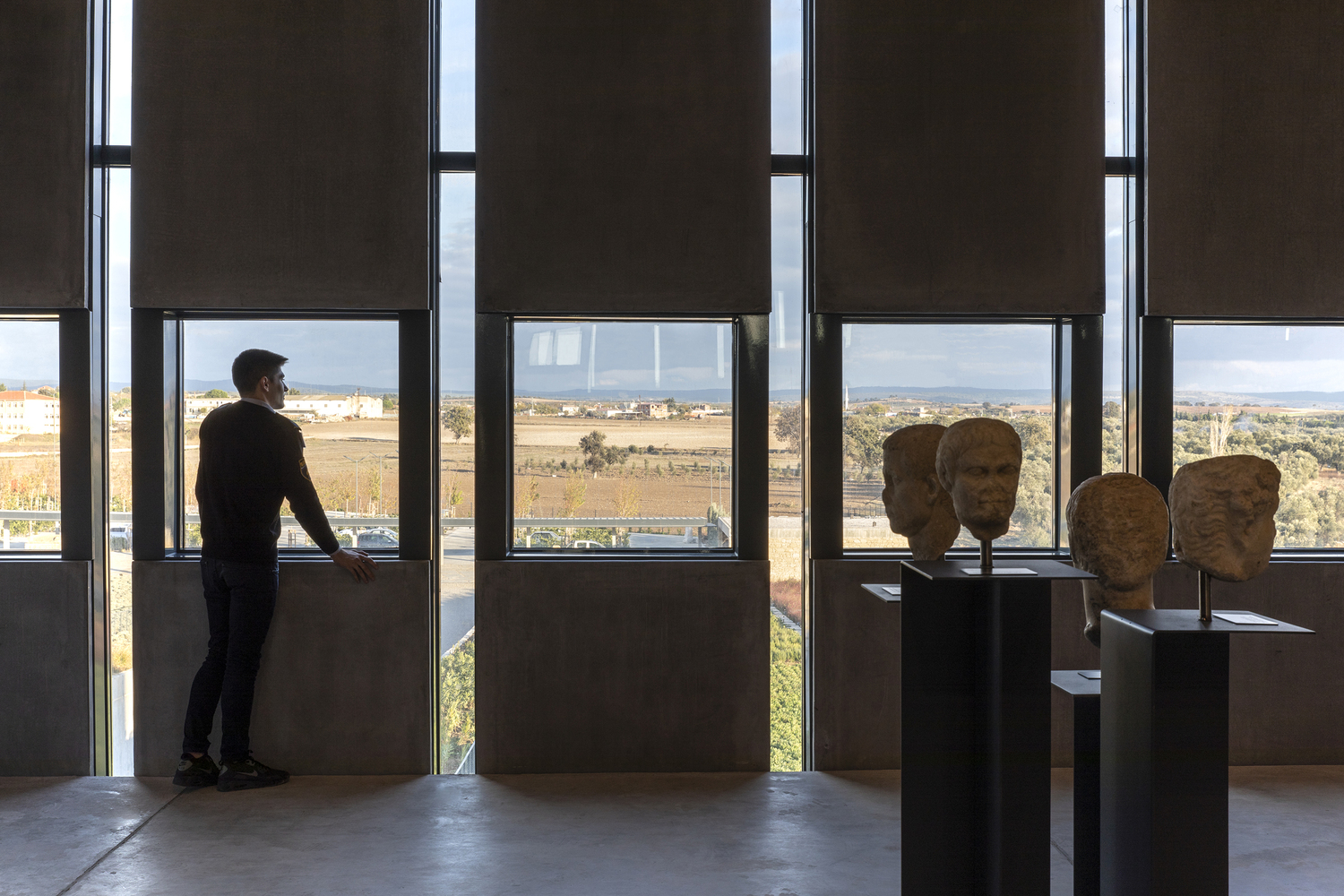 BONFILS Jean-Paul bonfilsjeanpaul@gmail.com
Louvre, Abu Dhabi, AE   (2018)
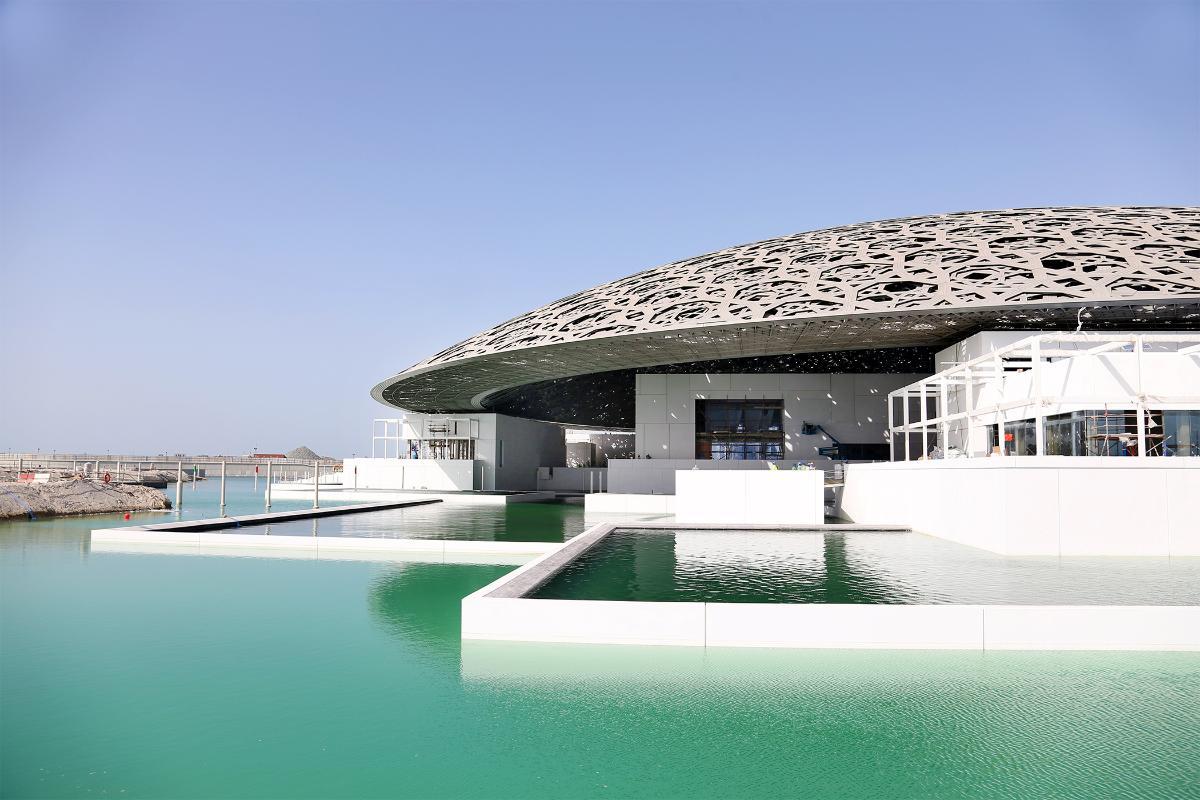 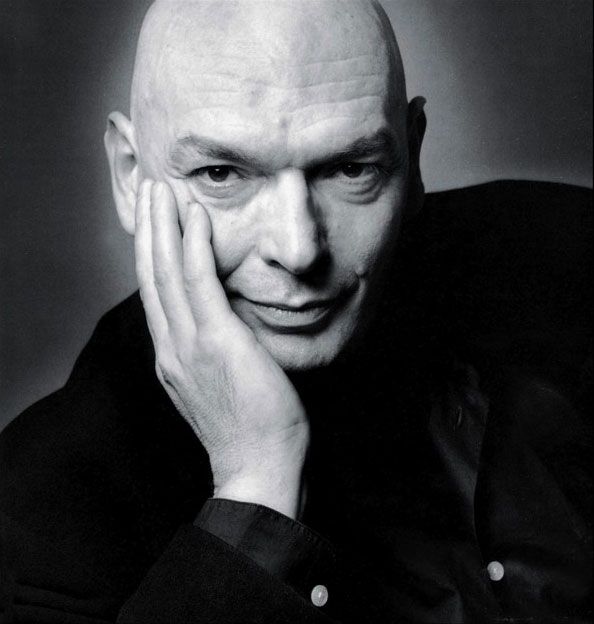 Jean Nouvel
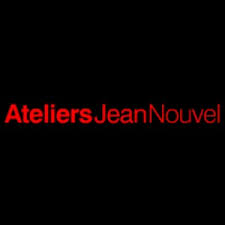 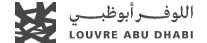 BONFILS Jean-Paul bonfilsjeanpaul@gmail.com
Louvre, Abu Dhabi, AE   (2018)
It is the work of the architect Jean Nouvel.
The centerpiece is a huge silvery dome that appears to float above the entire museum city.
A dome 180 meters in diameter, offering horizontal, perfectly radiating geometry, a randomly perforated woven material, providing shade punctuated by bursts of sun. The dome gleams in the Abu Dhabi sunshine. At night, this protected landscape is an oasis of light under a starry dome.
In total, 55 individual buildings, including 23 galleries, make up this museum city. The façades of the buildings are made up of 3,900 panels of ultra-high performance fiber concrete (UHPC).
BONFILS Jean-Paul bonfilsjeanpaul@gmail.com
Louvre, Abu Dhabi, AE   (2018)
The dome consists of eight different layers: four outer layers clad in stainless steel and four inner layers clad in aluminium separated by a steel frame five meters high. The frame is made of 10,000 structural components pre-assembled into 85 super-sized elements, each weighing up to 50 tones. 
Each ray of light must penetrate the eight layers before appearing then disappearing. The result is a cinematic effect as the sun’s path progresses throughout the day. At night, it forms 7,850 stars visible from both inside and out.
BONFILS Jean-Paul bonfilsjeanpaul@gmail.com
Louvre, Abu Dhabi, AE   (2018)
The dome is supported by only four permanent piers, each 110 meters apart. These are hidden within the museum buildings to give the impression that the dome is floating. The interior dome elevation is 29 meters from the ground floor to the underside of the cladding. 
The sea enters under the dome to provide freshness and allows thanks to the filtration of the sun to obtain a temperate microclimate necessary in this region.
BONFILS Jean-Paul bonfilsjeanpaul@gmail.com
Louvre, Abu Dhabi, AE   (2018)
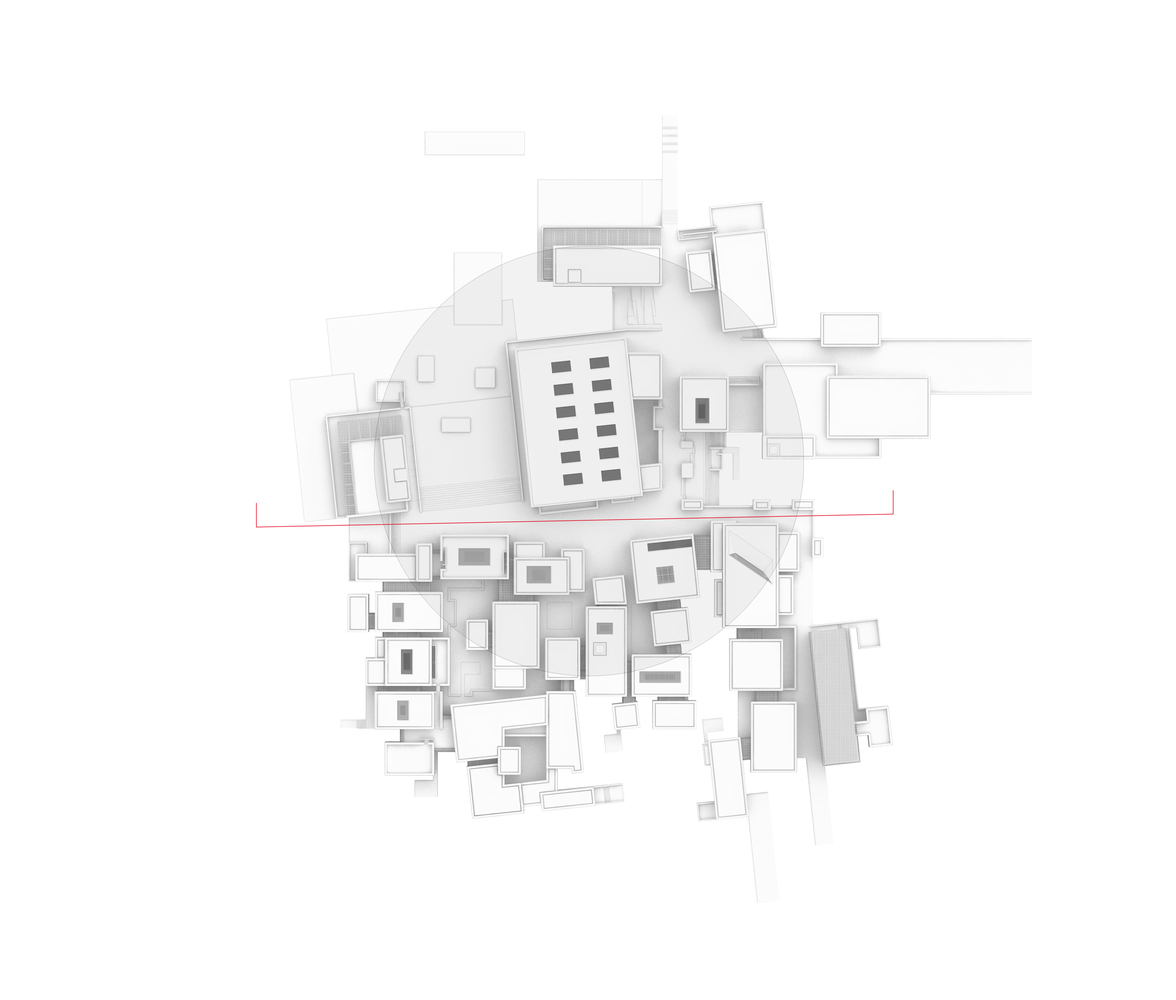 BONFILS Jean-Paul bonfilsjeanpaul@gmail.com
Louvre, Abu Dhabi, AE   (2018)
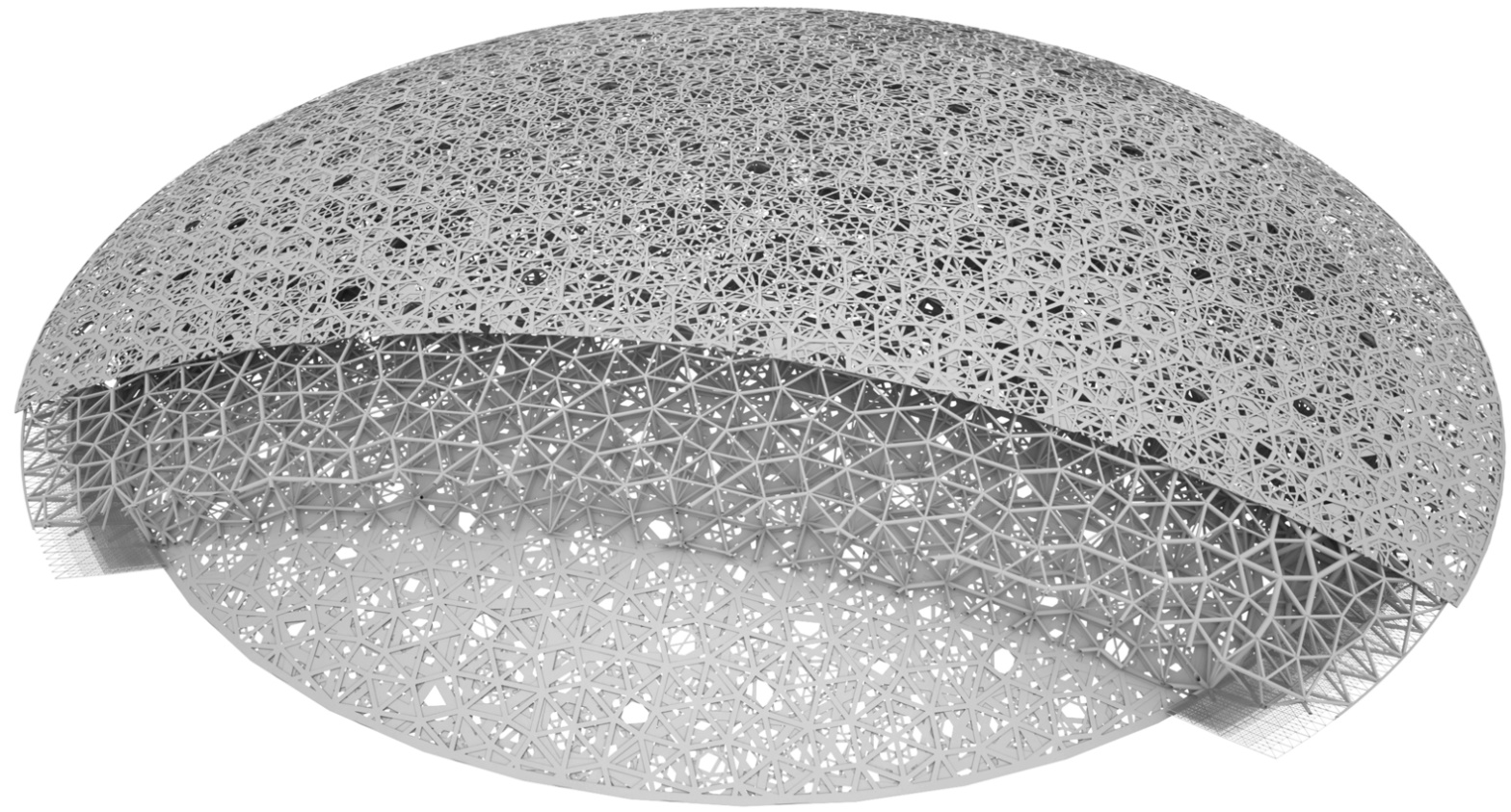 BONFILS Jean-Paul bonfilsjeanpaul@gmail.com
Louvre, Abu Dhabi, AE   (2018)
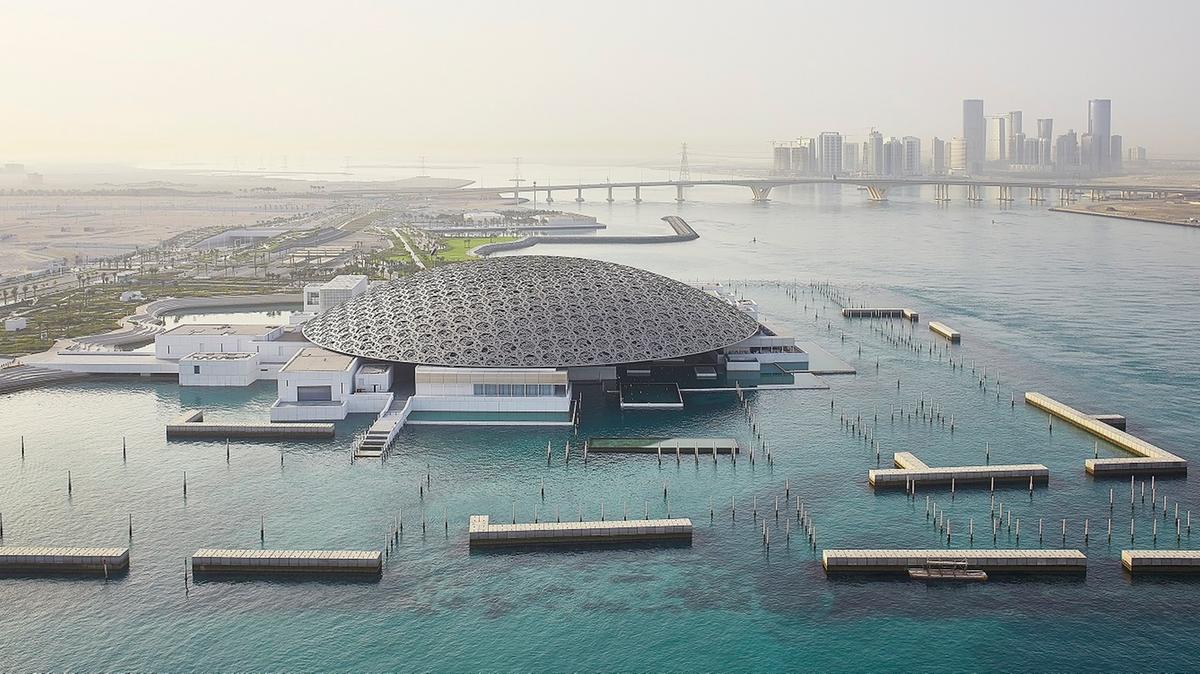 BONFILS Jean-Paul bonfilsjeanpaul@gmail.com
Louvre, Abu Dhabi, AE   (2018)
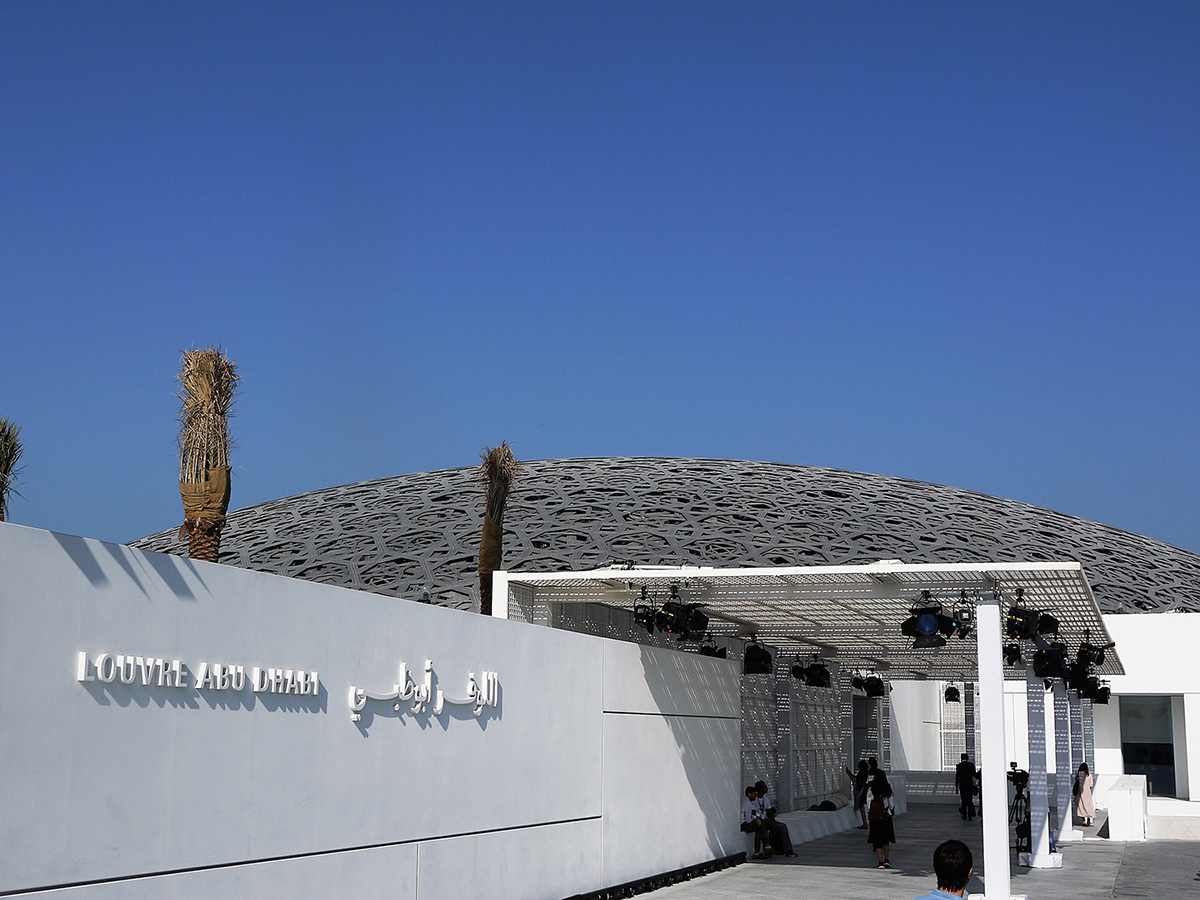 BONFILS Jean-Paul bonfilsjeanpaul@gmail.com
Louvre, Abu Dhabi, AE   (2018)
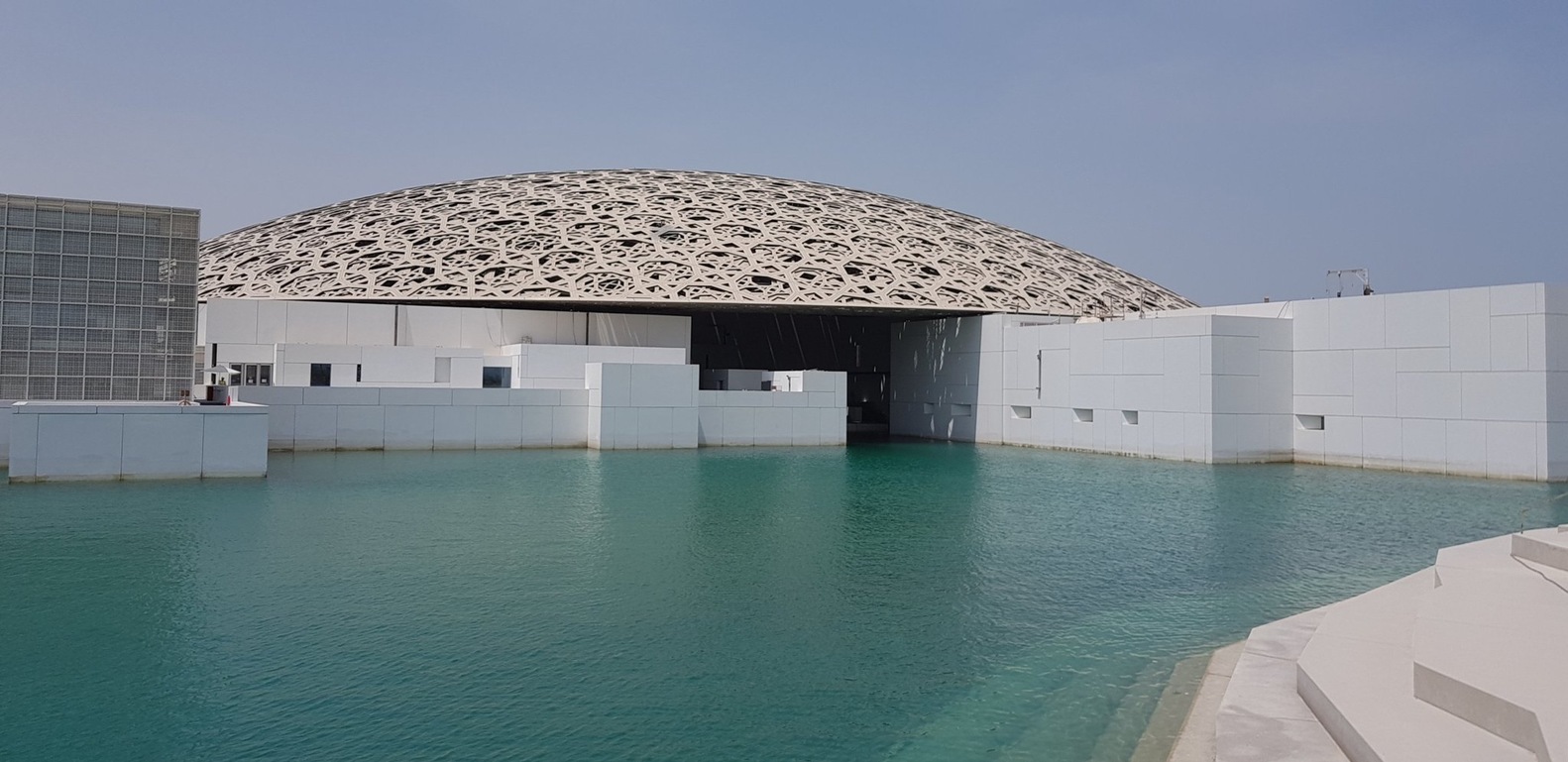 BONFILS Jean-Paul bonfilsjeanpaul@gmail.com
Louvre, Abu Dhabi, AE   (2018)
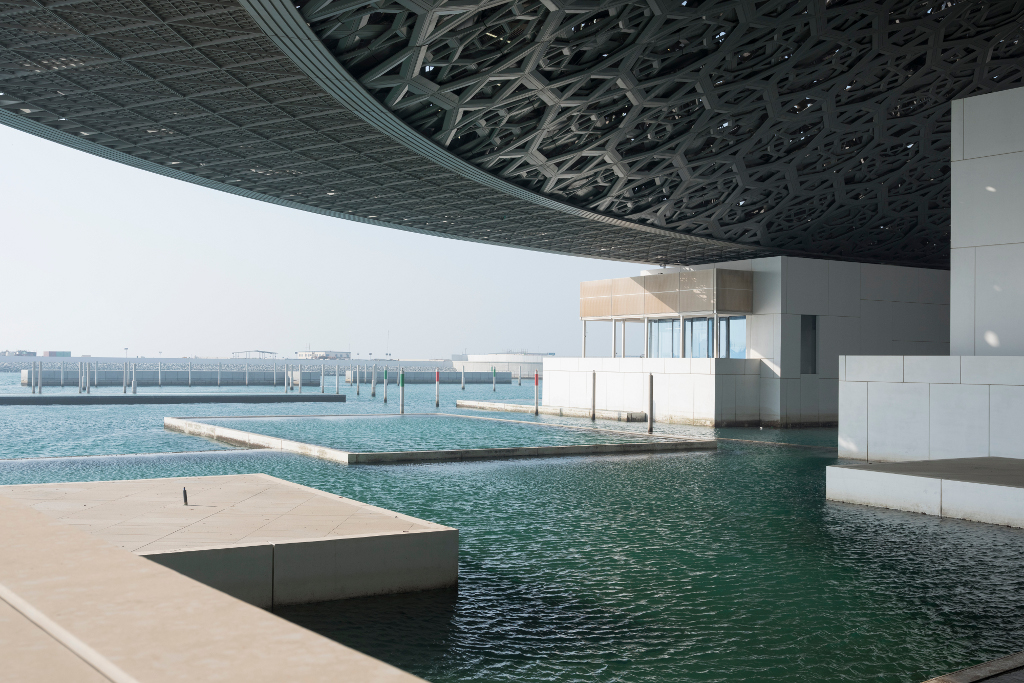 BONFILS Jean-Paul bonfilsjeanpaul@gmail.com
Louvre, Abu Dhabi, AE   (2018)
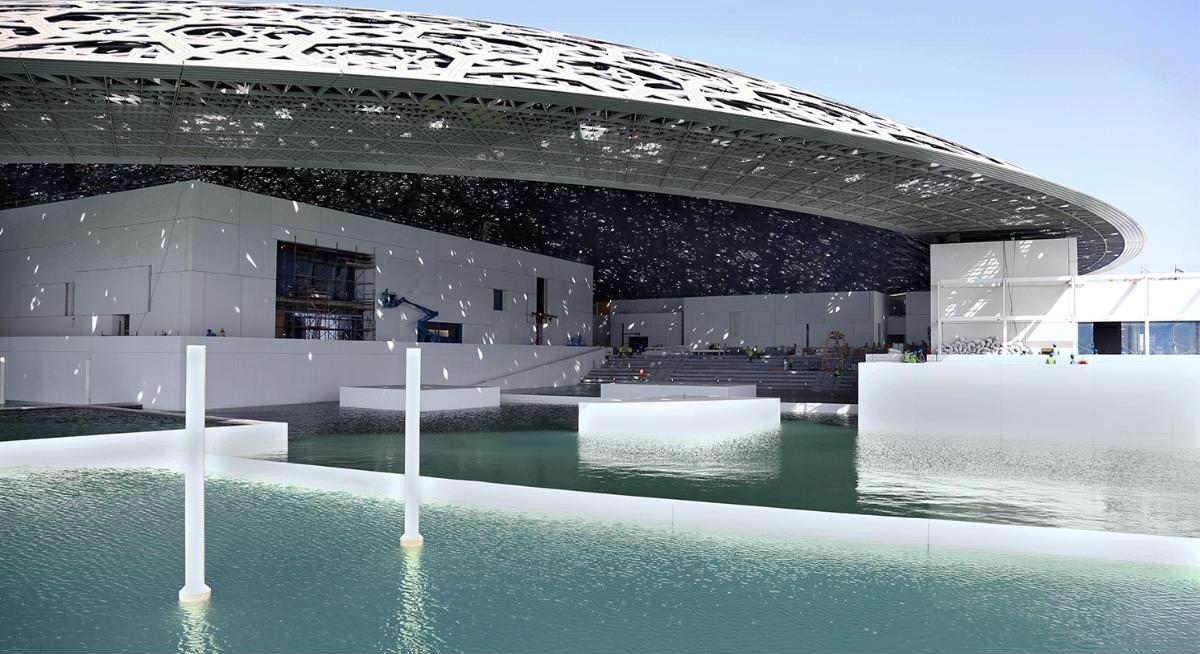 BONFILS Jean-Paul bonfilsjeanpaul@gmail.com
Louvre, Abu Dhabi, AE   (2018)
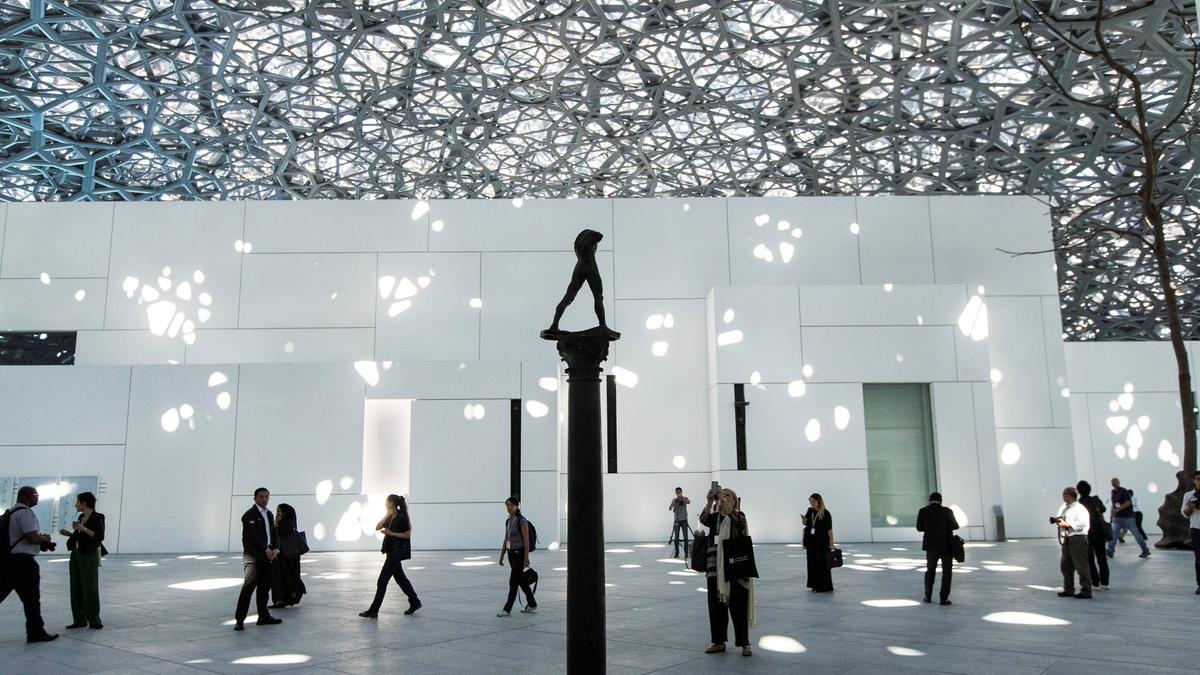 BONFILS Jean-Paul bonfilsjeanpaul@gmail.com
Louvre, Abu Dhabi, AE   (2018)
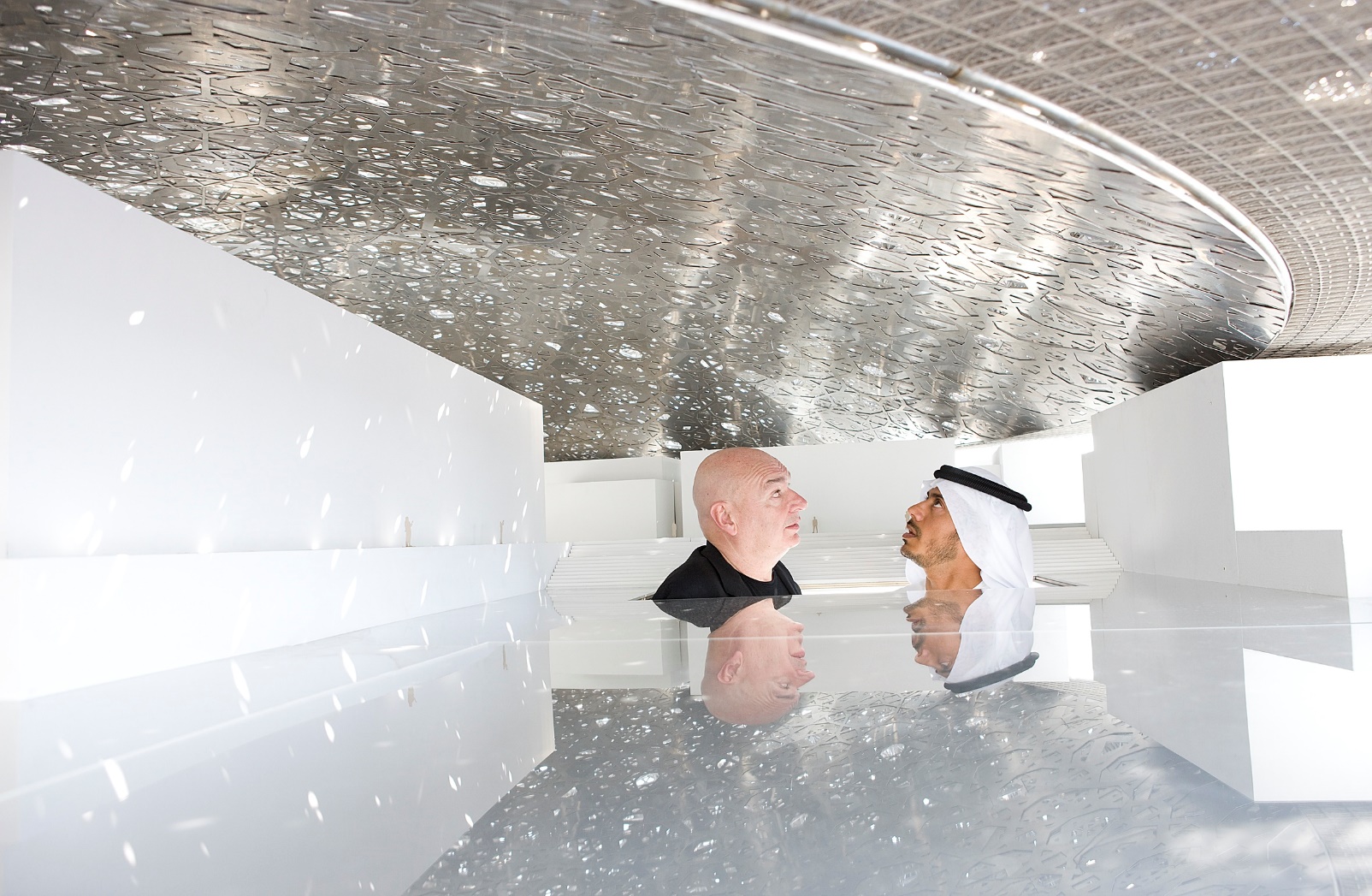 BONFILS Jean-Paul bonfilsjeanpaul@gmail.com
Louvre, Abu Dhabi, AE   (2018)
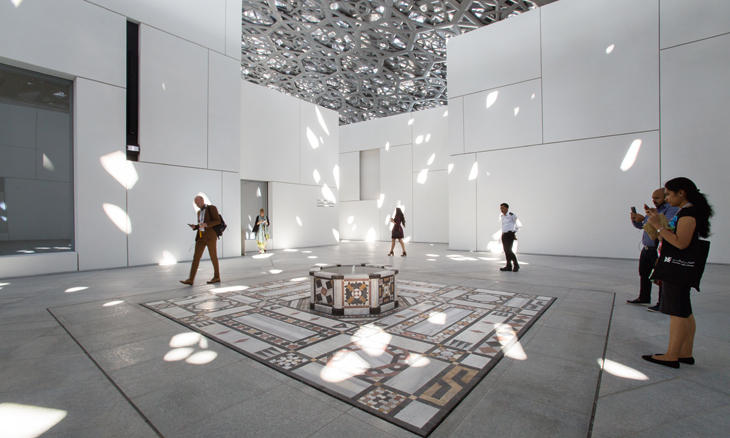 BONFILS Jean-Paul bonfilsjeanpaul@gmail.com
Louvre, Abu Dhabi, AE   (2018)
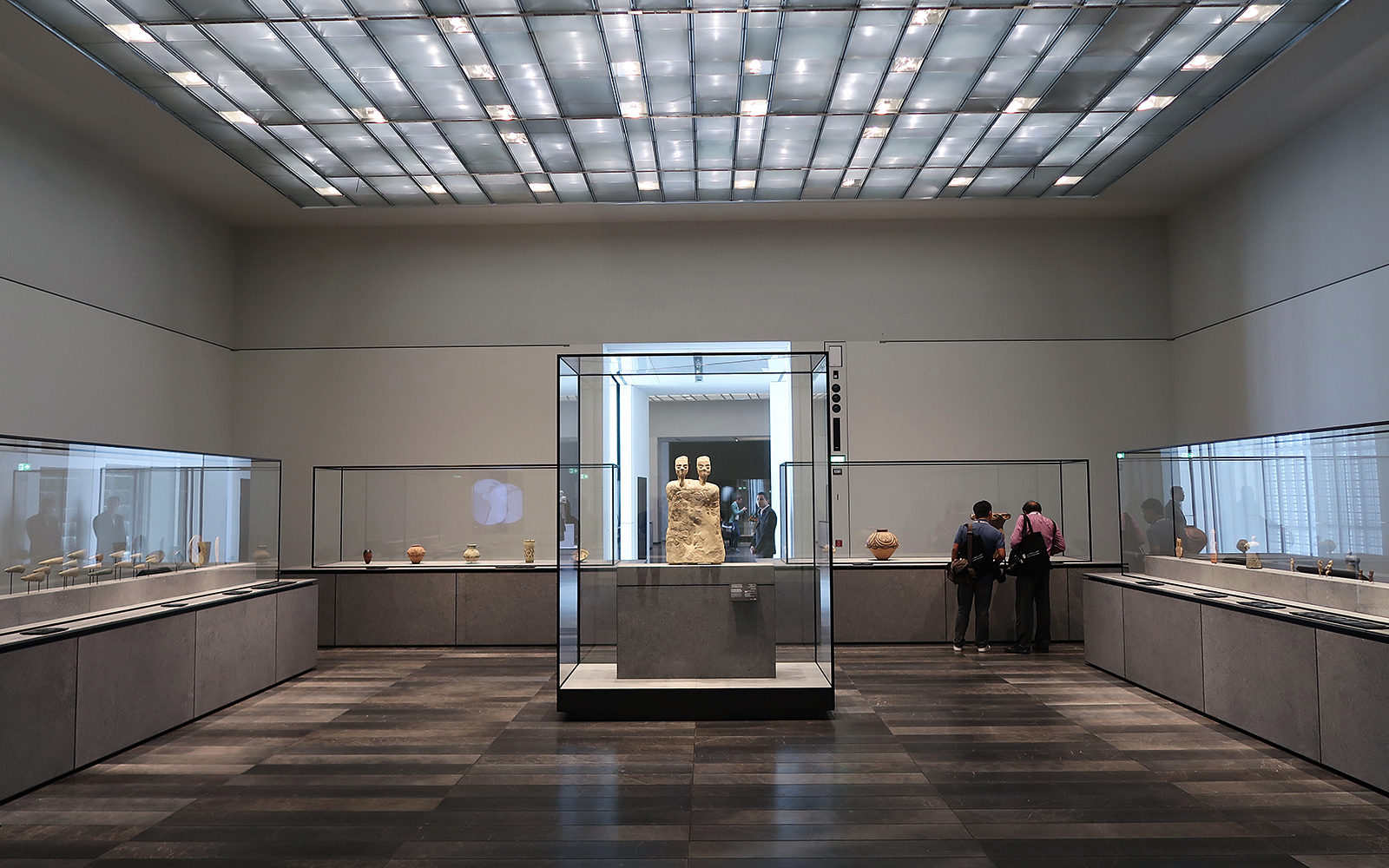 BONFILS Jean-Paul bonfilsjeanpaul@gmail.com
Louvre, Abu Dhabi, AE   (2018)
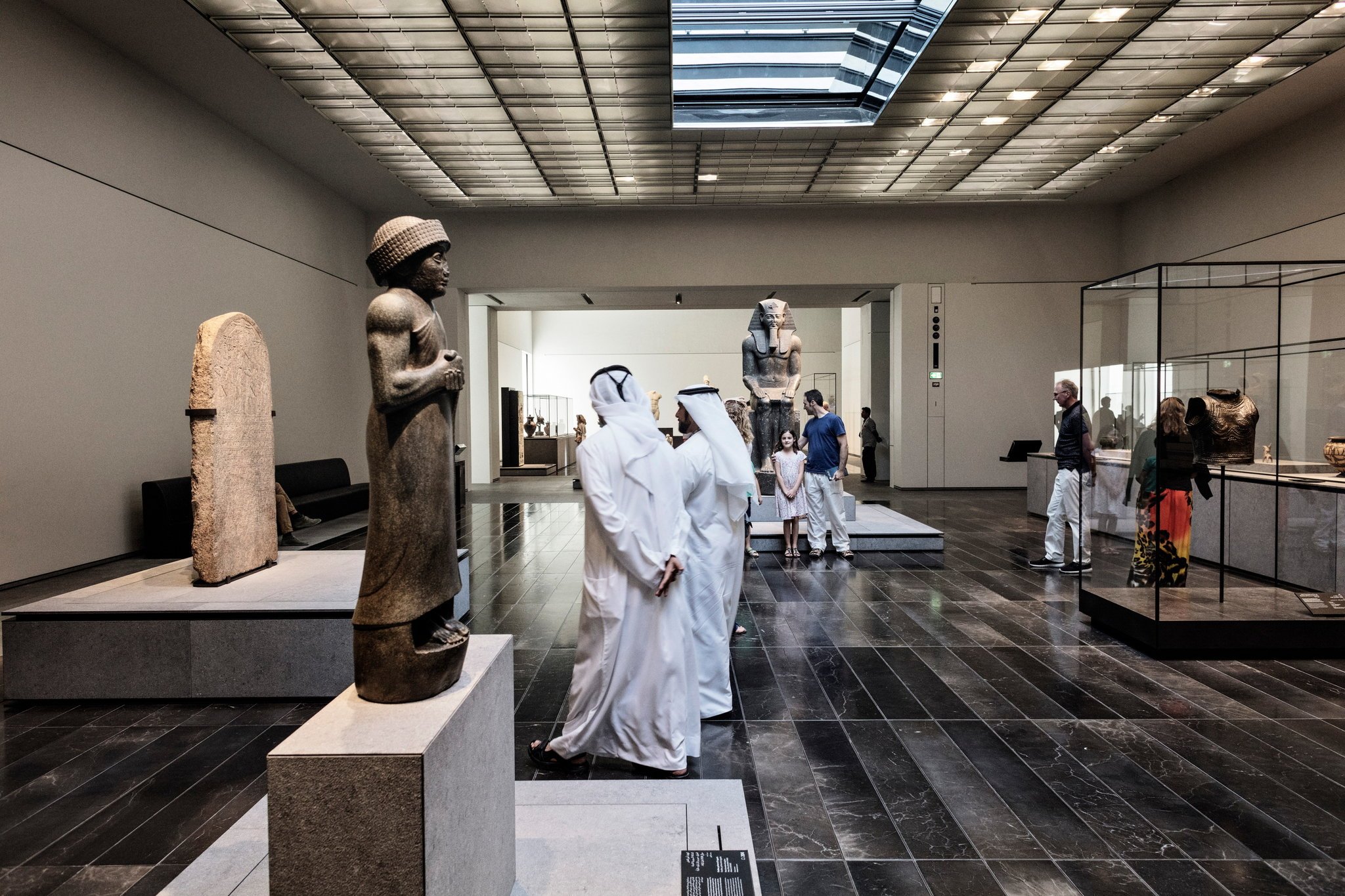 BONFILS Jean-Paul bonfilsjeanpaul@gmail.com
Louvre, Abu Dhabi, AE   (2018)
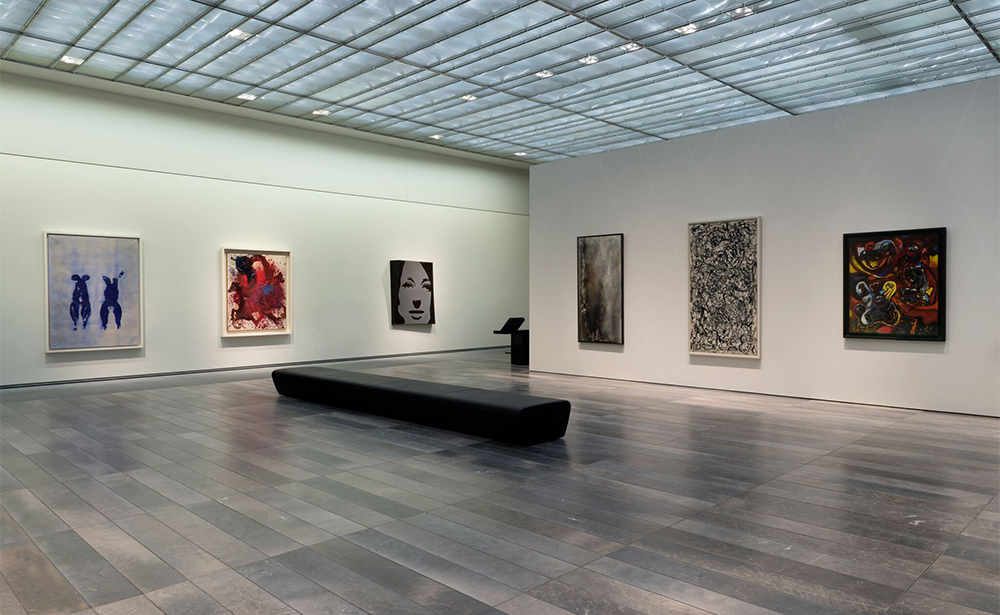 BONFILS Jean-Paul bonfilsjeanpaul@gmail.com
Louvre, Abu Dhabi, AE   (2018)
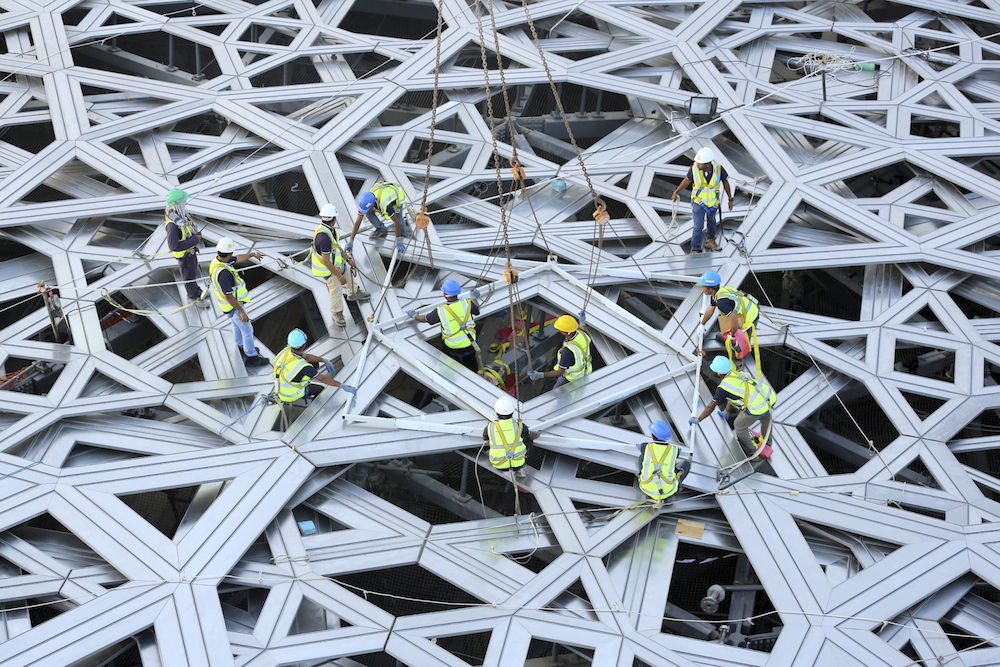 BONFILS Jean-Paul bonfilsjeanpaul@gmail.com
Louvre, Abu Dhabi, AE   (2018)
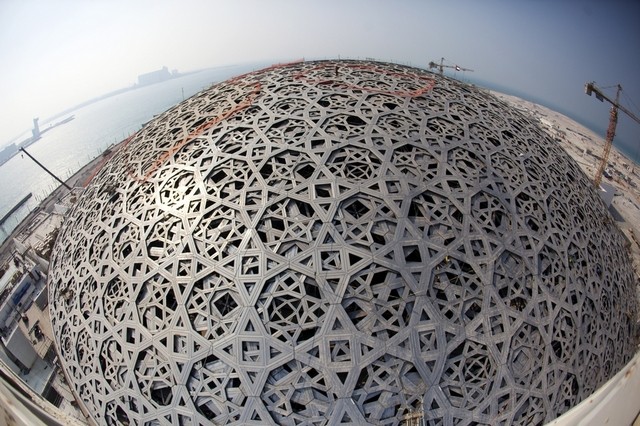 BONFILS Jean-Paul bonfilsjeanpaul@gmail.com
Louvre, Abu Dhabi, AE   (2018)
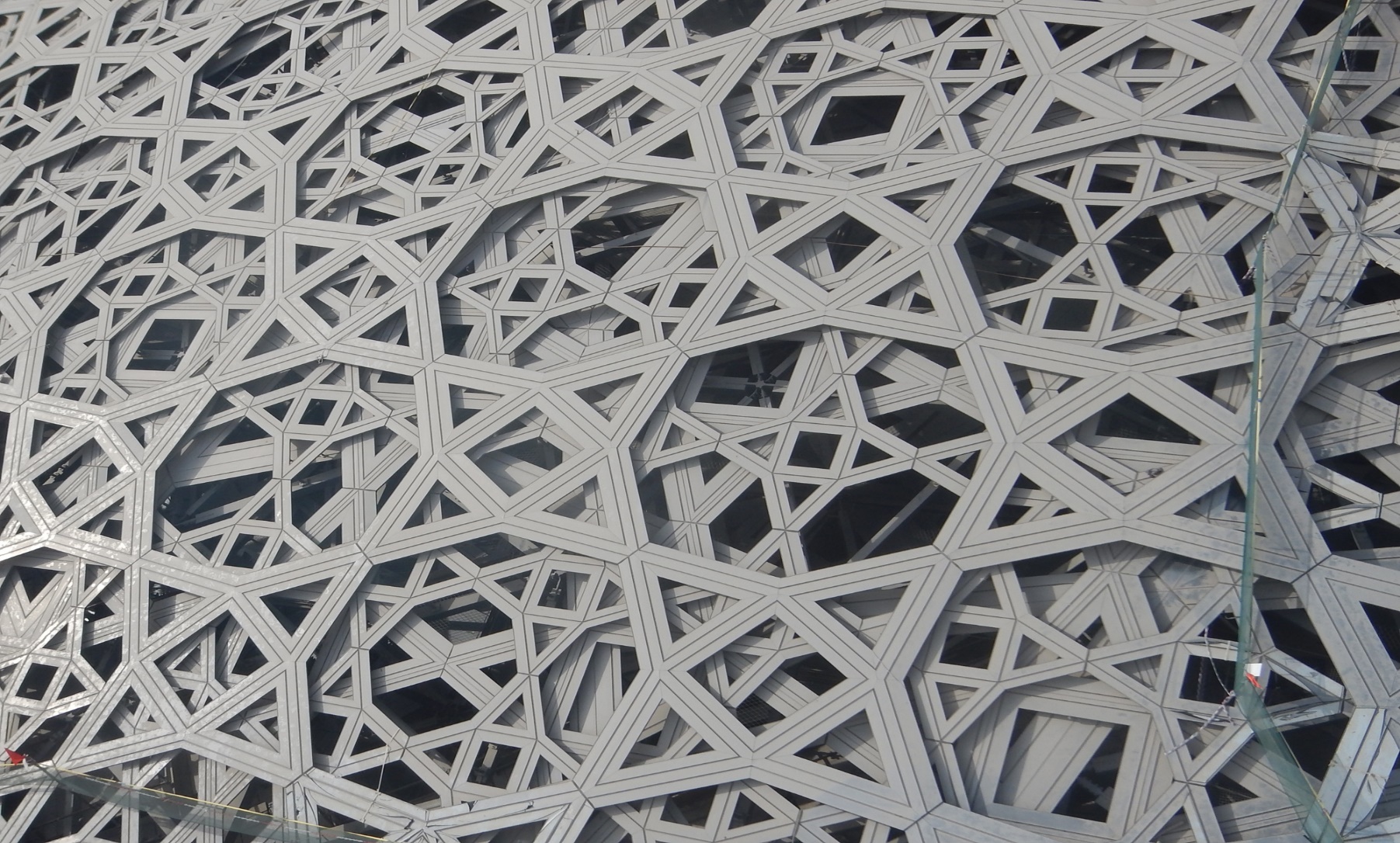 BONFILS Jean-Paul bonfilsjeanpaul@gmail.com
Louvre, Abu Dhabi, AE   (2018)
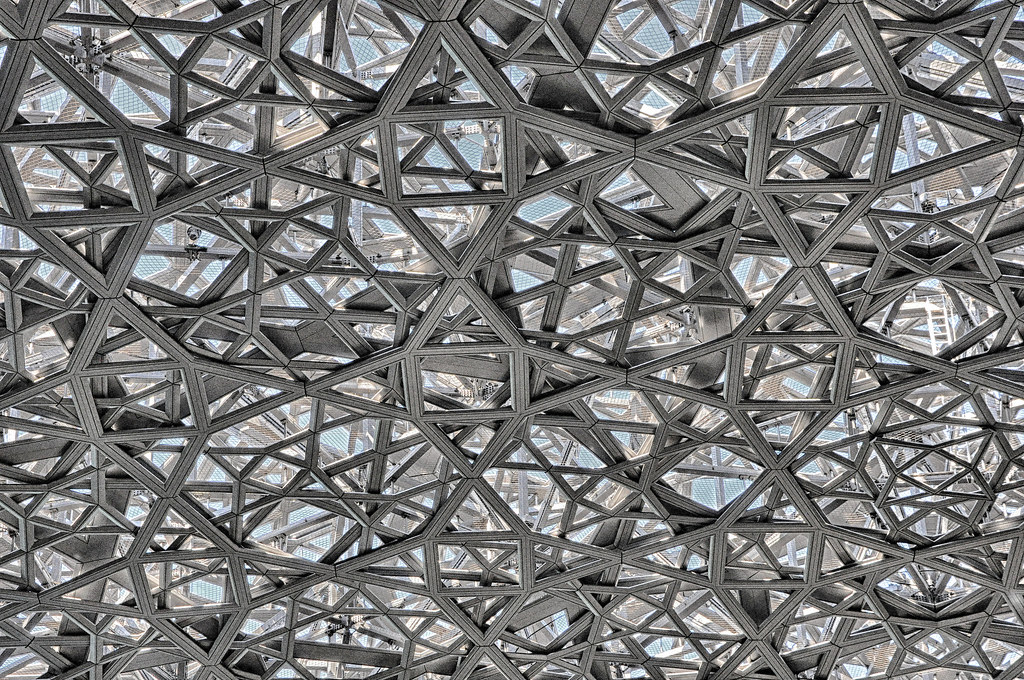 BONFILS Jean-Paul bonfilsjeanpaul@gmail.com
Museum Modern Art, Vilnius, LT (2018)
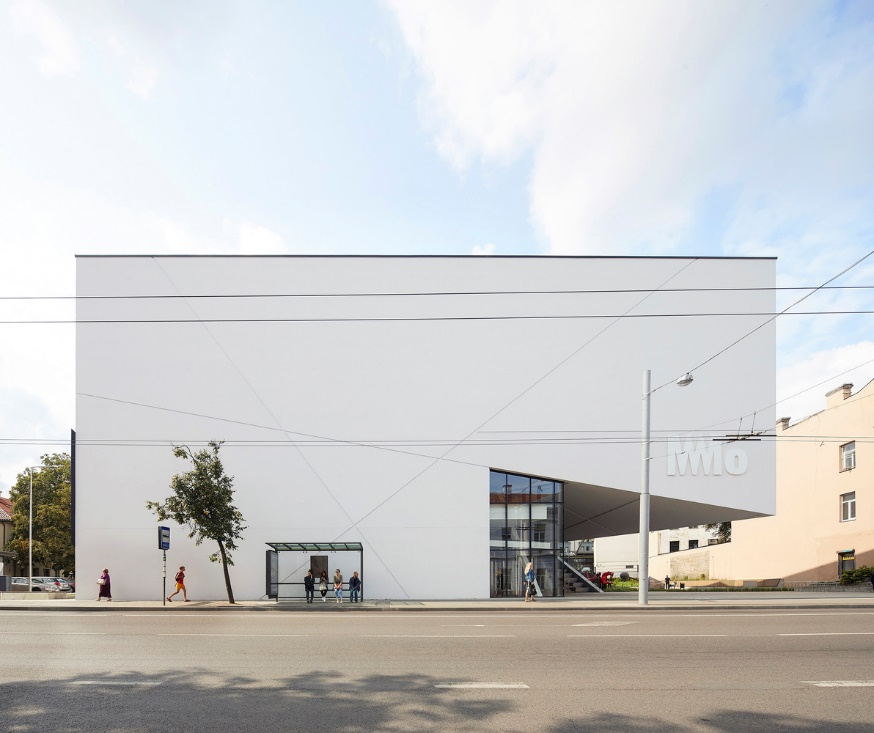 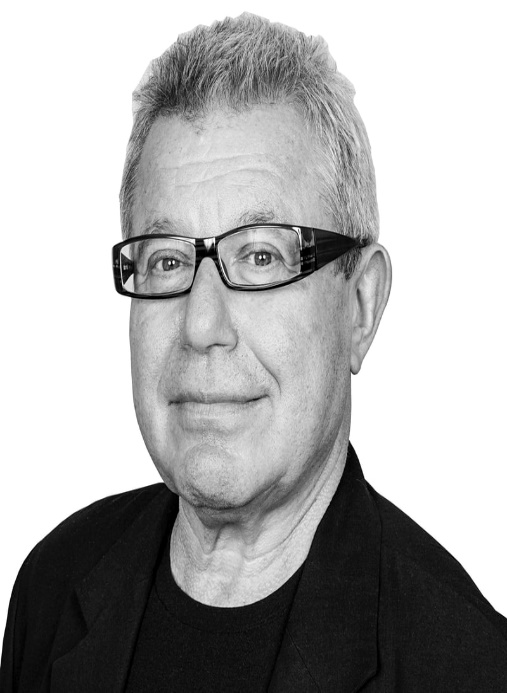 Daniel Libeskind
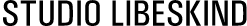 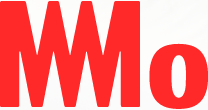 BONFILS Jean-Paul bonfilsjeanpaul@gmail.com
Museum Modern Art, Vilnius, LT (2018)
It is the work of the architect Daniel Libeskind.
The MO Museum is conceived as a cultural “gateway” connecting the 18th century grid to the medieval walled city. 
The rectilinear exterior façade is clad in luminous, white plaster that references the local materials of the city.  As visitors approach the museum, they encounter a dramatic open stair that intersects the museum on a diagonal axis creating an expressive counterpoint to the minimalist façade.
BONFILS Jean-Paul bonfilsjeanpaul@gmail.com
Museum Modern Art, Vilnius, LT (2018)
The stair cuts the façade open connecting the street with the upper levels of the museum giving way to an openness that flows between inside and out.
At the top of the exterior stair is a stepped open air terraced roof that serves as a gathering area and place for public performances and talks. A five meter cantilevered fully glazed wall allows views from the galleries to the public terrace. 
On the northern side of the building, visitors will enter though a two-story (8 meter tall) glazed entrance into a light filled lobby.  Geometric interior skylights cut through the building ushering in daylight to the lower floors and allowing views to the upper floors.
BONFILS Jean-Paul bonfilsjeanpaul@gmail.com
Museum Modern Art, Vilnius, LT (2018)
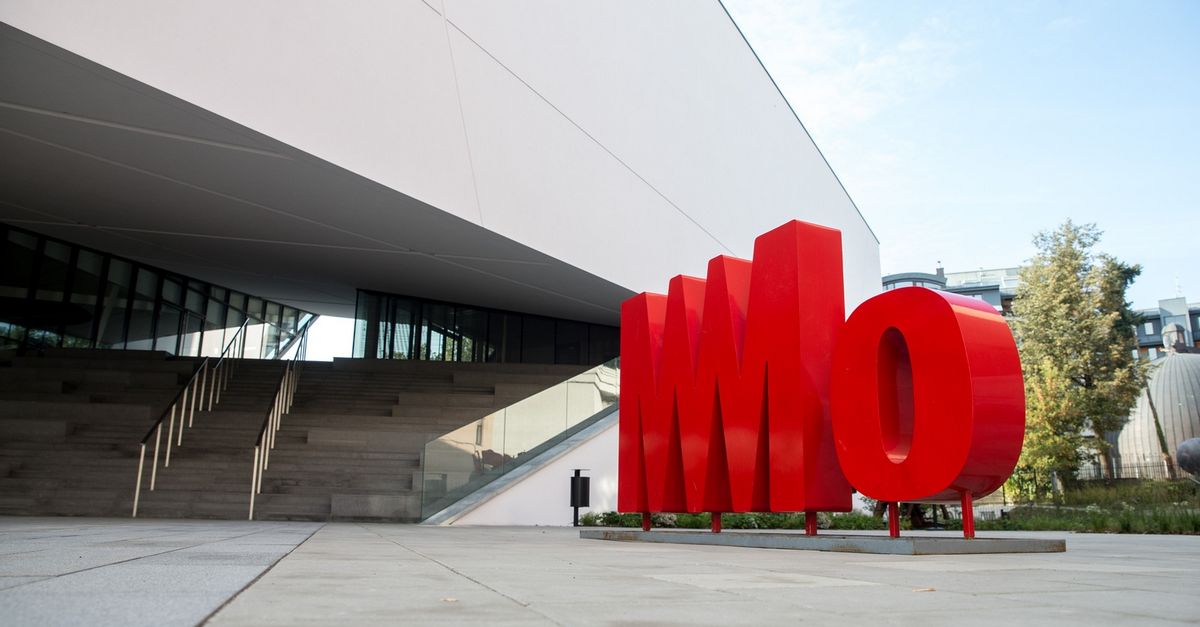 BONFILS Jean-Paul bonfilsjeanpaul@gmail.com
Museum Modern Art, Vilnius, LT (2018)
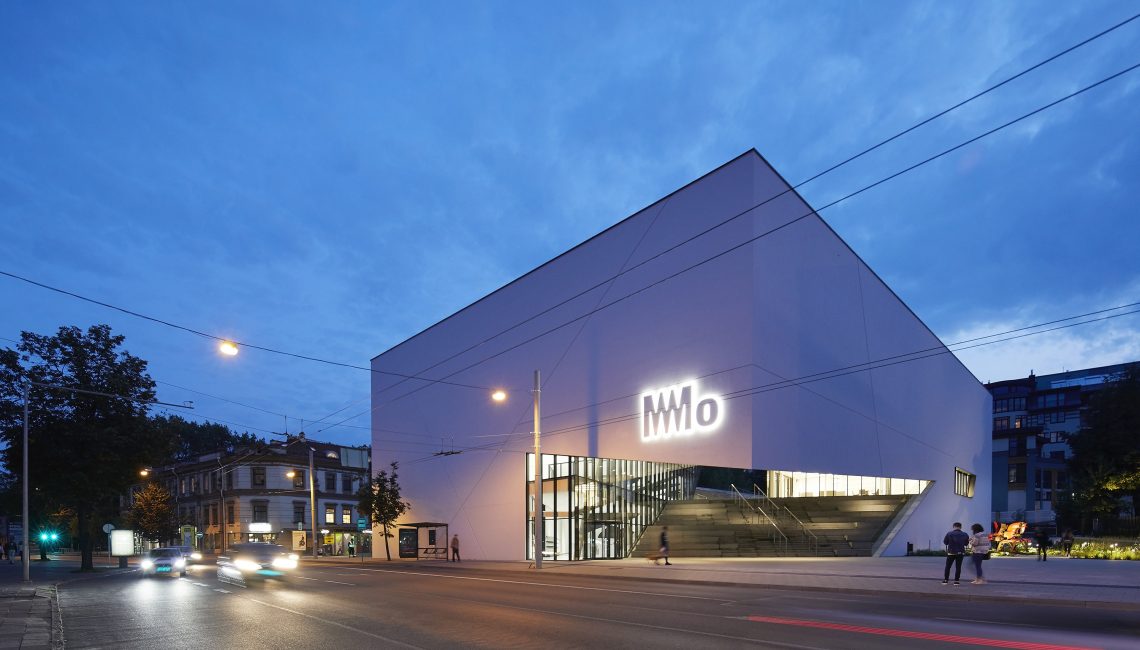 BONFILS Jean-Paul bonfilsjeanpaul@gmail.com
Museum Modern Art, Vilnius, LT (2018)
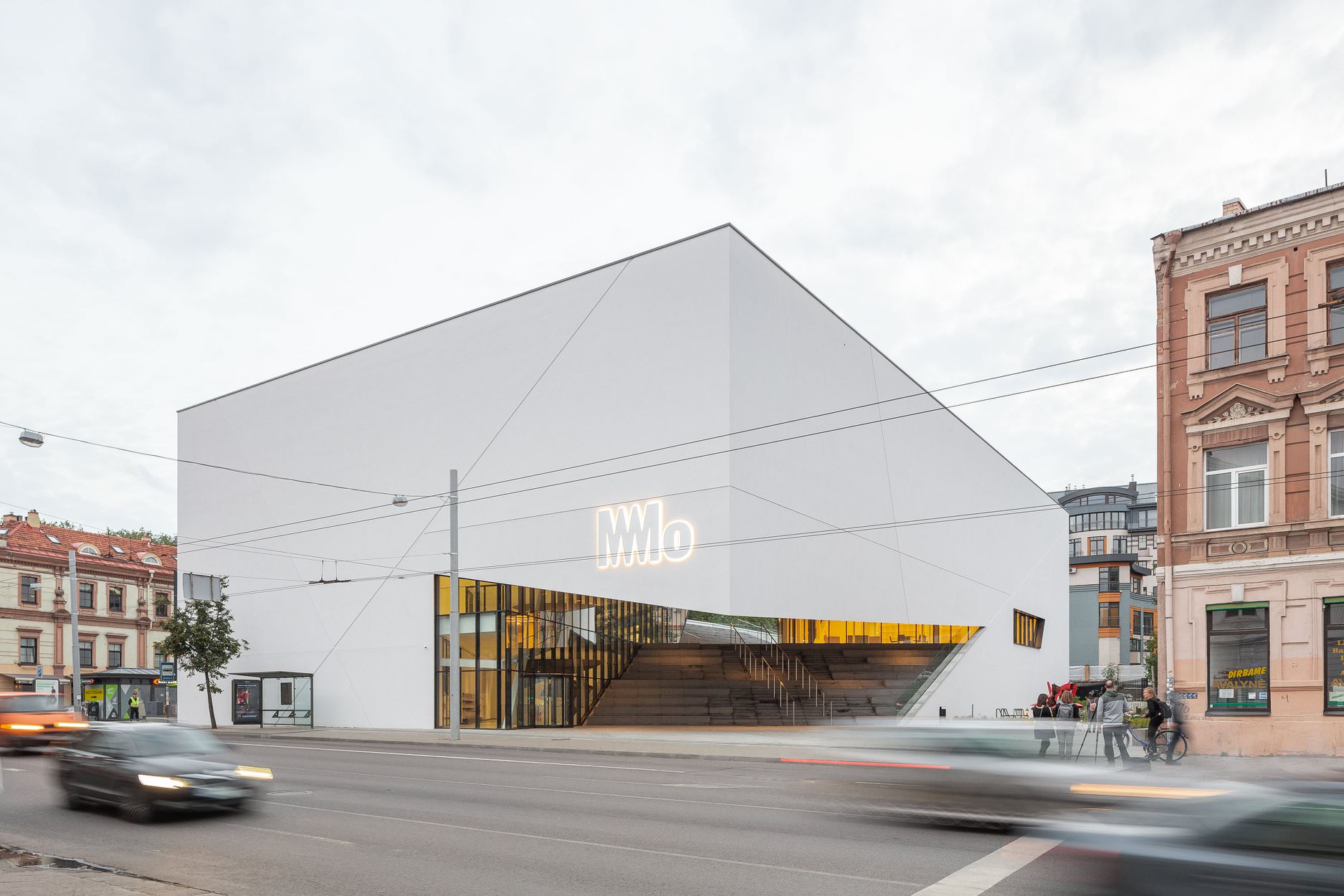 BONFILS Jean-Paul bonfilsjeanpaul@gmail.com
Museum Modern Art, Vilnius, LT (2018)
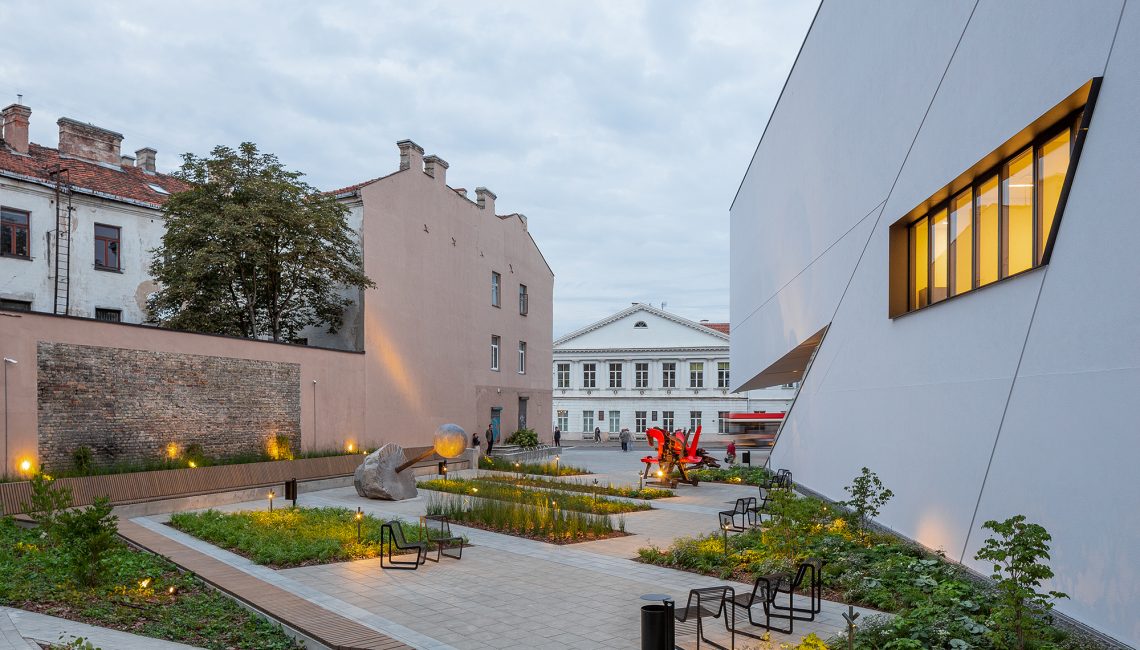 BONFILS Jean-Paul bonfilsjeanpaul@gmail.com
Museum Modern Art, Vilnius, LT (2018)
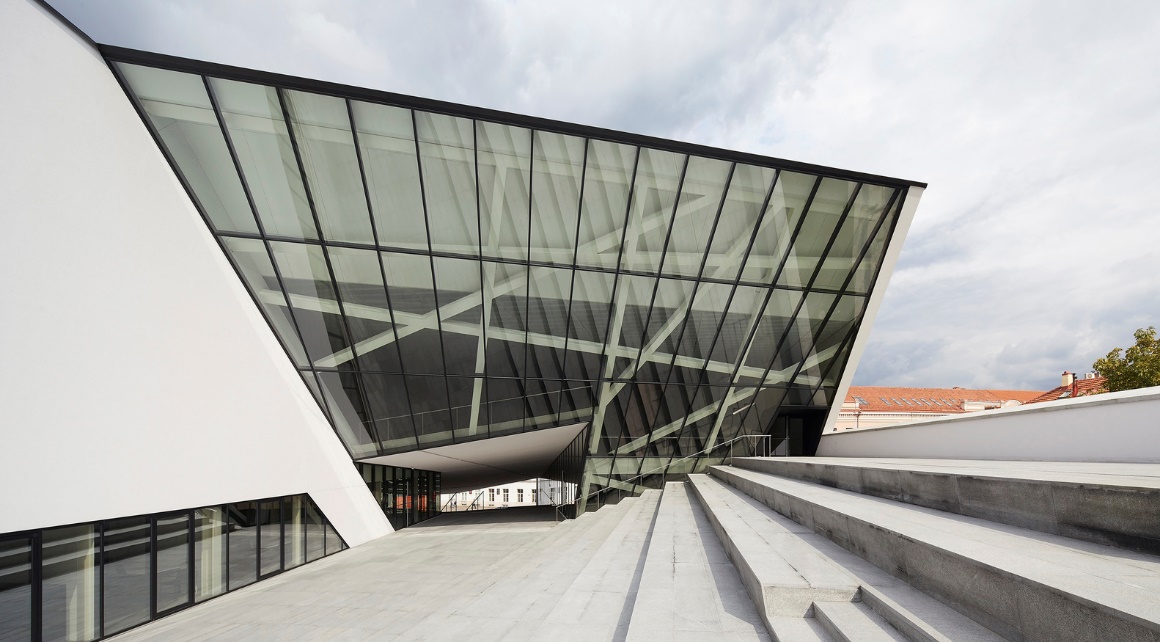 BONFILS Jean-Paul bonfilsjeanpaul@gmail.com
Museum Modern Art, Vilnius, LT (2018)
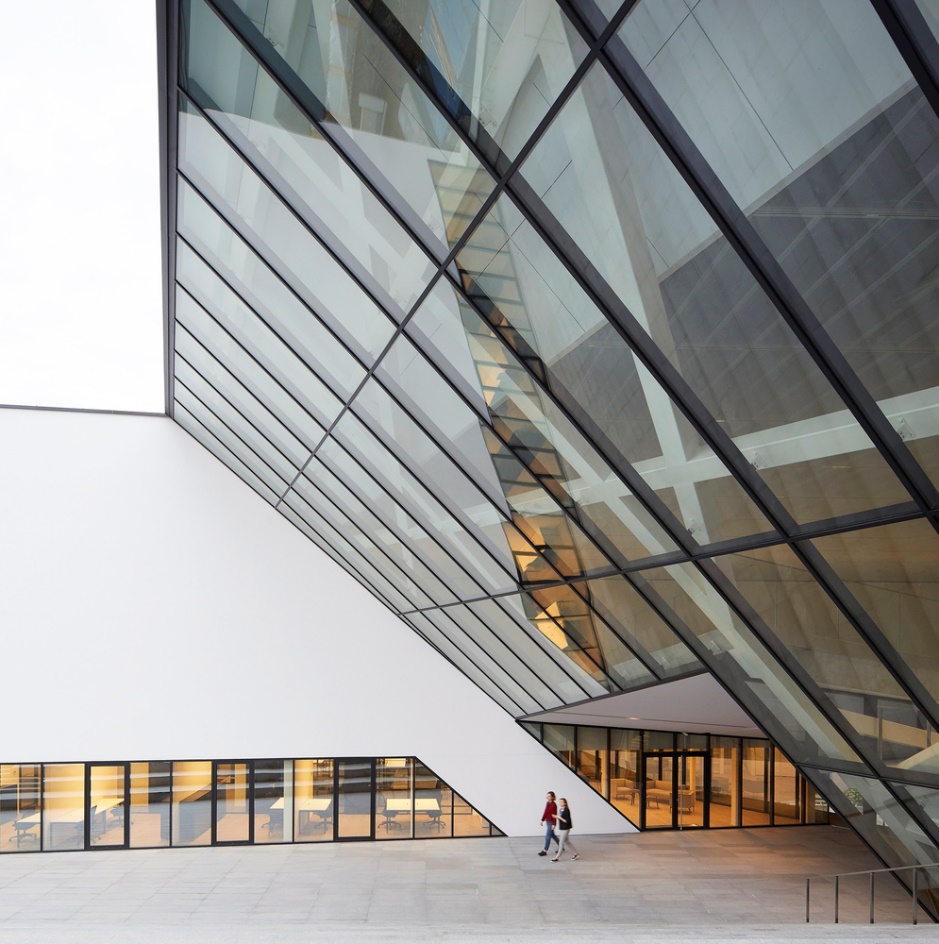 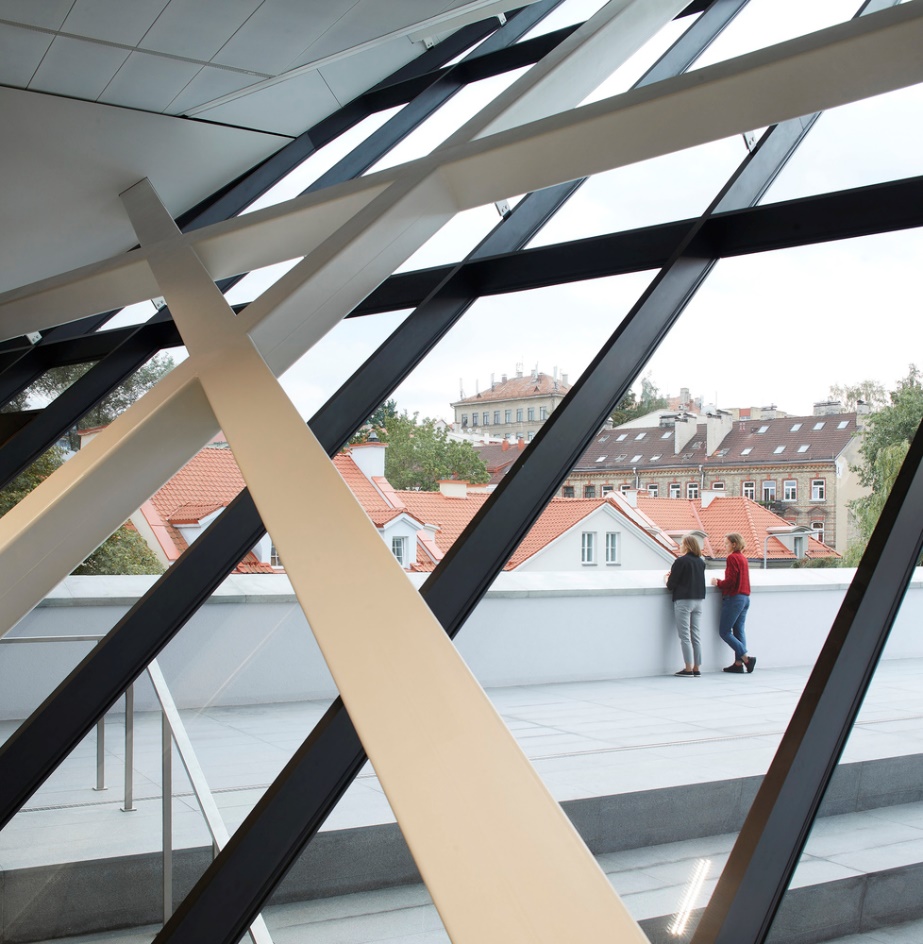 BONFILS Jean-Paul bonfilsjeanpaul@gmail.com
Museum Modern Art, Vilnius, LT (2018)
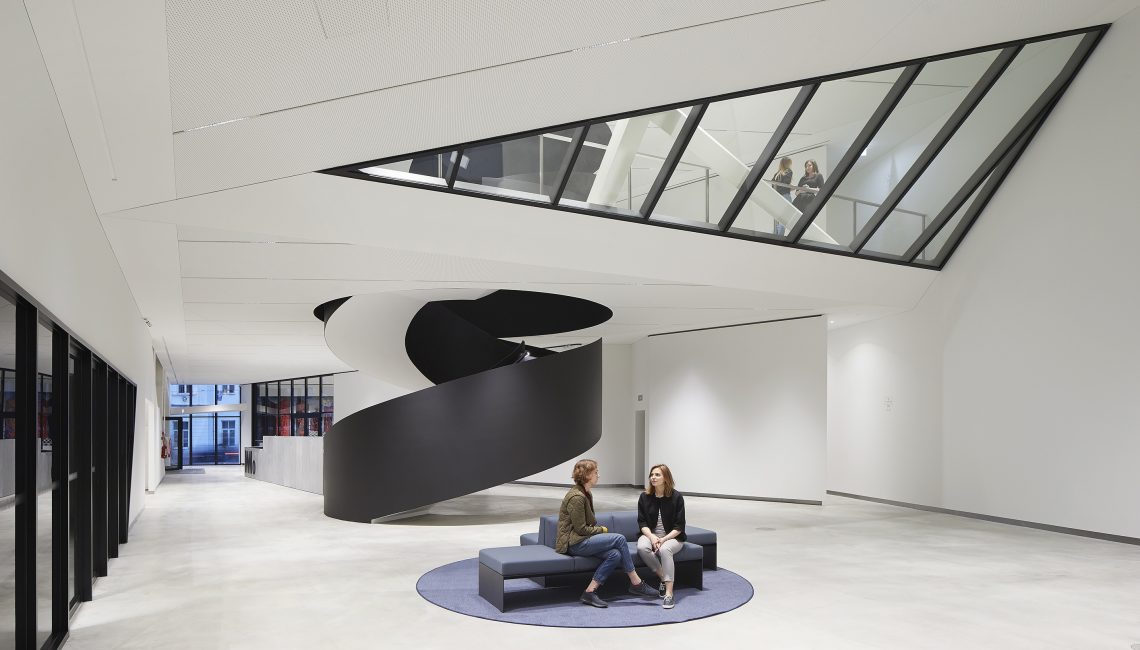 BONFILS Jean-Paul bonfilsjeanpaul@gmail.com
Museum Modern Art, Vilnius, LT (2018)
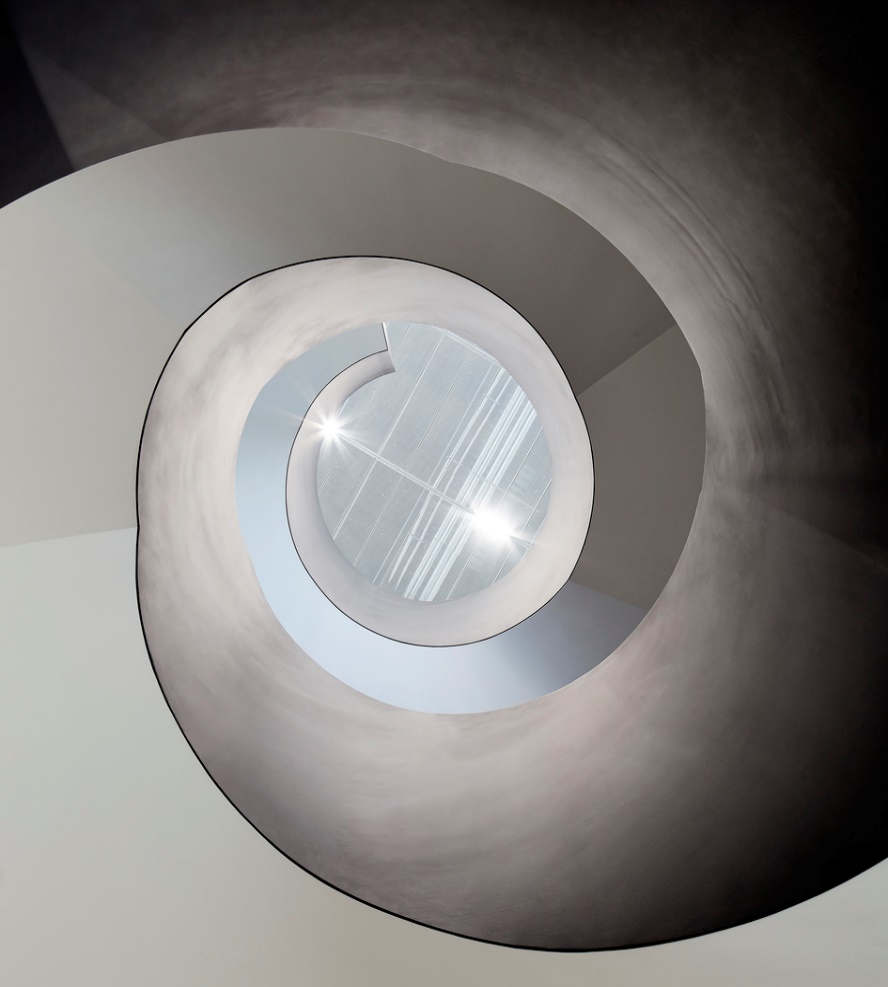 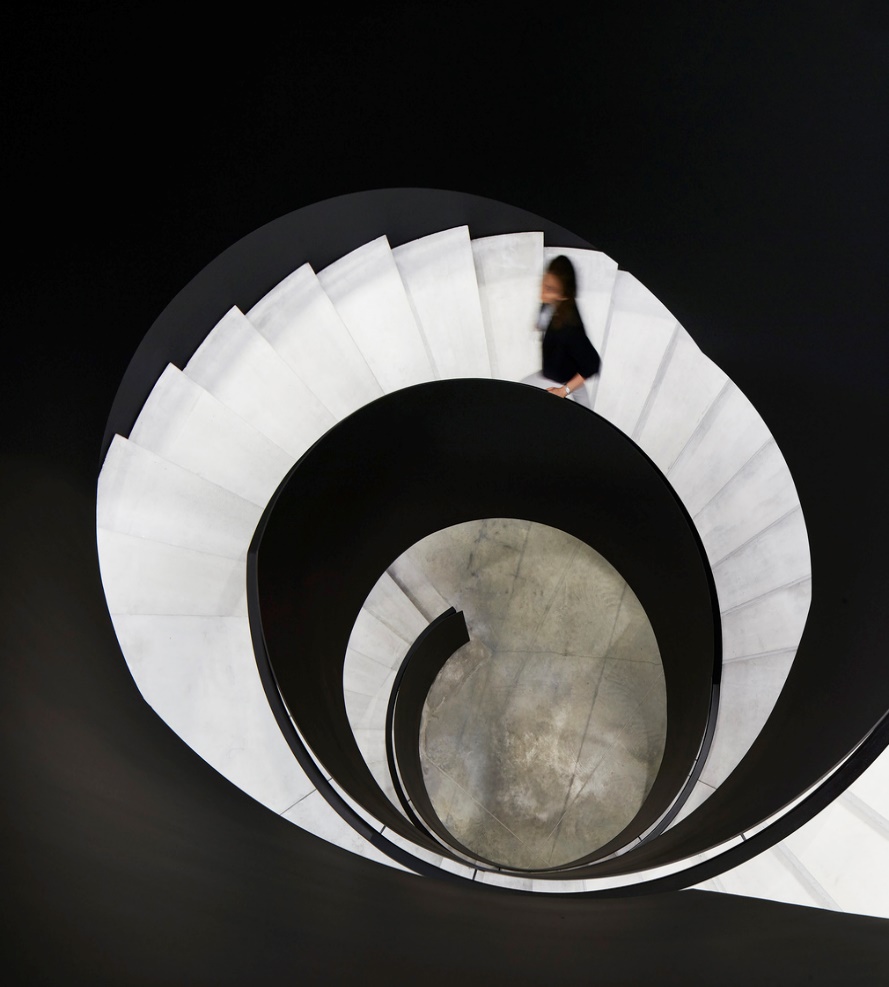 BONFILS Jean-Paul bonfilsjeanpaul@gmail.com
Museum Modern Art, Vilnius, LT (2018)
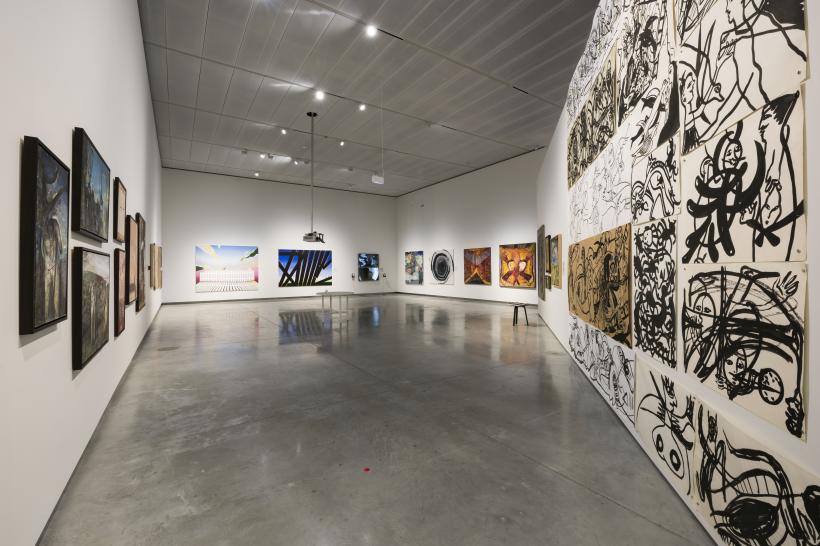 BONFILS Jean-Paul bonfilsjeanpaul@gmail.com
Museum Modern Art, Vilnius, LT (2018)
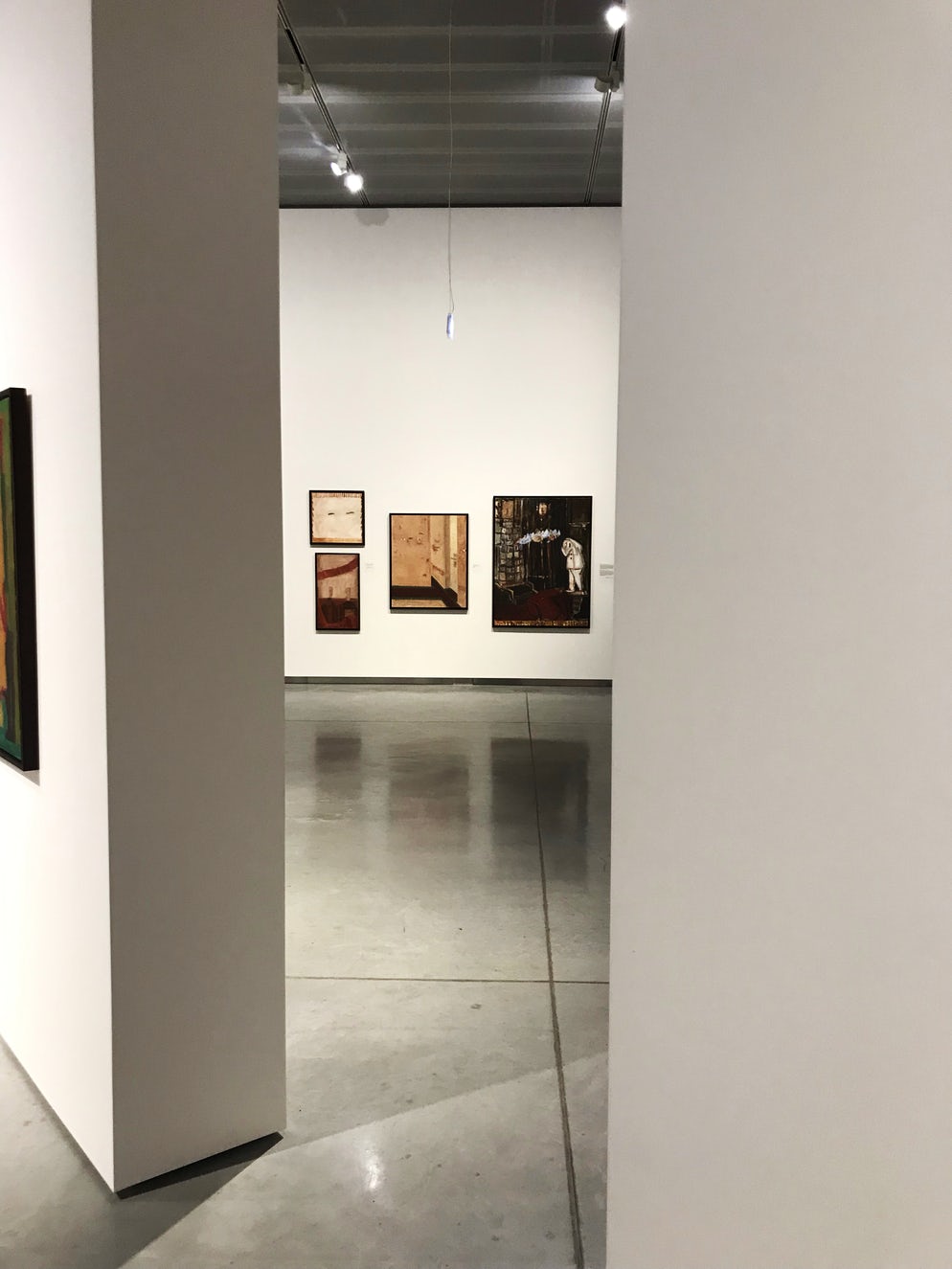 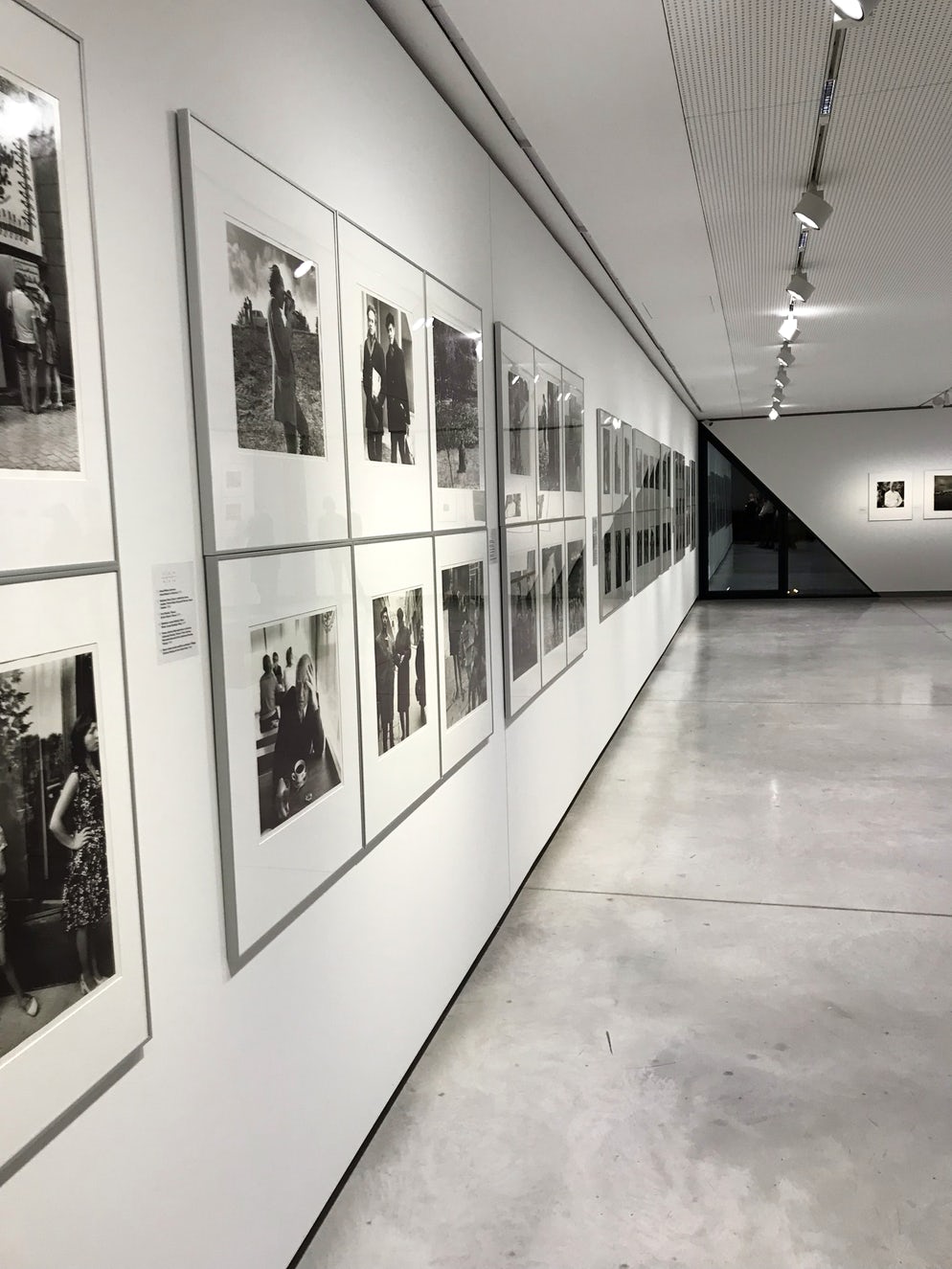 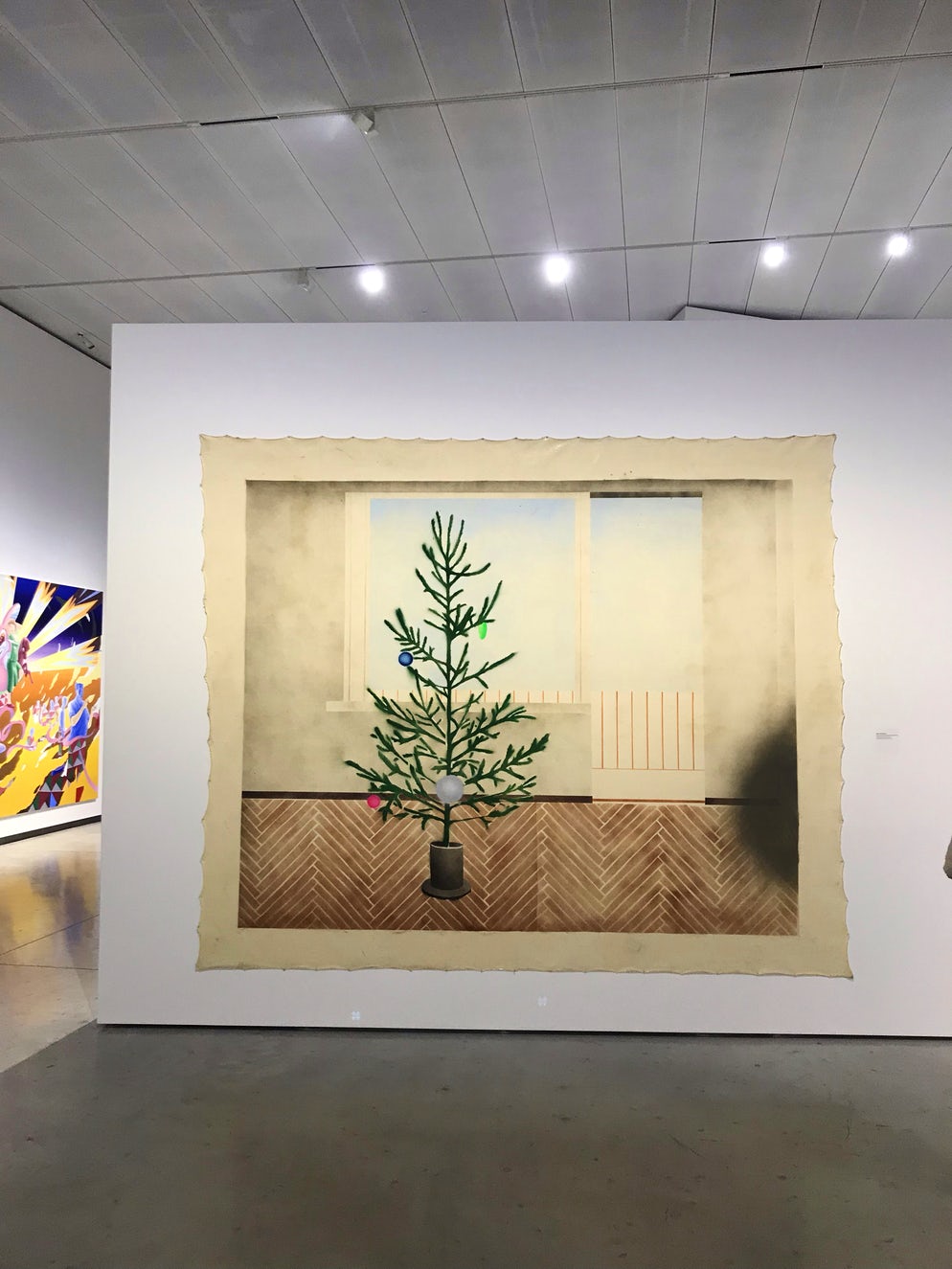 BONFILS Jean-Paul bonfilsjeanpaul@gmail.com
Museum Modern Art, Vilnius, LT (2018)
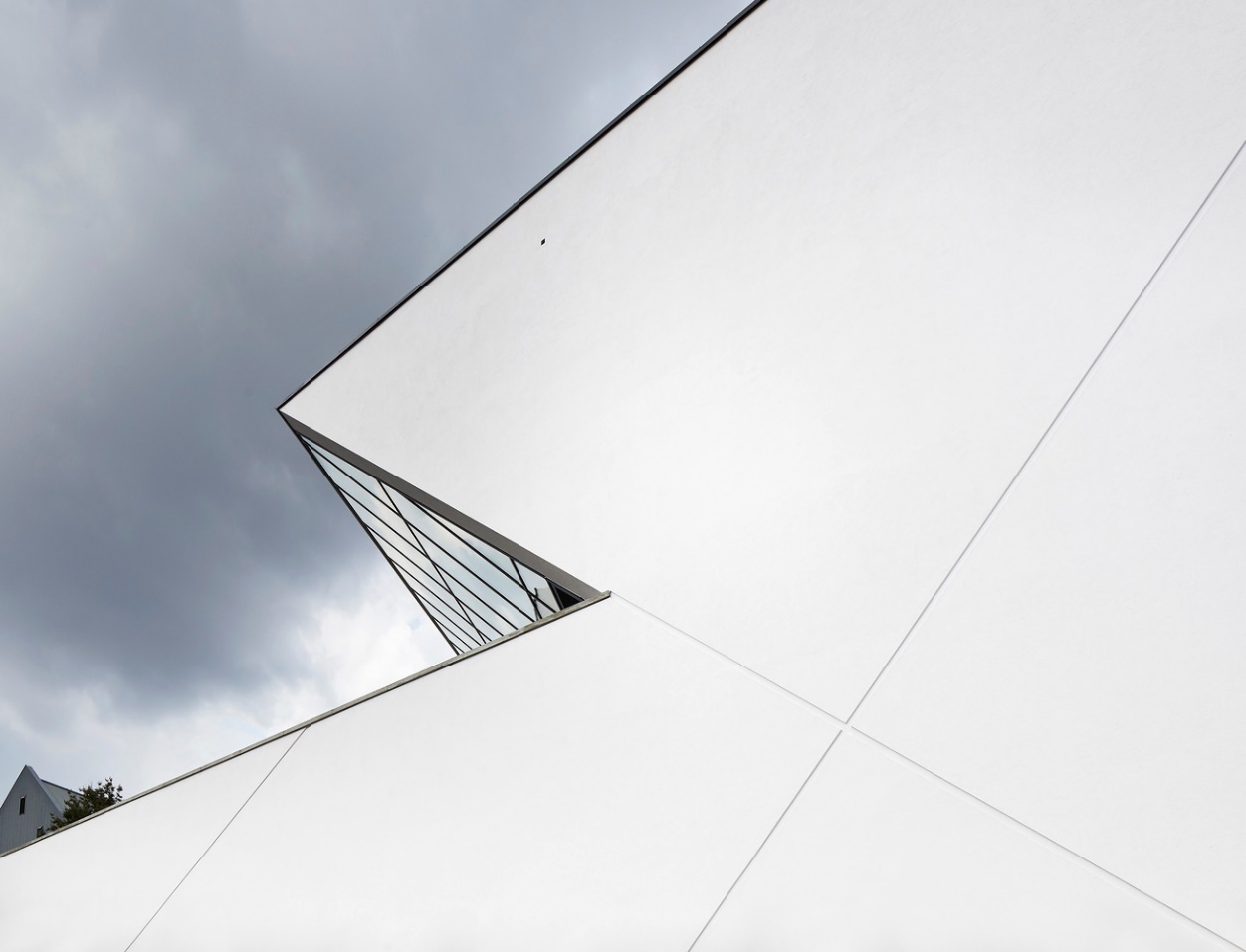 BONFILS Jean-Paul bonfilsjeanpaul@gmail.com
Victoria & Albert Museum,Dundee,GB(2018)
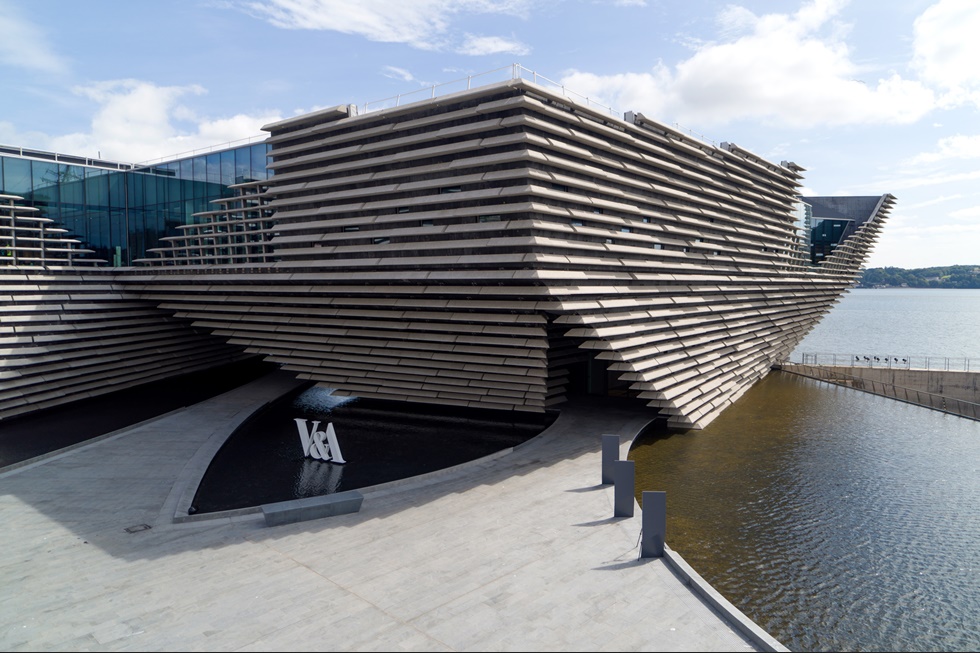 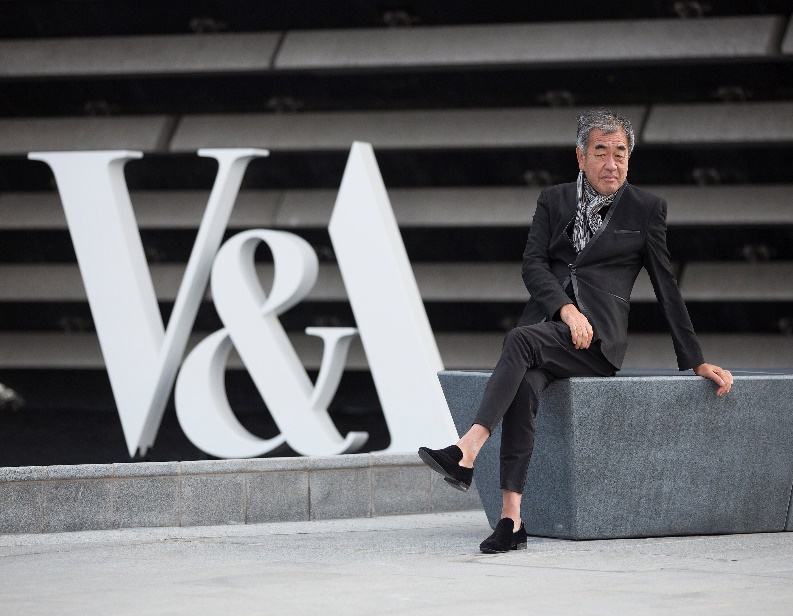 Kengo Kuma
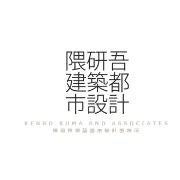 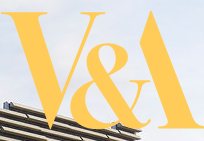 BONFILS Jean-Paul bonfilsjeanpaul@gmail.com
Victoria & Albert Museum,Dundee,GB(2018)
It is the work of the architect Kengo Kuma.
Curving concrete walls (there are no straight external walls) hold 2,500 pre-cast rough stone panels, weighing up to 3000 kg each and spanning up to 4m wide, to create the appearance of a Scottish cliff face. There are 21 separate wall sections. V&A Dundee is an impressive 8,000m² building, with 1,650m² of gallery space.
A large horizontal “hole” was provided in the centre of the building. This “hole” represents an attempt to connect Union Street which runs through the centre of Dundee with the beautiful natural scenery of the River Tay.
BONFILS Jean-Paul bonfilsjeanpaul@gmail.com
Victoria & Albert Museum,Dundee,GB(2018)
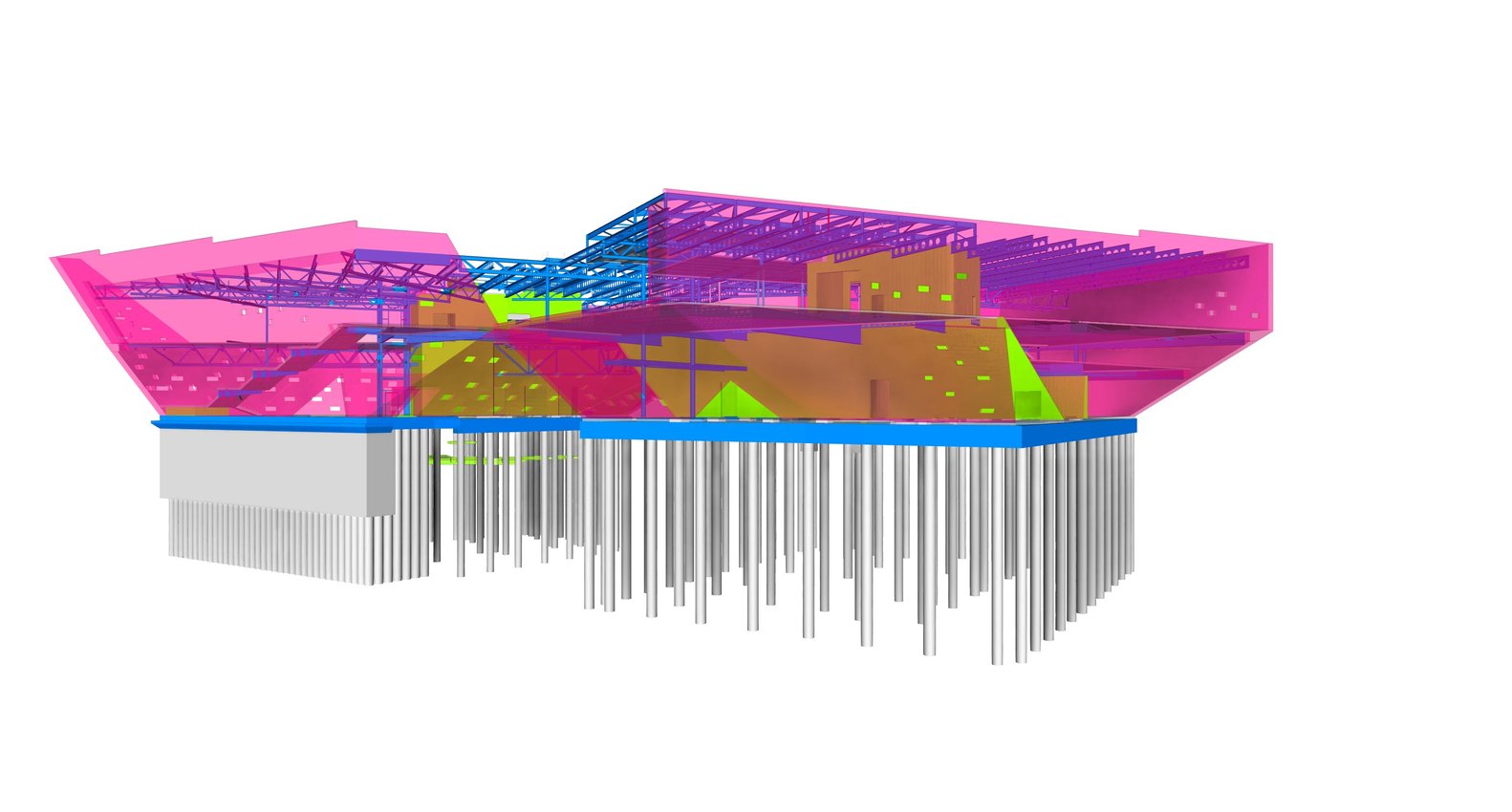 BONFILS Jean-Paul bonfilsjeanpaul@gmail.com
Victoria & Albert Museum,Dundee,GB(2018)
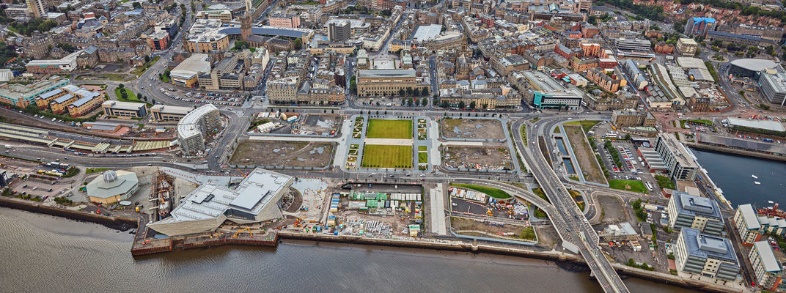 BONFILS Jean-Paul bonfilsjeanpaul@gmail.com
Victoria & Albert Museum,Dundee,GB(2018)
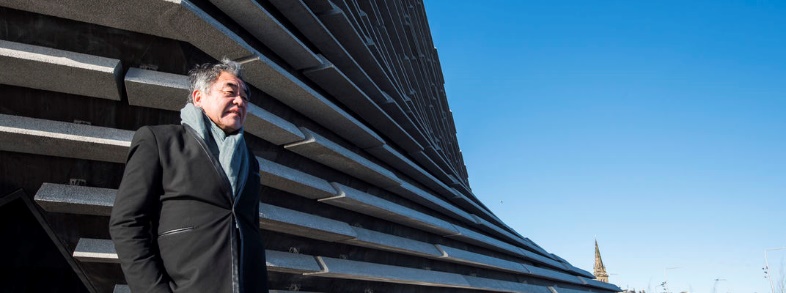 BONFILS Jean-Paul bonfilsjeanpaul@gmail.com
Victoria & Albert Museum,Dundee,GB(2018)
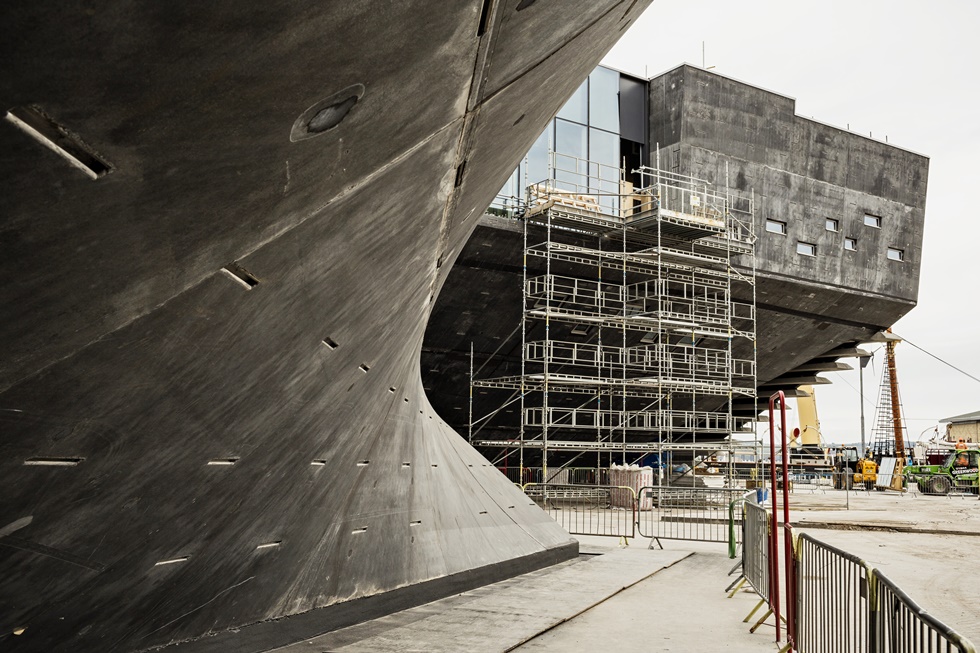 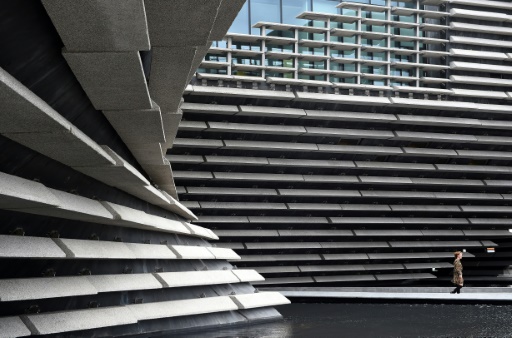 BONFILS Jean-Paul bonfilsjeanpaul@gmail.com
Victoria & Albert Museum,Dundee,GB(2018)
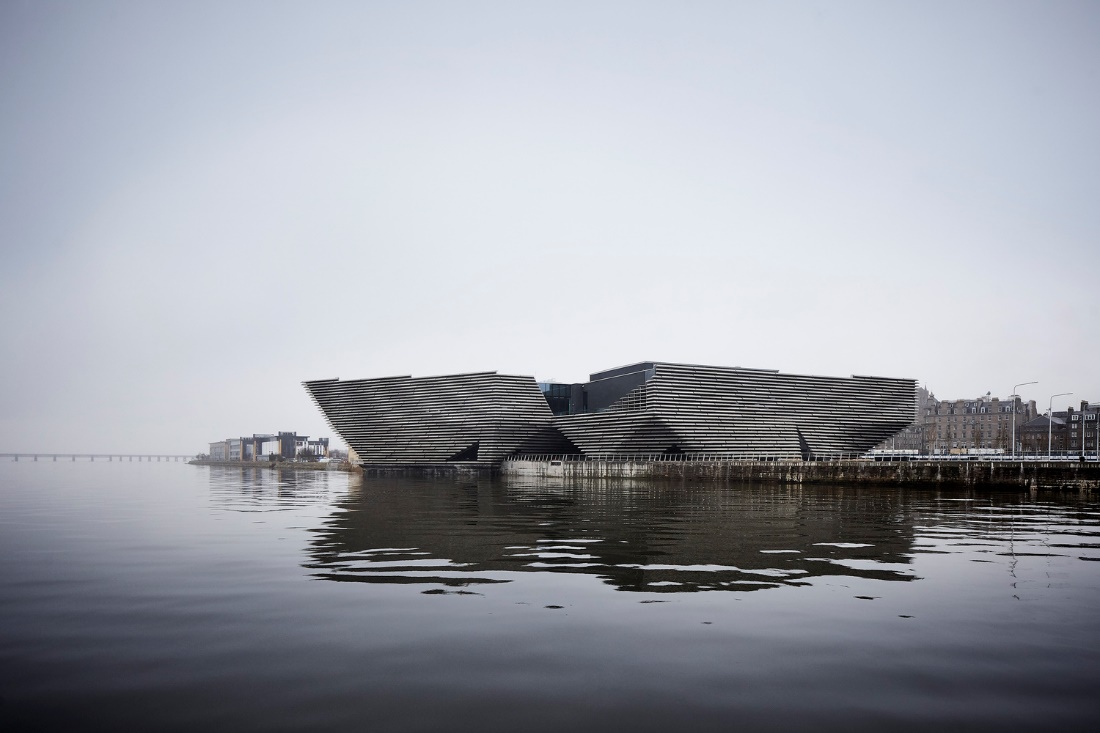 BONFILS Jean-Paul bonfilsjeanpaul@gmail.com
Victoria & Albert Museum,Dundee,GB(2018)
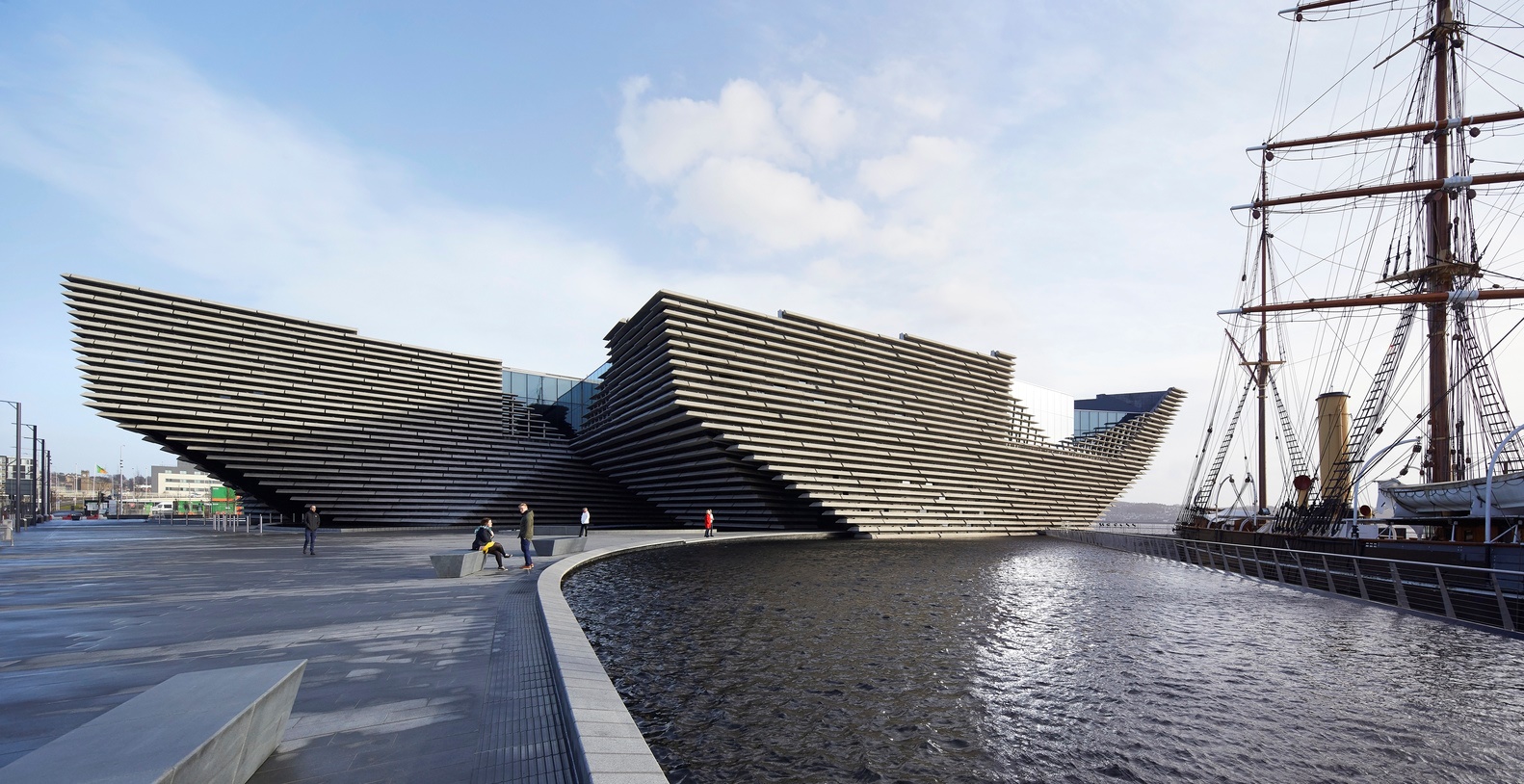 BONFILS Jean-Paul bonfilsjeanpaul@gmail.com
Victoria & Albert Museum,Dundee,GB(2018)
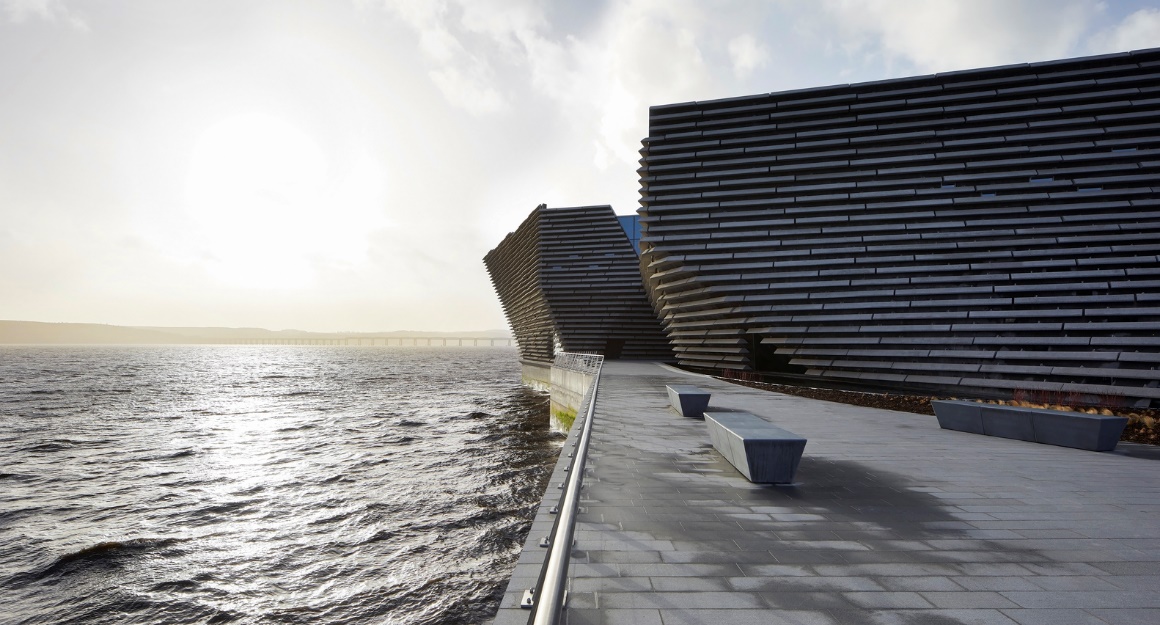 BONFILS Jean-Paul bonfilsjeanpaul@gmail.com
Victoria & Albert Museum,Dundee,GB(2018)
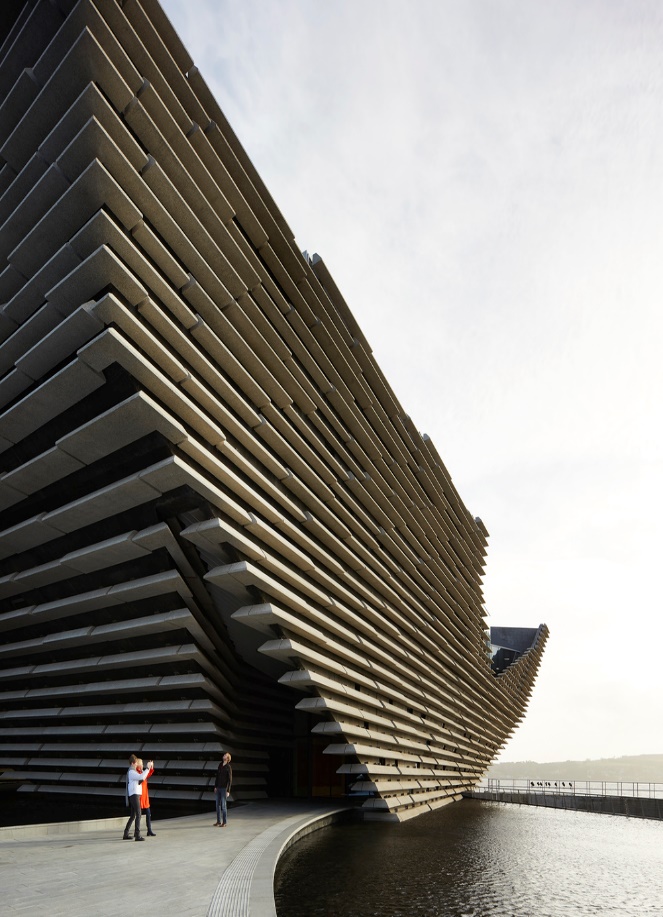 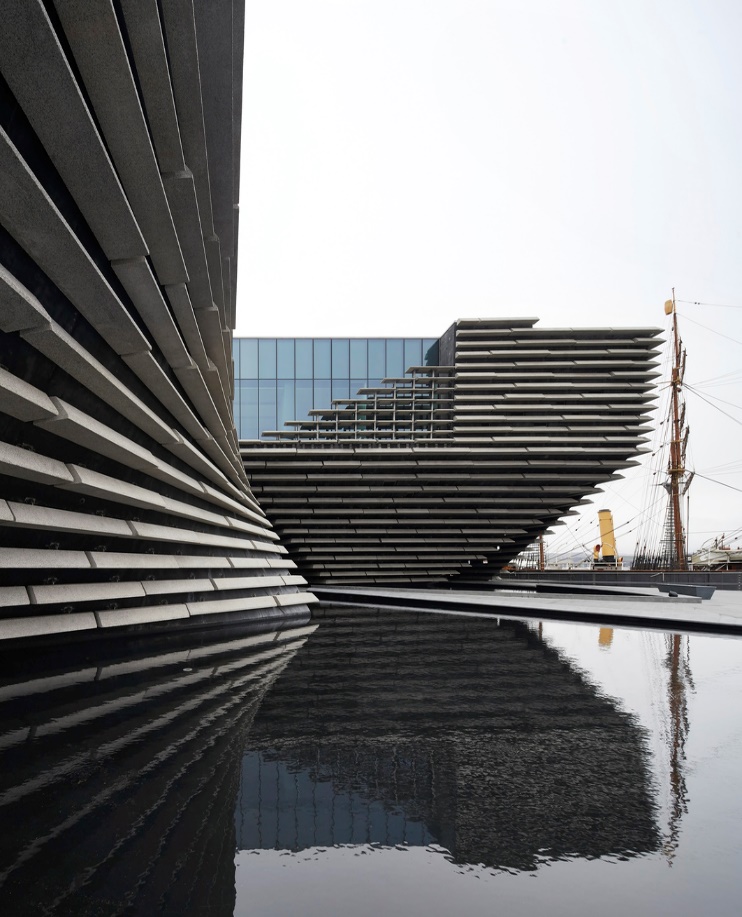 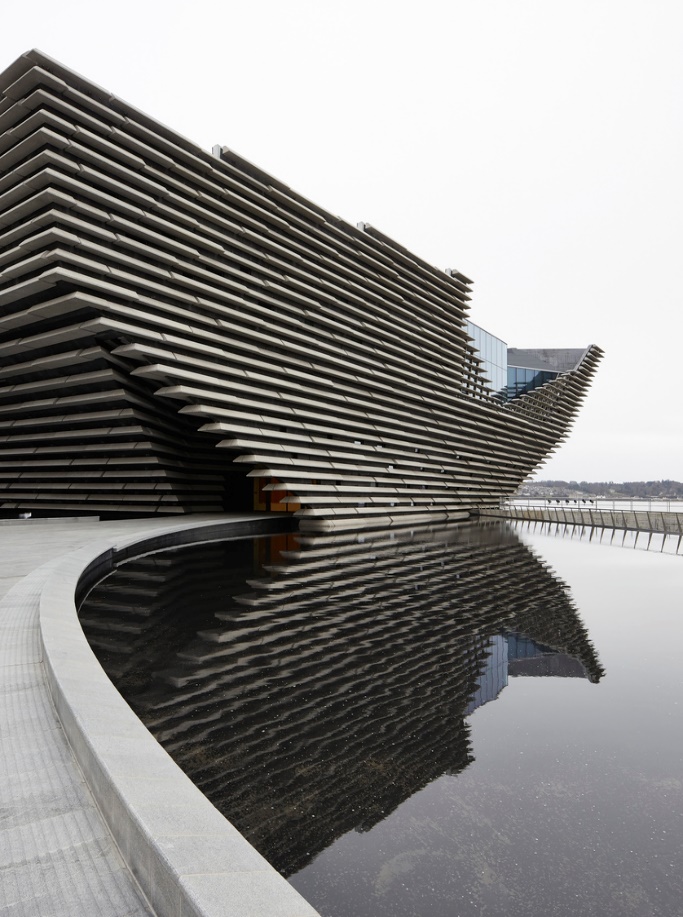 BONFILS Jean-Paul bonfilsjeanpaul@gmail.com
Victoria & Albert Museum,Dundee,GB(2018)
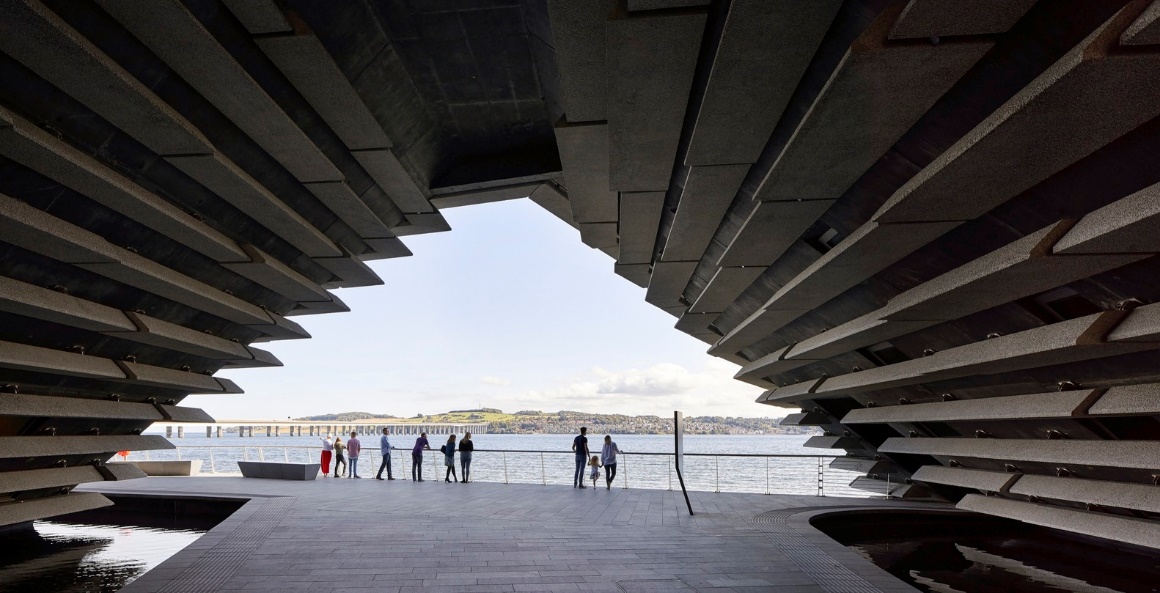 BONFILS Jean-Paul bonfilsjeanpaul@gmail.com
Victoria & Albert Museum,Dundee,GB(2018)
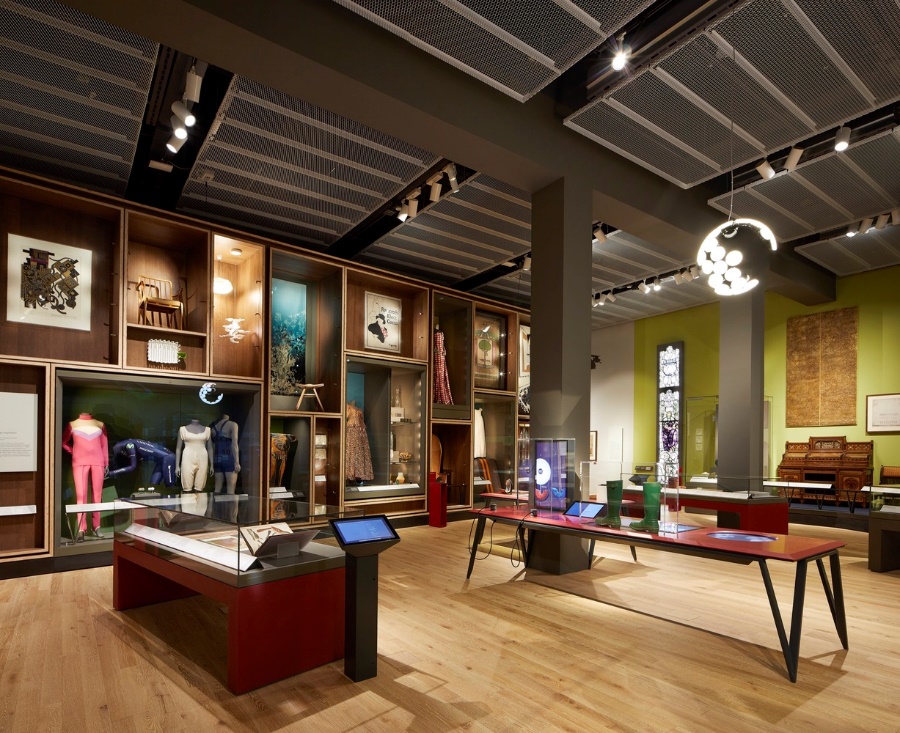 BONFILS Jean-Paul bonfilsjeanpaul@gmail.com
Victoria & Albert Museum,Dundee,GB(2018)
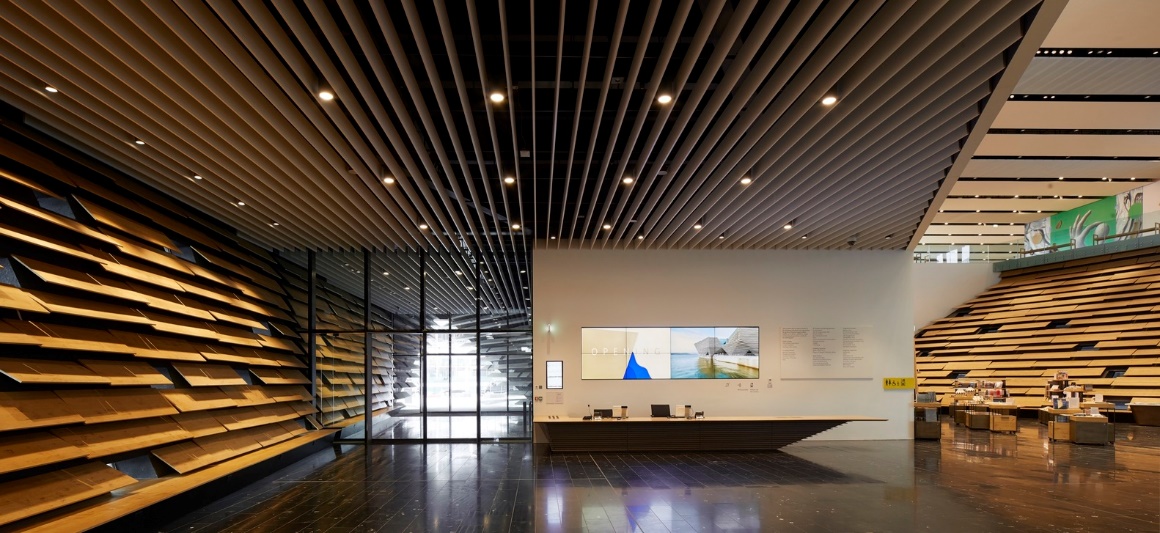 BONFILS Jean-Paul bonfilsjeanpaul@gmail.com
Victoria & Albert Museum,Dundee,GB(2018)
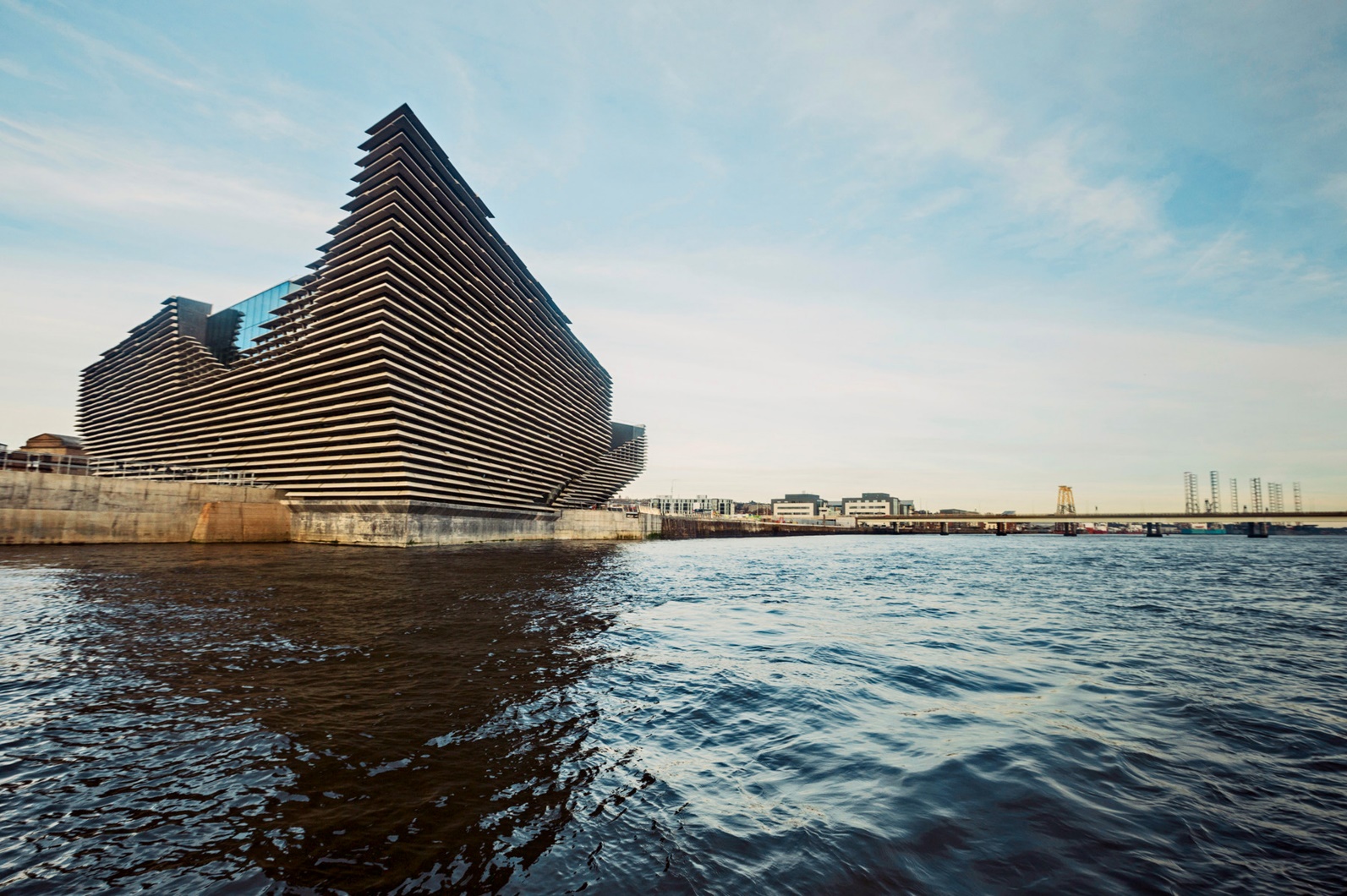 BONFILS Jean-Paul bonfilsjeanpaul@gmail.com
Victoria & Albert Museum,Dundee,GB(2018)
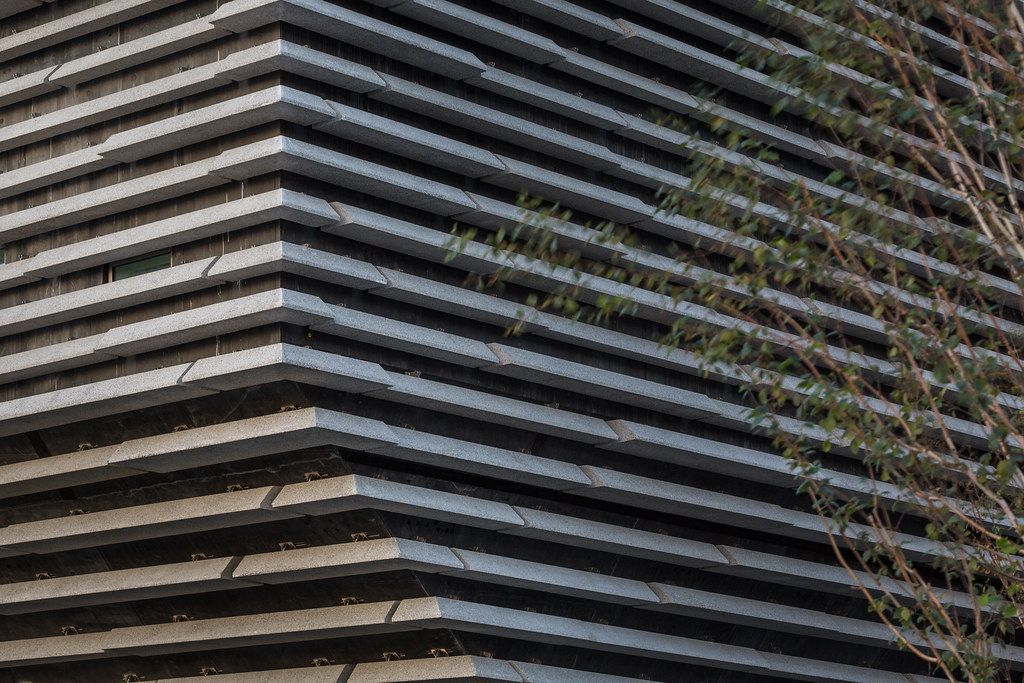 BONFILS Jean-Paul bonfilsjeanpaul@gmail.com
China Design Museum, Hangzhou, CN (2018)
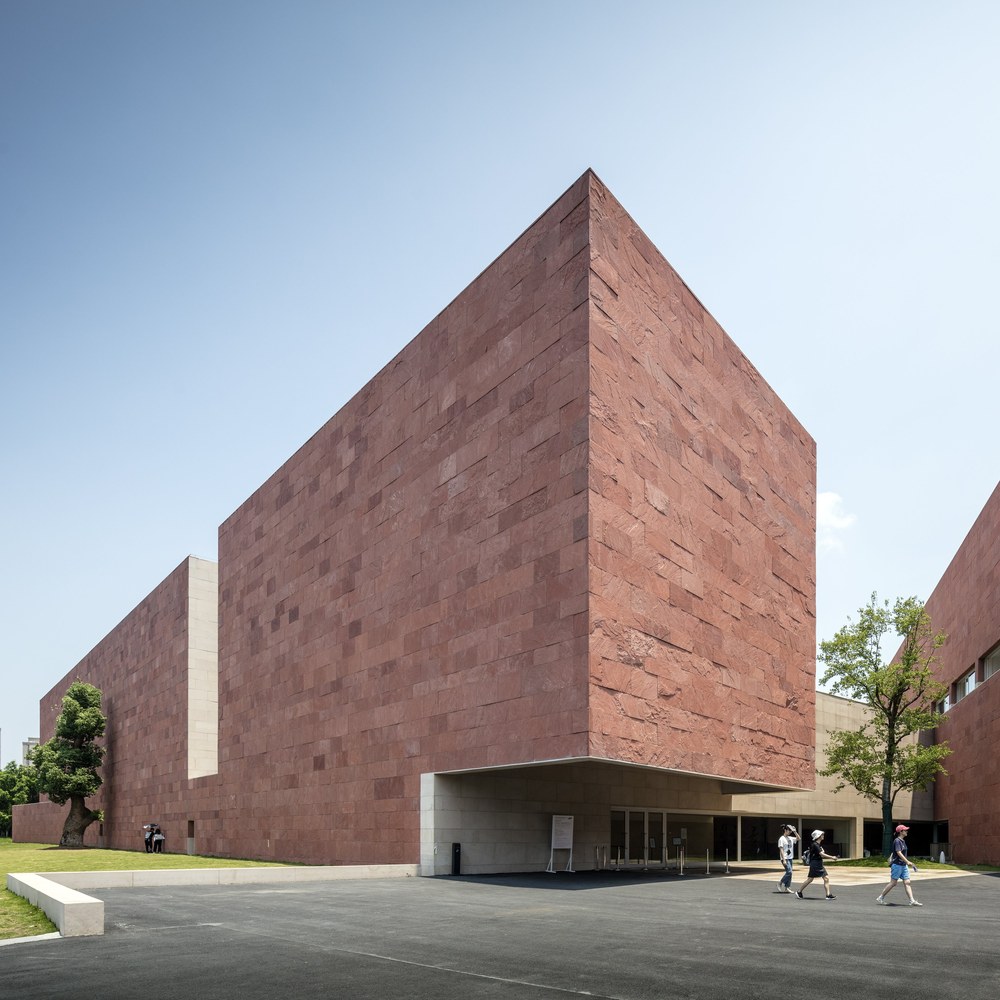 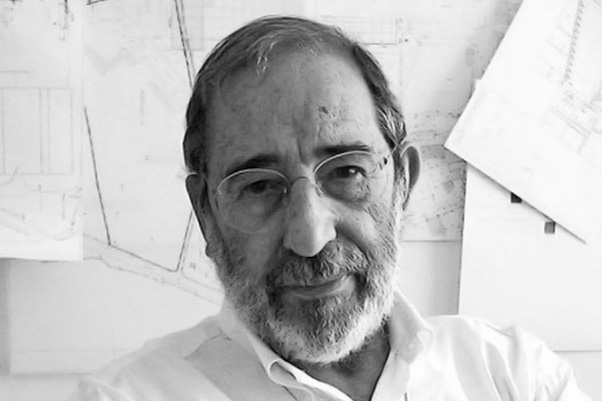 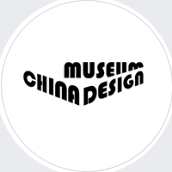 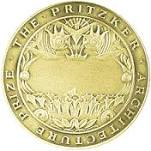 Alvaro Siza
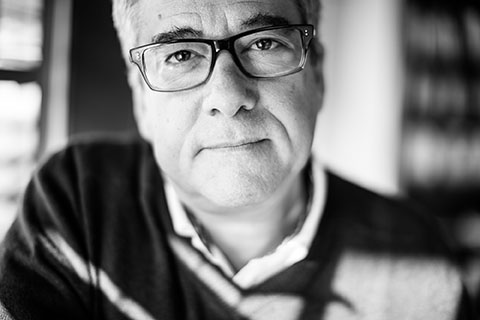 Carlos Castanheira
BONFILS Jean-Paul bonfilsjeanpaul@gmail.com
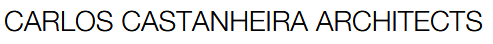 China Design Museum, Hangzhou, CN (2018)
It is the work of Alvaro Siza & Carlos Castanheira.
The ground floor contains the entrance, public and rest areas, distributions, temporary exhibition halls, and auditoriums. The top floor of this volume is for the permanent exhibition of the Bauhaus collection. 
Red Agra sandstone from India will define the volumes and the exterior cladding. Some of the planes, especially inside the triangular volume, will be clad with white marble. The frames will be in be aluminum/wood.
BONFILS Jean-Paul bonfilsjeanpaul@gmail.com
China Design Museum, Hangzhou, CN (2018)
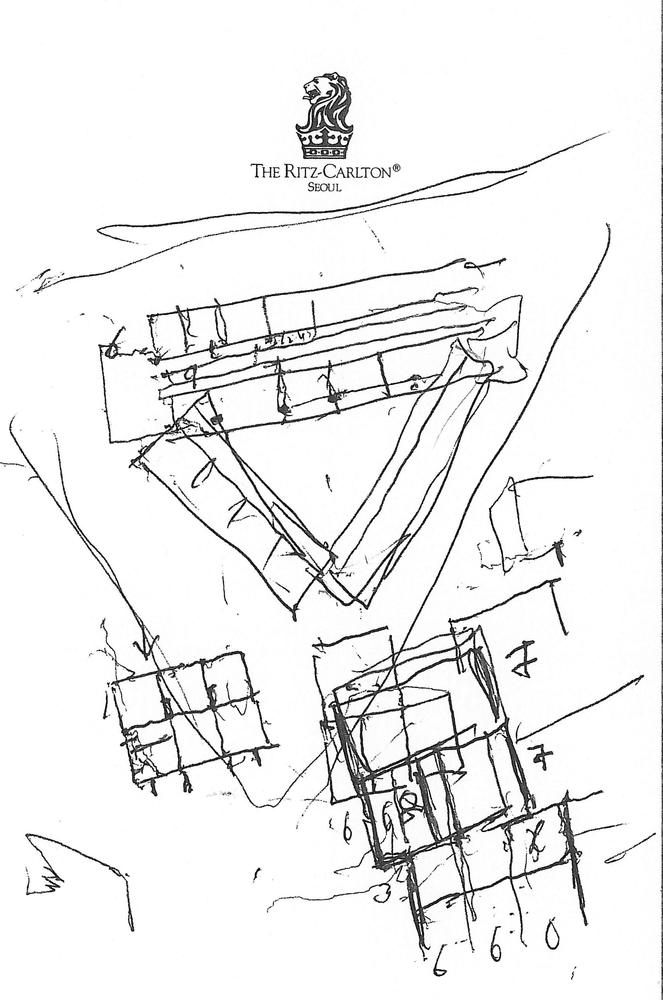 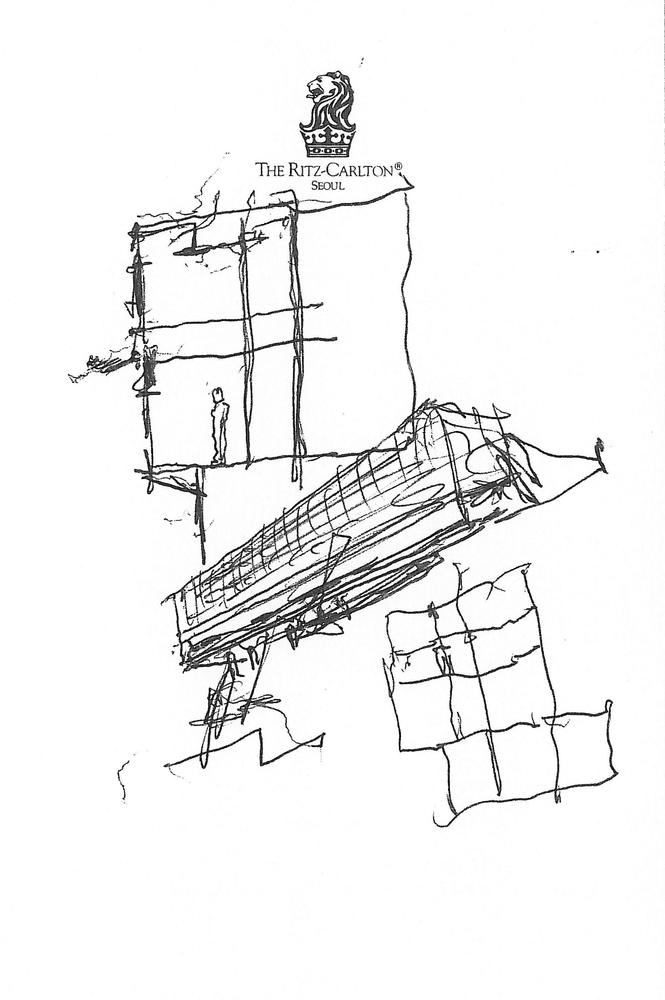 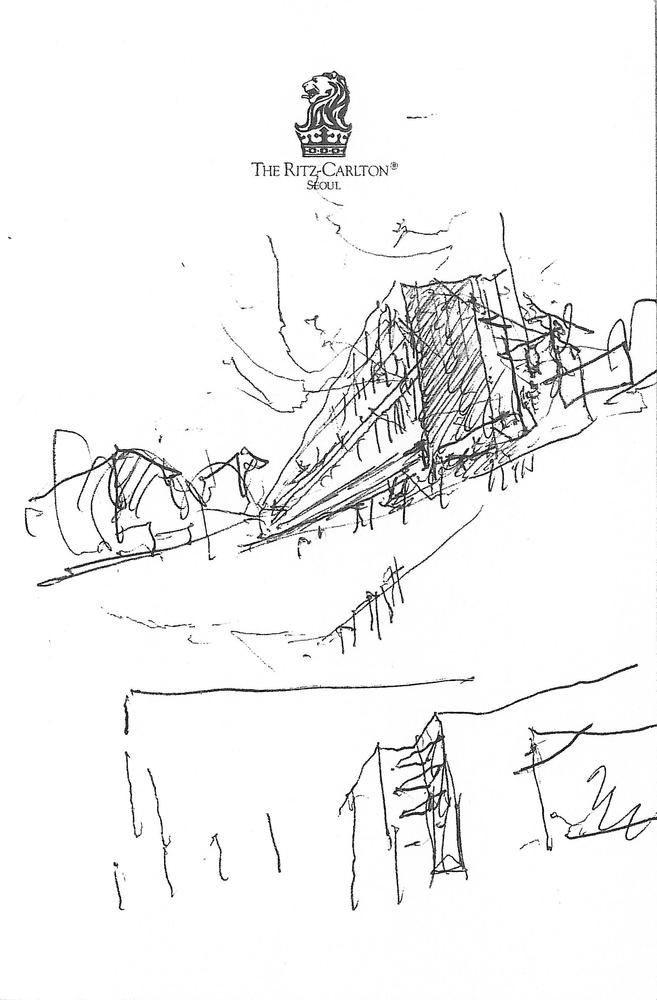 BONFILS Jean-Paul bonfilsjeanpaul@gmail.com
China Design Museum, Hangzhou, CN (2018)
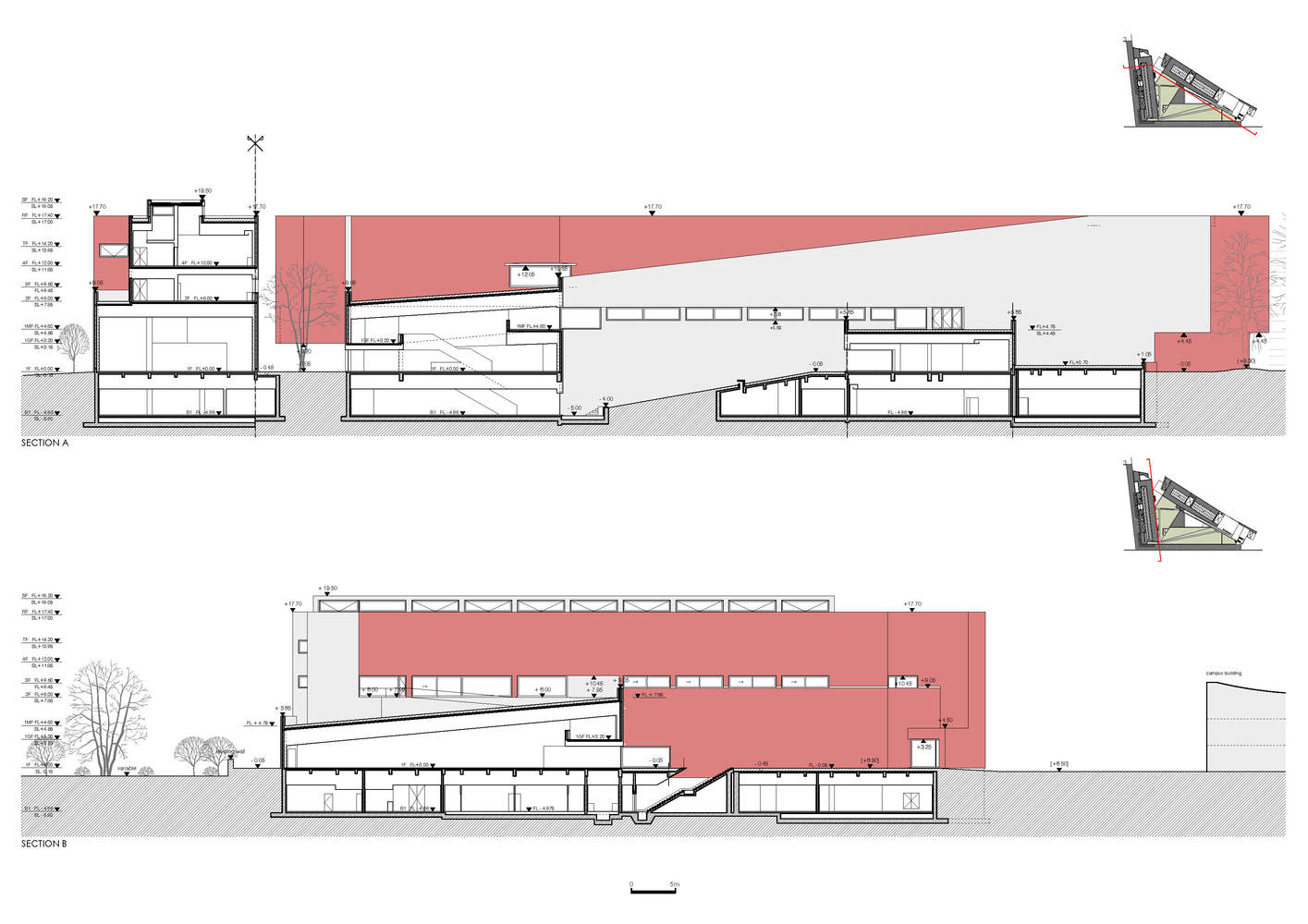 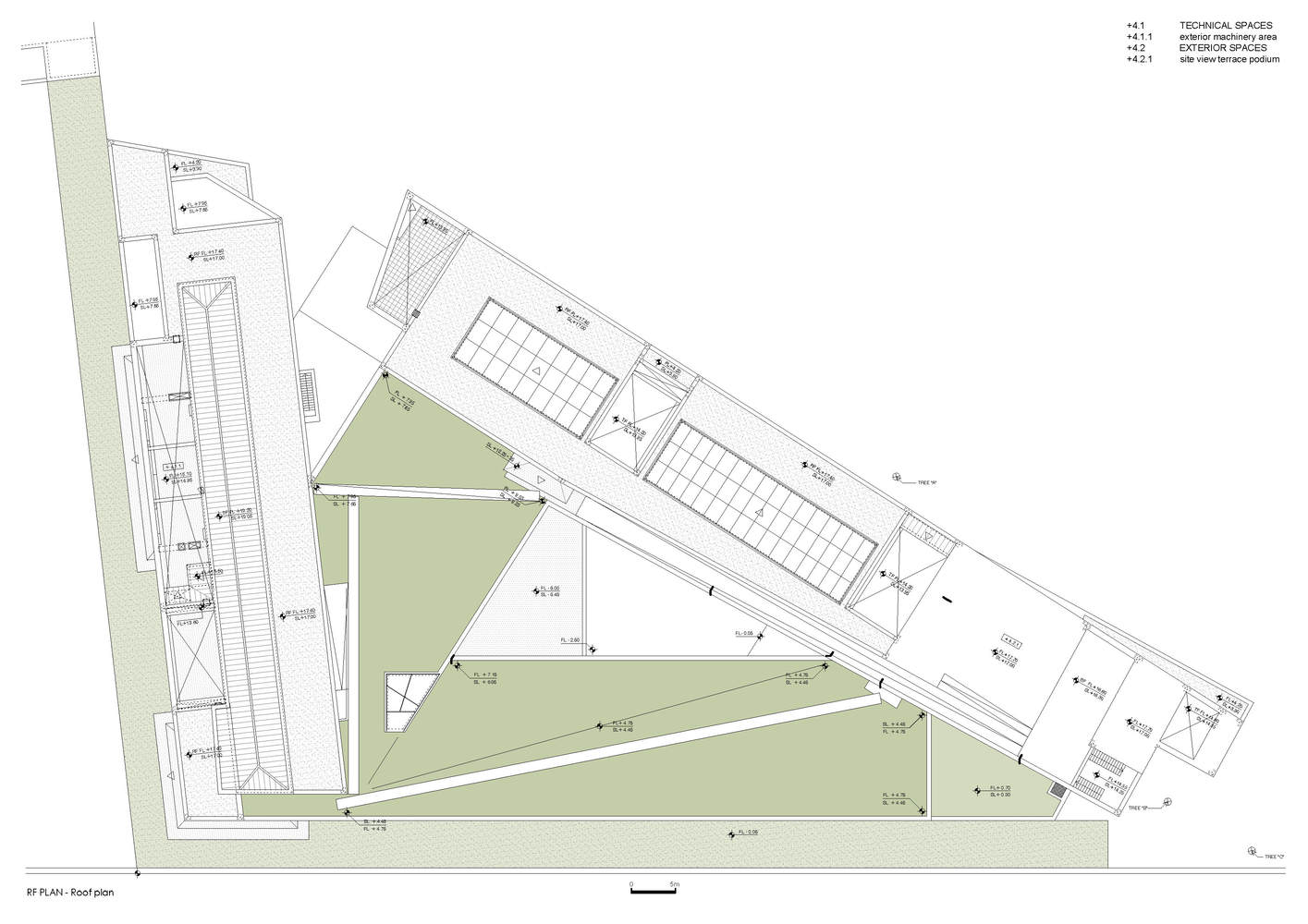 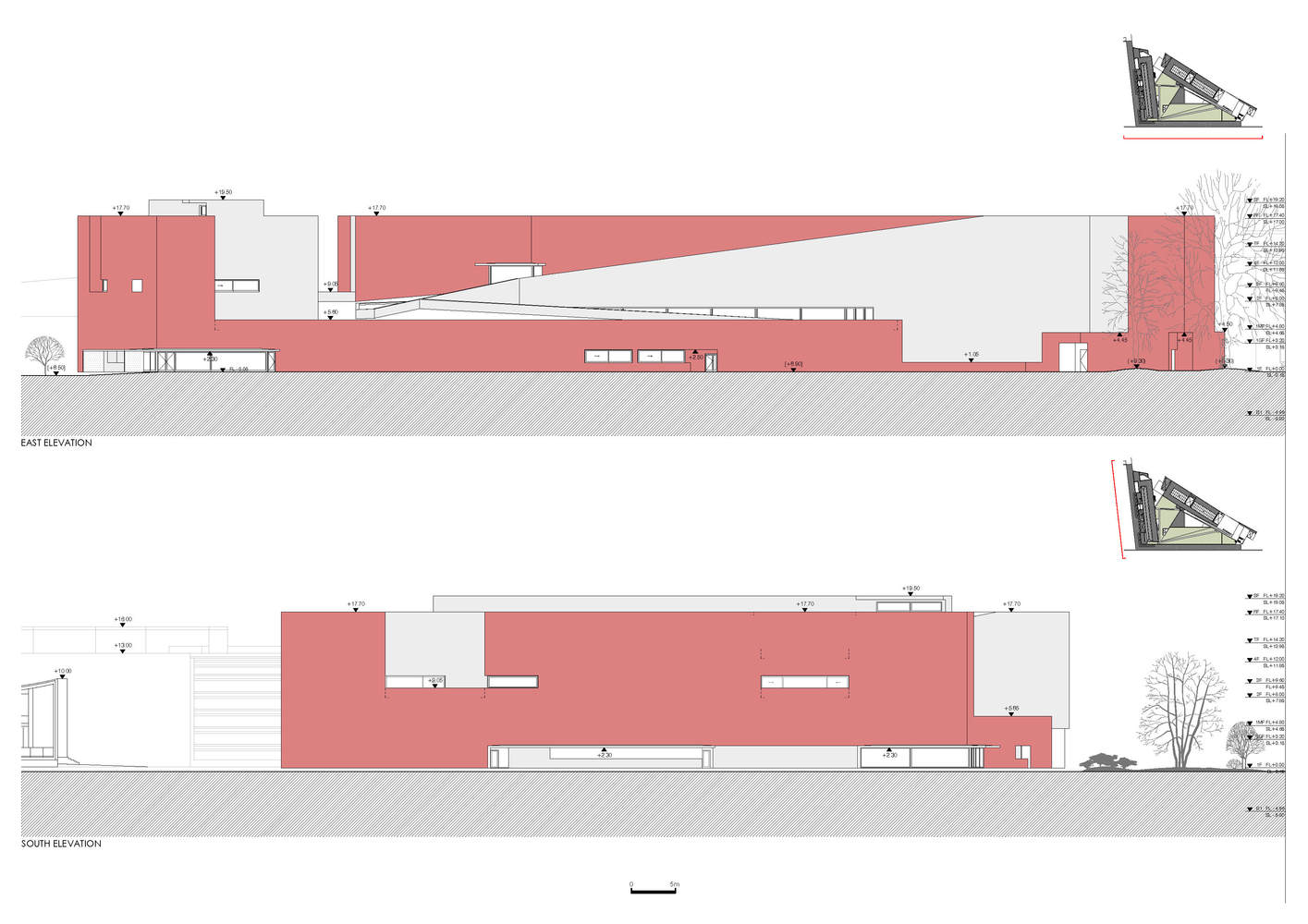 BONFILS Jean-Paul bonfilsjeanpaul@gmail.com
China Design Museum, Hangzhou, CN (2018)
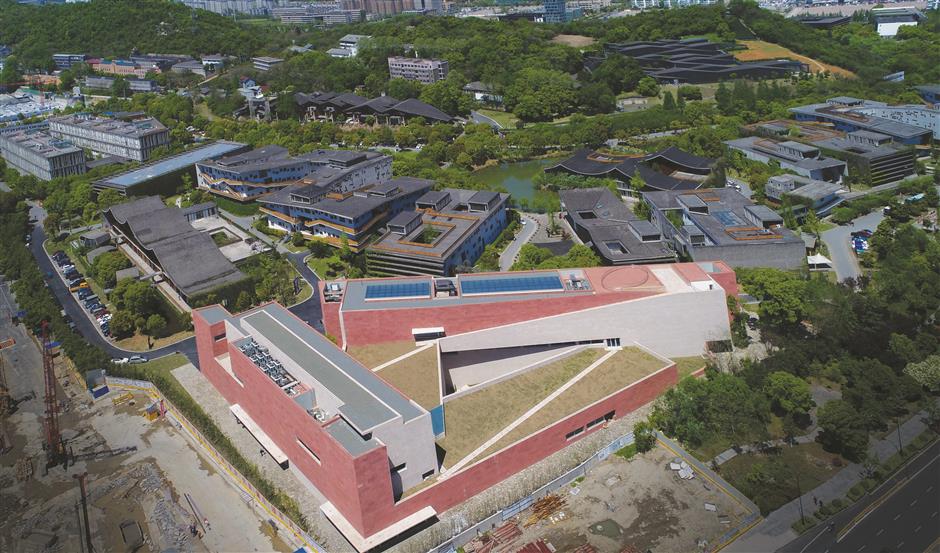 BONFILS Jean-Paul bonfilsjeanpaul@gmail.com
China Design Museum, Hangzhou, CN (2018)
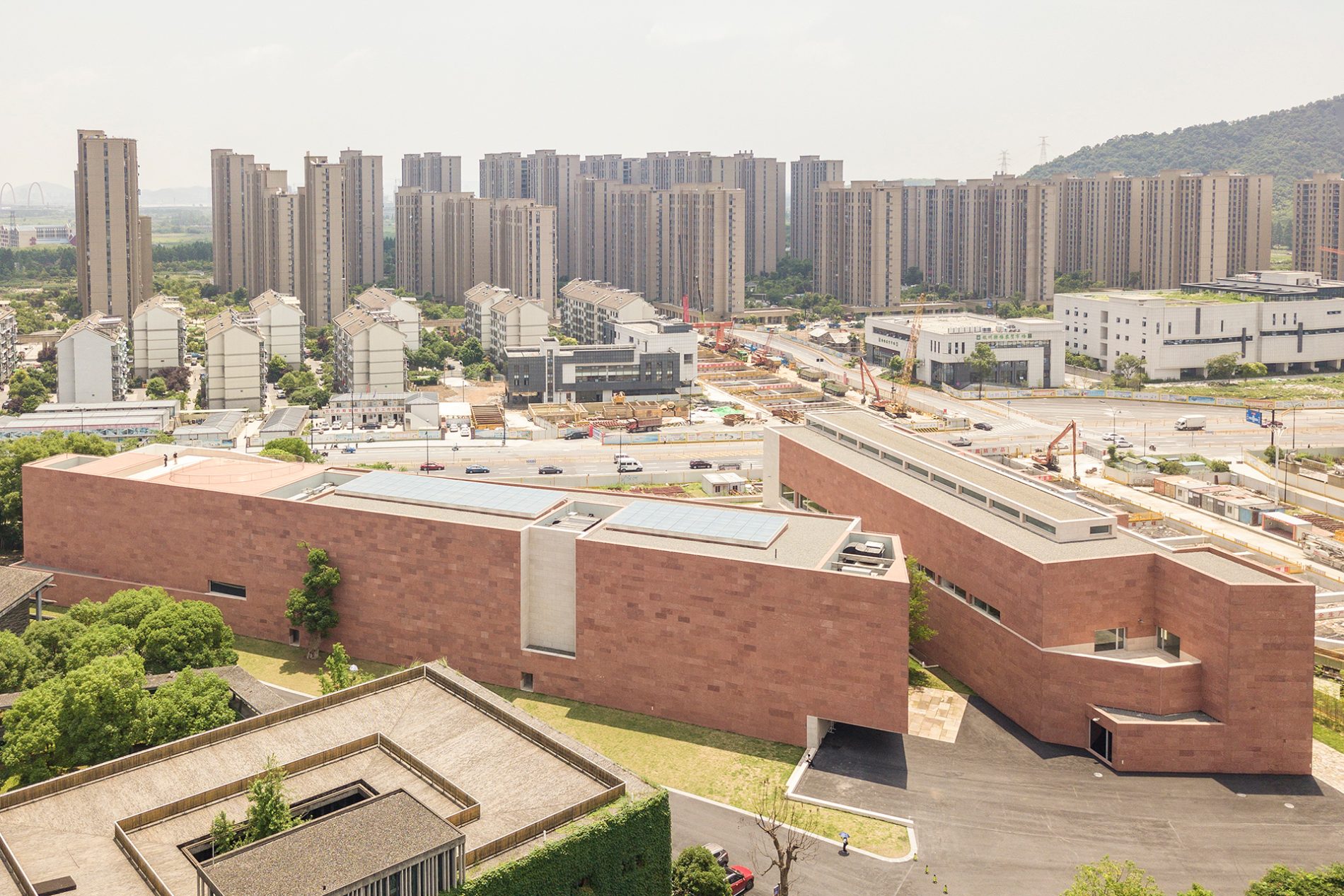 BONFILS Jean-Paul bonfilsjeanpaul@gmail.com
China Design Museum, Hangzhou, CN (2018)
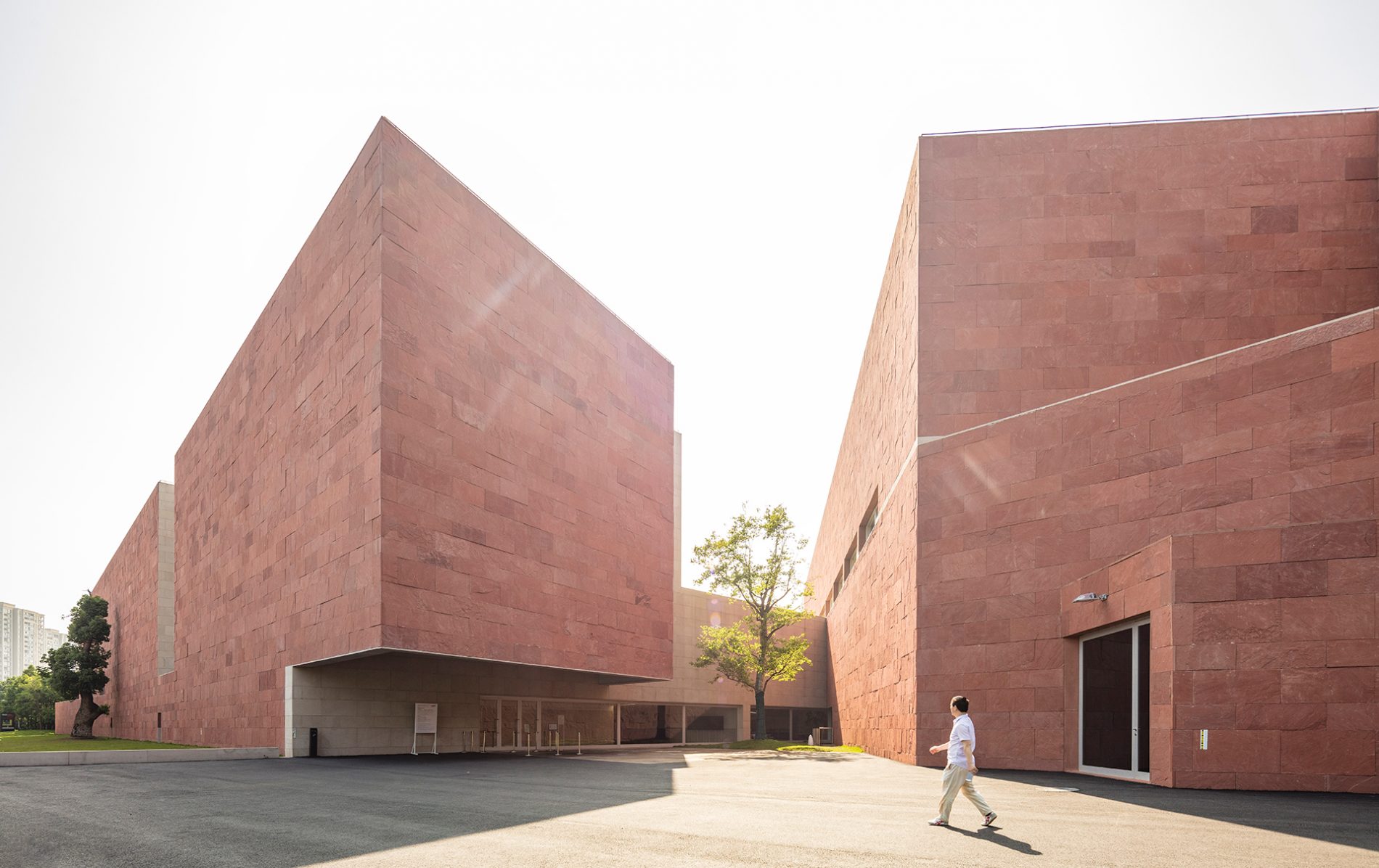 BONFILS Jean-Paul bonfilsjeanpaul@gmail.com
China Design Museum, Hangzhou, CN (2018)
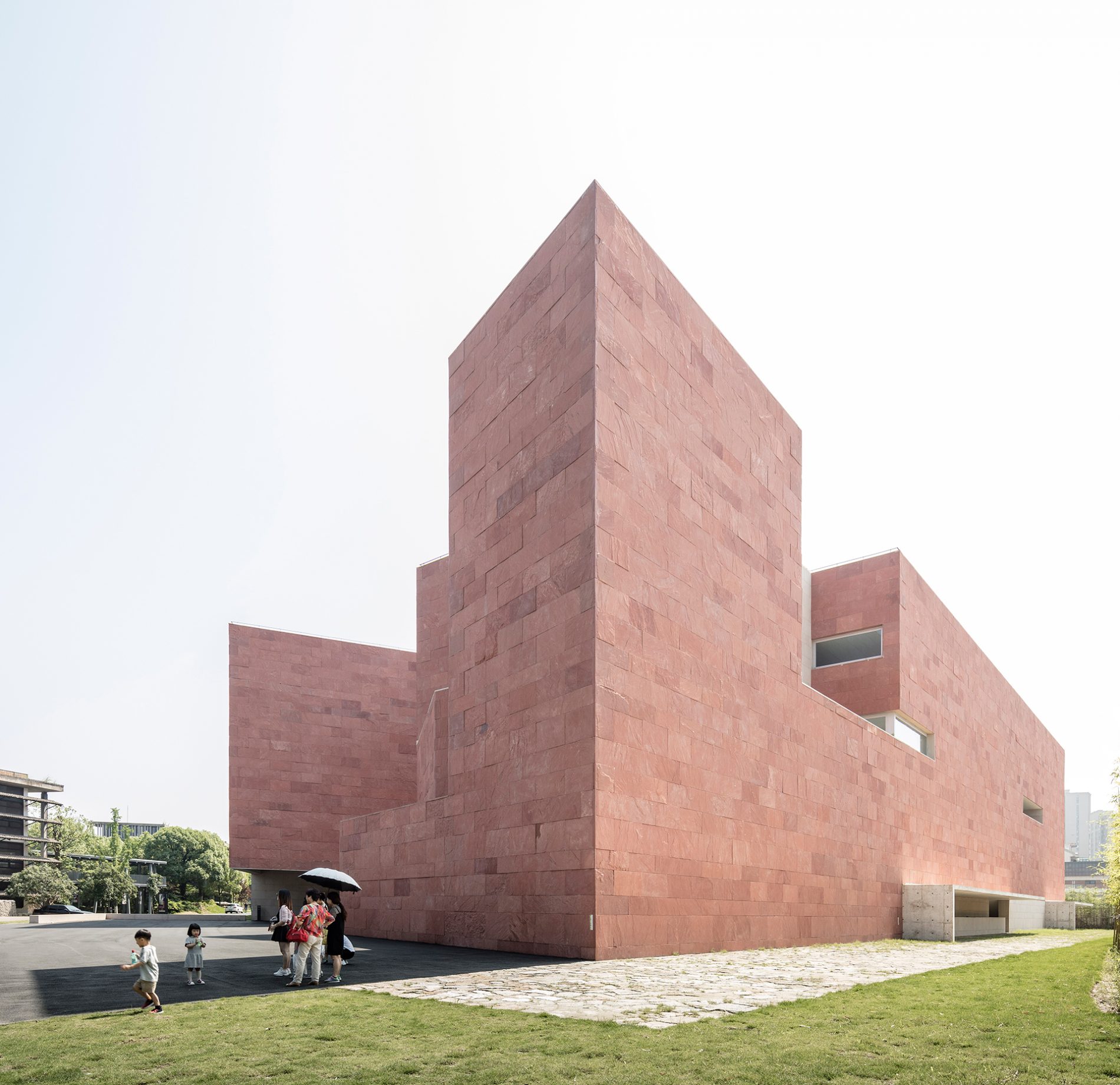 BONFILS Jean-Paul bonfilsjeanpaul@gmail.com
China Design Museum, Hangzhou, CN (2018)
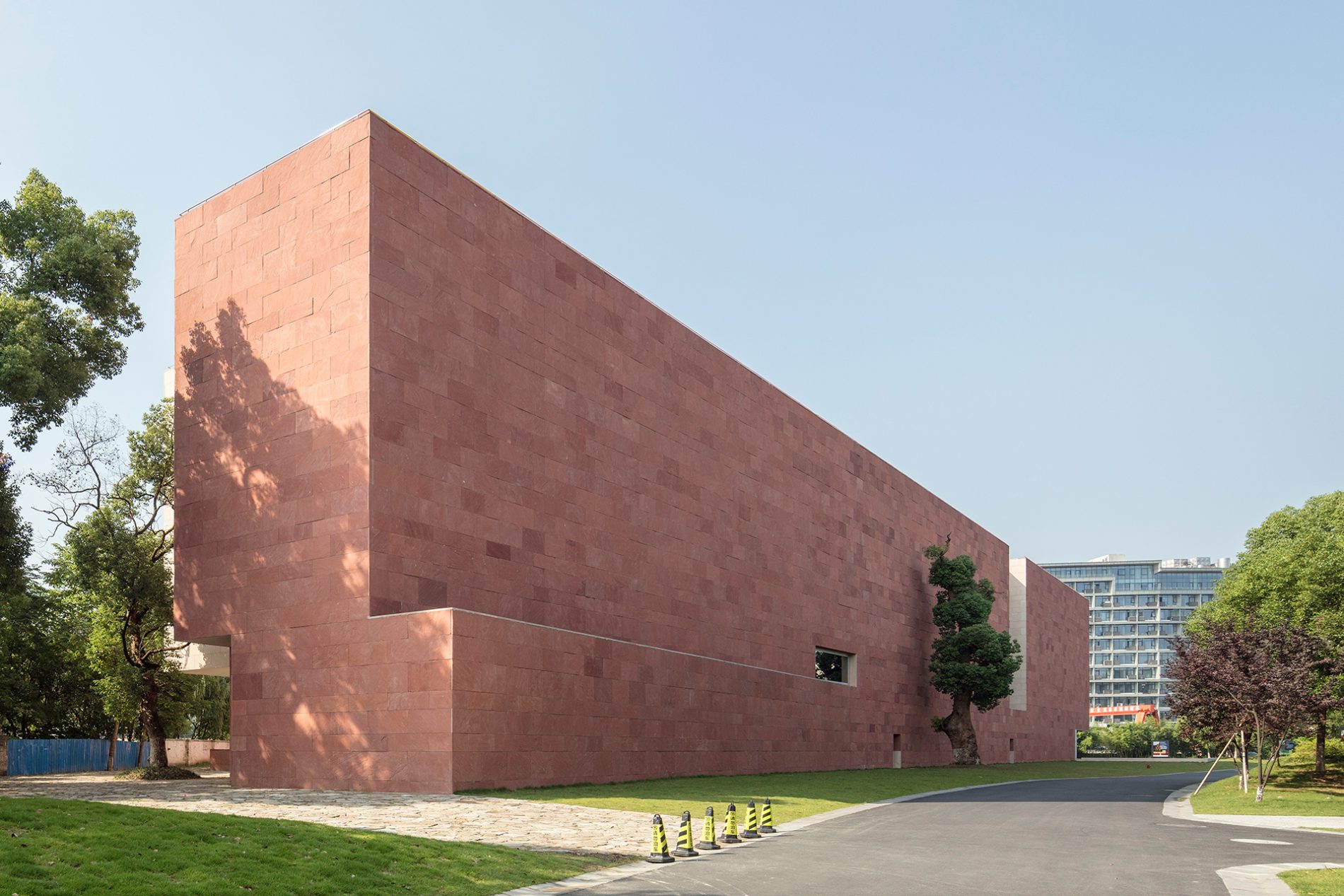 BONFILS Jean-Paul bonfilsjeanpaul@gmail.com
China Design Museum, Hangzhou, CN (2018)
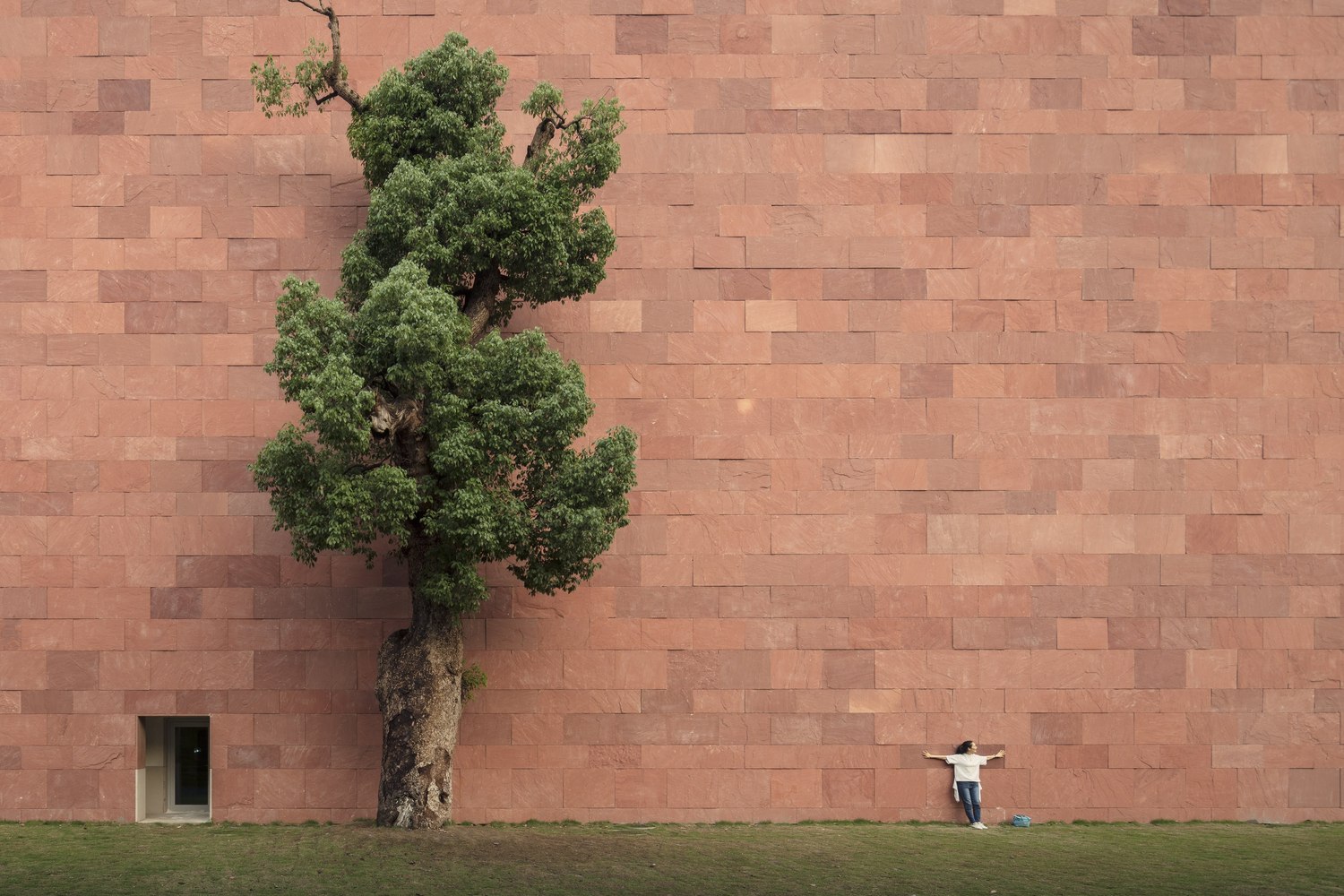 BONFILS Jean-Paul bonfilsjeanpaul@gmail.com
China Design Museum, Hangzhou, CN (2018)
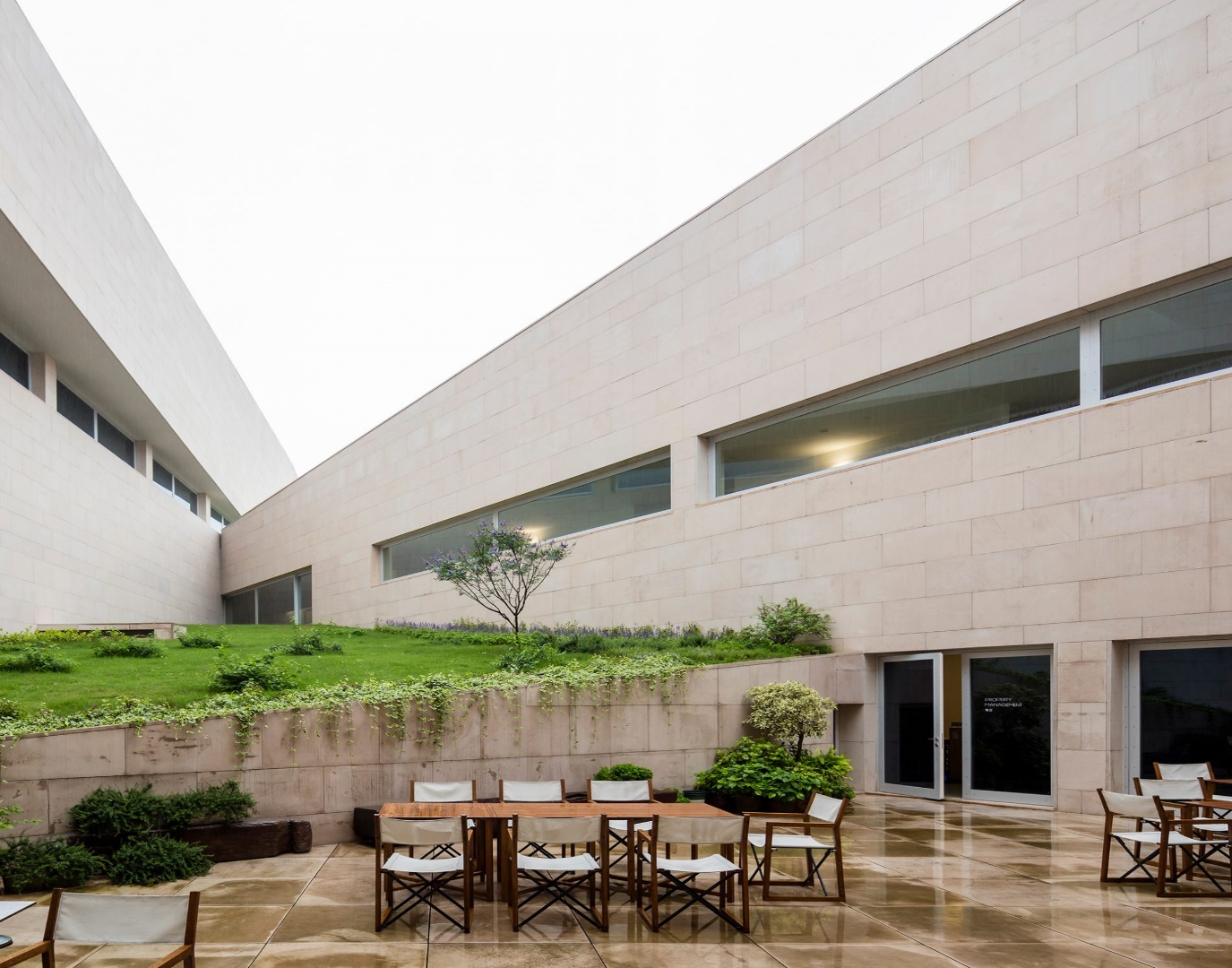 BONFILS Jean-Paul bonfilsjeanpaul@gmail.com
China Design Museum, Hangzhou, CN (2018)
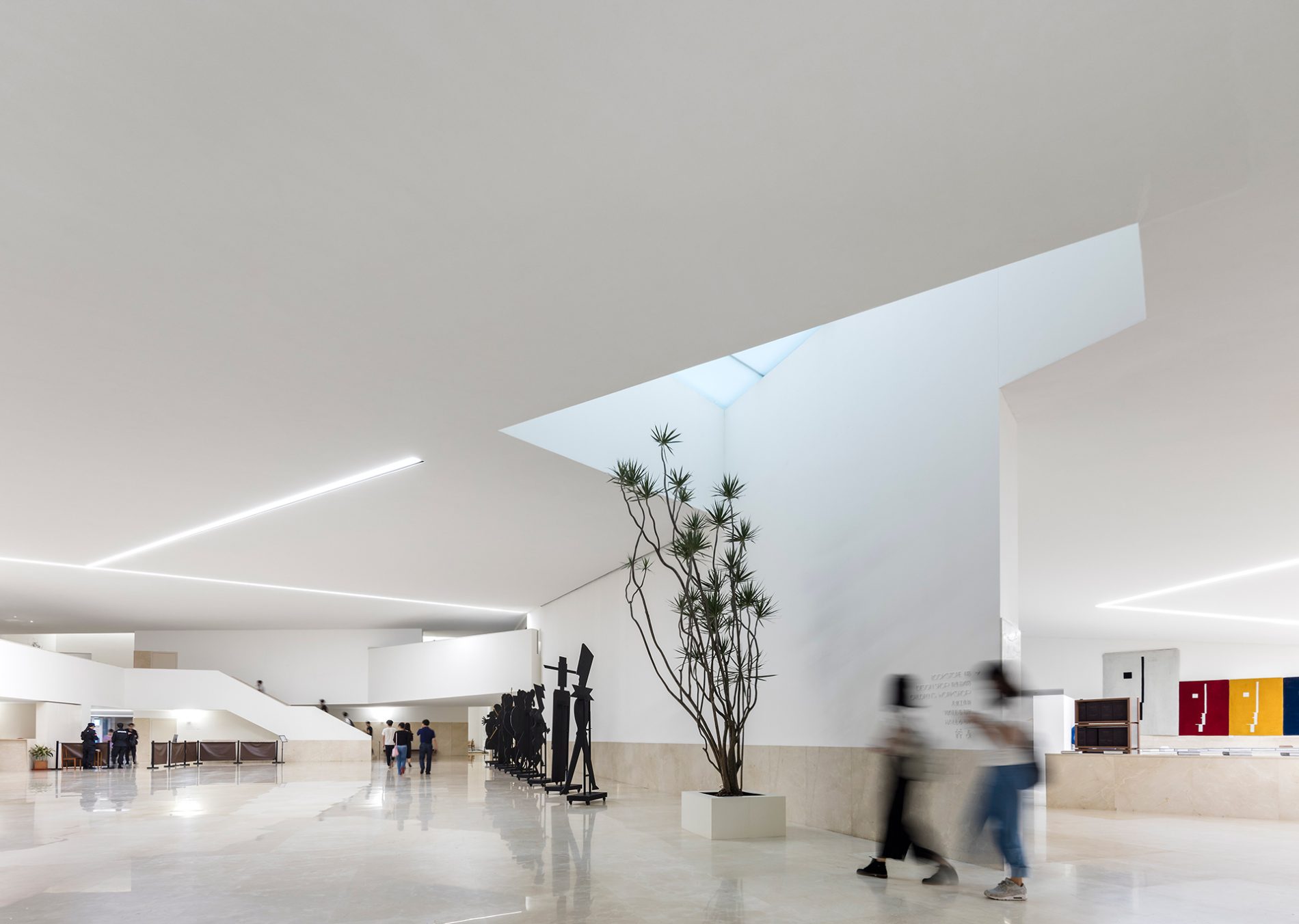 BONFILS Jean-Paul bonfilsjeanpaul@gmail.com
China Design Museum, Hangzhou, CN (2018)
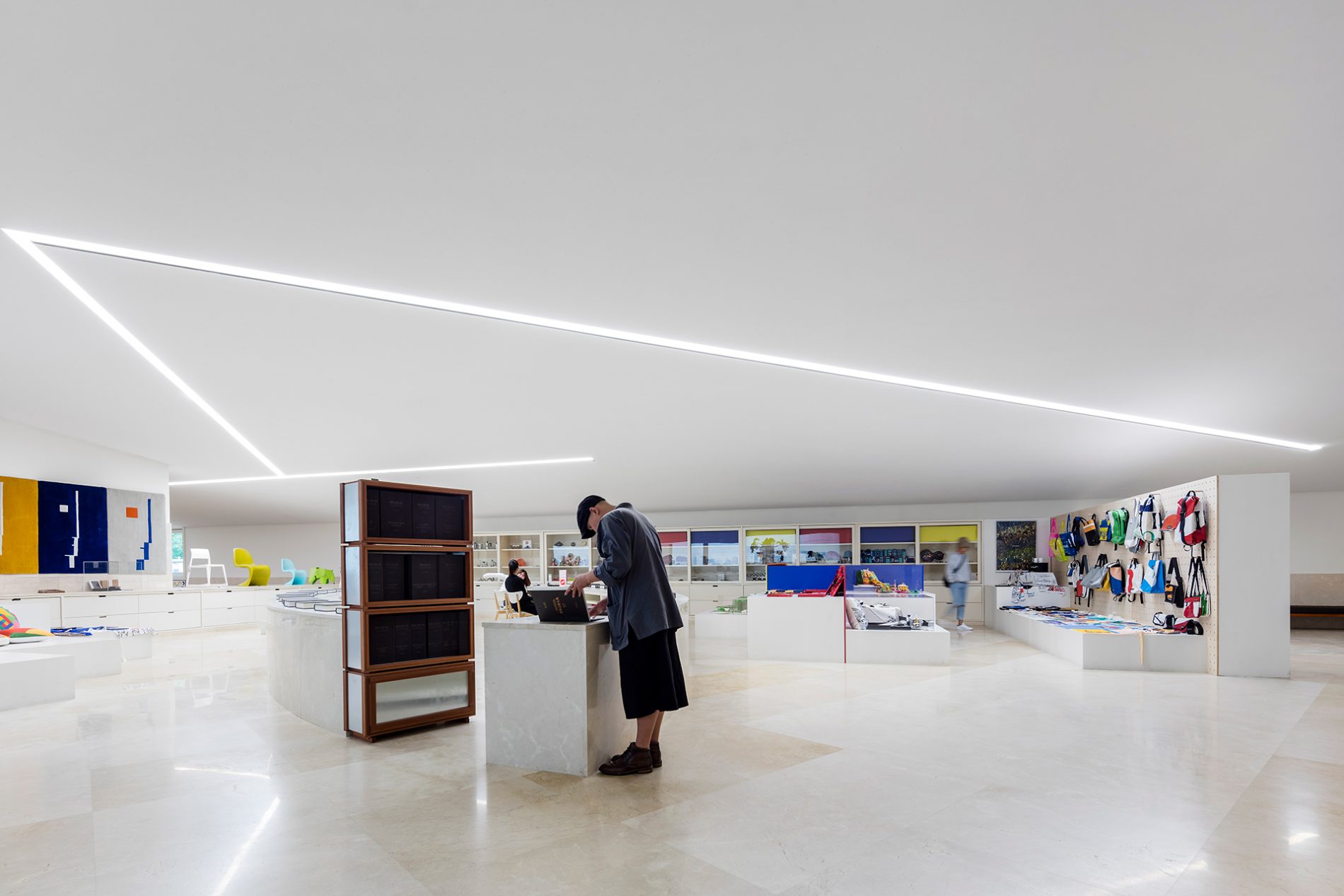 BONFILS Jean-Paul bonfilsjeanpaul@gmail.com
China Design Museum, Hangzhou, CN (2018)
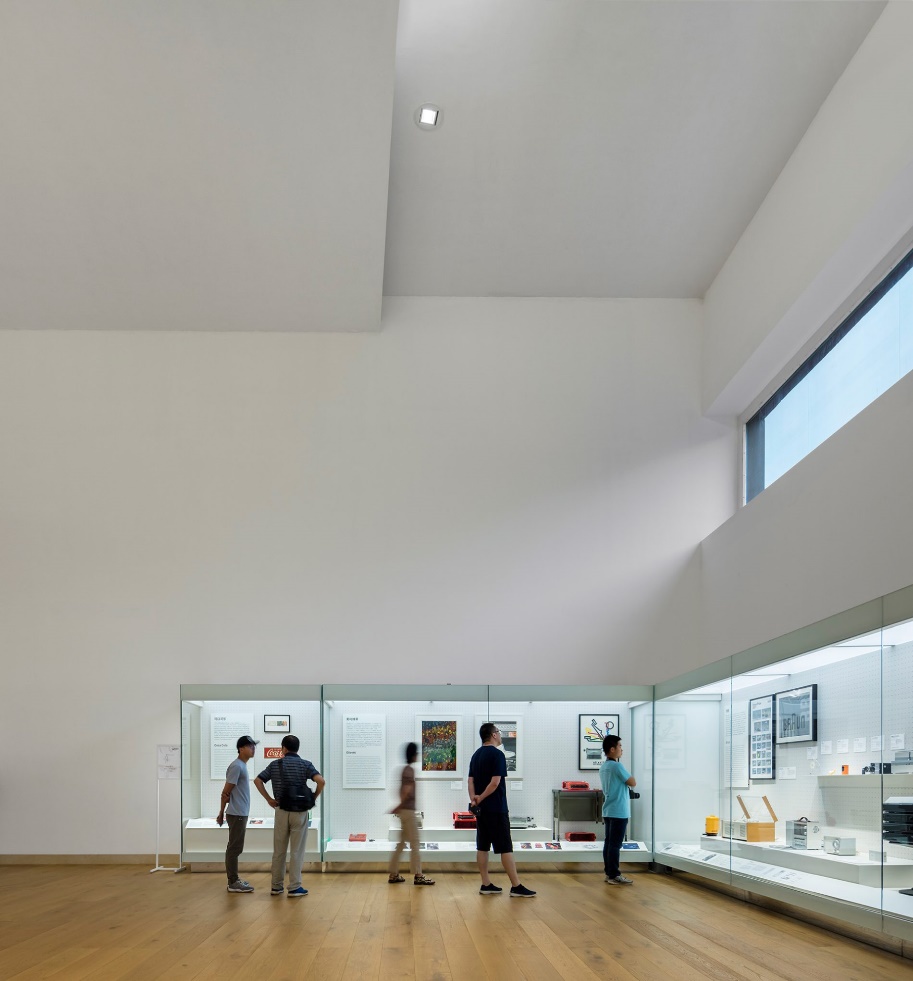 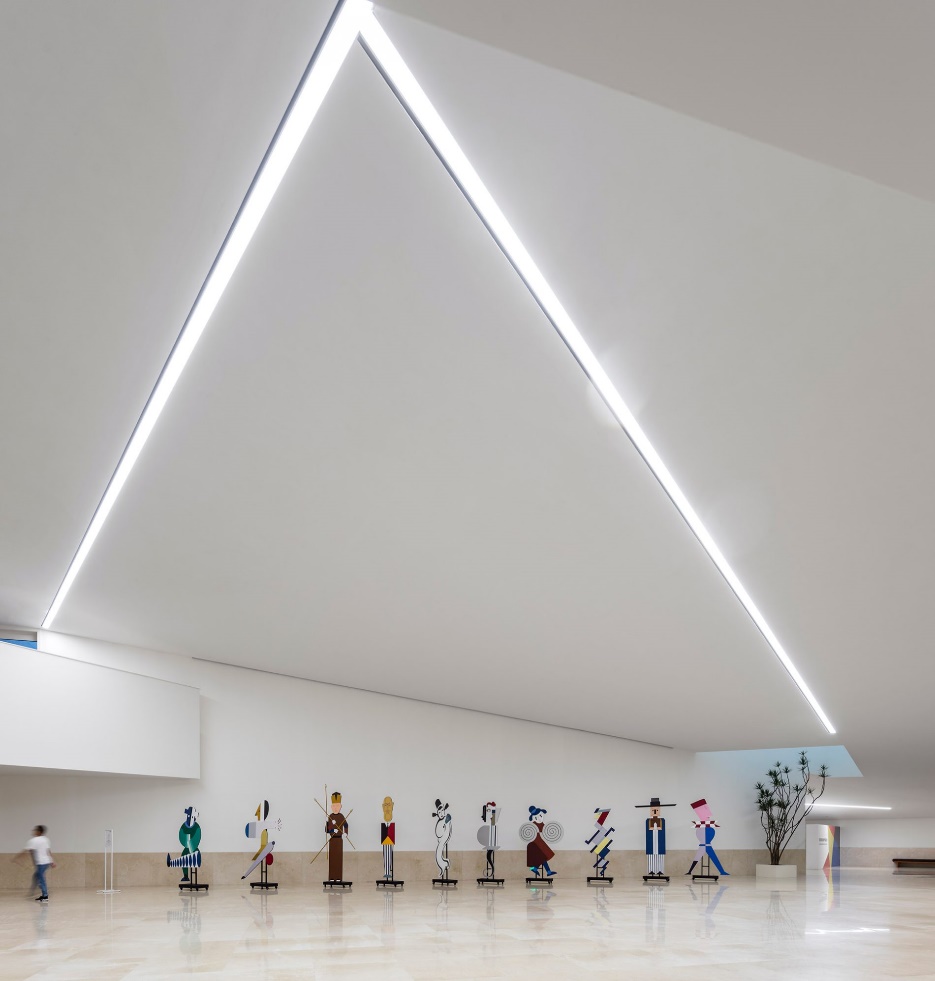 BONFILS Jean-Paul bonfilsjeanpaul@gmail.com
China Design Museum, Hangzhou, CN (2018)
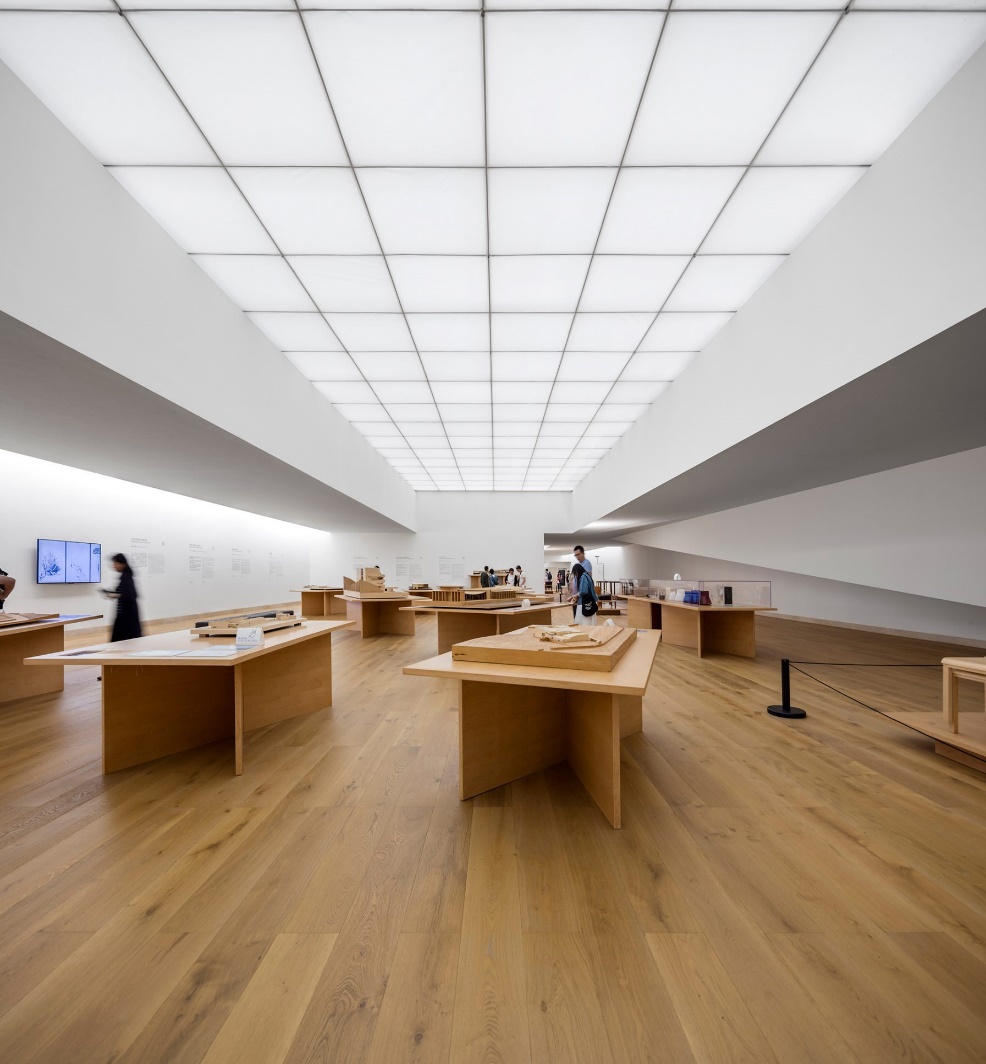 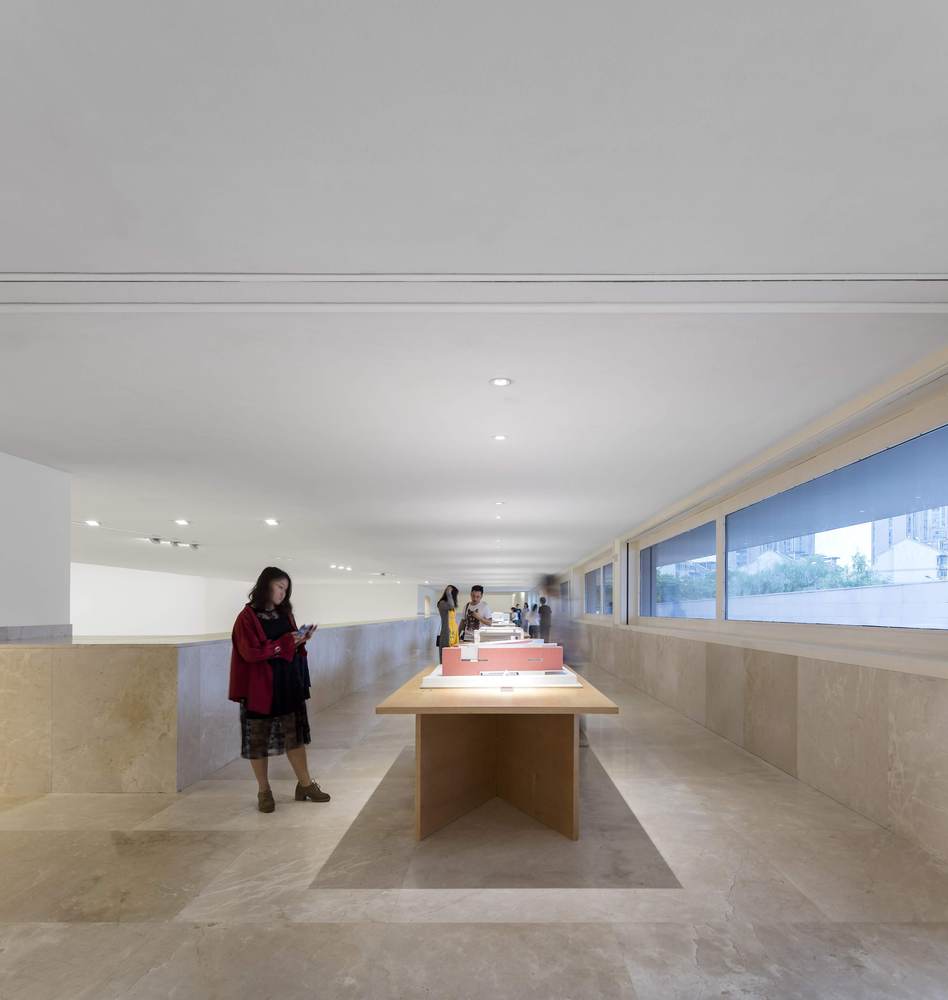 BONFILS Jean-Paul bonfilsjeanpaul@gmail.com
China Design Museum, Hangzhou, CN (2018)
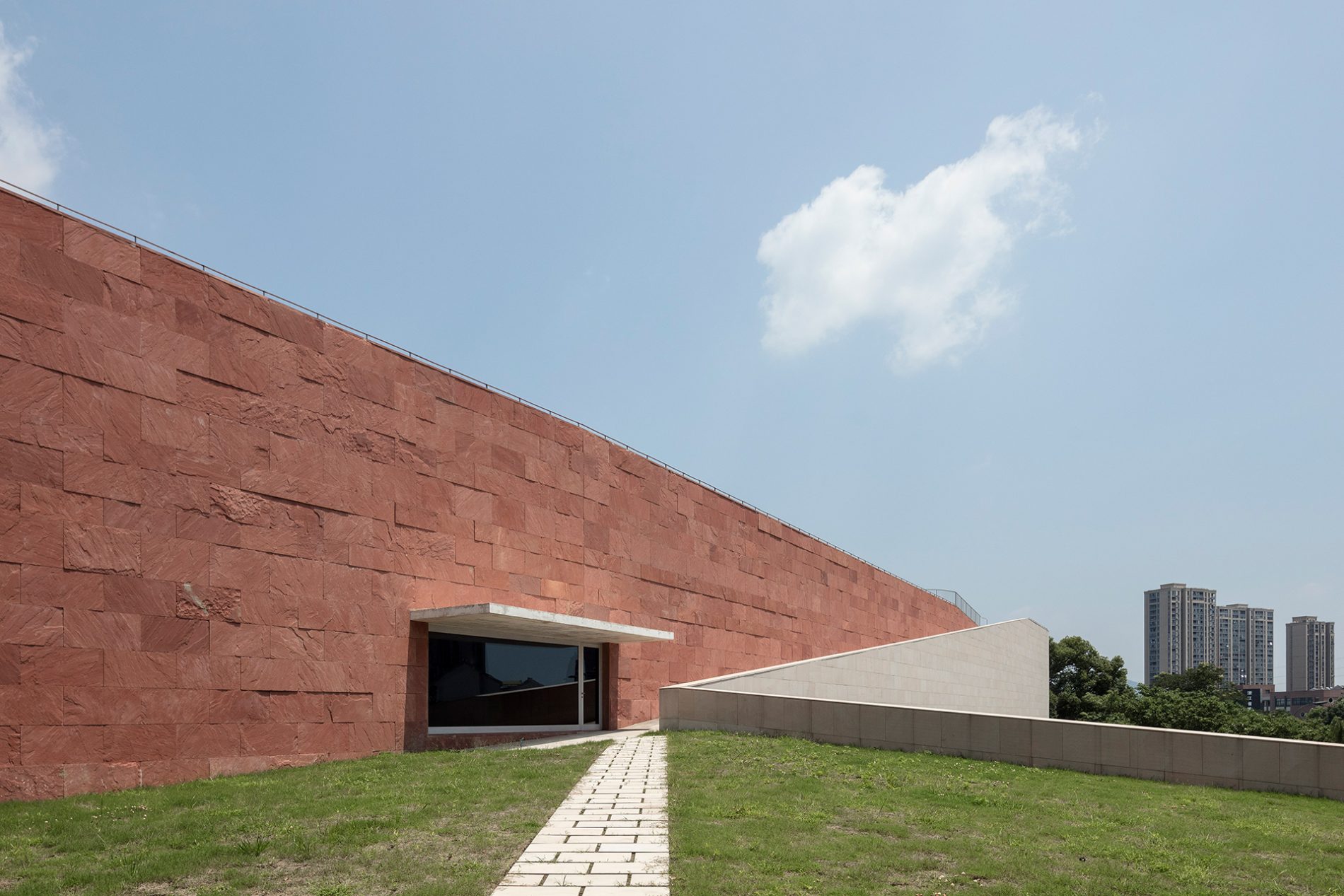 BONFILS Jean-Paul bonfilsjeanpaul@gmail.com
China Design Museum, Hangzhou, CN (2018)
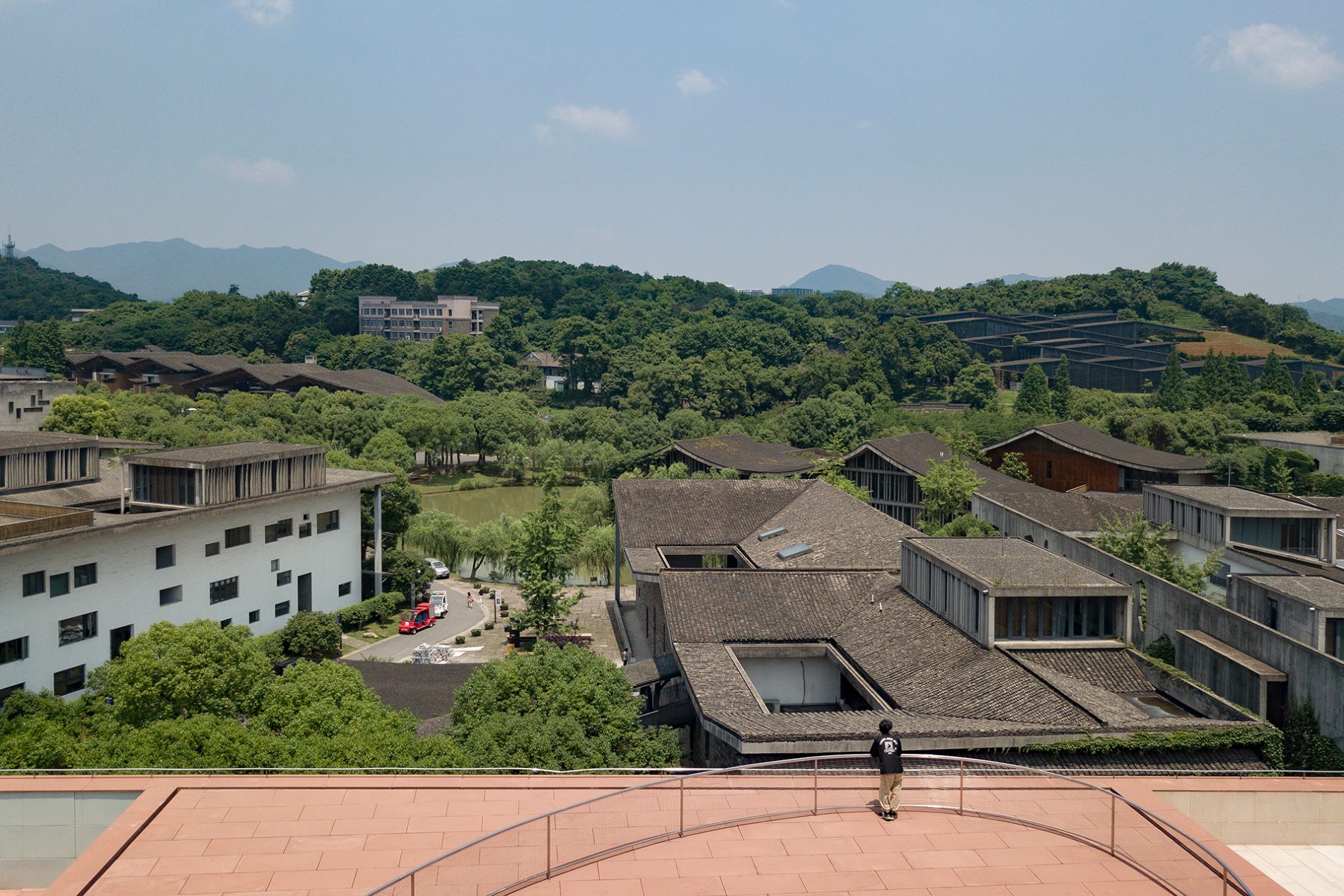 BONFILS Jean-Paul bonfilsjeanpaul@gmail.com
Musée de la Romanité, Nîmes, FR (2018)
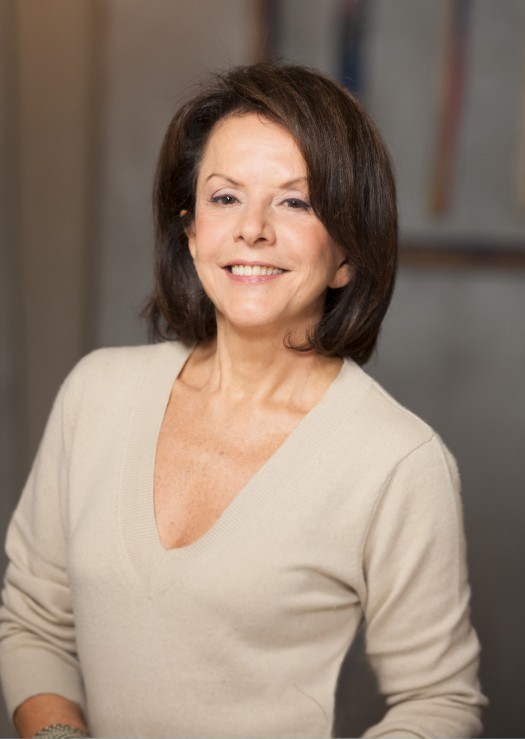 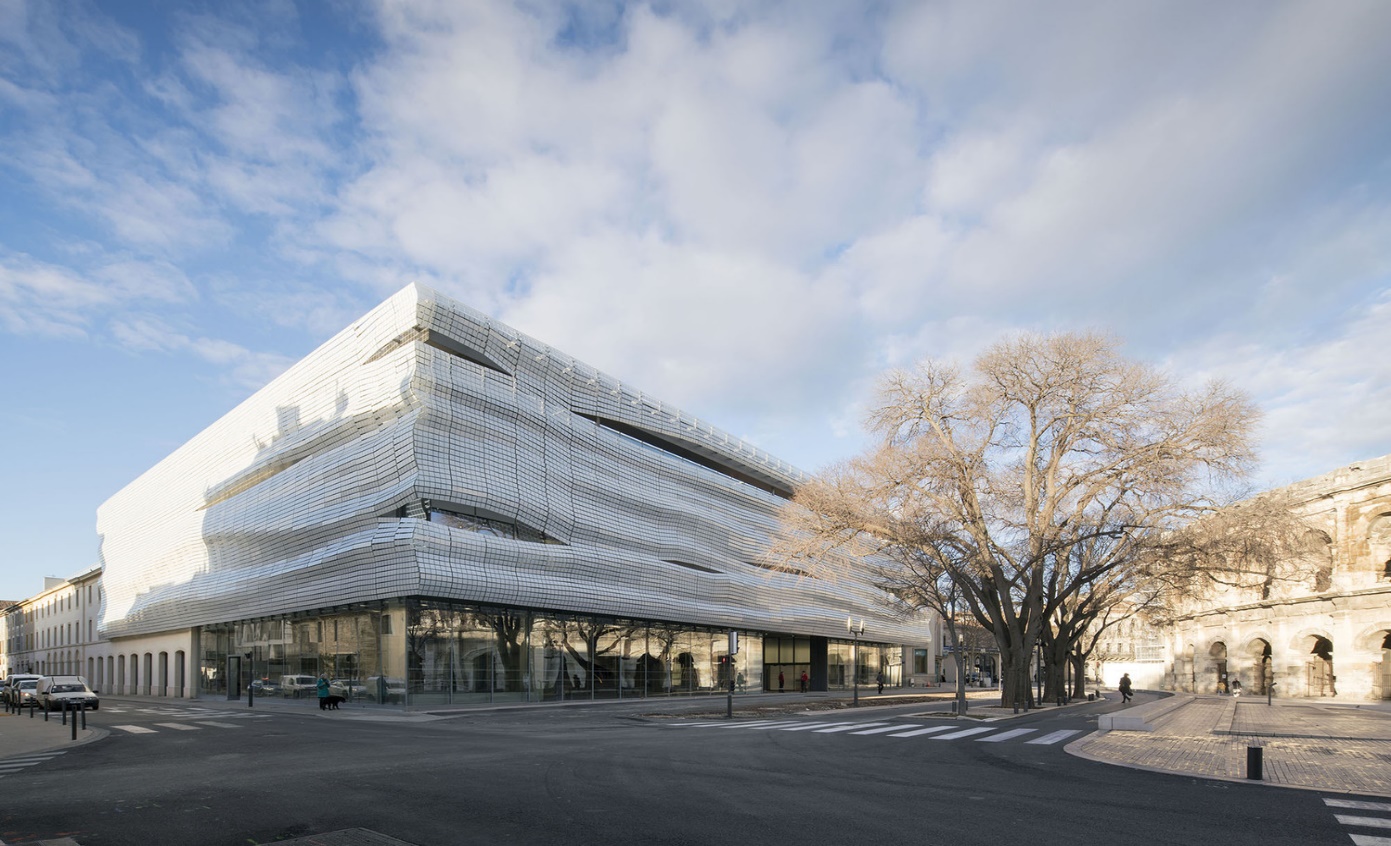 Elisabeth de Portzamparc
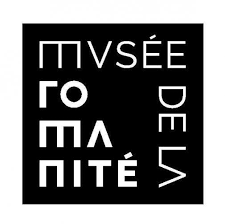 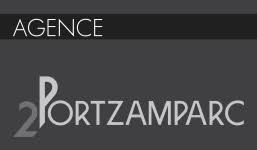 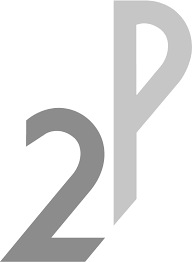 BONFILS Jean-Paul bonfilsjeanpaul@gmail.com
Musée de la Romanité, Nîmes, FR (2018)
It is the work of Elisabeth de Portzamparc.
The Museum offers ascending promenade. This ascension begins from the main hall; the visitor is attracted by the generous curves of the “Chambord” stairs. 
The visit continues with a series of ramps offering higher viewpoints on the collections. Wide windows open the inside space to the garden and to the Arenas. 
The rooftop and its terrace mark the last step of this tour, offering an outstanding pano­rama on over twenty centuries of Nimes History.
BONFILS Jean-Paul bonfilsjeanpaul@gmail.com
Musée de la Romanité, Nîmes, FR (2018)
Two geometries, two materials, 2 shapes interact: to the great stone volume and to the magnificence of the vertical arches passed down to us through the centuries, the museum answers by its light and luminous presence, its contemporary and fluid architecture, creating a dia­phanous response composed of horizontal drapery that seems to float over the site and its archaeological garden.
At the center of a wide interior street connecting the square to the archaeological garden , a 17 meter in high atrium reveals a scenography of the fragments of the “Source”, inviting us to discover the museum.
BONFILS Jean-Paul bonfilsjeanpaul@gmail.com
Musée de la Romanité, Nîmes, FR (2018)
The façade is made of a double skin that wraps the museum on its four sides. The structure takes the form of the folds of the mosaic and supports 6708 glass slides covering an area of 2500m2. 
The collections inspired his design, the glass squares subtly evoke Roman mosaics recalling the splendid pieces in the collection (Penthée mosaic...). 
The glass reflects the sky, the light, prints subtle variations of reflections according to the angle, inclinations and different times of the day.
BONFILS Jean-Paul bonfilsjeanpaul@gmail.com
Musée de la Romanité, Nîmes, FR (2018)
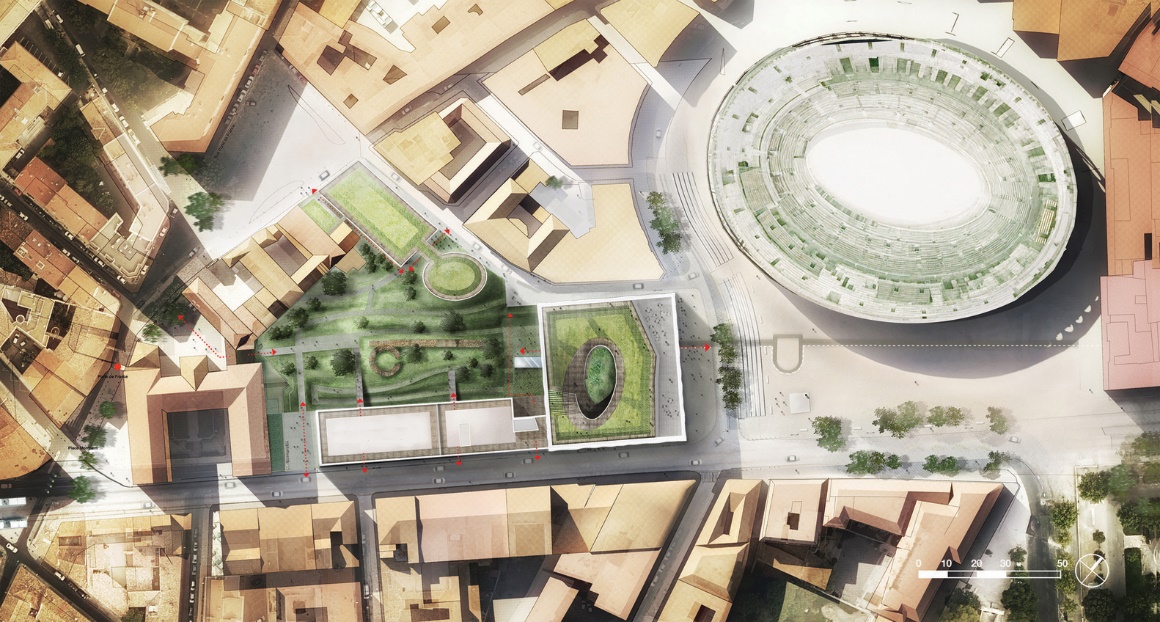 BONFILS Jean-Paul bonfilsjeanpaul@gmail.com
Musée de la Romanité, Nîmes, FR (2018)
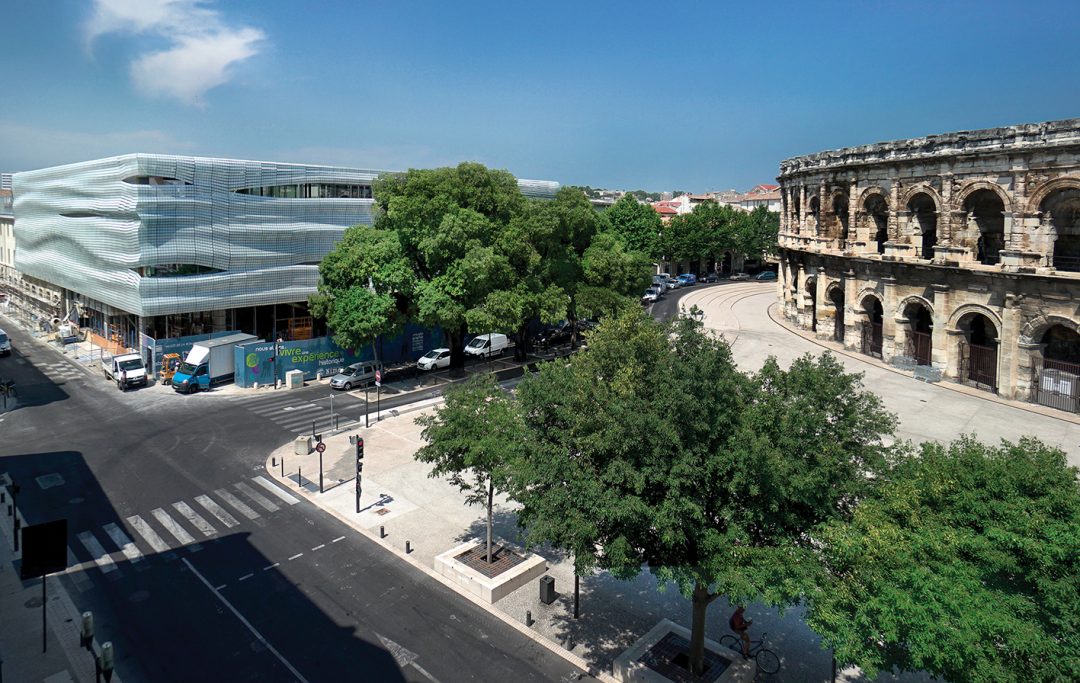 BONFILS Jean-Paul bonfilsjeanpaul@gmail.com
Musée de la Romanité, Nîmes, FR (2018)
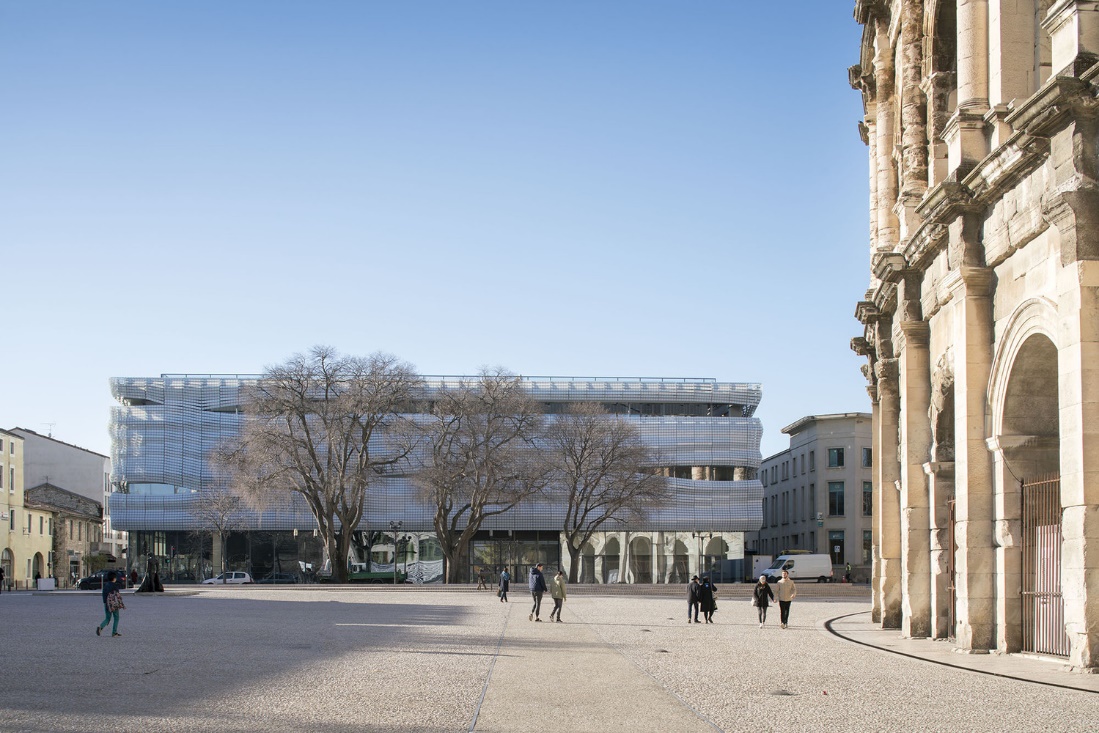 BONFILS Jean-Paul bonfilsjeanpaul@gmail.com
Musée de la Romanité, Nîmes, FR (2018)
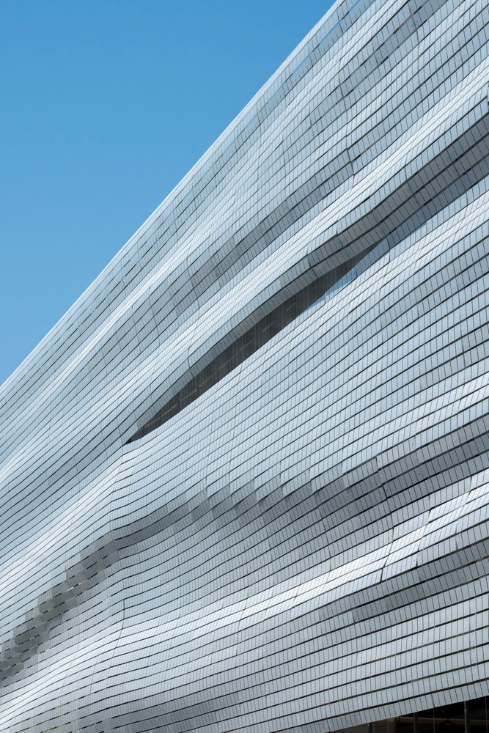 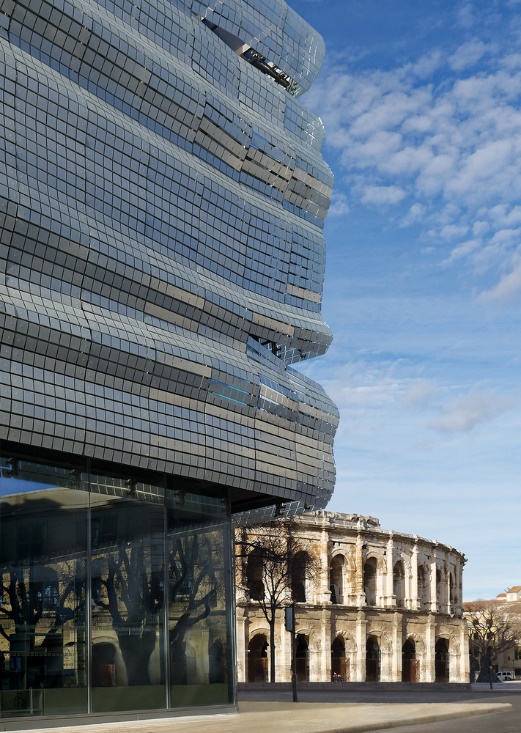 BONFILS Jean-Paul bonfilsjeanpaul@gmail.com
Musée de la Romanité, Nîmes, FR (2018)
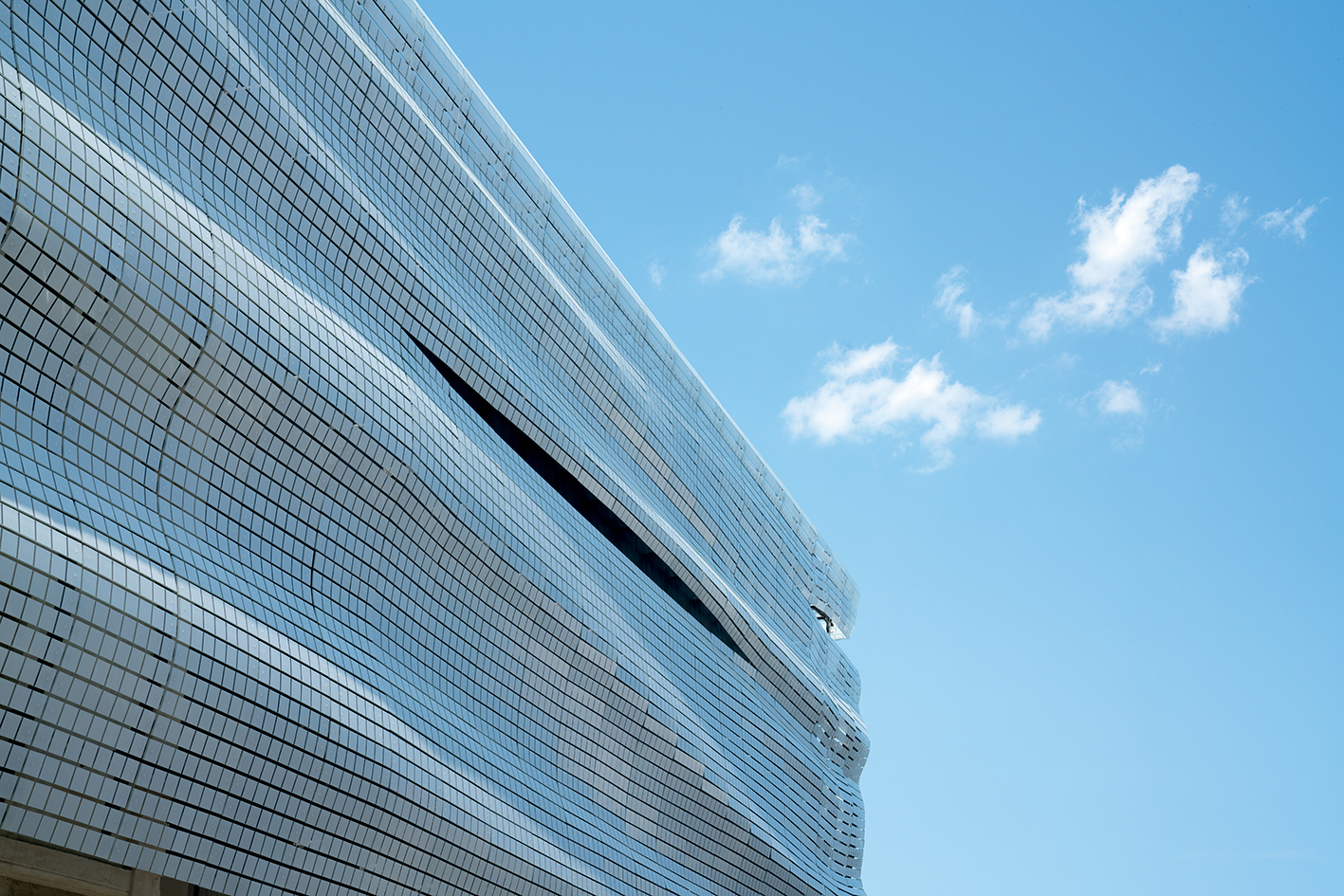 BONFILS Jean-Paul bonfilsjeanpaul@gmail.com
Musée de la Romanité, Nîmes, FR (2018)
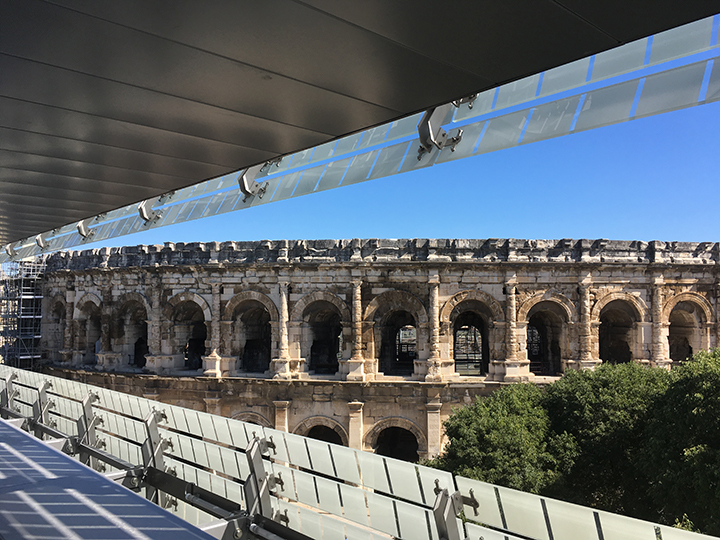 BONFILS Jean-Paul bonfilsjeanpaul@gmail.com
Musée de la Romanité, Nîmes, FR (2018)
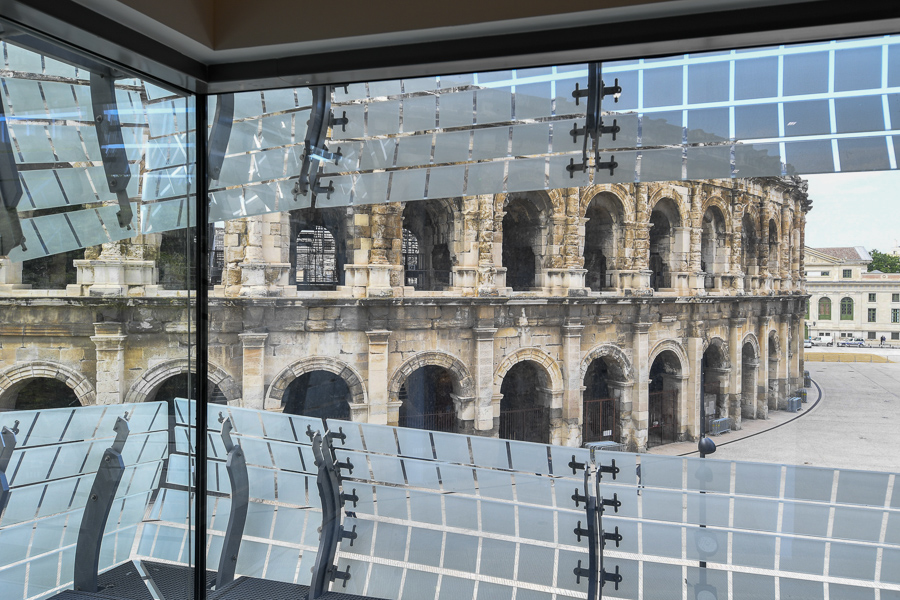 BONFILS Jean-Paul bonfilsjeanpaul@gmail.com
Musée de la Romanité, Nîmes, FR (2018)
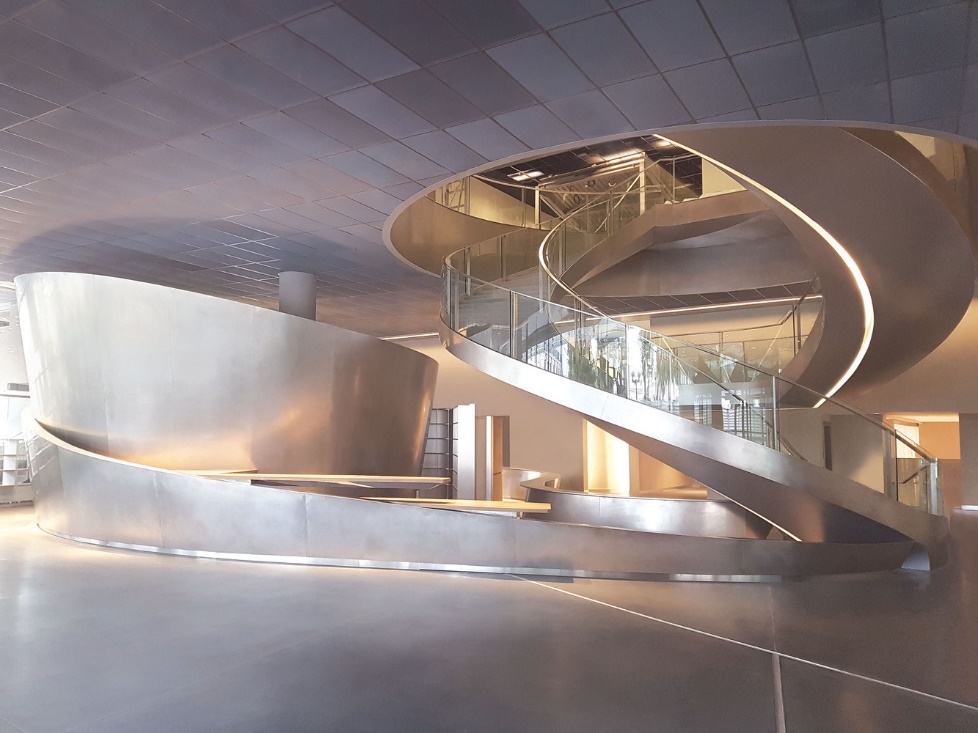 BONFILS Jean-Paul bonfilsjeanpaul@gmail.com
Musée de la Romanité, Nîmes, FR (2018)
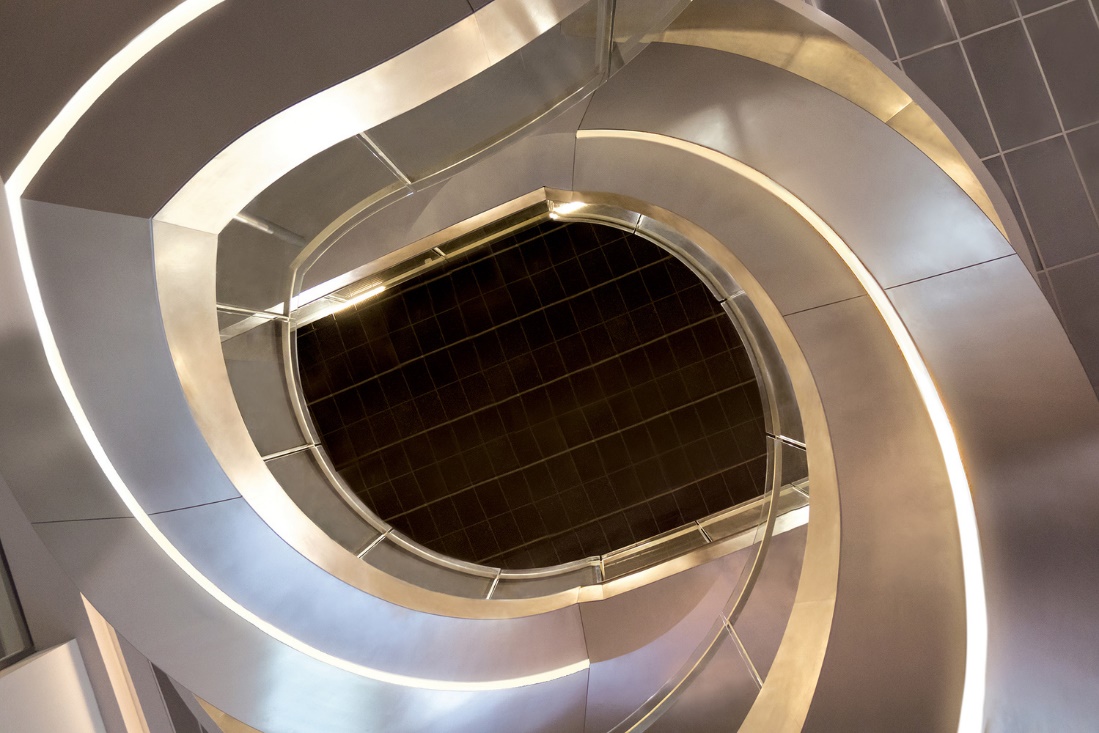 BONFILS Jean-Paul bonfilsjeanpaul@gmail.com
Musée de la Romanité, Nîmes, FR (2018)
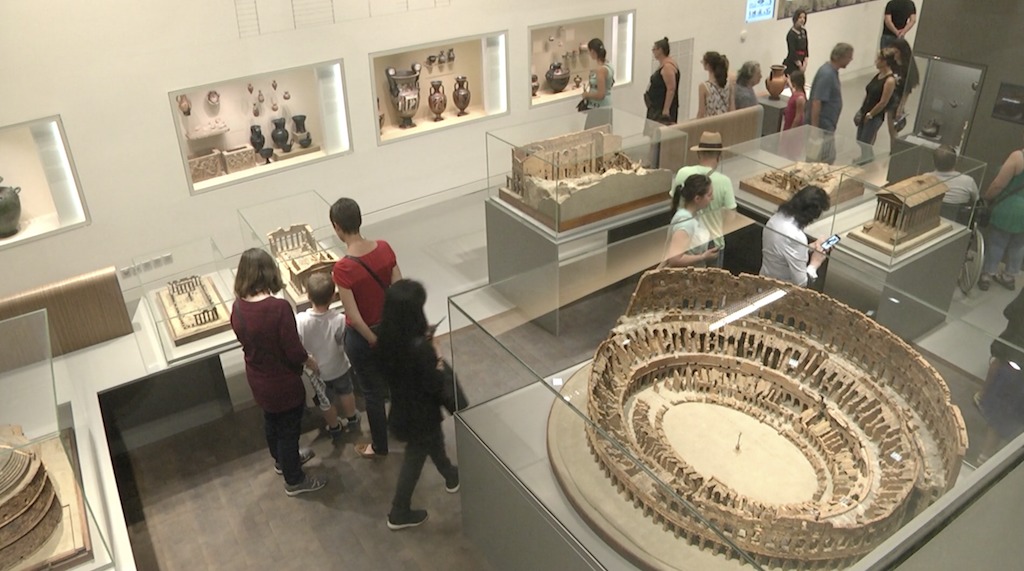 BONFILS Jean-Paul bonfilsjeanpaul@gmail.com
Musée de la Romanité, Nîmes, FR (2018)
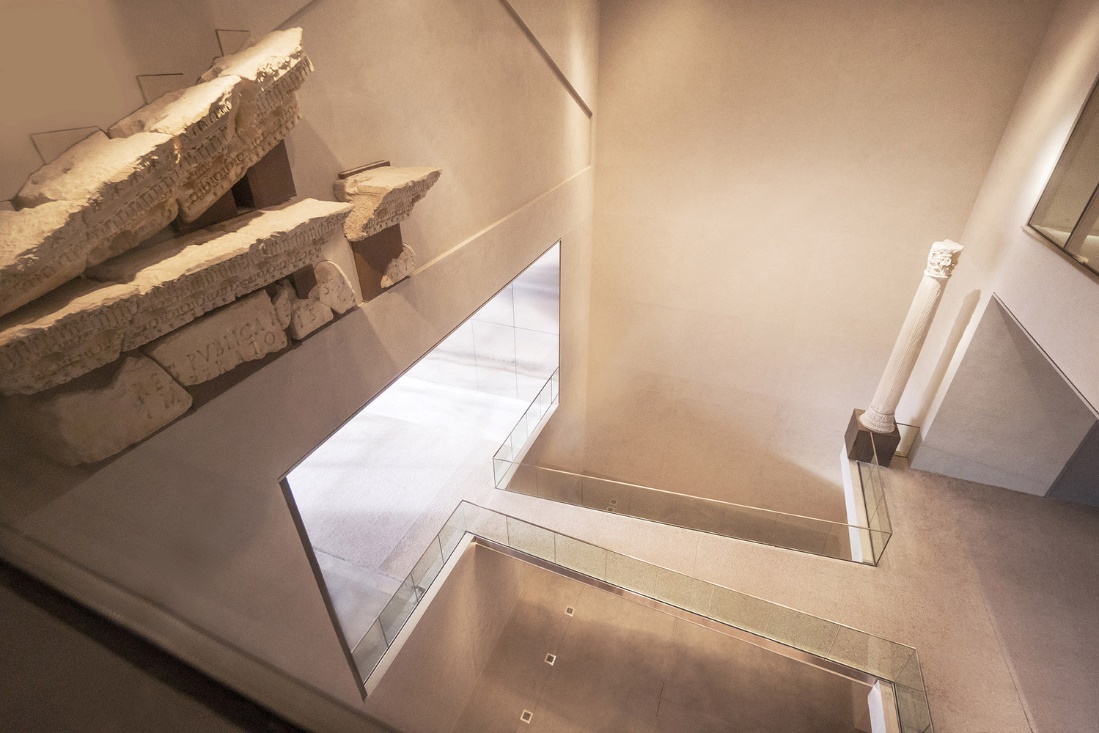 BONFILS Jean-Paul bonfilsjeanpaul@gmail.com
Musée de la Romanité, Nîmes, FR (2018)
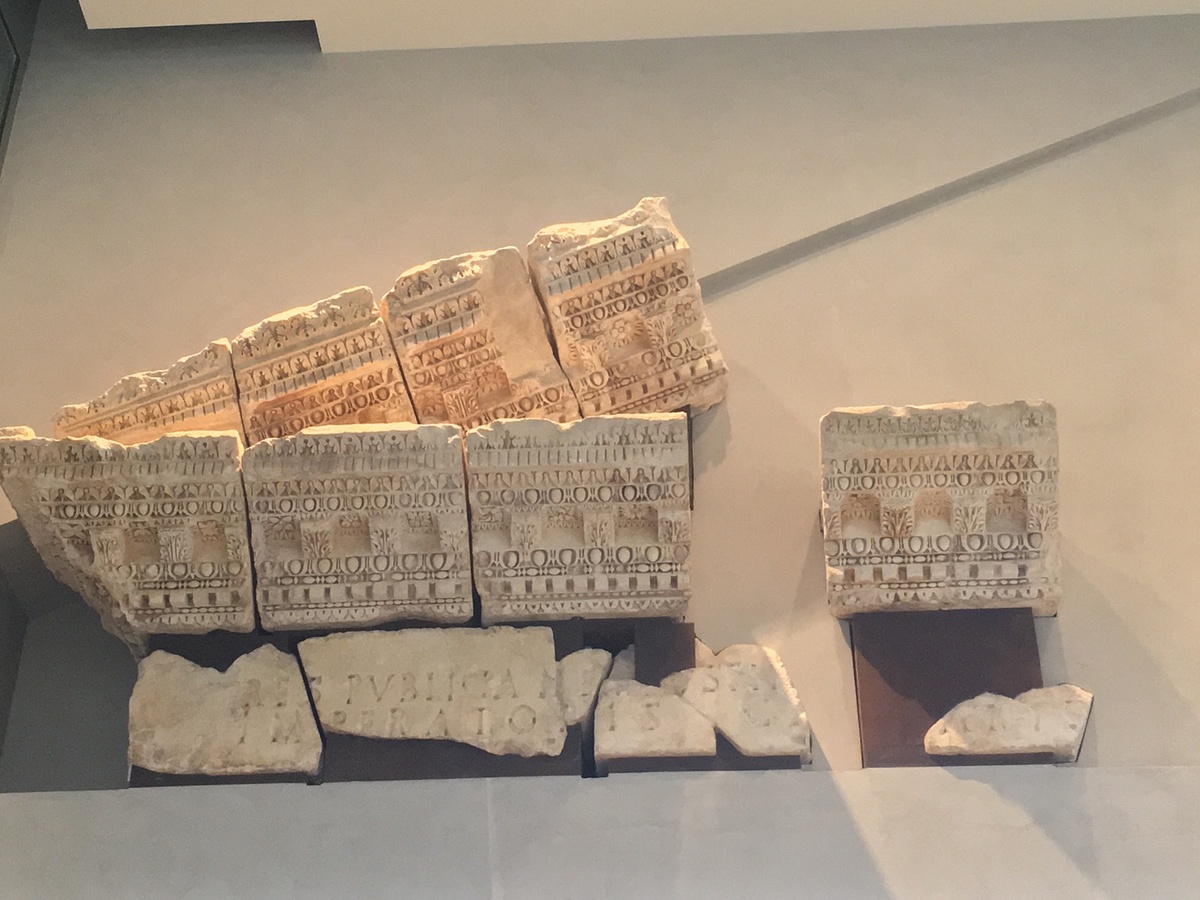 BONFILS Jean-Paul bonfilsjeanpaul@gmail.com
Musée de la Romanité, Nîmes, FR (2018)
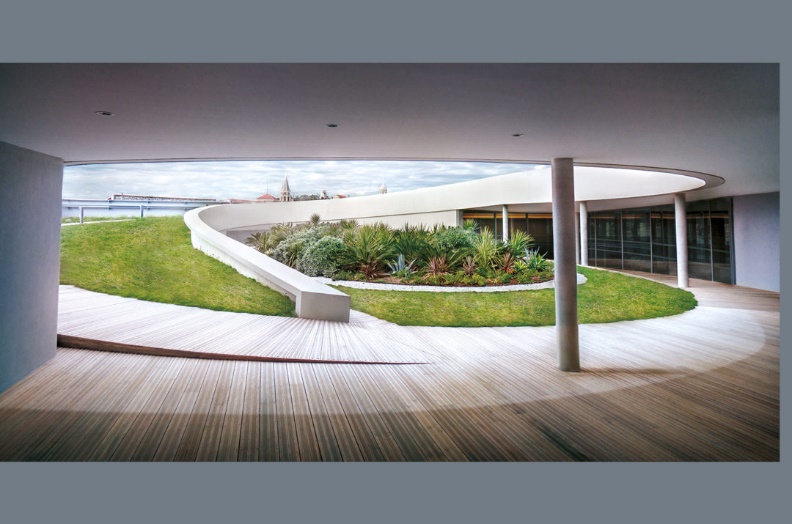 BONFILS Jean-Paul bonfilsjeanpaul@gmail.com
Musée de la Romanité, Nîmes, FR (2018)
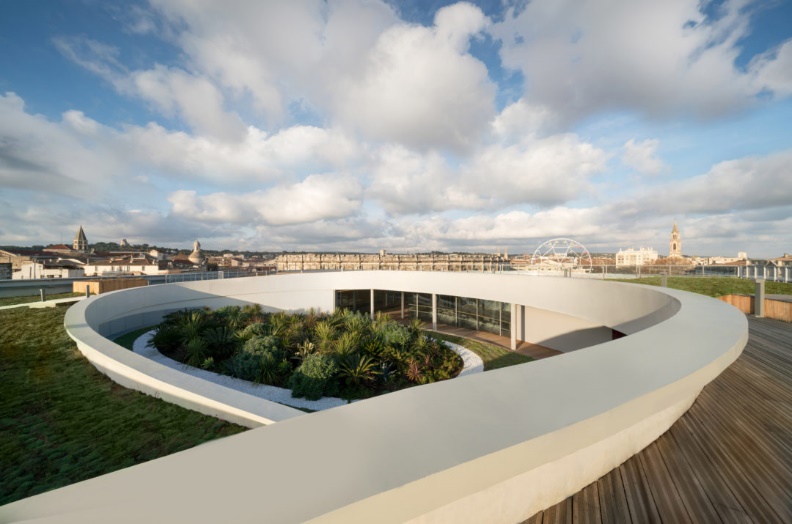 BONFILS Jean-Paul bonfilsjeanpaul@gmail.com
Lumen Museum, Bolzano, IT (2018)
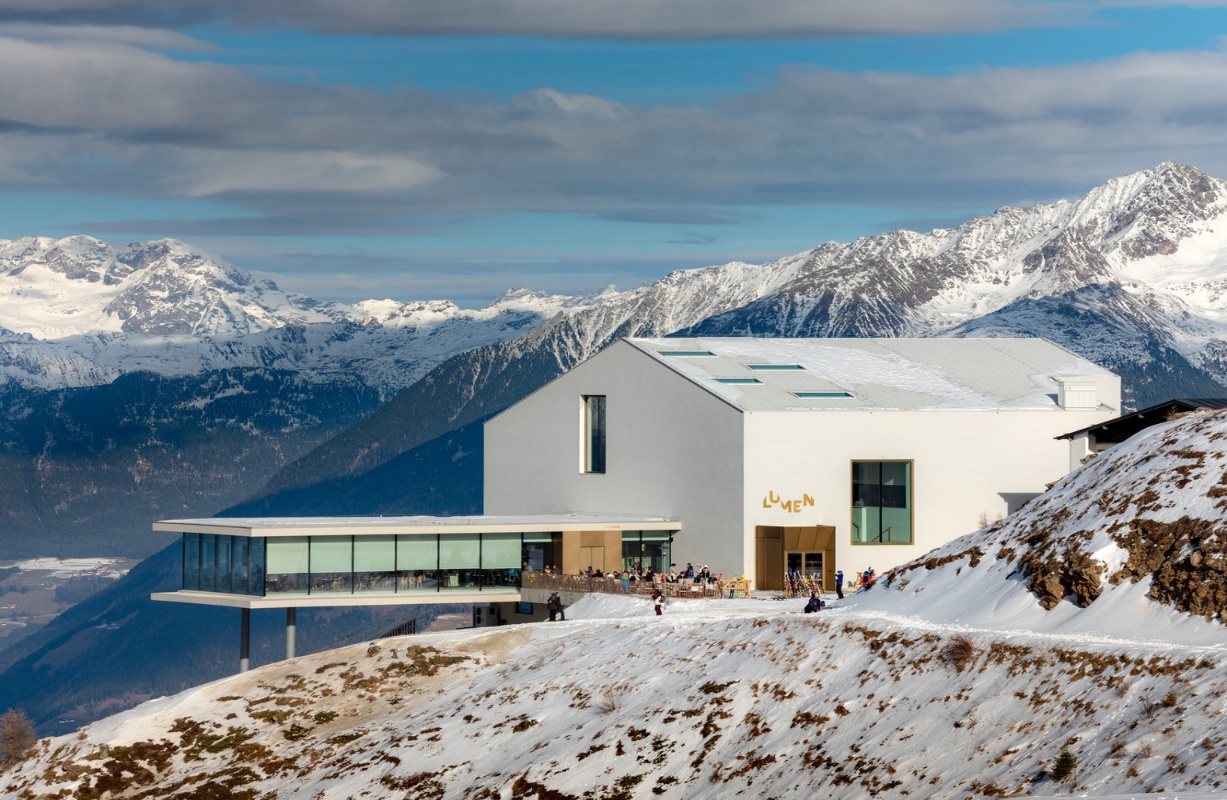 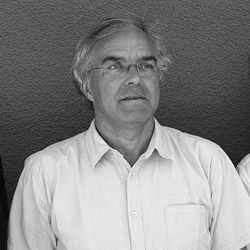 Gerhard Mahlknecht
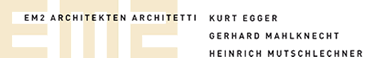 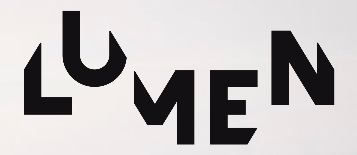 BONFILS Jean-Paul bonfilsjeanpaul@gmail.com
Lumen Museum, Bolzano, IT (2018)
It is the work of the architect Gerhard Mahlknecht.
Located at the summit of the region Kronplatz (in South Tyrol), 1,800 square meters are dedicated to mountain photography. The Lumen museum occupies the site of a former funicular station.
A significant intervention made by Mahlknecht is the addition of an elevated structure housing the new restaurant : the addition comprises a pair of fair-faced concrete slabs sandwiching glass walls.
The glazing and the structure's position cantilevering from the mountainside enhance the feeling of floating within the alpine scenery.
BONFILS Jean-Paul bonfilsjeanpaul@gmail.com
Lumen Museum, Bolzano, IT (2018)
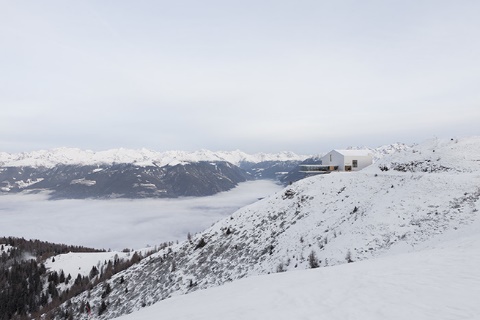 BONFILS Jean-Paul bonfilsjeanpaul@gmail.com
Lumen Museum, Bolzano, IT (2018)
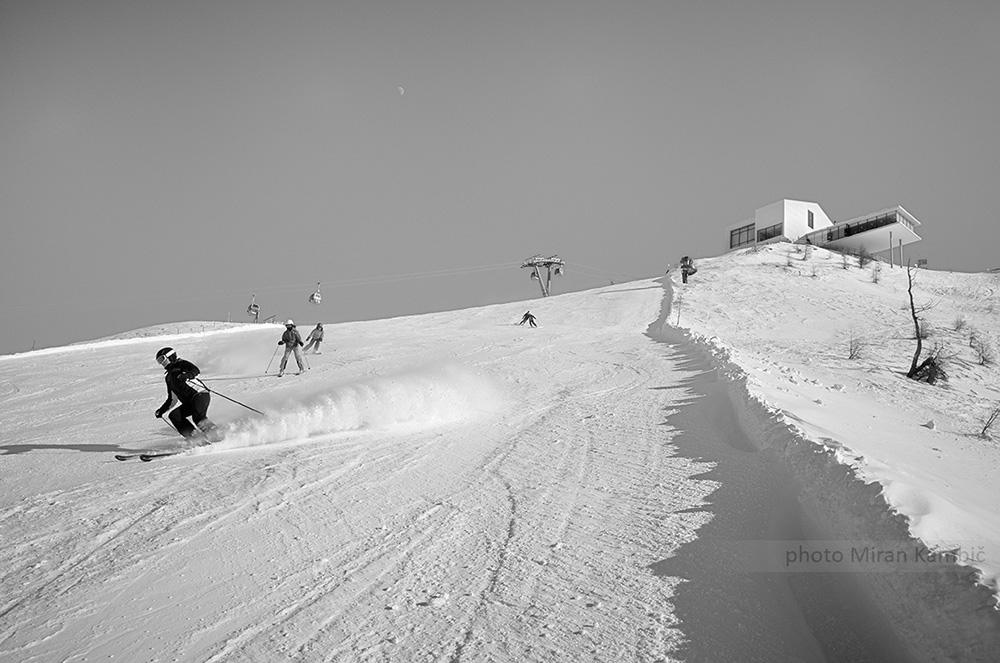 BONFILS Jean-Paul bonfilsjeanpaul@gmail.com
Lumen Museum, Bolzano, IT (2018)
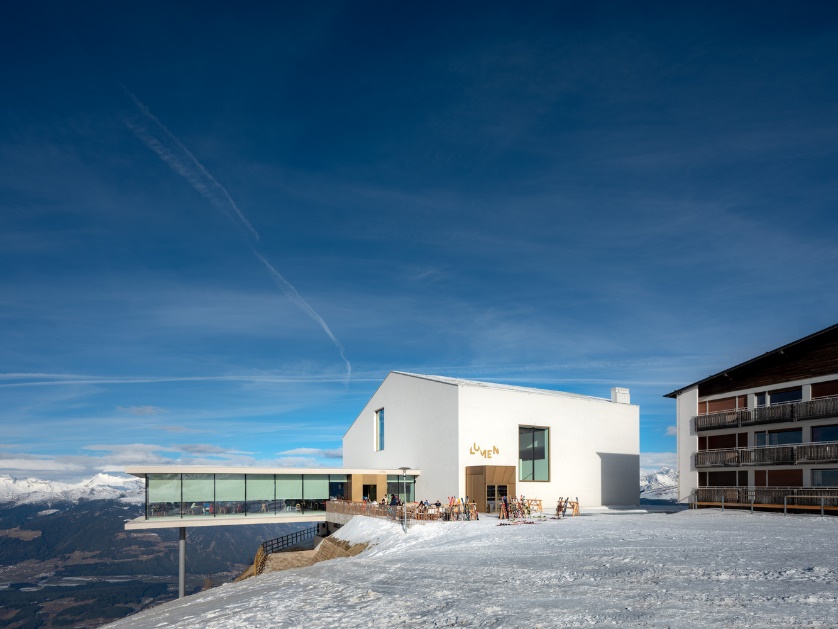 BONFILS Jean-Paul bonfilsjeanpaul@gmail.com
Lumen Museum, Bolzano, IT (2018)
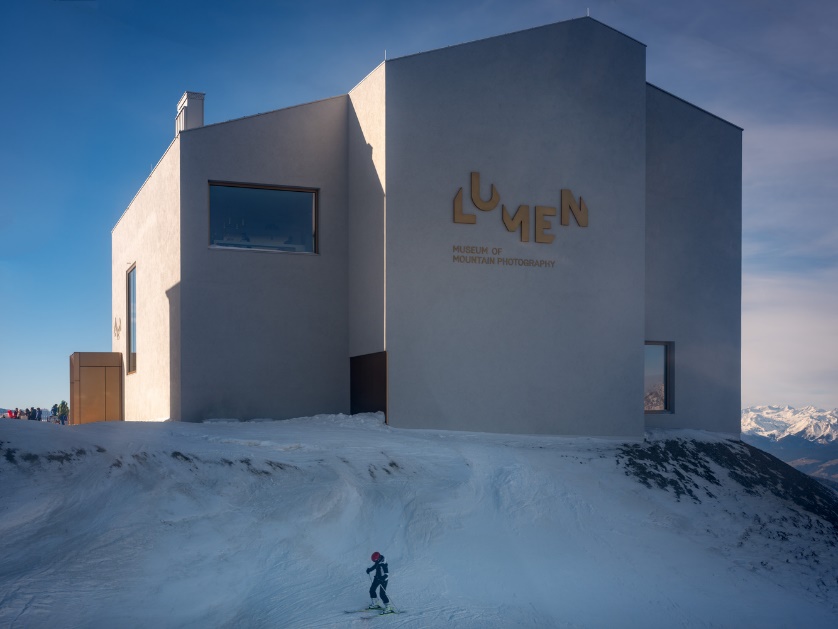 BONFILS Jean-Paul bonfilsjeanpaul@gmail.com
Lumen Museum, Bolzano, IT (2018)
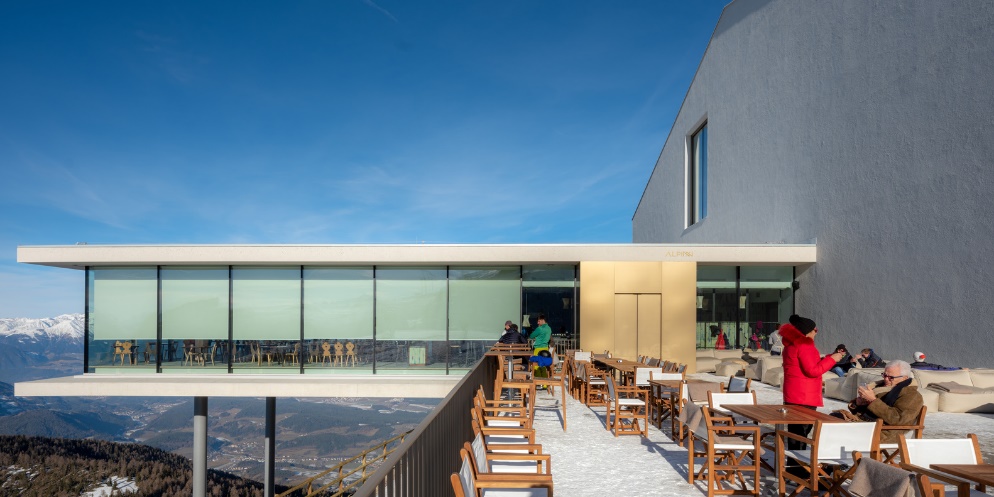 BONFILS Jean-Paul bonfilsjeanpaul@gmail.com
Lumen Museum, Bolzano, IT (2018)
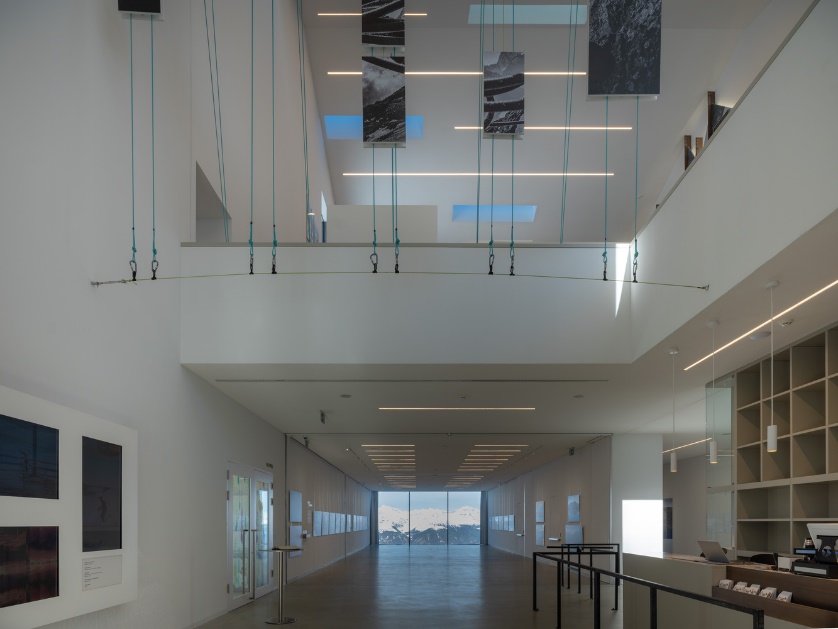 BONFILS Jean-Paul bonfilsjeanpaul@gmail.com
Lumen Museum, Bolzano, IT (2018)
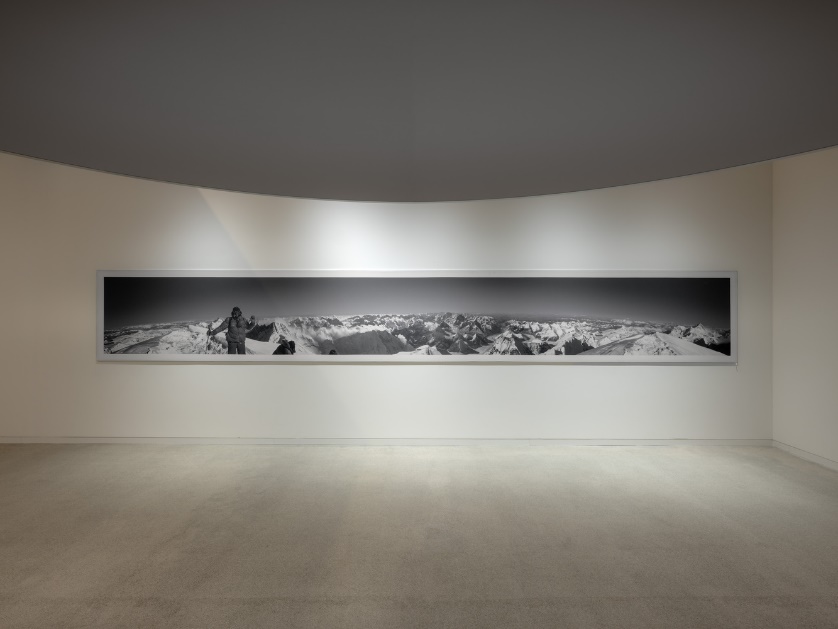 BONFILS Jean-Paul bonfilsjeanpaul@gmail.com
Lumen Museum, Bolzano, IT (2018)
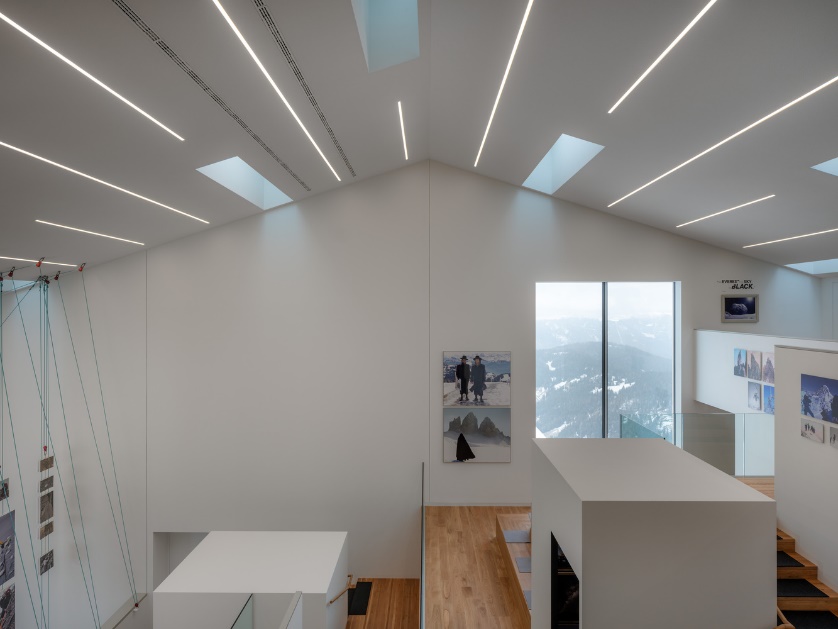 BONFILS Jean-Paul bonfilsjeanpaul@gmail.com
Lumen Museum, Bolzano, IT (2018)
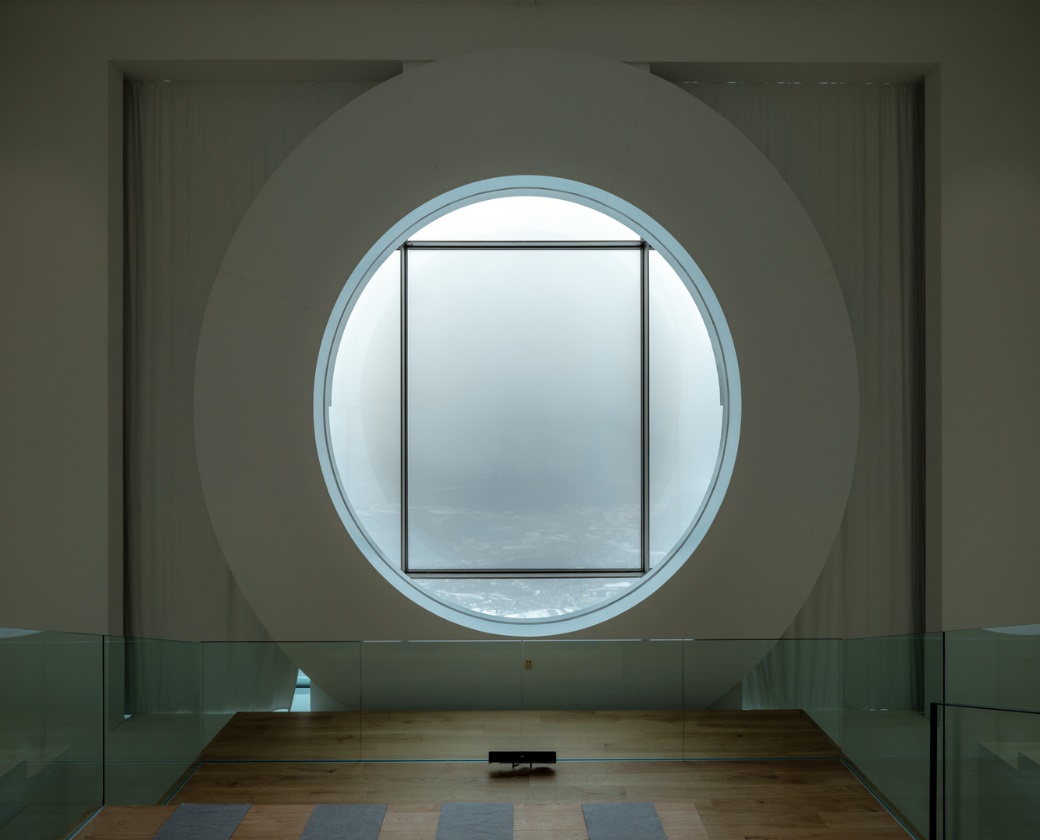 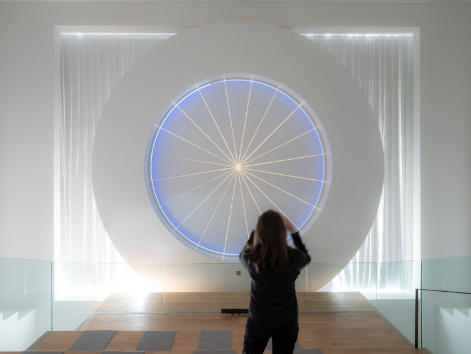 BONFILS Jean-Paul bonfilsjeanpaul@gmail.com
Lumen Museum, Bolzano, IT (2018)
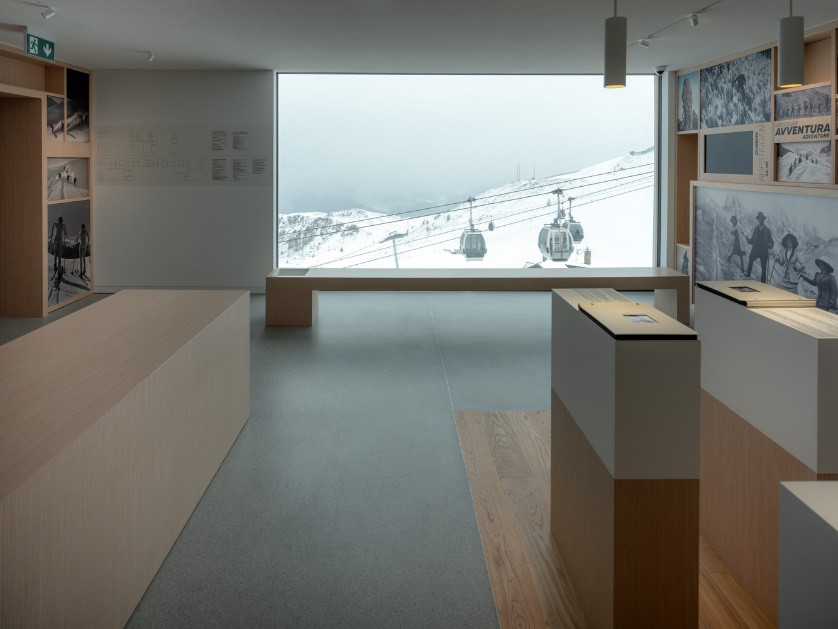 BONFILS Jean-Paul bonfilsjeanpaul@gmail.com
Lumen Museum, Bolzano, IT (2018)
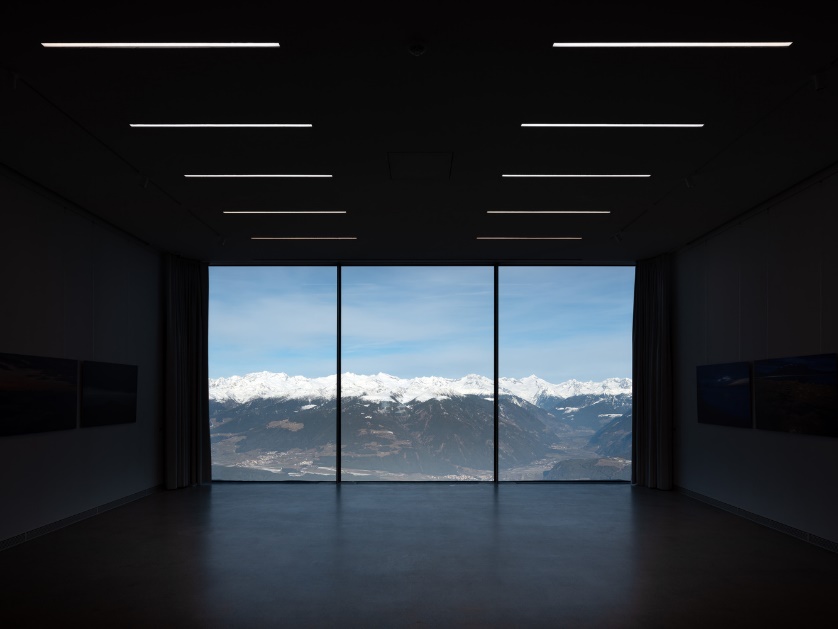 BONFILS Jean-Paul bonfilsjeanpaul@gmail.com
Lumen Museum, Bolzano, IT (2018)
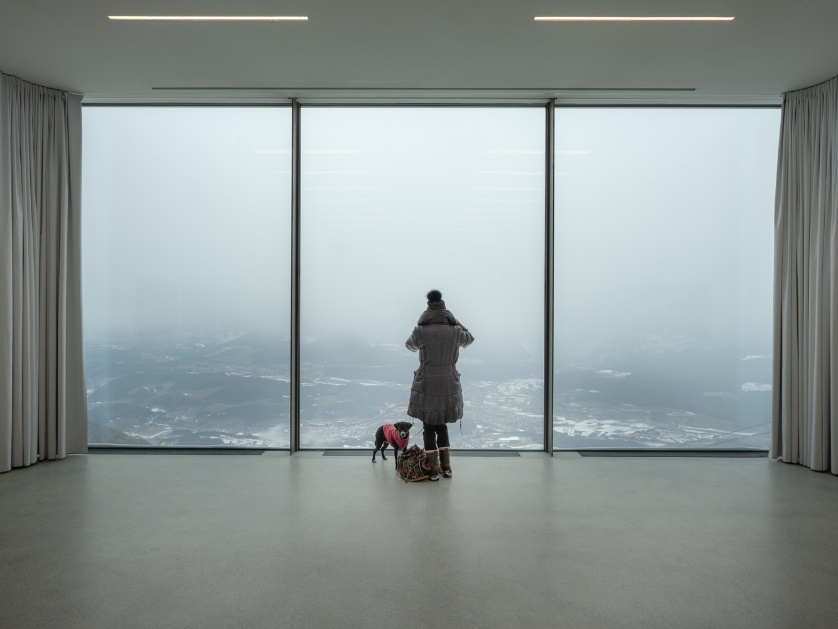 BONFILS Jean-Paul bonfilsjeanpaul@gmail.com
Lumen Museum, Bolzano, IT (2018)
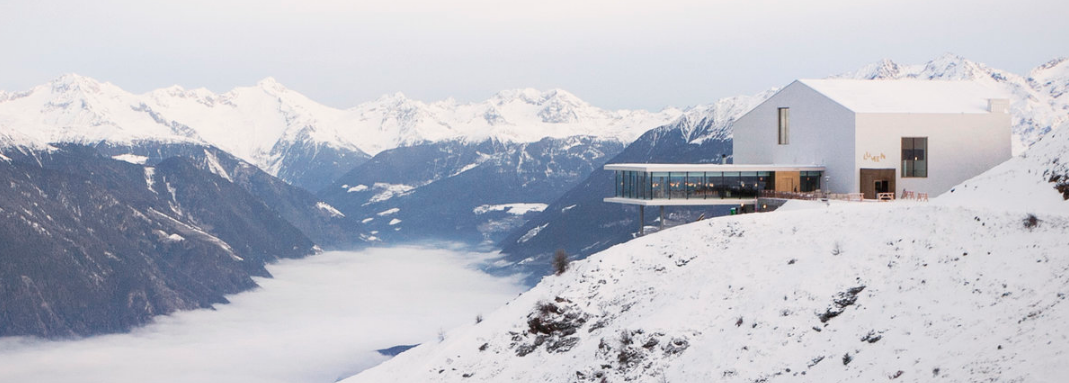 BONFILS Jean-Paul bonfilsjeanpaul@gmail.com
Zhejiang Museum, Hangzhou, CN (2018)
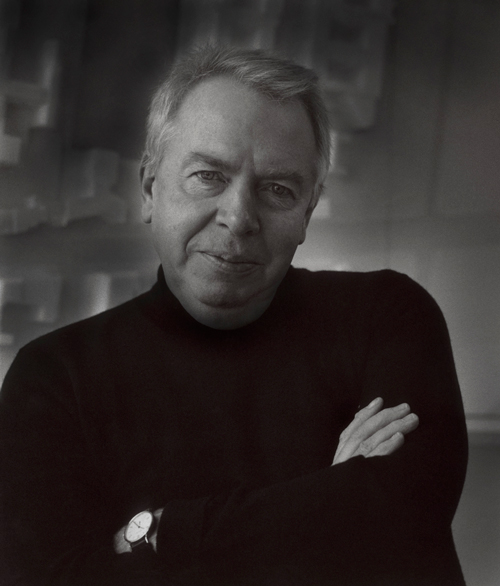 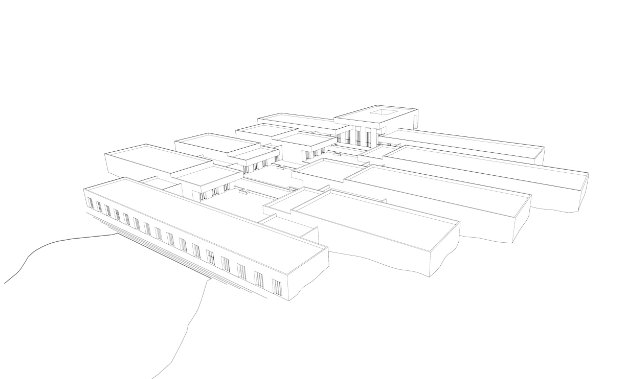 David Chipperfield
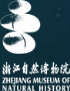 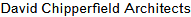 BONFILS Jean-Paul bonfilsjeanpaul@gmail.com
Zhejiang Museum, Hangzhou, CN (2018)
It is the work of the architect David Chipperfield.
The new museum is set on a sloping site in a large natural park surrounded by bamboo forests and overlooking rice fields in the valley below. A staggered composition of eight, single-storey, bar-shaped pavilions step down the hillside. 
They follow the natural topography, minimizing the visual impact on the landscape, and frame an open garden. A loggia, or covered walkway, loops around this central space, mediating between the external and internal areas of the museum.
BONFILS Jean-Paul bonfilsjeanpaul@gmail.com
Zhejiang Museum, Hangzhou, CN (2018)
At the northernmost point, an entrance pavilion welcomes visitors and offers views over the central garden and landscape beyond. Located on either side of the garden, each exhibition hall can be accessed directly or in sequence following the stepped loggia. The southernmost pavilion, housing education facilities, faces out towards a lake at the lowest end of the site.
The solid forms of the pavilions are embedded within the dense landscaping of the central garden and the surrounding parkland. The planting extends onto the green roofs of the building complex which is rendered in red ochre to match the clay earth of the hillside site, reinforcing the relationship between the museum and the landscape.
BONFILS Jean-Paul bonfilsjeanpaul@gmail.com
Zhejiang Museum, Hangzhou, CN (2018)
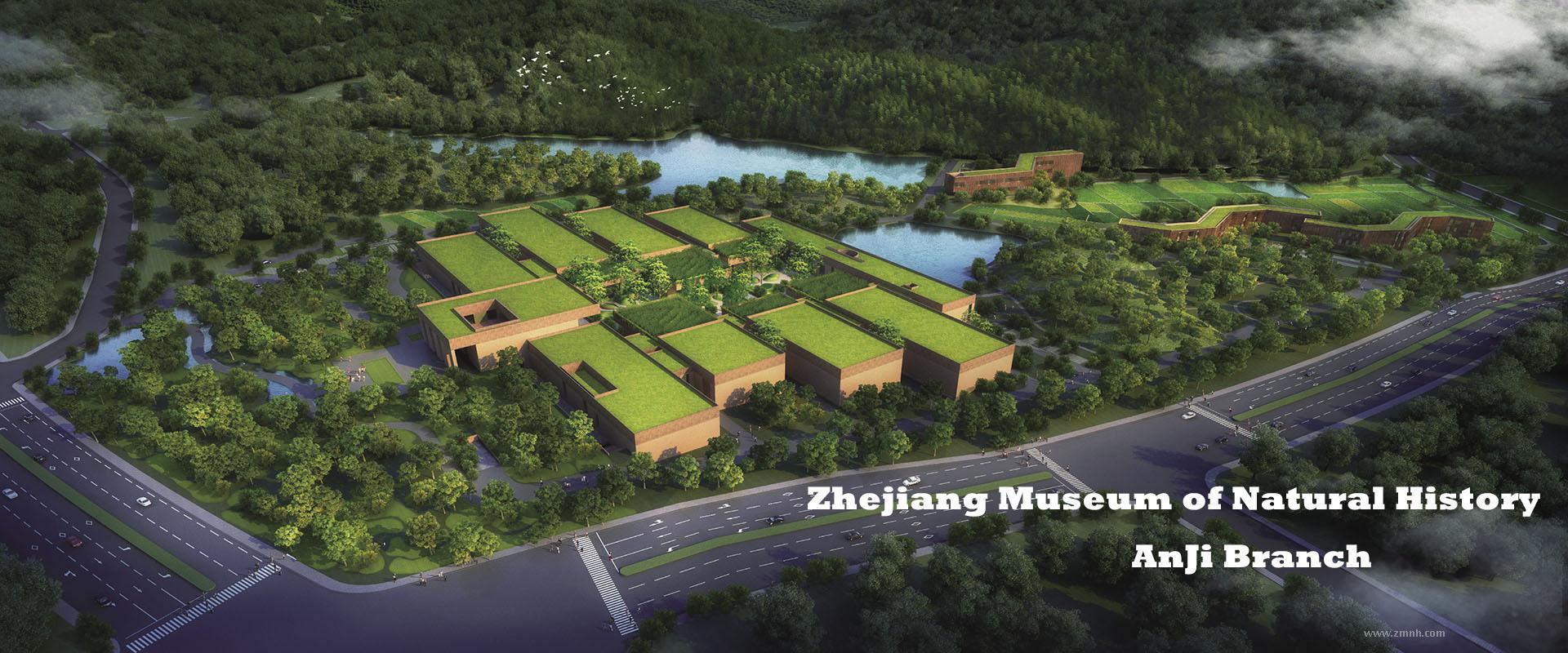 BONFILS Jean-Paul bonfilsjeanpaul@gmail.com
Zhejiang Museum, Hangzhou, CN (2018)
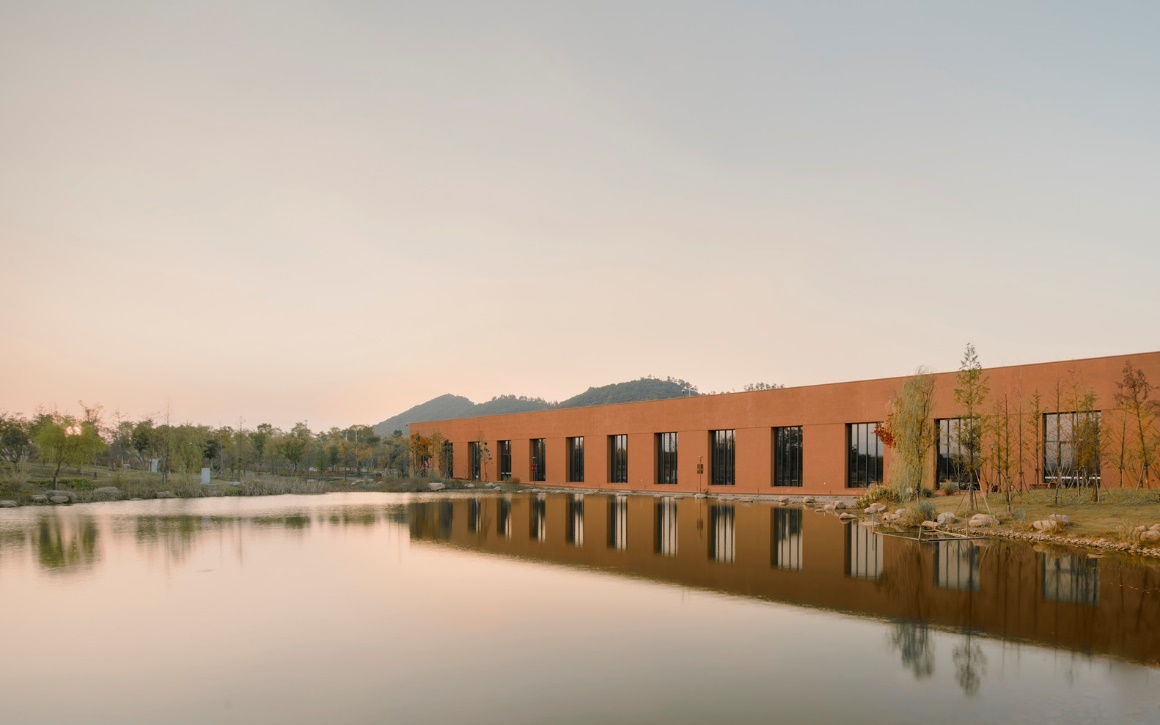 BONFILS Jean-Paul bonfilsjeanpaul@gmail.com
Zhejiang Museum, Hangzhou, CN (2018)
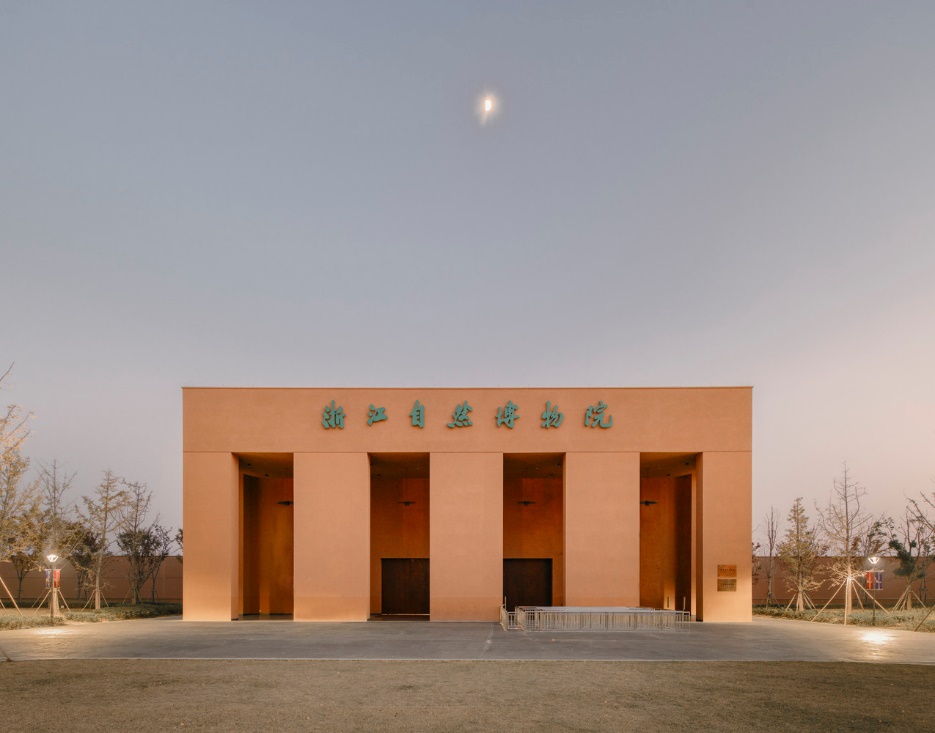 BONFILS Jean-Paul bonfilsjeanpaul@gmail.com
Zhejiang Museum, Hangzhou, CN (2018)
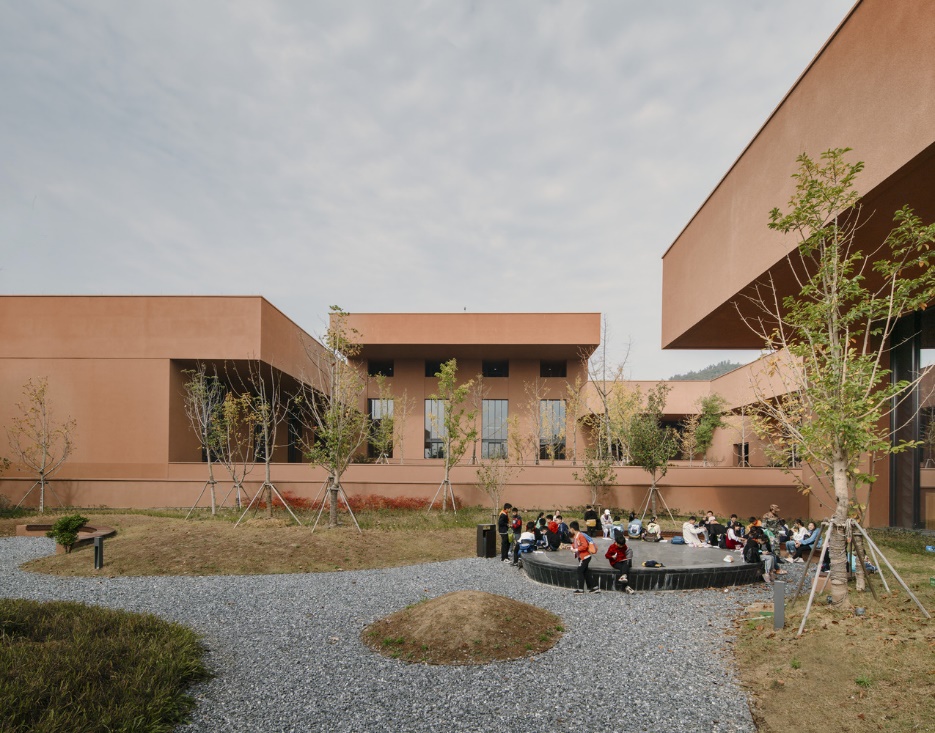 BONFILS Jean-Paul bonfilsjeanpaul@gmail.com
Zhejiang Museum, Hangzhou, CN (2018)
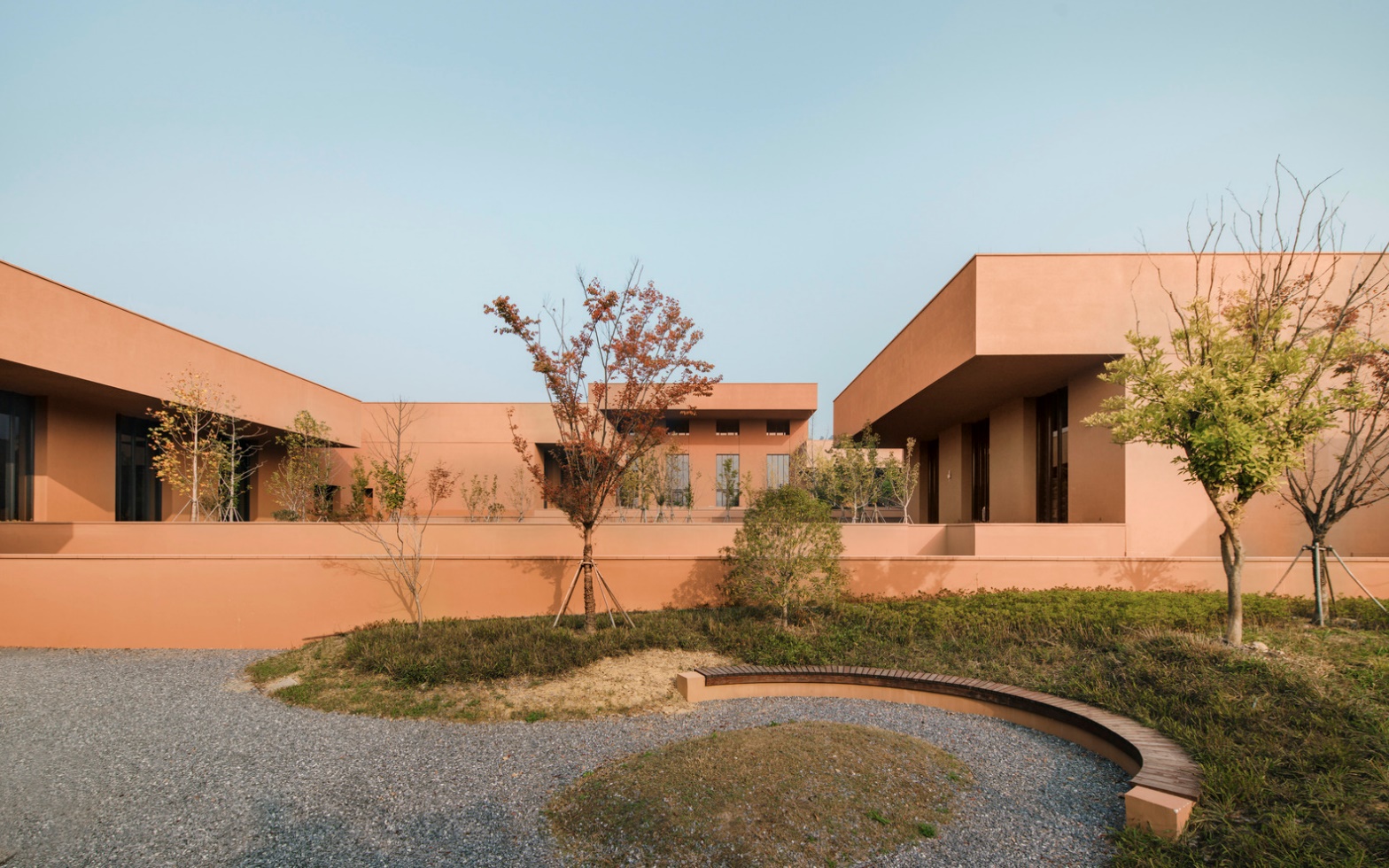 BONFILS Jean-Paul bonfilsjeanpaul@gmail.com
Zhejiang Museum, Hangzhou, CN (2018)
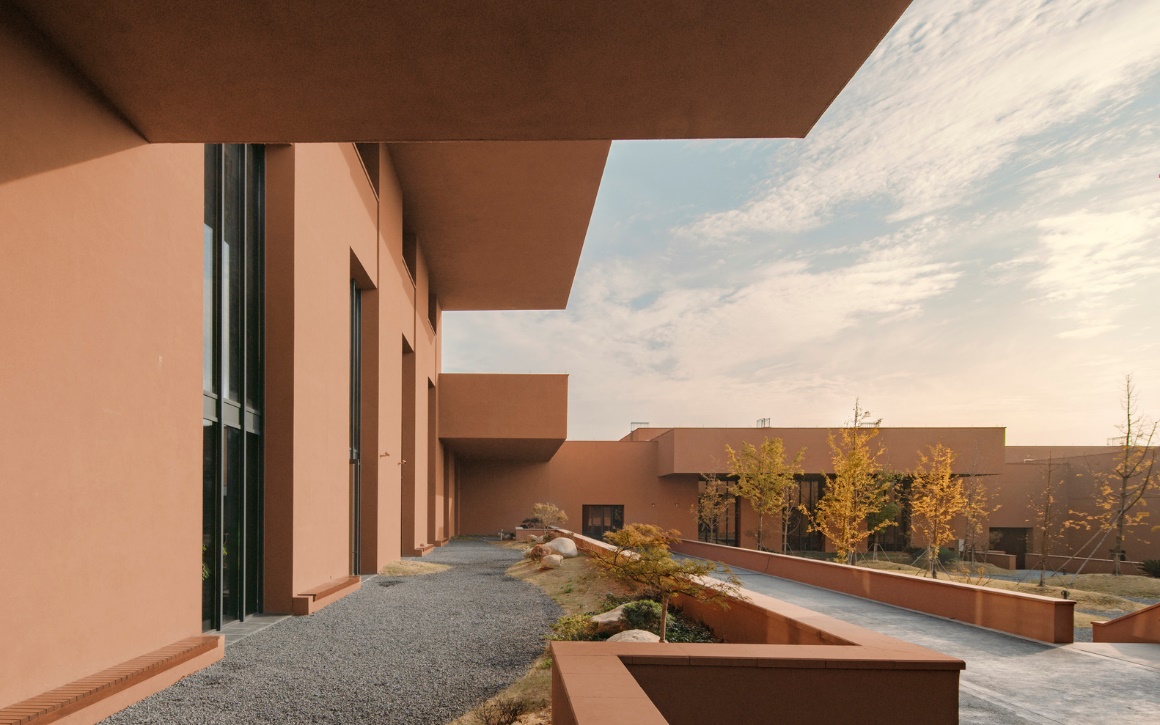 BONFILS Jean-Paul bonfilsjeanpaul@gmail.com
Zhejiang Museum, Hangzhou, CN (2018)
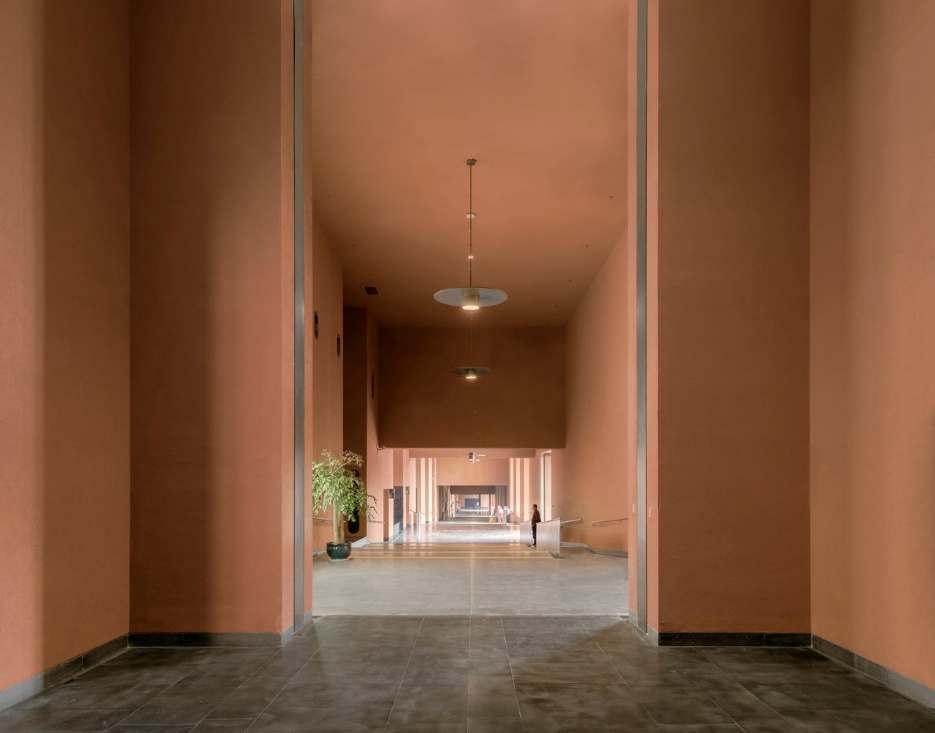 BONFILS Jean-Paul bonfilsjeanpaul@gmail.com
Zhejiang Museum, Hangzhou, CN (2018)
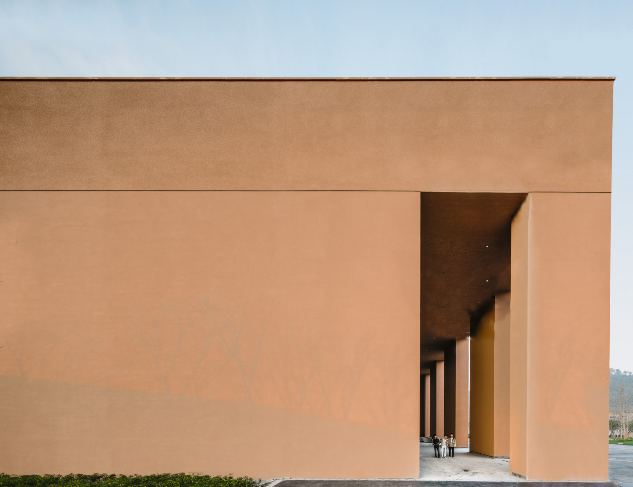 BONFILS Jean-Paul bonfilsjeanpaul@gmail.com
Zhejiang Museum, Hangzhou, CN (2018)
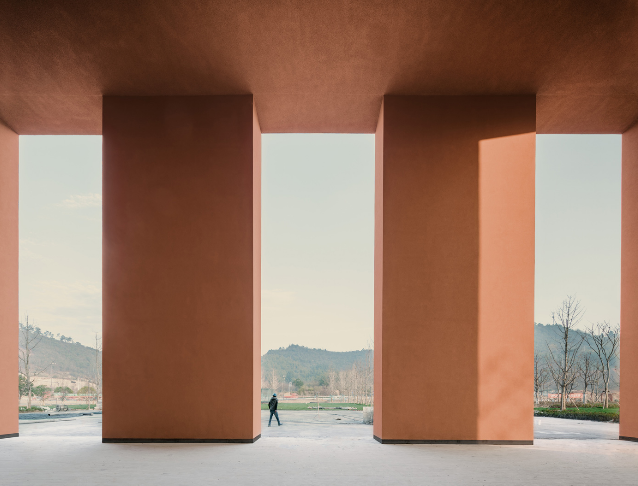 BONFILS Jean-Paul bonfilsjeanpaul@gmail.com
Zhejiang Museum, Hangzhou, CN (2018)
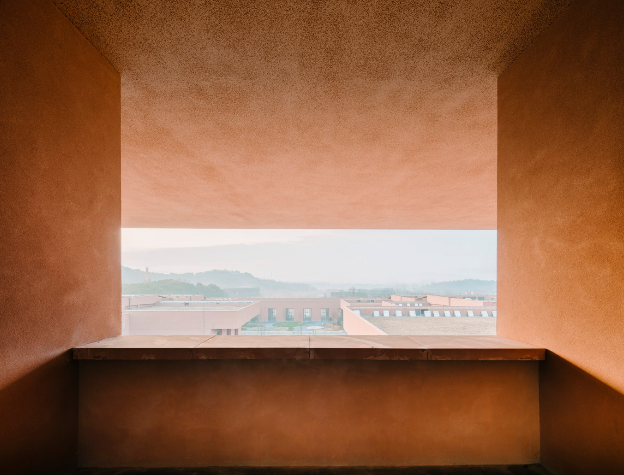 BONFILS Jean-Paul bonfilsjeanpaul@gmail.com
Tibet Heritage Museum, Lhasa, CN (2018)
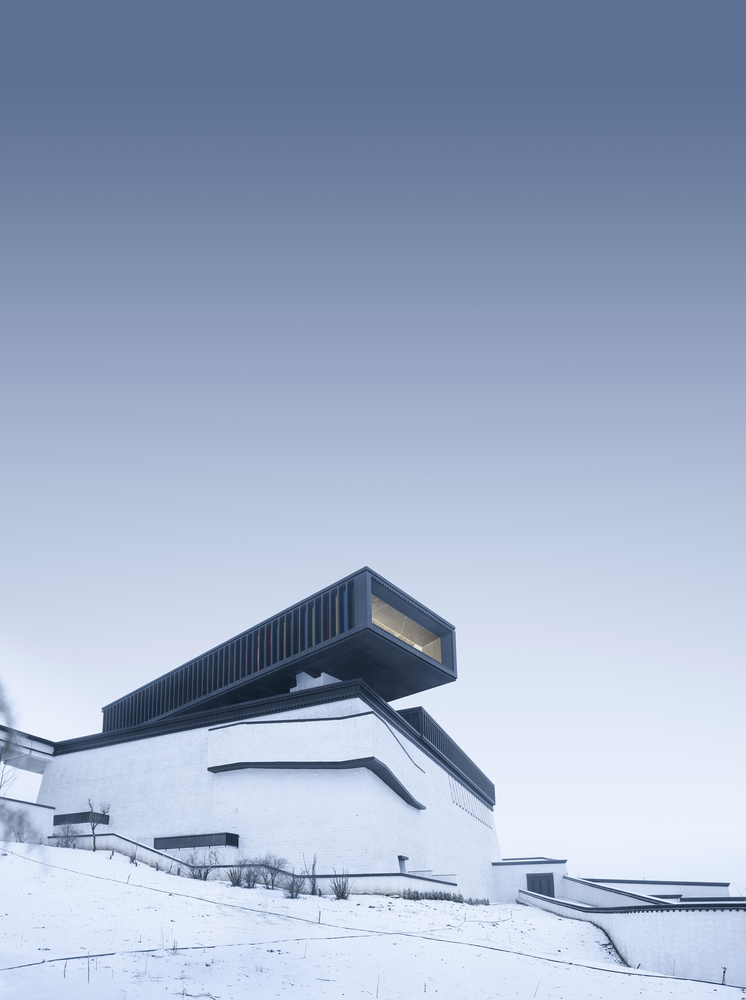 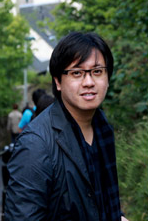 Cheng Xiao
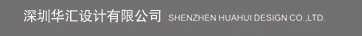 BONFILS Jean-Paul bonfilsjeanpaul@gmail.com
Tibet Heritage Museum, Lhasa, CN (2018)
It is the work of Shenzhen Huahui Design firm.
The site of the building is on a slight slope facing the old city proper of Lhasa.
Inspired by the prototype of zigzag footpath of Potala Palace, it is transformed into a spatial circulation rising from the entrance of the site to the building and spiraling up inside the museum (concept of Heavenly Road).
After appreciating the rich intangible cultural heritage of Tibet through a hard climb, visitors will finally reach the ending point where they can overlook the Potala Palace across both time and space.
BONFILS Jean-Paul bonfilsjeanpaul@gmail.com
Tibet Heritage Museum, Lhassa, CN (2018)
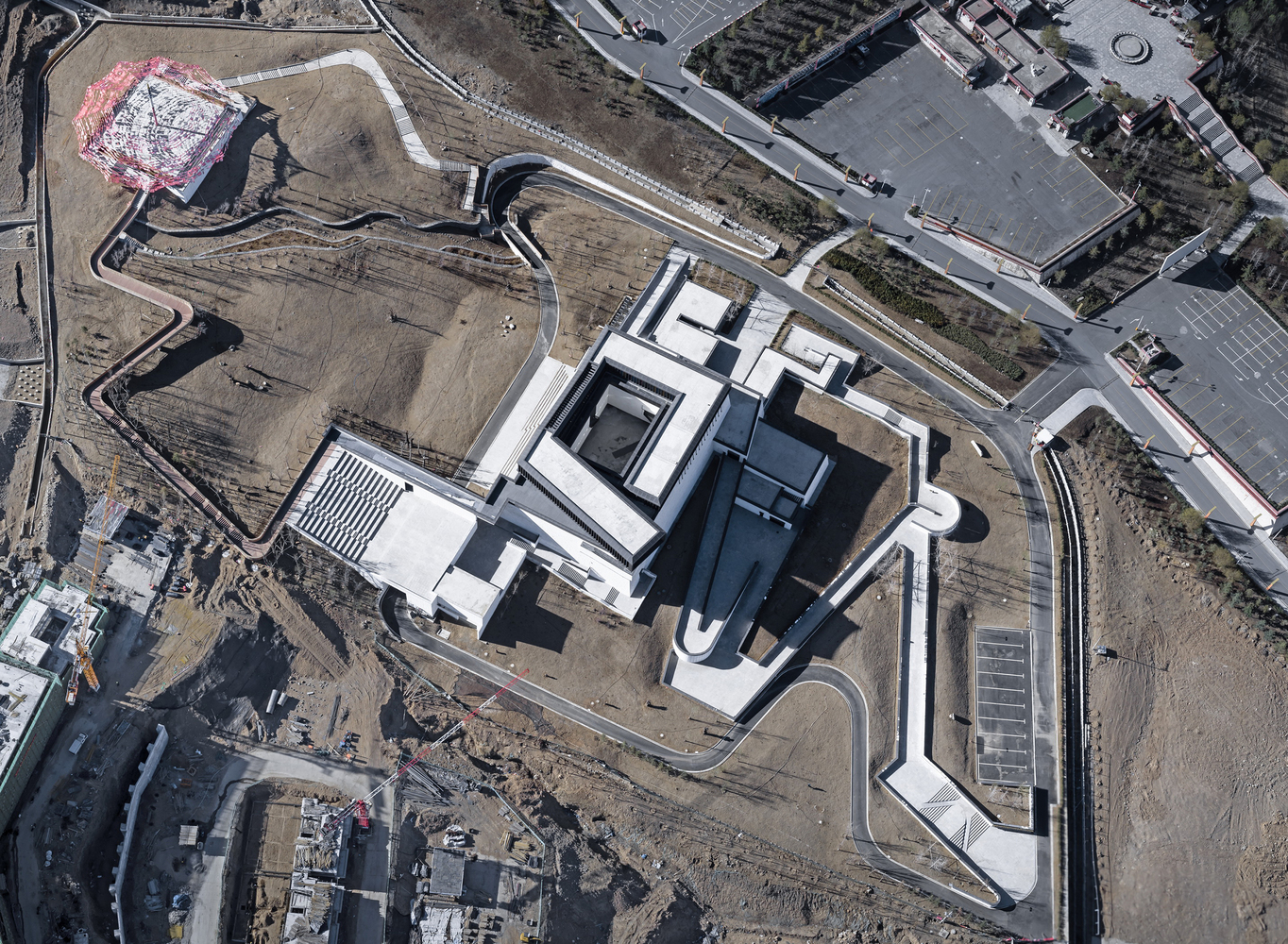 BONFILS Jean-Paul bonfilsjeanpaul@gmail.com
Tibet Heritage Museum, Lhassa, CN (2018)
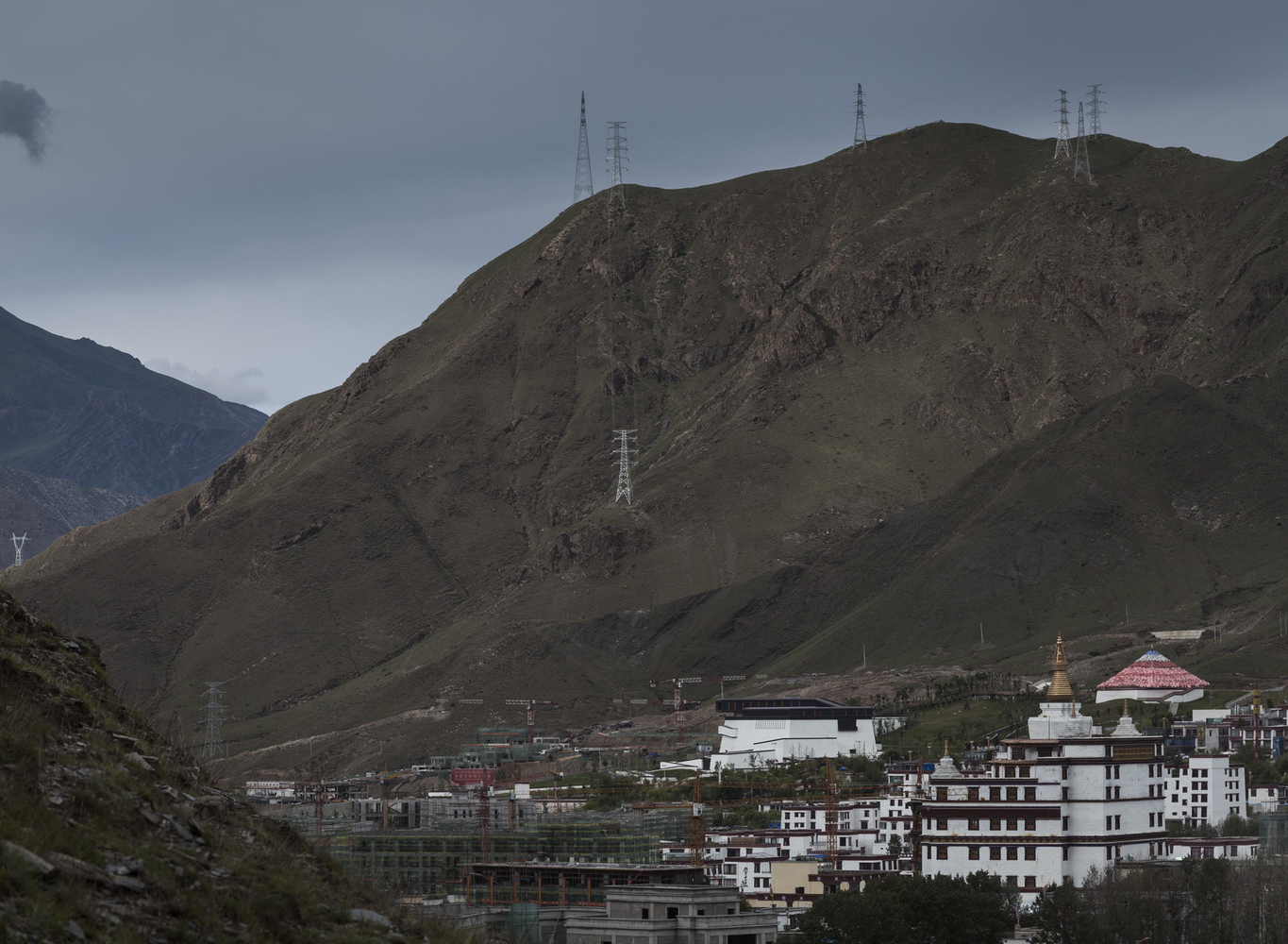 BONFILS Jean-Paul bonfilsjeanpaul@gmail.com
Tibet Heritage Museum, Lhassa, CN (2018)
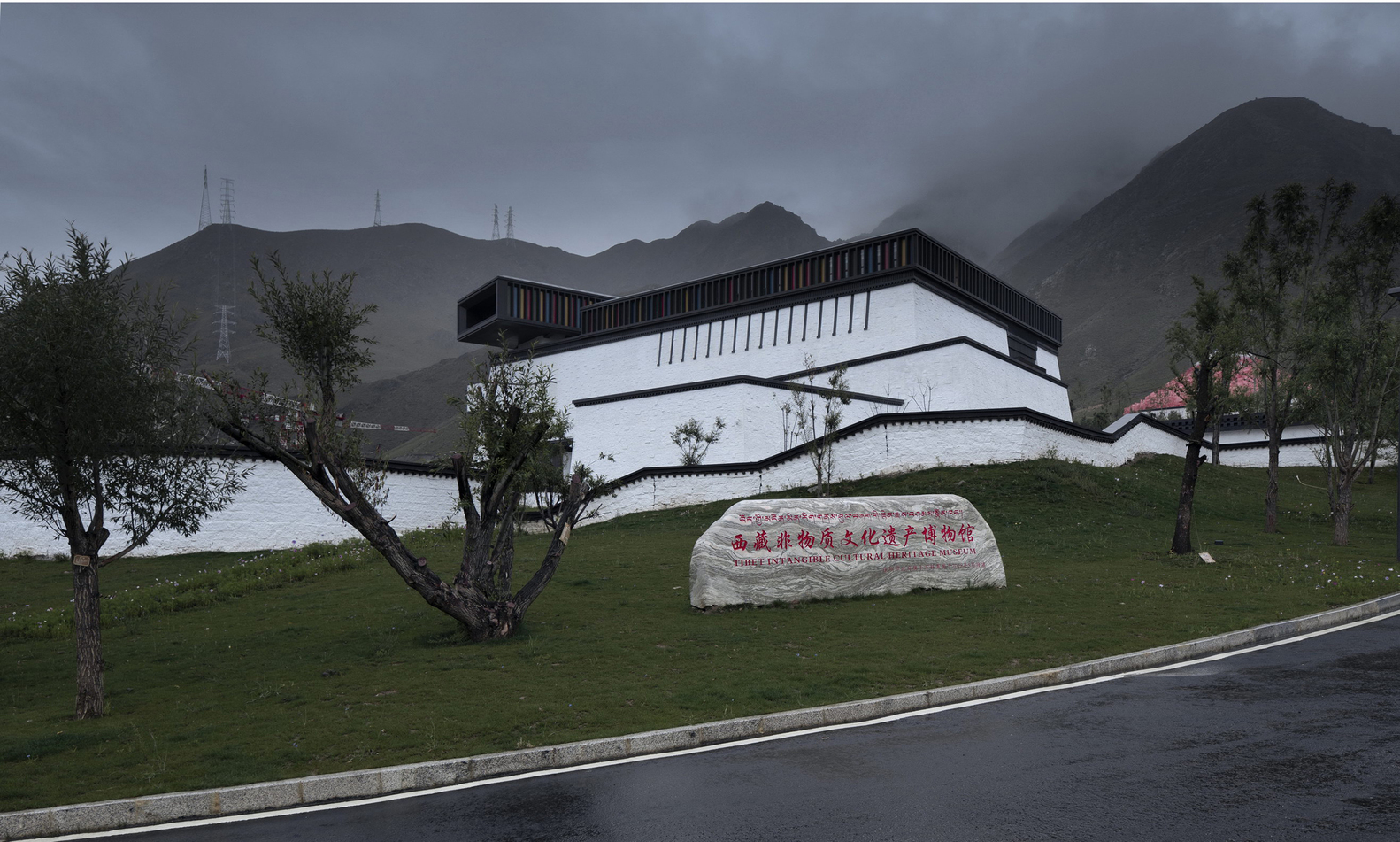 BONFILS Jean-Paul bonfilsjeanpaul@gmail.com
Tibet Heritage Museum, Lhassa, CN (2018)
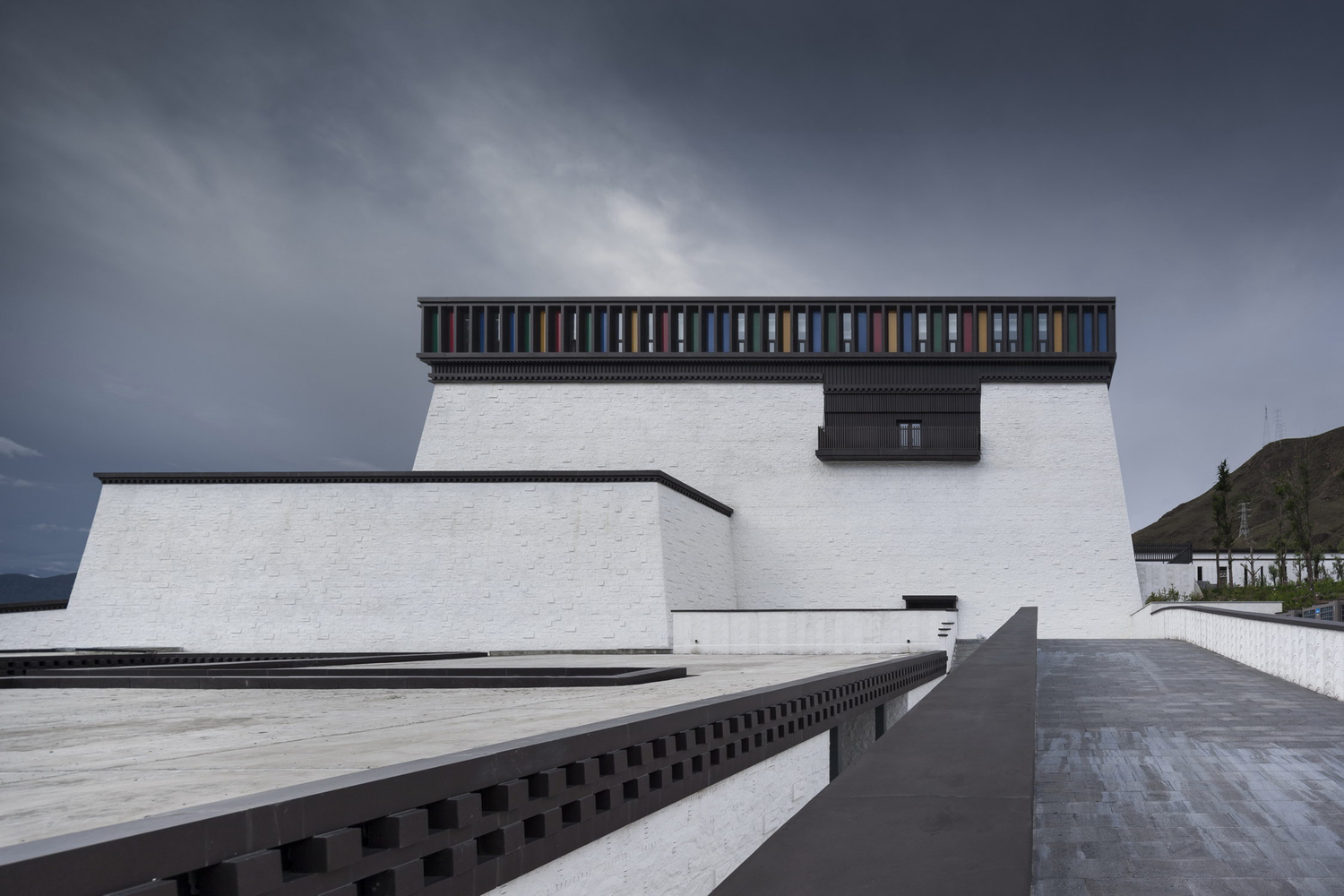 BONFILS Jean-Paul bonfilsjeanpaul@gmail.com
Tibet Heritage Museum, Lhassa, CN (2018)
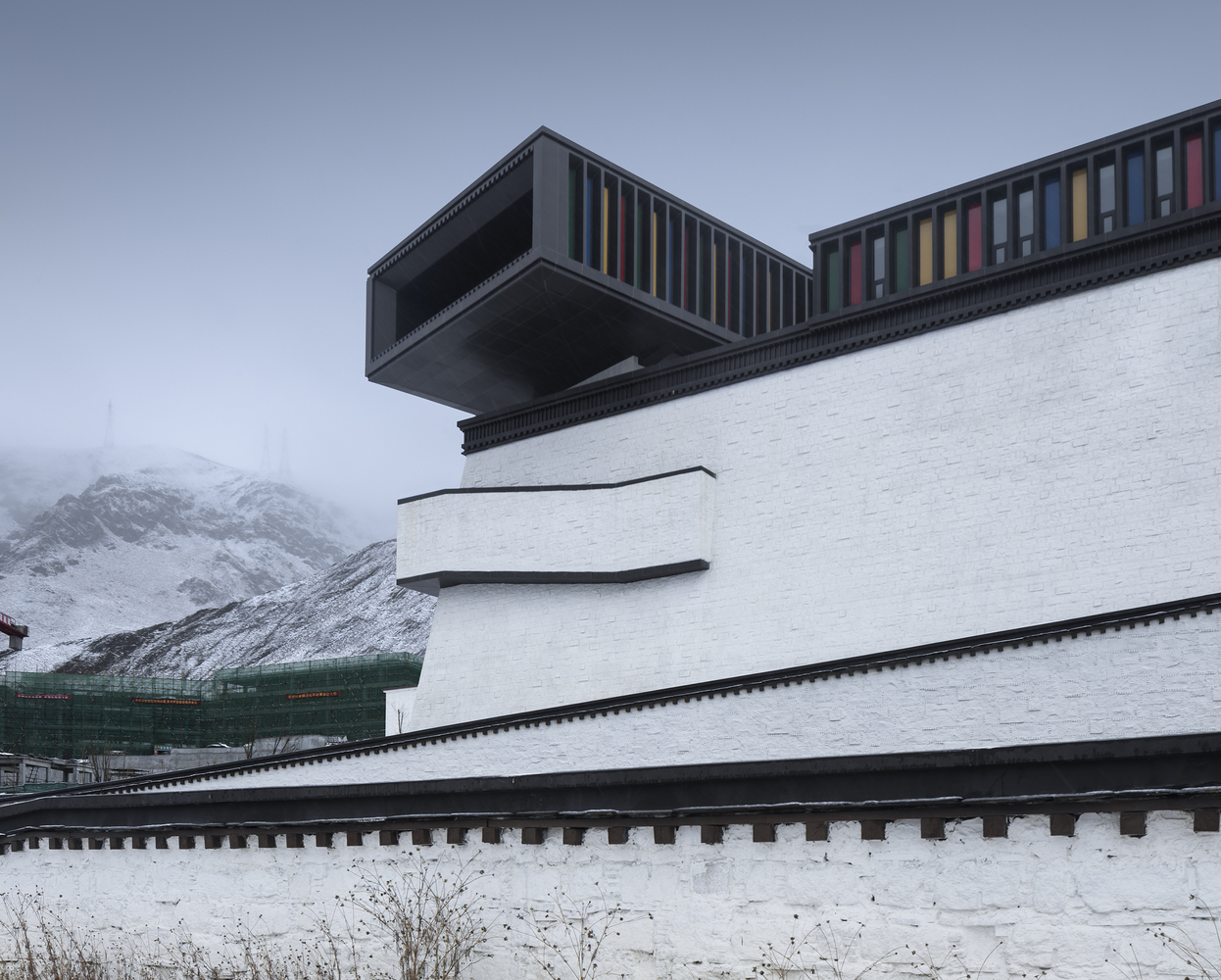 BONFILS Jean-Paul bonfilsjeanpaul@gmail.com
Tibet Heritage Museum, Lhassa, CN (2018)
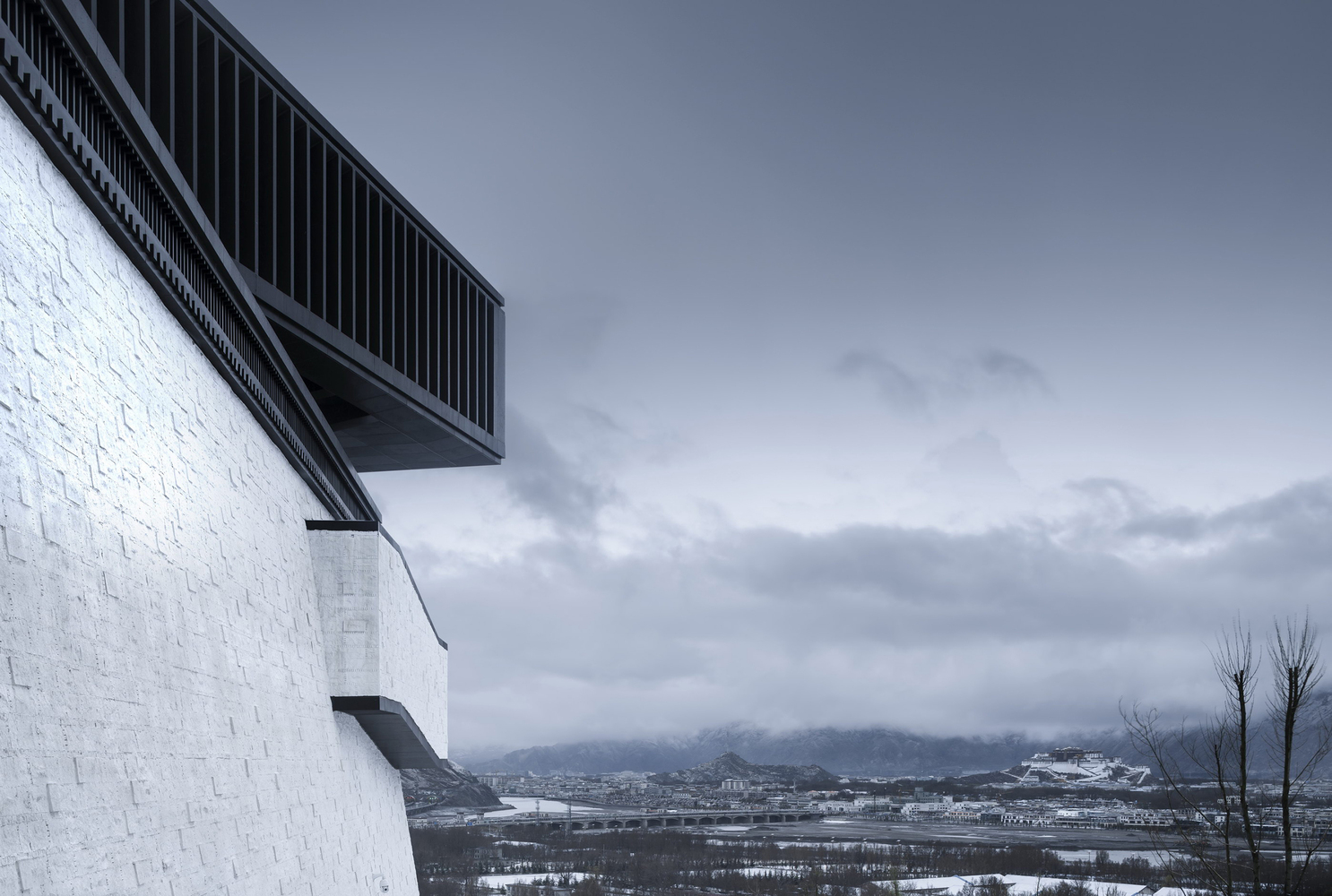 BONFILS Jean-Paul bonfilsjeanpaul@gmail.com
Tibet Heritage Museum, Lhassa, CN (2018)
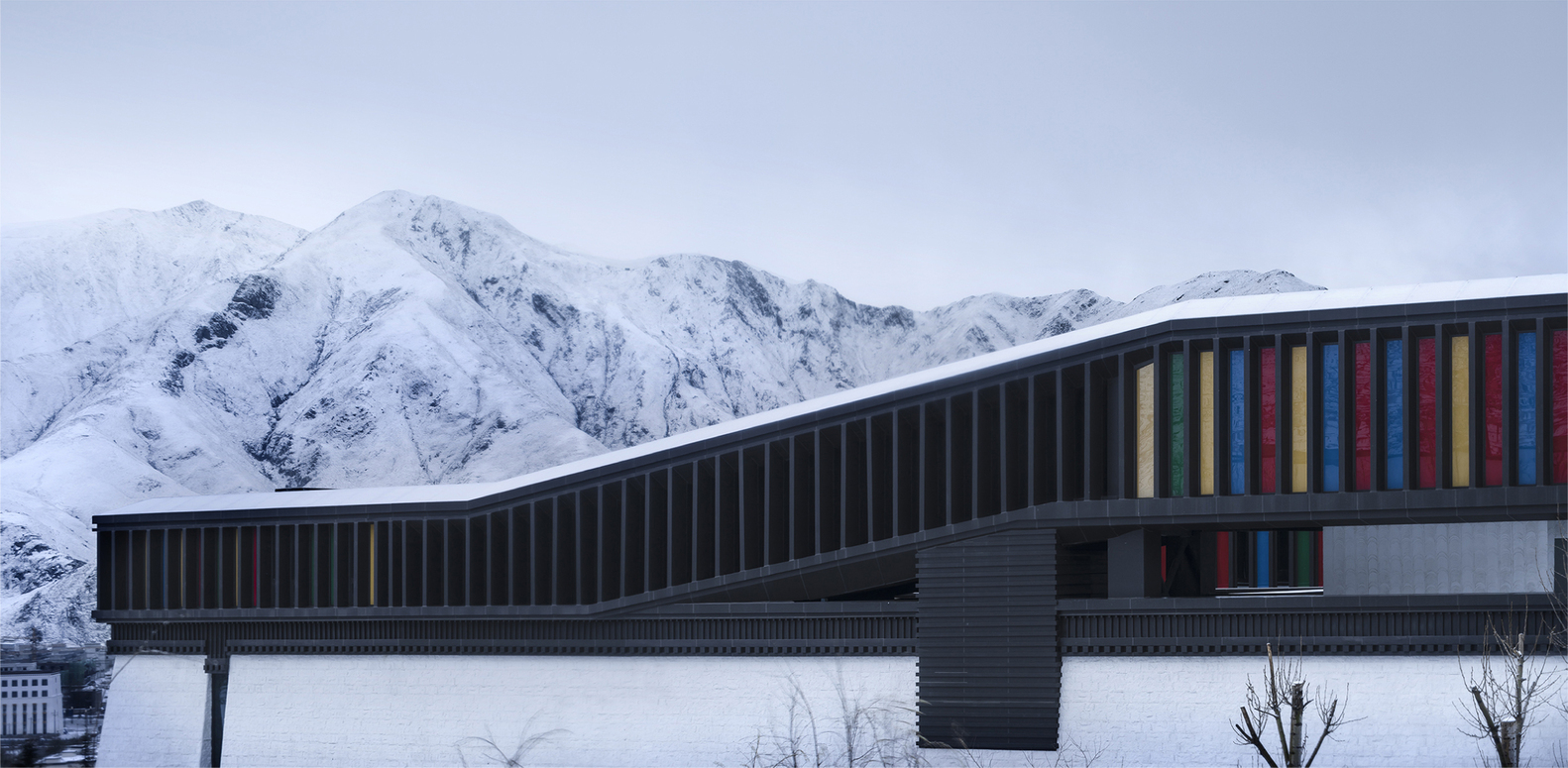 BONFILS Jean-Paul bonfilsjeanpaul@gmail.com
Tibet Heritage Museum, Lhassa, CN (2018)
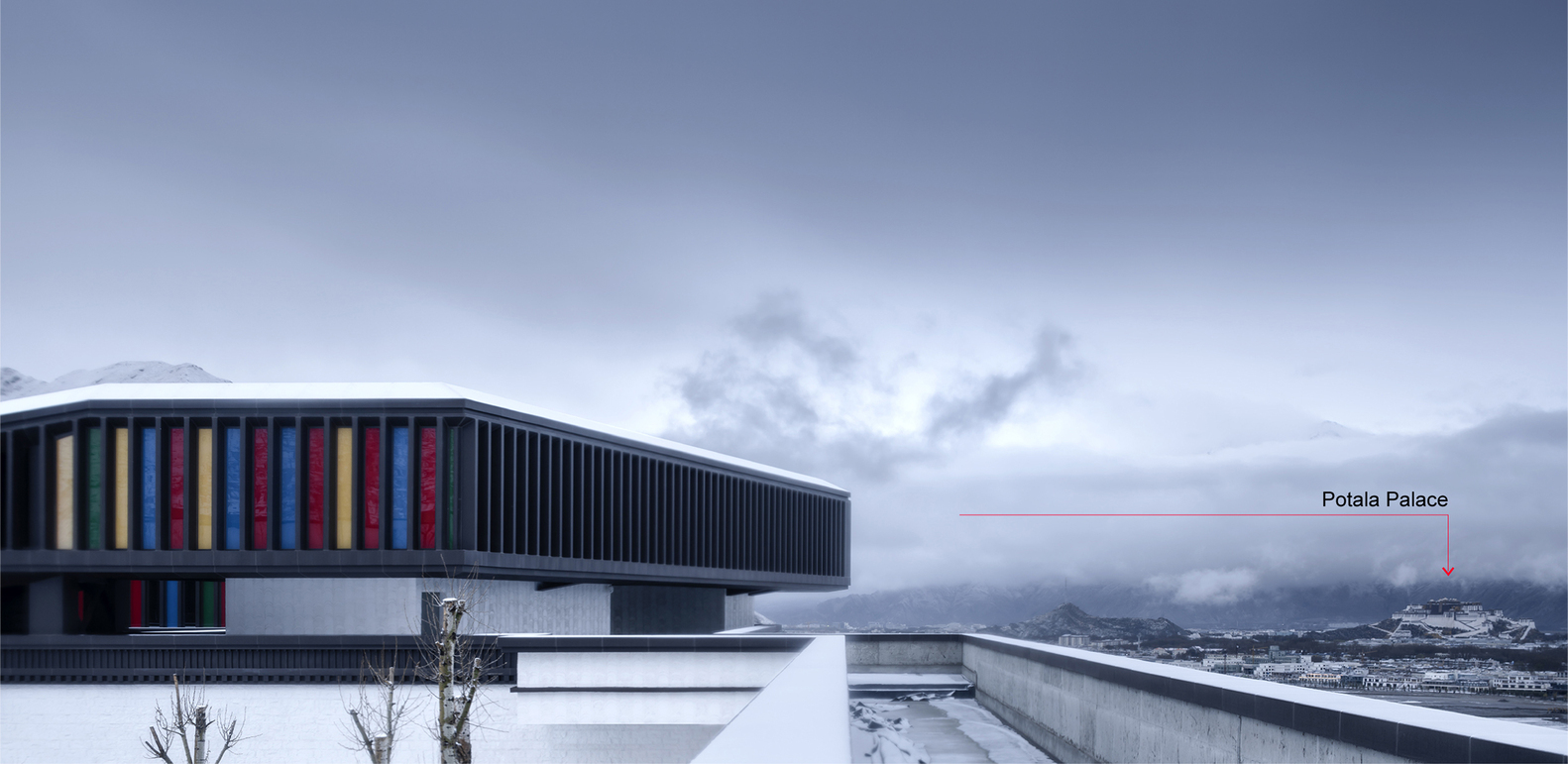 BONFILS Jean-Paul bonfilsjeanpaul@gmail.com
Tibet Heritage Museum, Lhassa, CN (2018)
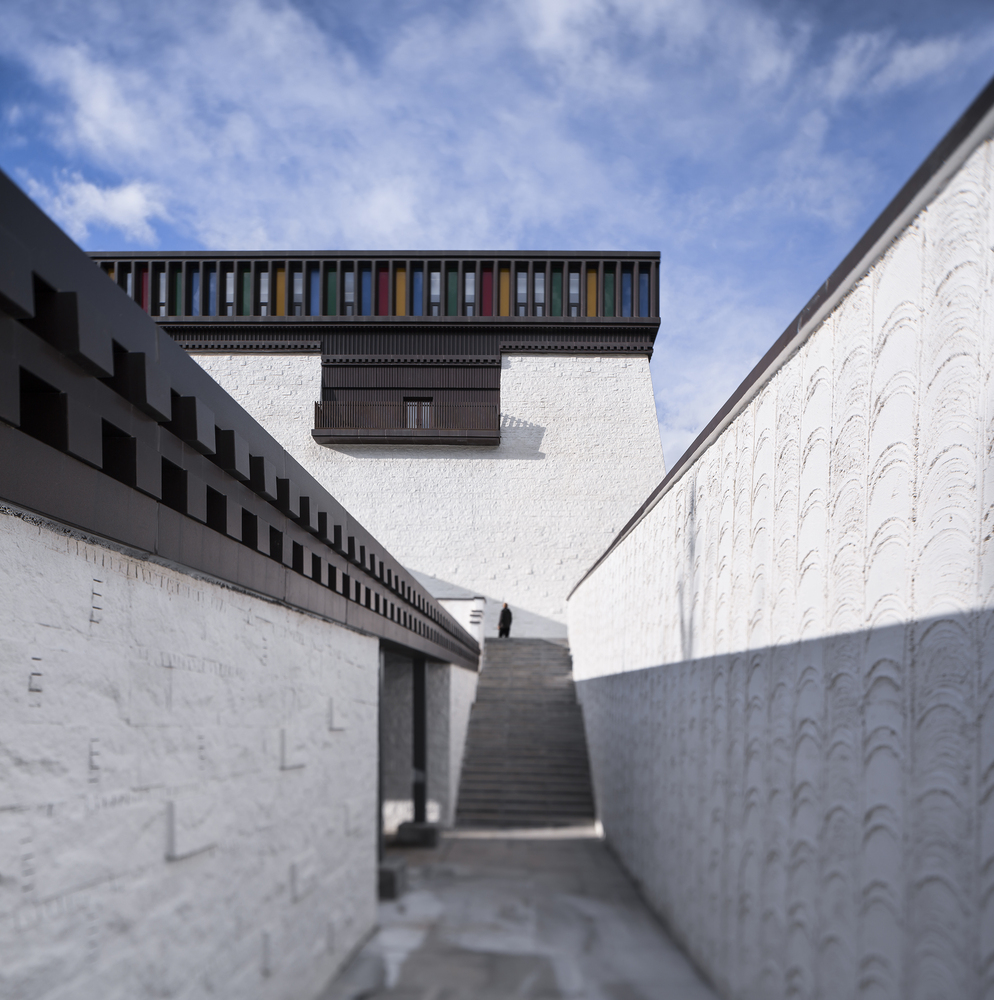 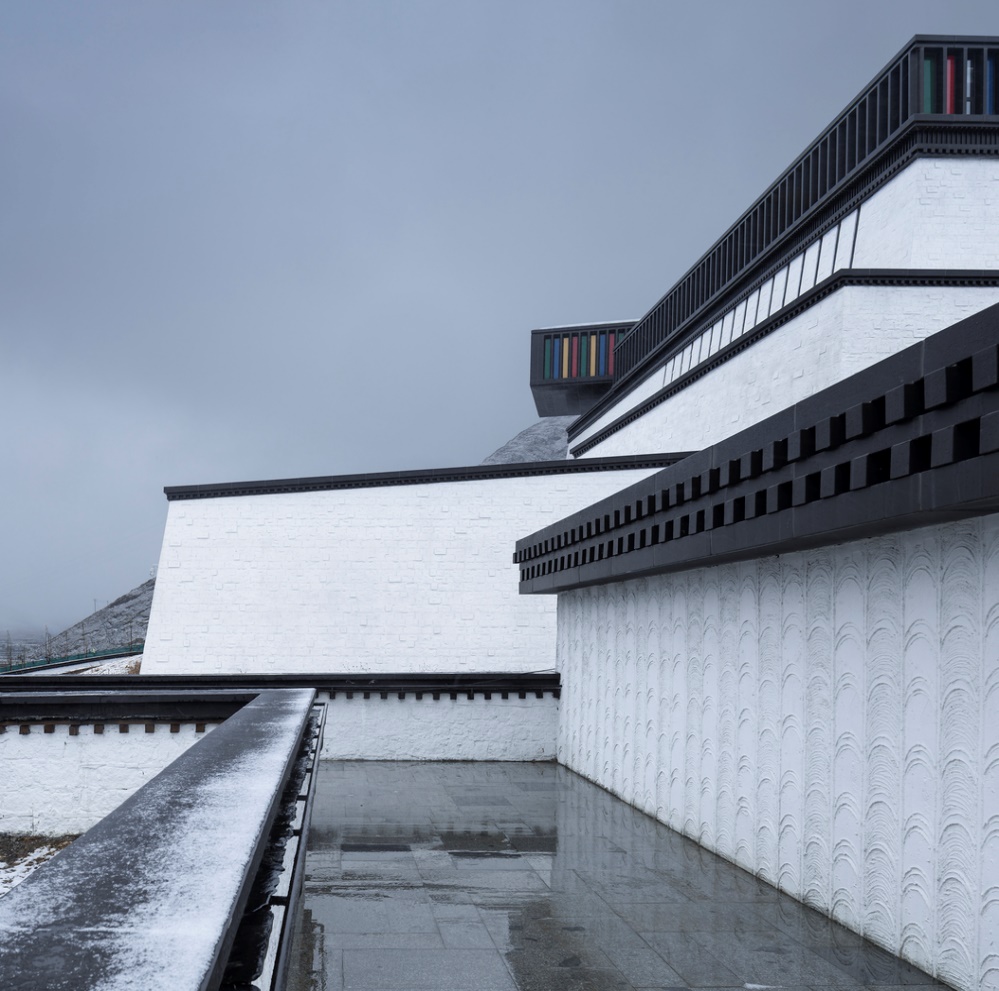 BONFILS Jean-Paul bonfilsjeanpaul@gmail.com
Tibet Heritage Museum, Lhassa, CN (2018)
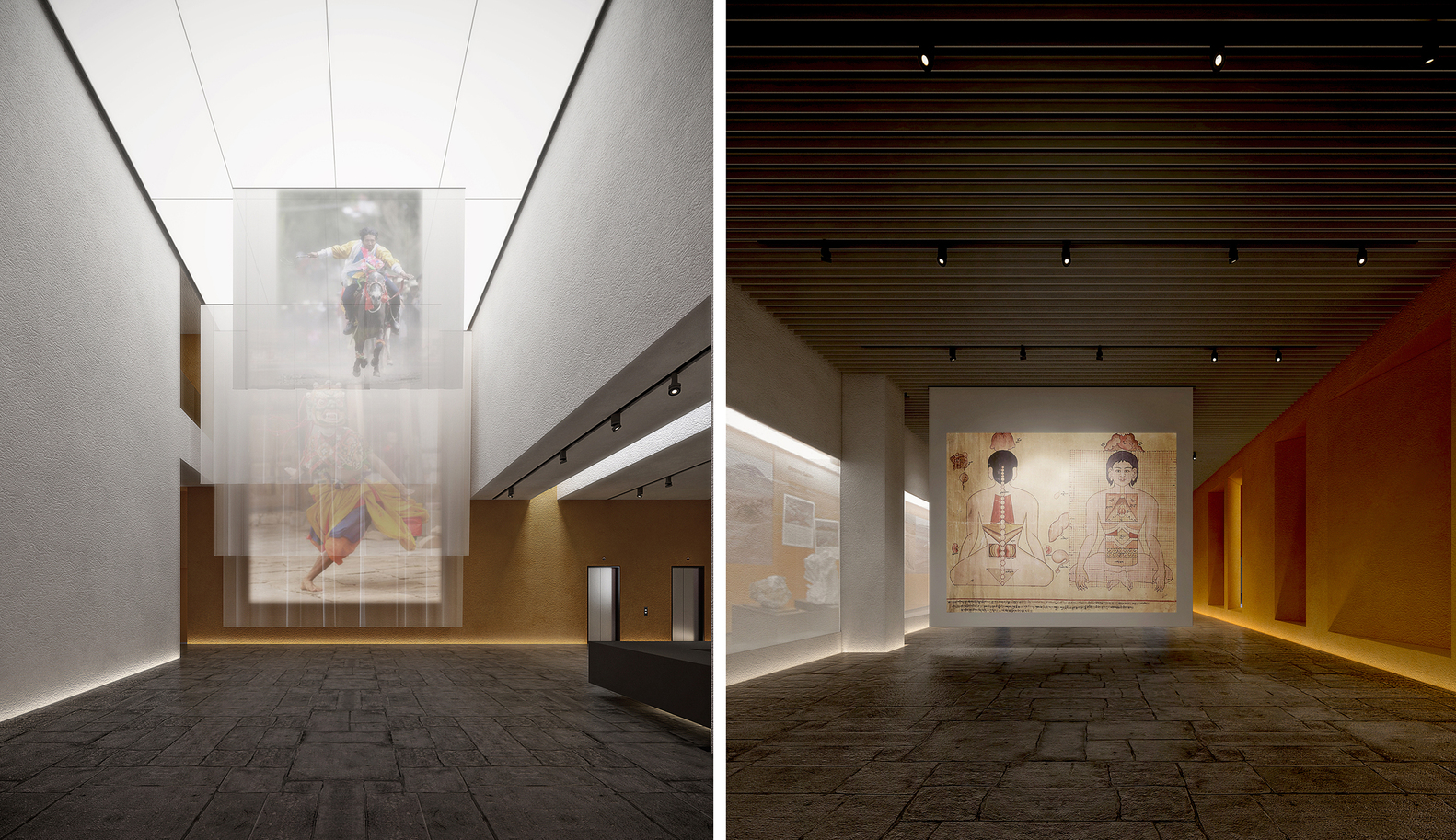 BONFILS Jean-Paul bonfilsjeanpaul@gmail.com
Tibet Heritage Museum, Lhassa, CN (2018)
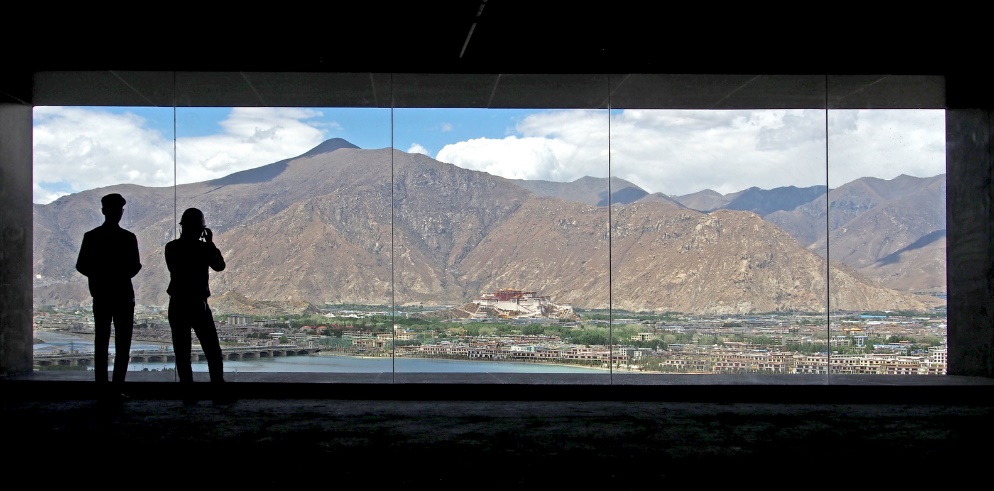 BONFILS Jean-Paul bonfilsjeanpaul@gmail.com
Museum of Prehistory, Tainan, TW (2018)
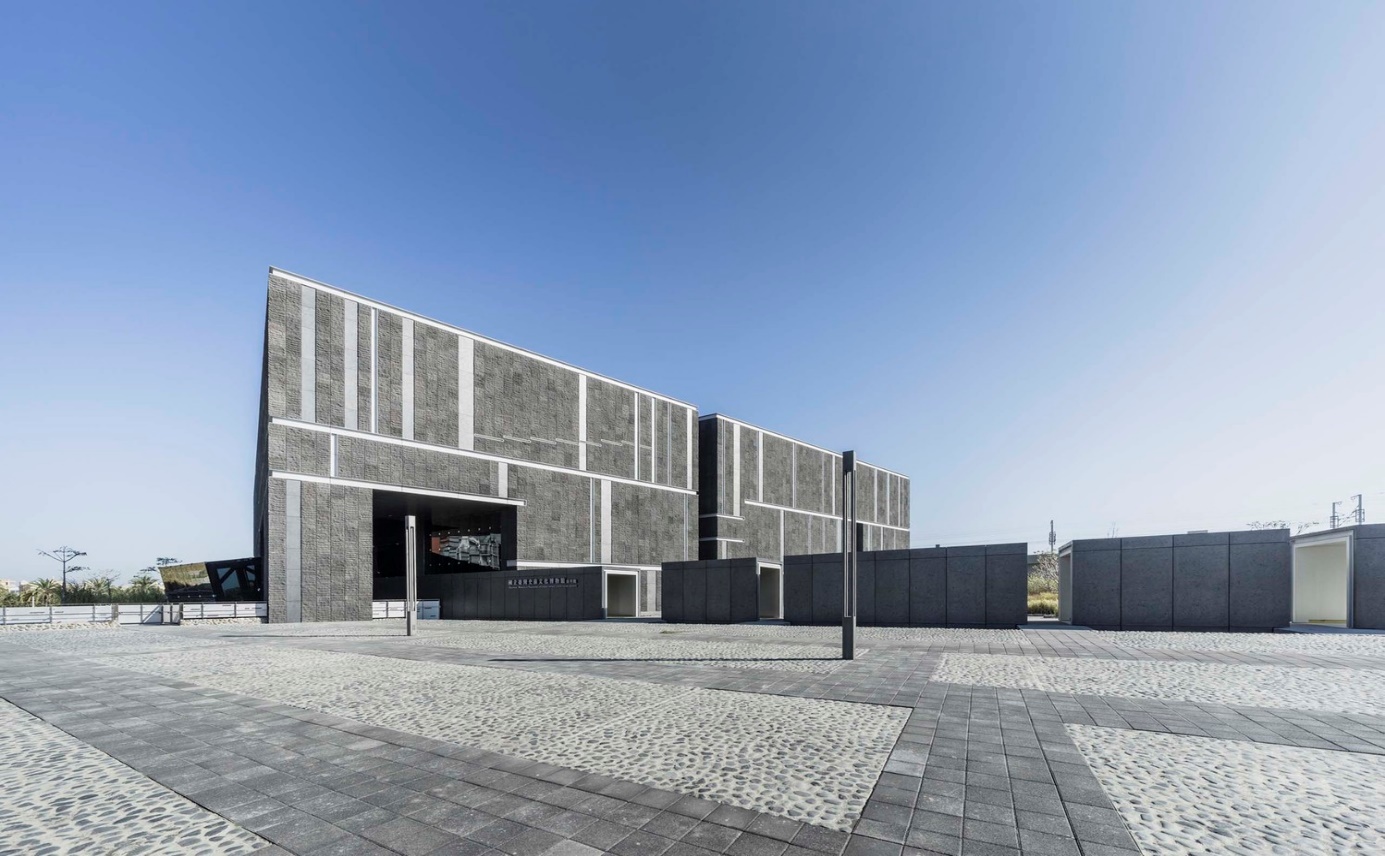 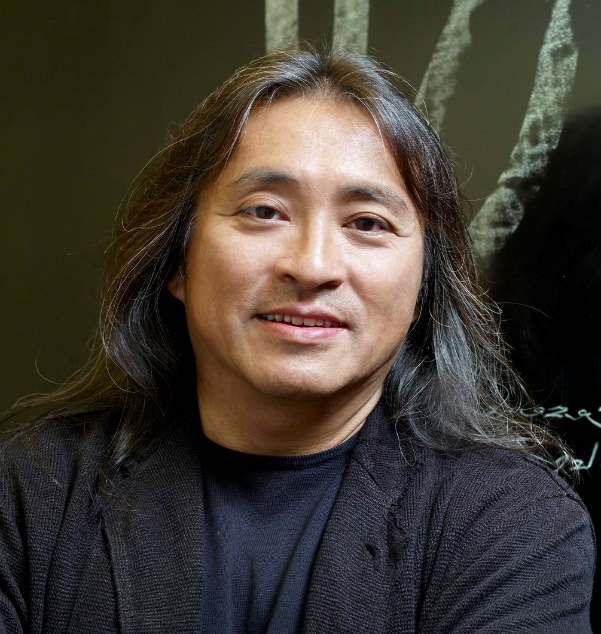 Kris Yao
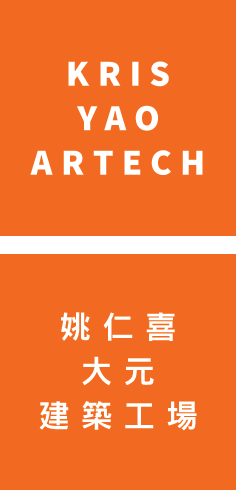 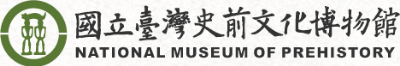 BONFILS Jean-Paul bonfilsjeanpaul@gmail.com
Museum of Prehistory, Tainan, TW (2018)
It is the work of the architect Kris Yao.
The building geometry follows two sets of axes. One points due north, cohering to the direction of ancient burials, is the order of the past. The other axis, rotating 19° from the main axis, follows the present-day city grid, is the order we have now on hand.
The building’s external wall is covered mostly with rough surface basalt, and at nighttime the contrast of faint light filtering through them creates a mysterious, poetic contrast with the coarse texture of the stone.
BONFILS Jean-Paul bonfilsjeanpaul@gmail.com
Museum of Prehistory, Tainan, TW (2018)
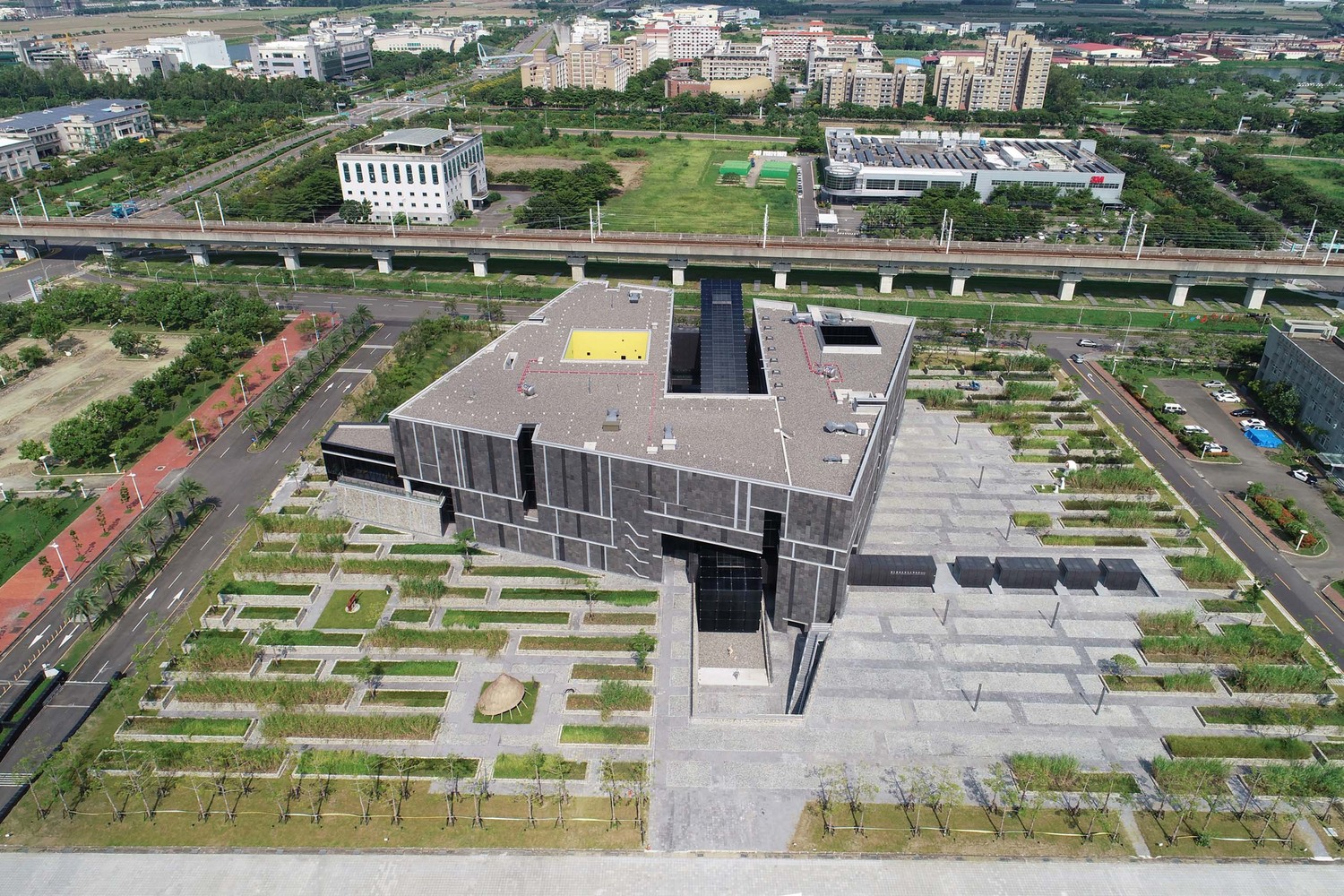 BONFILS Jean-Paul bonfilsjeanpaul@gmail.com
Museum of Prehistory, Tainan, TW (2018)
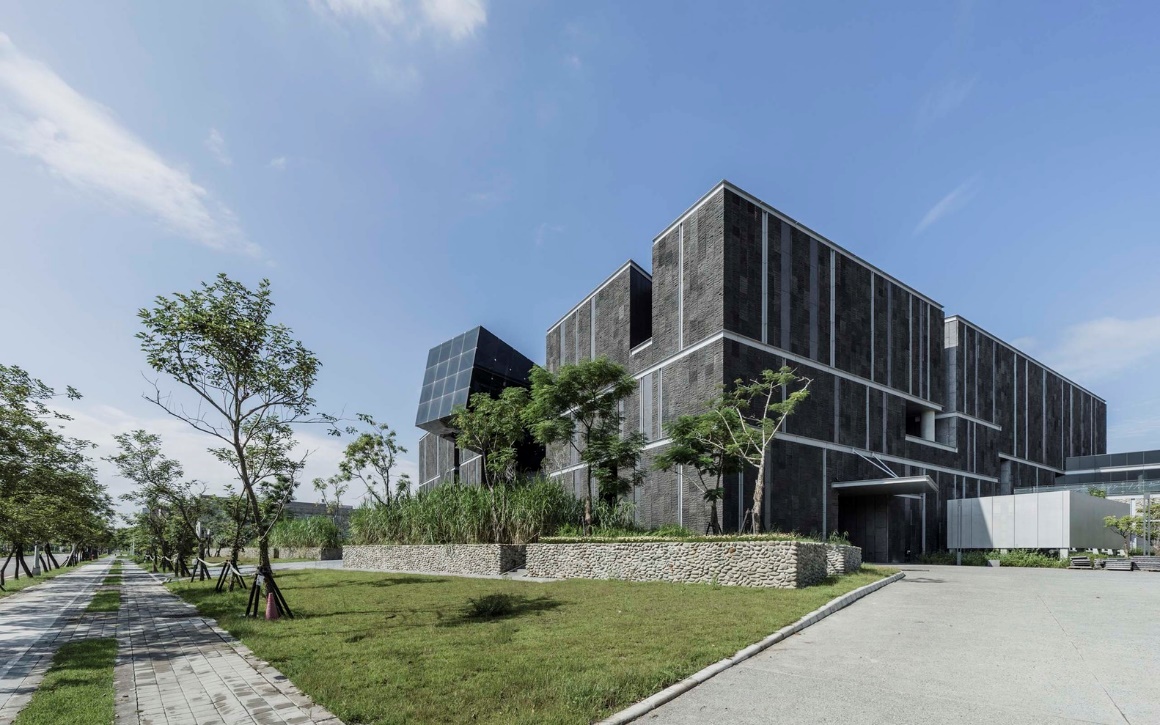 BONFILS Jean-Paul bonfilsjeanpaul@gmail.com
Museum of Prehistory, Tainan, TW (2018)
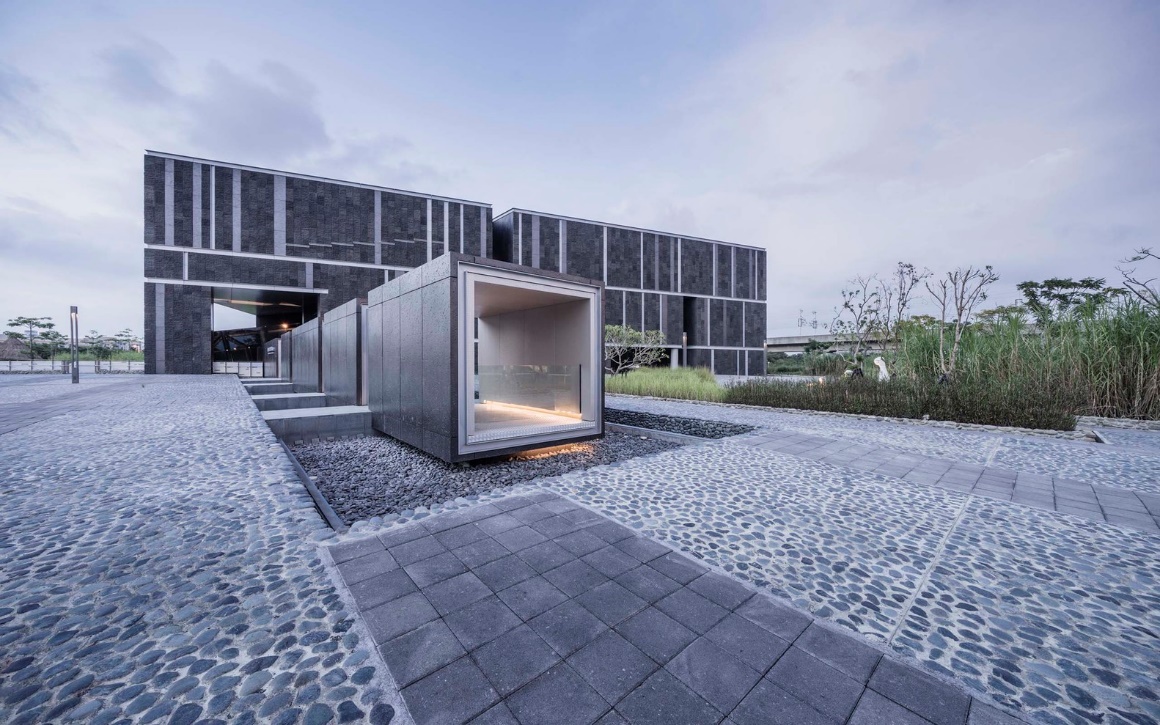 BONFILS Jean-Paul bonfilsjeanpaul@gmail.com
Museum of Prehistory, Tainan, TW (2018)
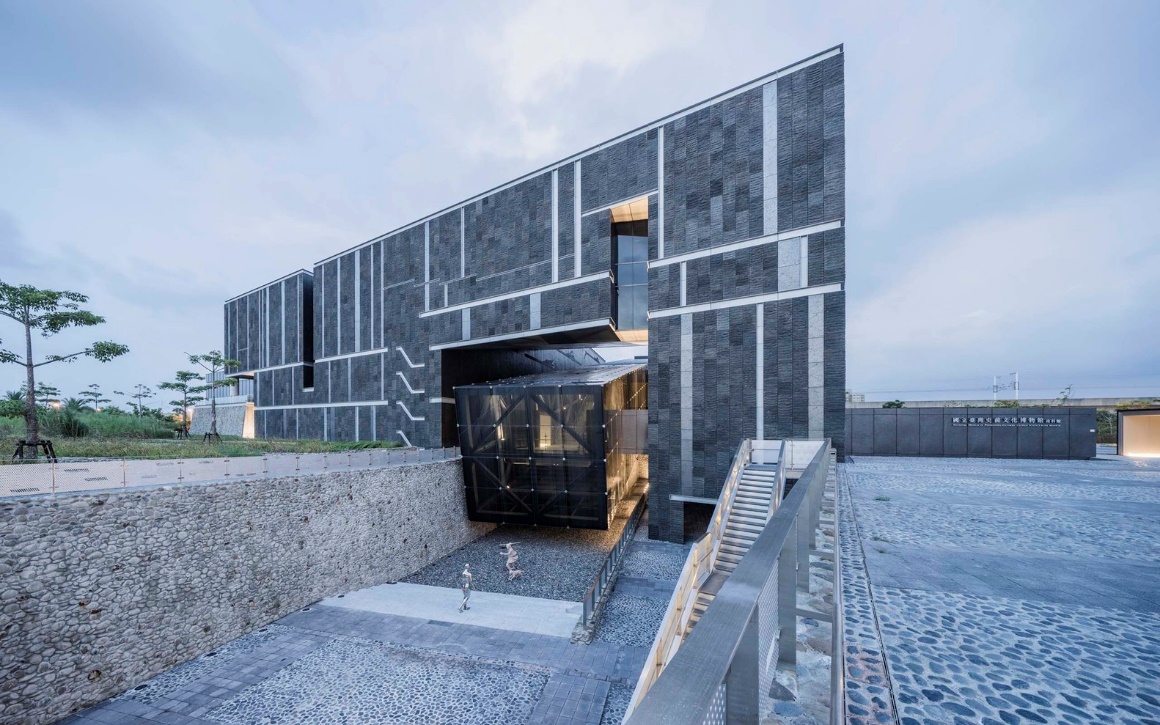 BONFILS Jean-Paul bonfilsjeanpaul@gmail.com
Museum of Prehistory, Tainan, TW (2018)
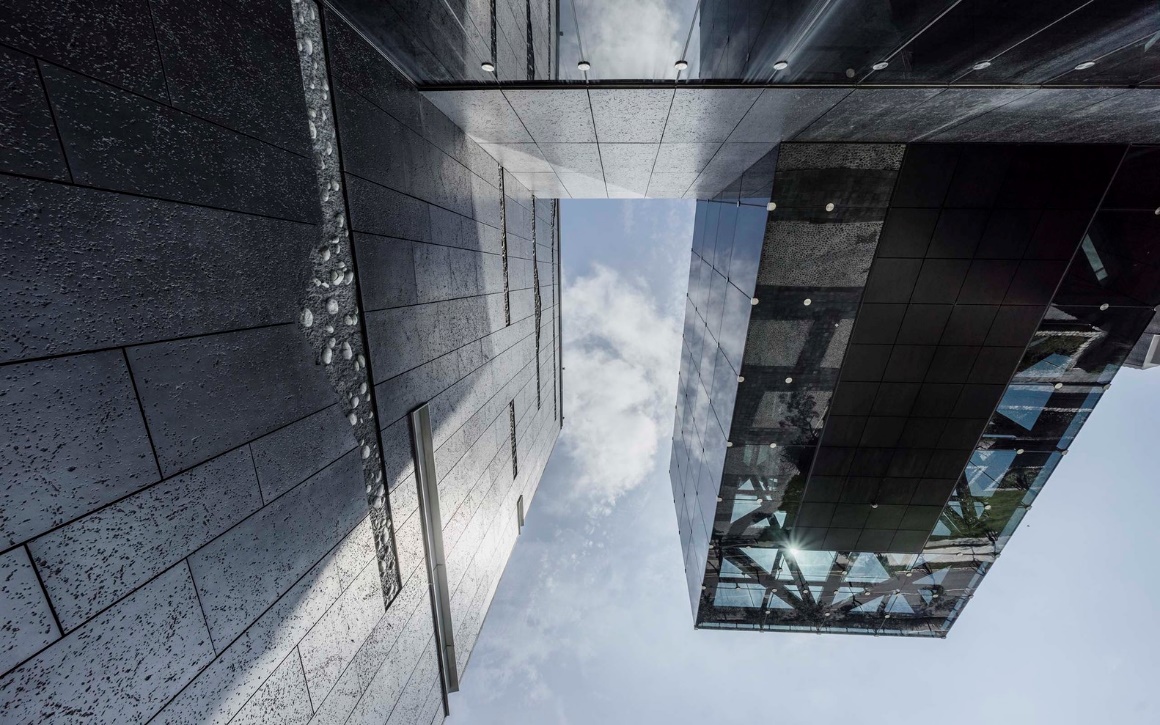 BONFILS Jean-Paul bonfilsjeanpaul@gmail.com
Museum of Prehistory, Tainan, TW (2018)
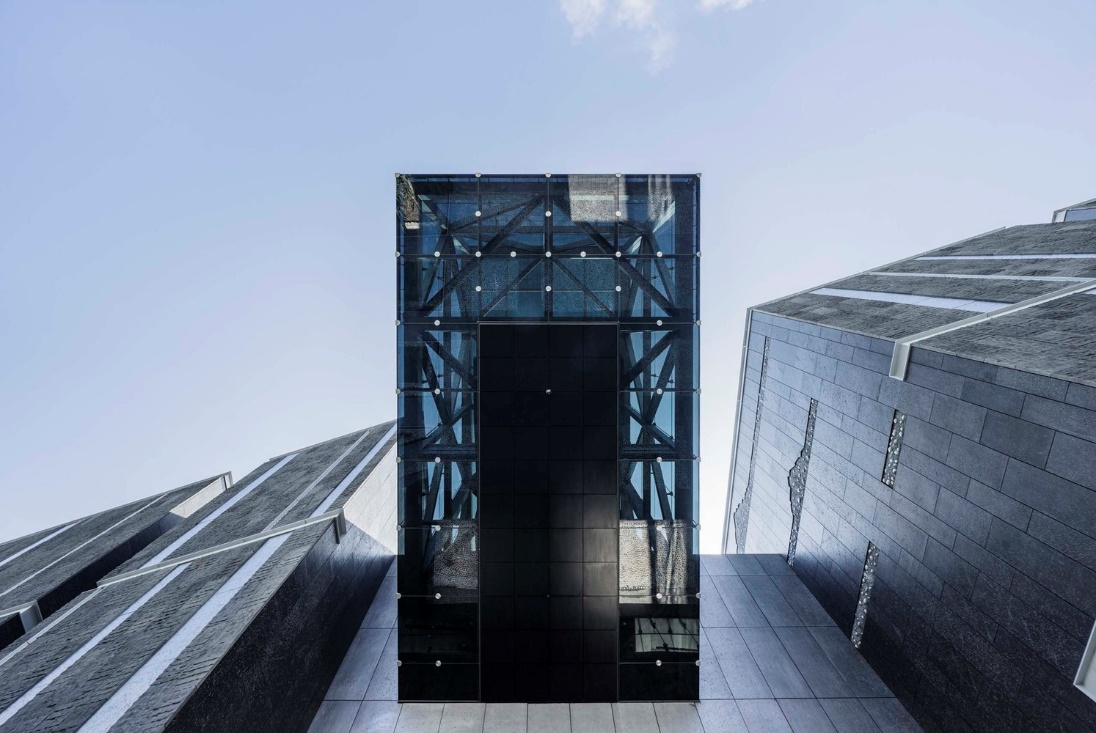 BONFILS Jean-Paul bonfilsjeanpaul@gmail.com
Museum of Prehistory, Tainan, TW (2018)
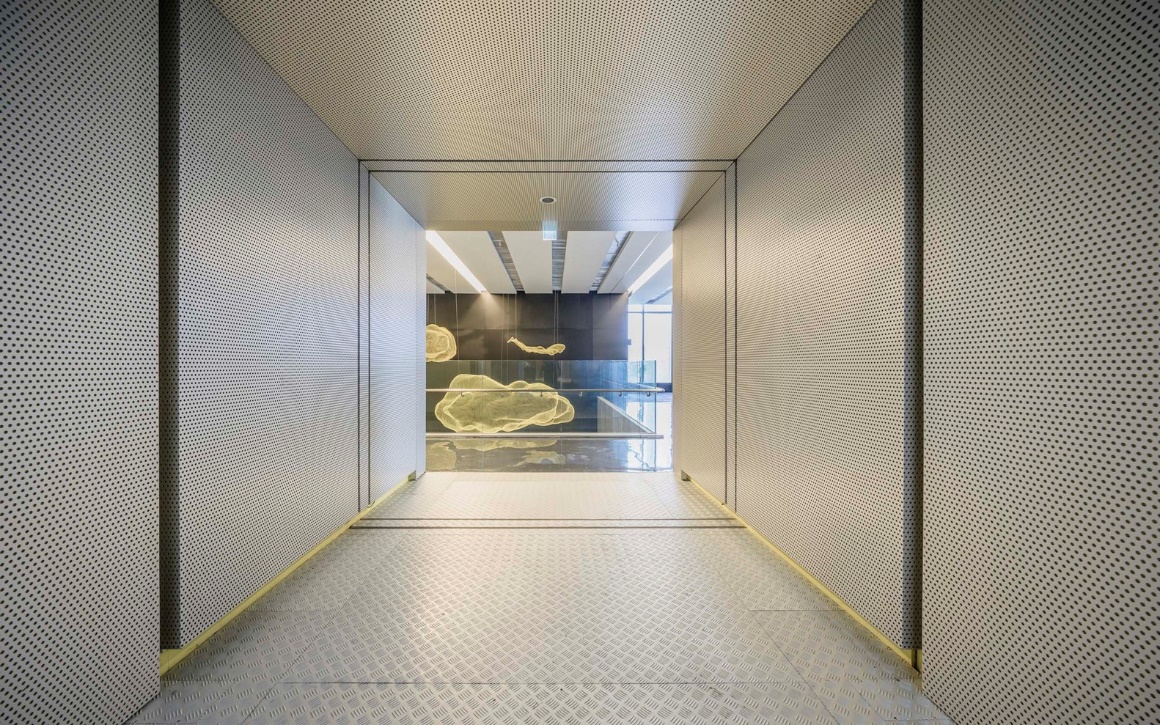 BONFILS Jean-Paul bonfilsjeanpaul@gmail.com
Museum of Prehistory, Tainan, TW (2018)
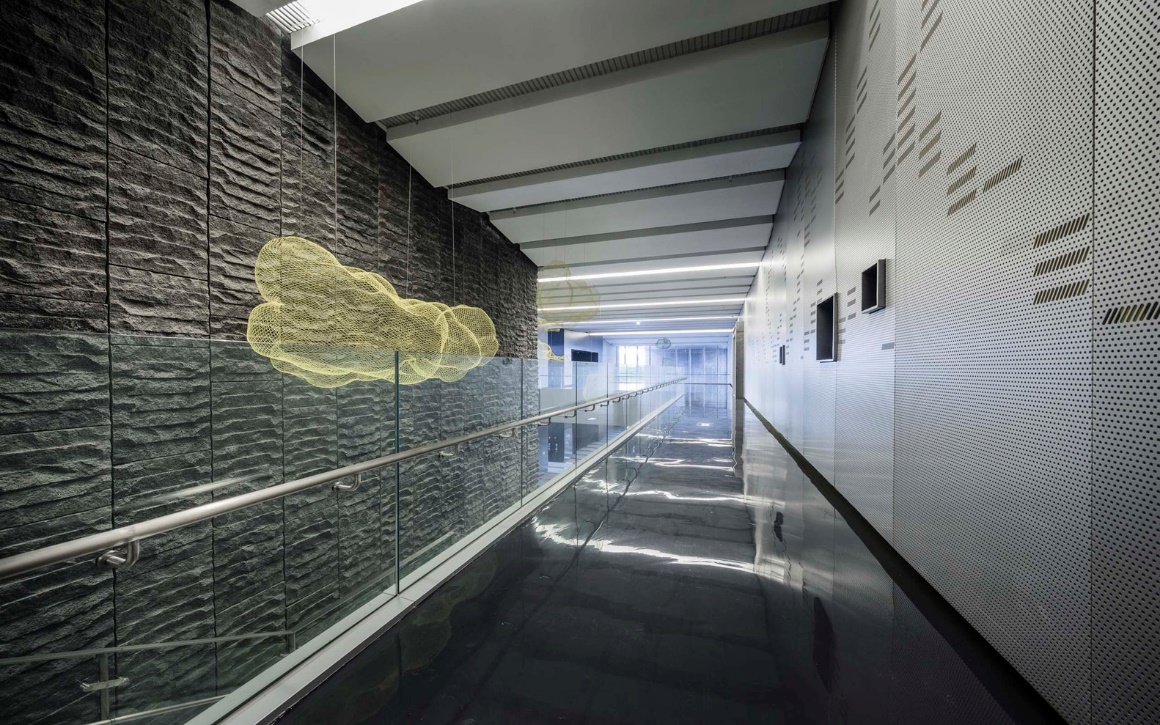 BONFILS Jean-Paul bonfilsjeanpaul@gmail.com
Museum of Prehistory, Tainan, TW (2018)
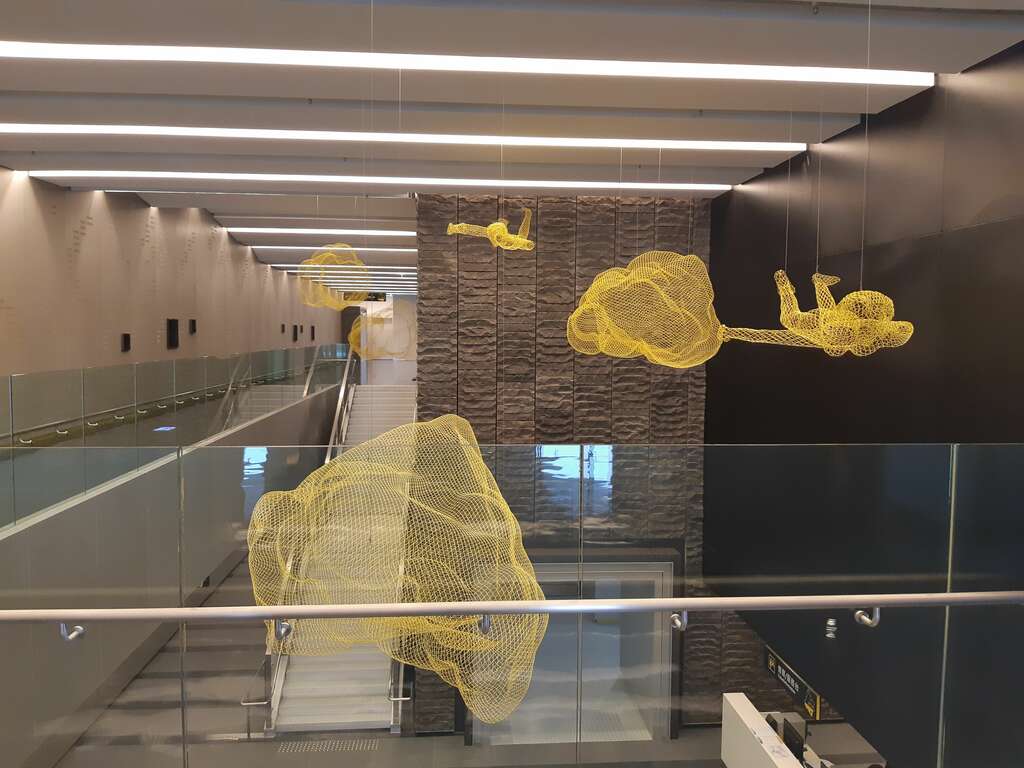 BONFILS Jean-Paul bonfilsjeanpaul@gmail.com
Museum of Prehistory, Tainan, TW (2018)
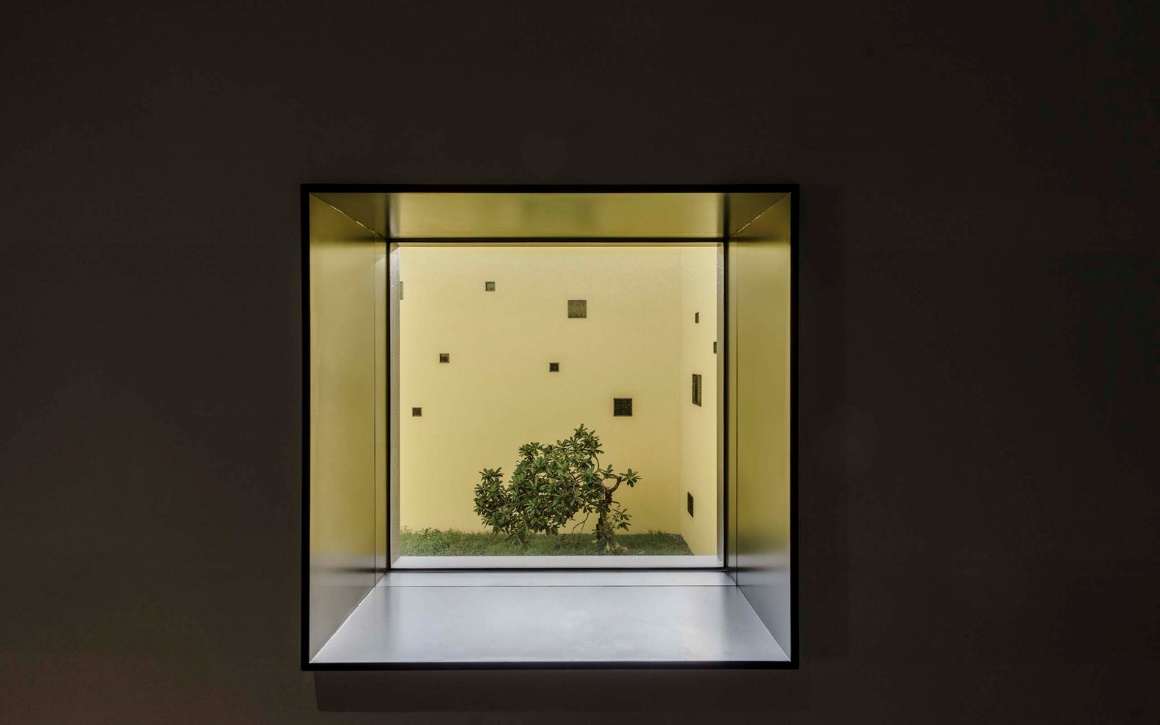 BONFILS Jean-Paul bonfilsjeanpaul@gmail.com
Museum of Prehistory, Tainan, TW (2018)
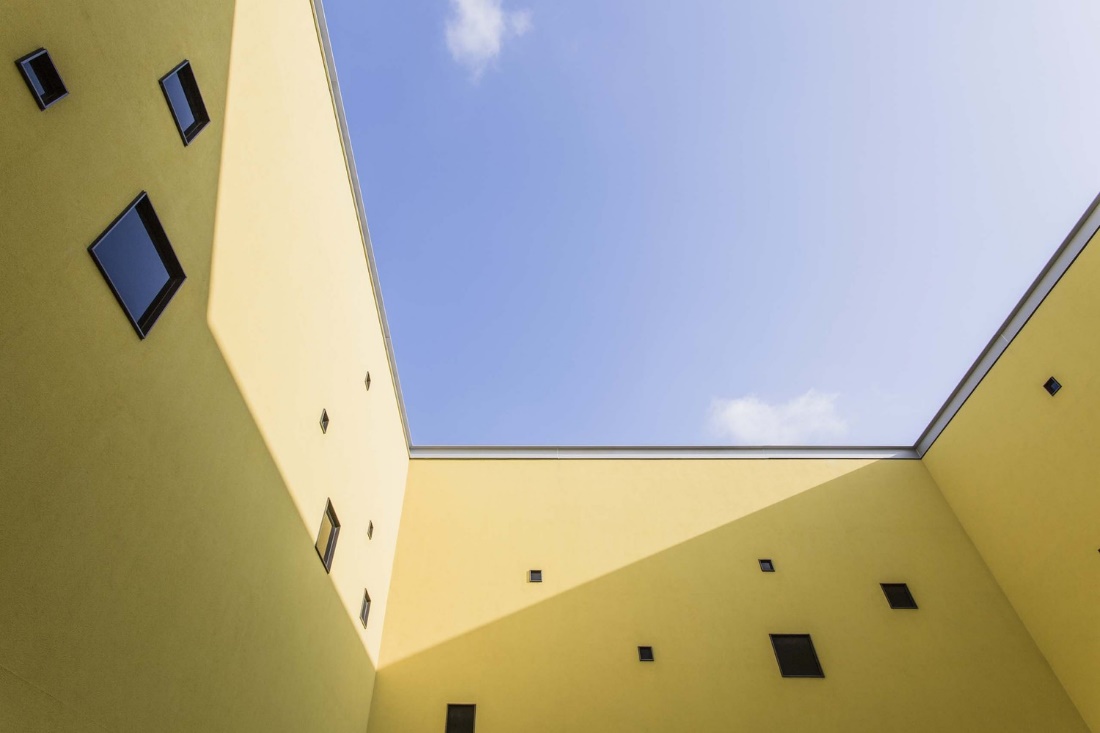 BONFILS Jean-Paul bonfilsjeanpaul@gmail.com
Museum of Prehistory, Tainan, TW (2018)
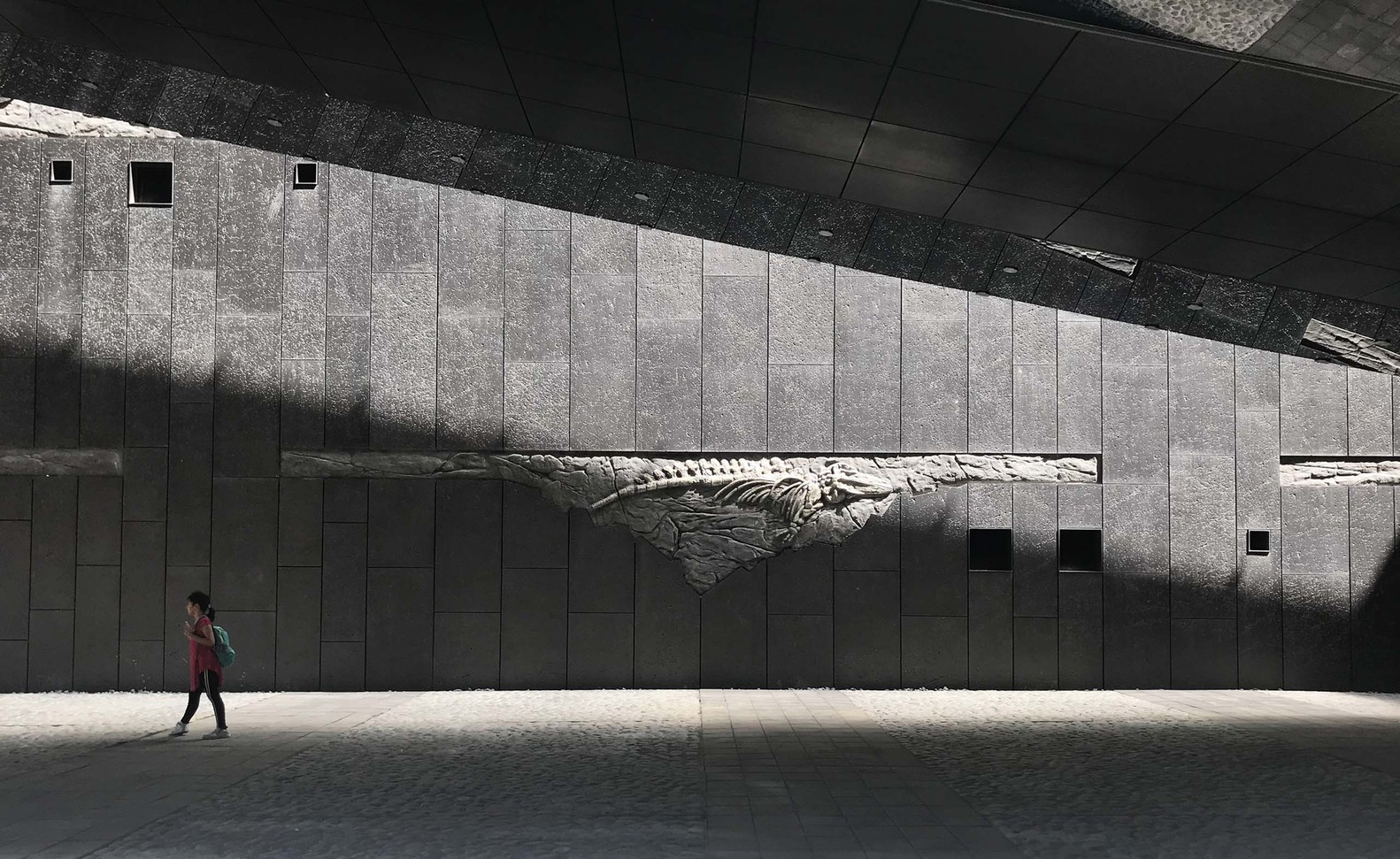 BONFILS Jean-Paul bonfilsjeanpaul@gmail.com
Museo Cais do Sertão, Recife, BR (2018)
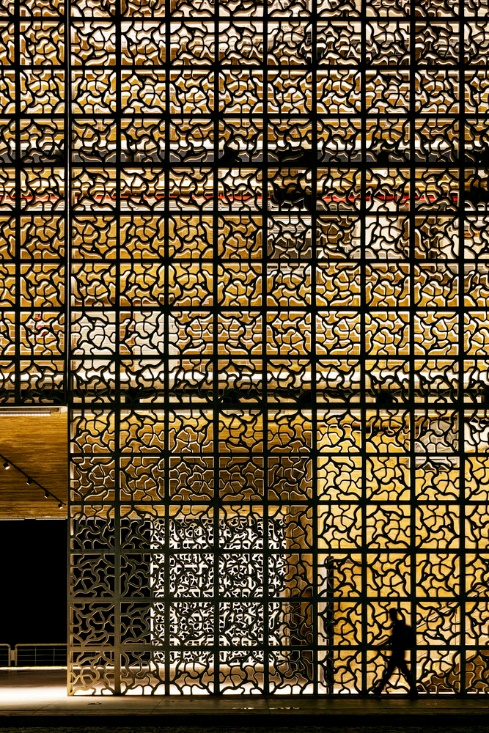 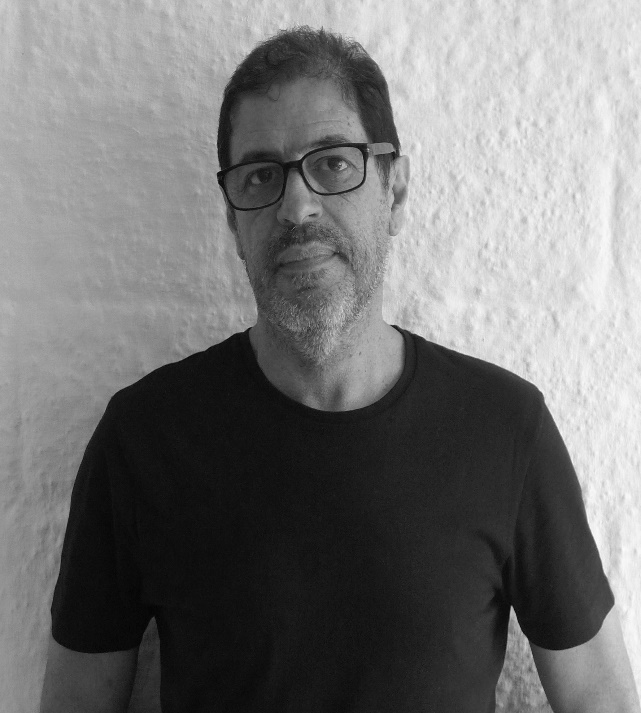 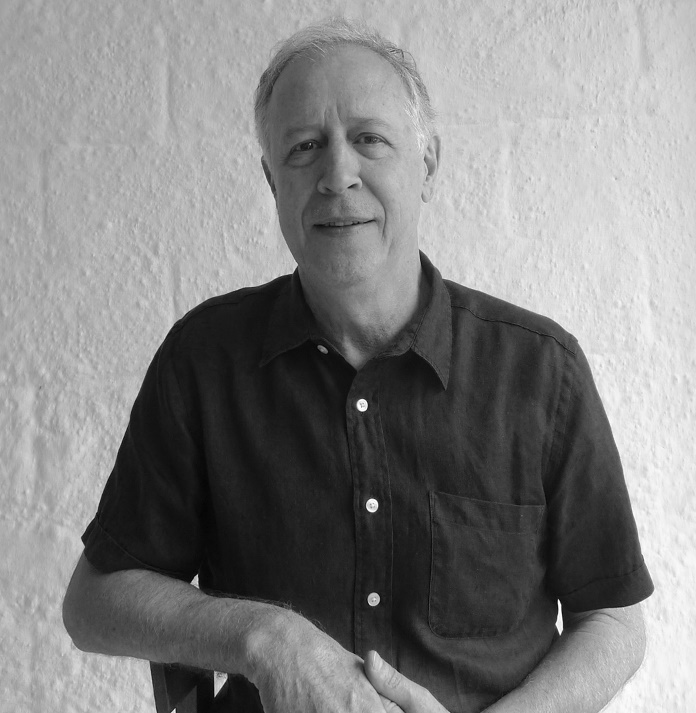 Marcelo Ferraz
Francisco Fanucci
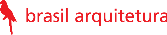 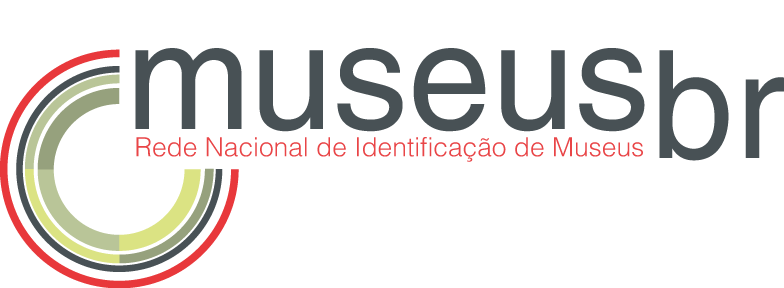 BONFILS Jean-Paul bonfilsjeanpaul@gmail.com
Museo Cais do Sertão, Recife, BR (2018)
It is the work of Brasil Arquitetura firm.
The architectural project was developed re-adapting one of the warehouses (2.500m²) and creating a new building (5.000m²) connected to it, reinforcing the elongated layout of the constructions of the port.
The most important architectural element is the giant Cobogo facade, made of precast brise-soleil components, designed especially for the project. The Cobogo is made of geopolymer concrete and works as a large white lace, pale in contrast to the structural yellow concrete with ochre pigments or the cracked patterns of dry soil.
BONFILS Jean-Paul bonfilsjeanpaul@gmail.com
Museo Cais do Sertão, Recife, BR (2018)
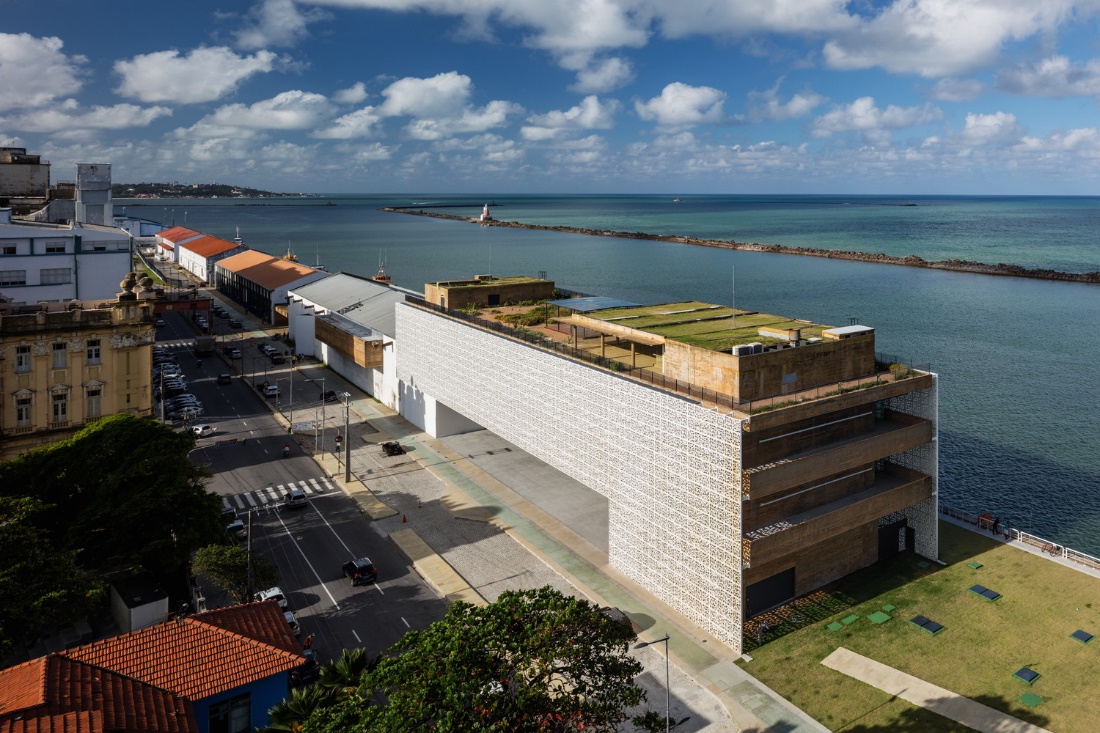 BONFILS Jean-Paul bonfilsjeanpaul@gmail.com
Museo Cais do Sertão, Recife, BR (2018)
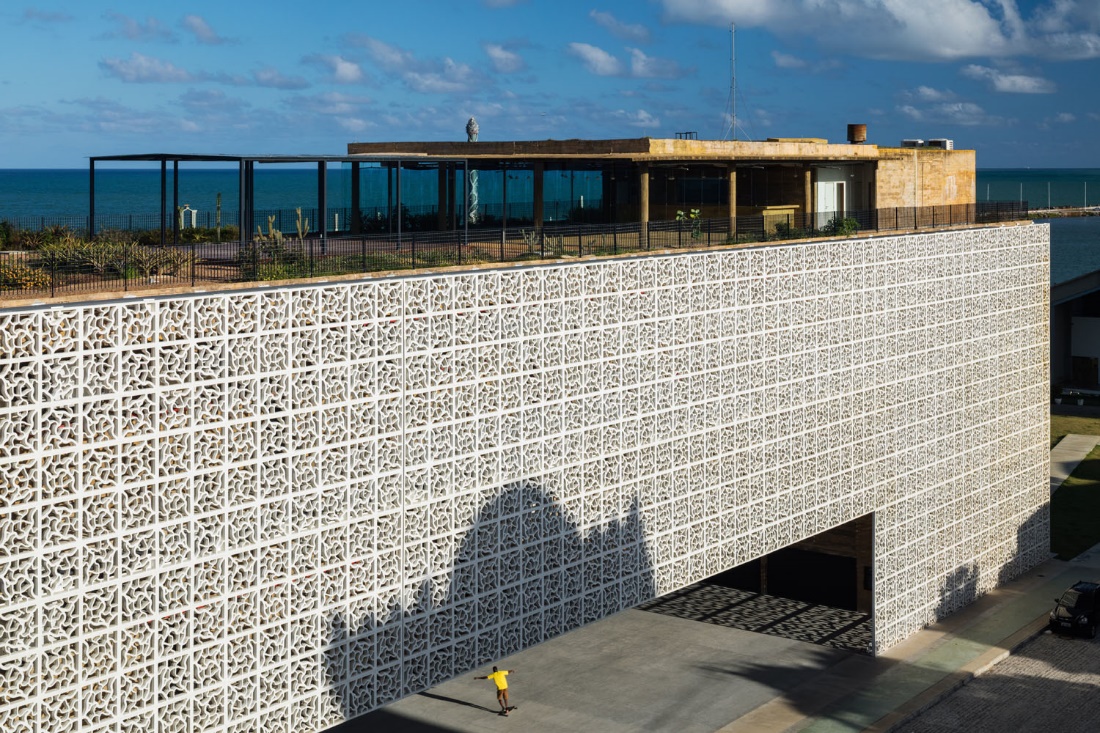 BONFILS Jean-Paul bonfilsjeanpaul@gmail.com
Museo Cais do Sertão, Recife, BR (2018)
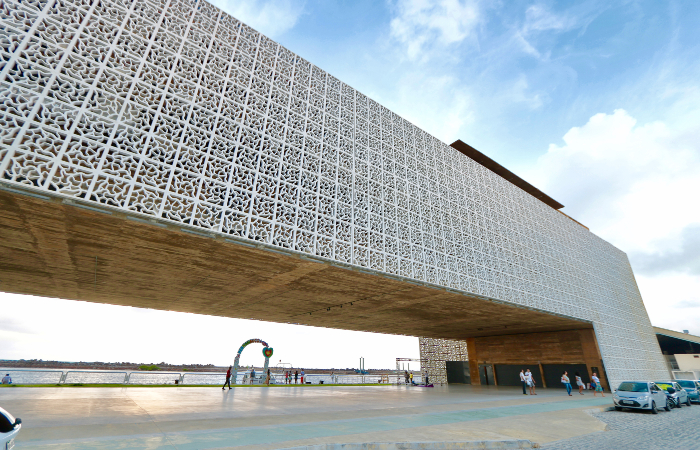 BONFILS Jean-Paul bonfilsjeanpaul@gmail.com
Museo Cais do Sertão, Recife, BR (2018)
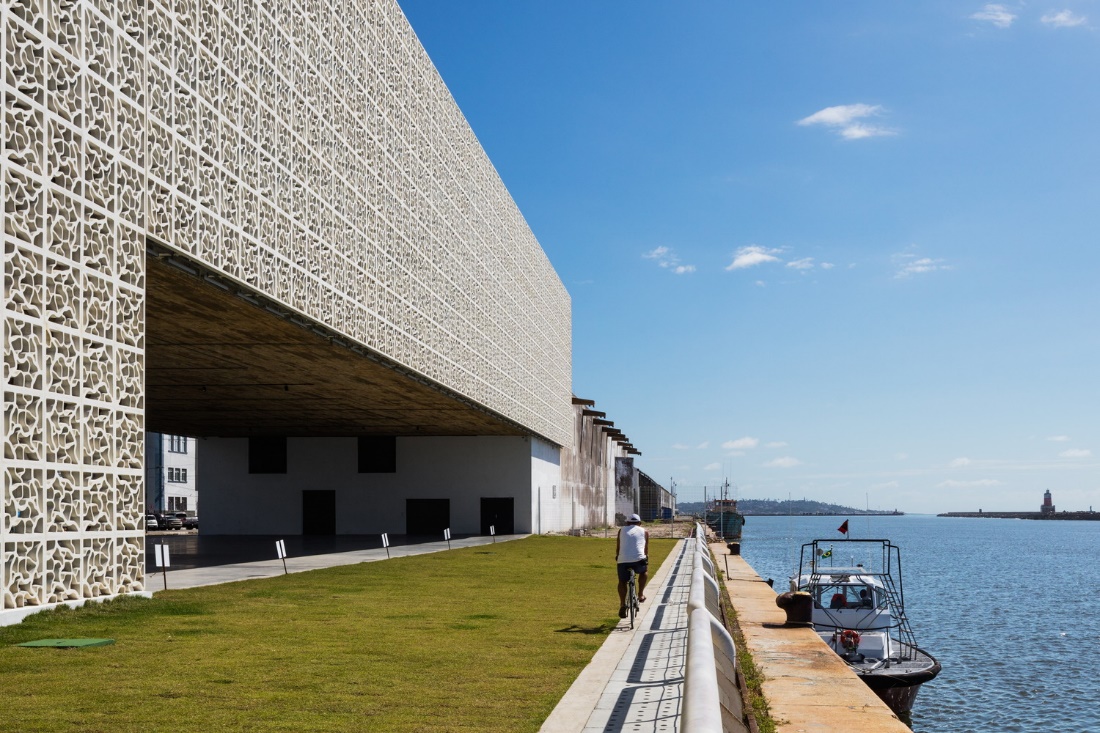 BONFILS Jean-Paul bonfilsjeanpaul@gmail.com
Museo Cais do Sertão, Recife, BR (2018)
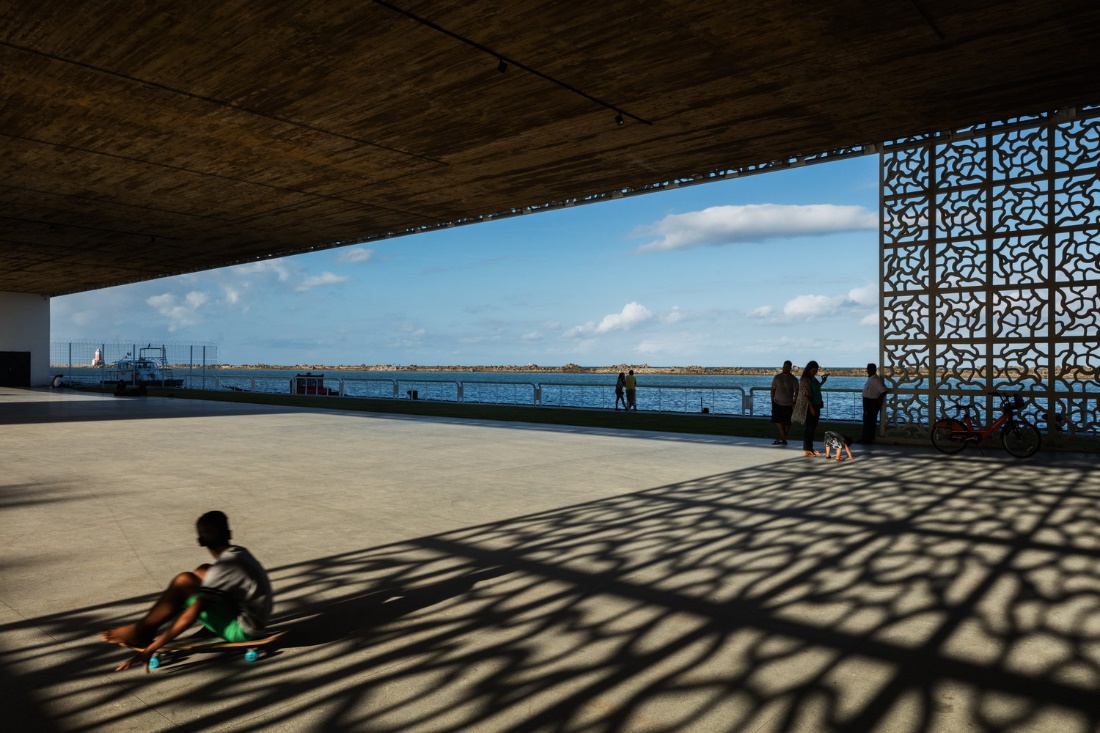 BONFILS Jean-Paul bonfilsjeanpaul@gmail.com
Museo Cais do Sertão, Recife, BR (2018)
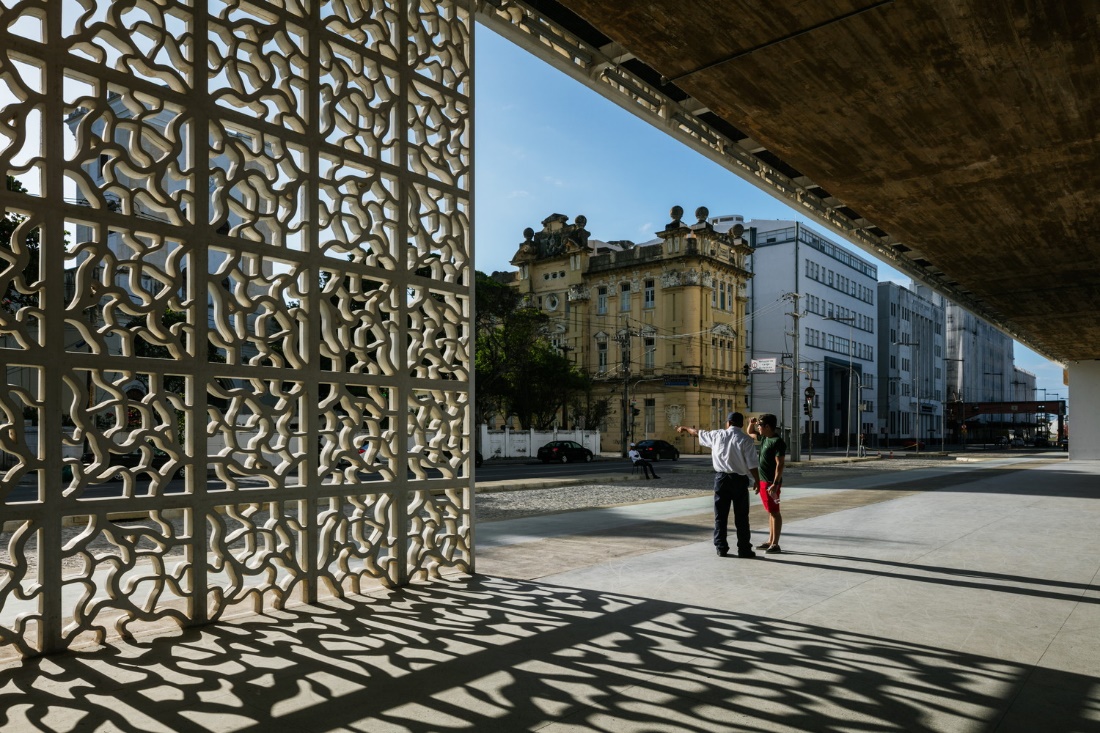 BONFILS Jean-Paul bonfilsjeanpaul@gmail.com
Museo Cais do Sertão, Recife, BR (2018)
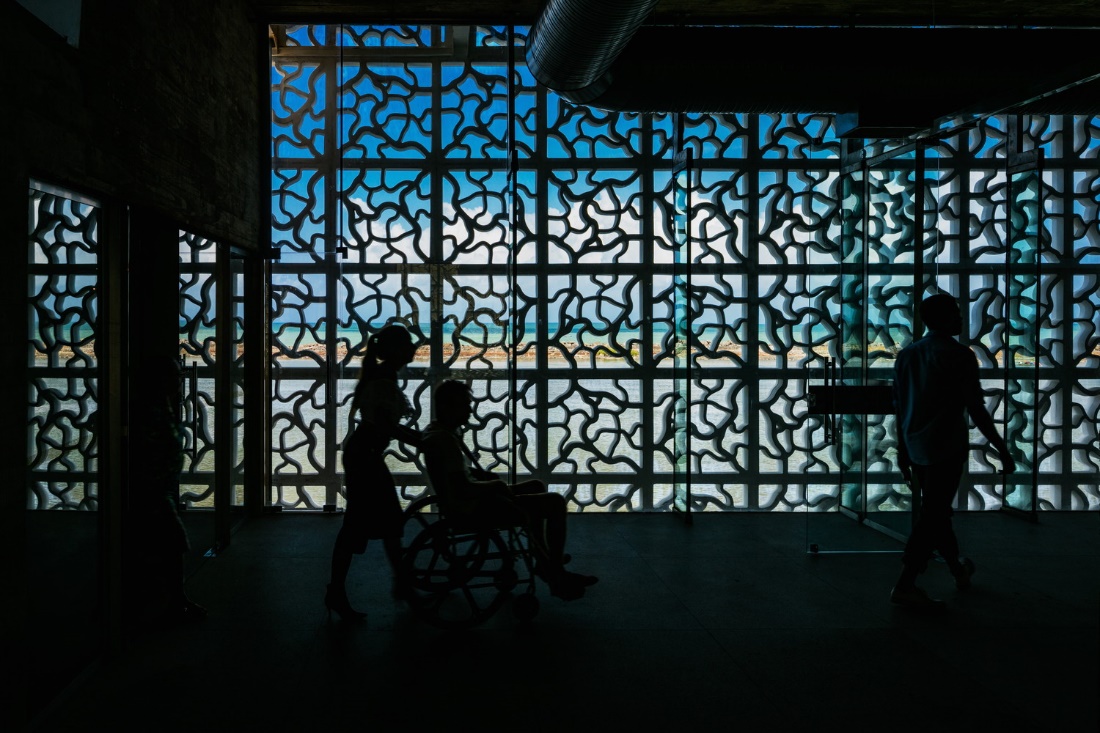 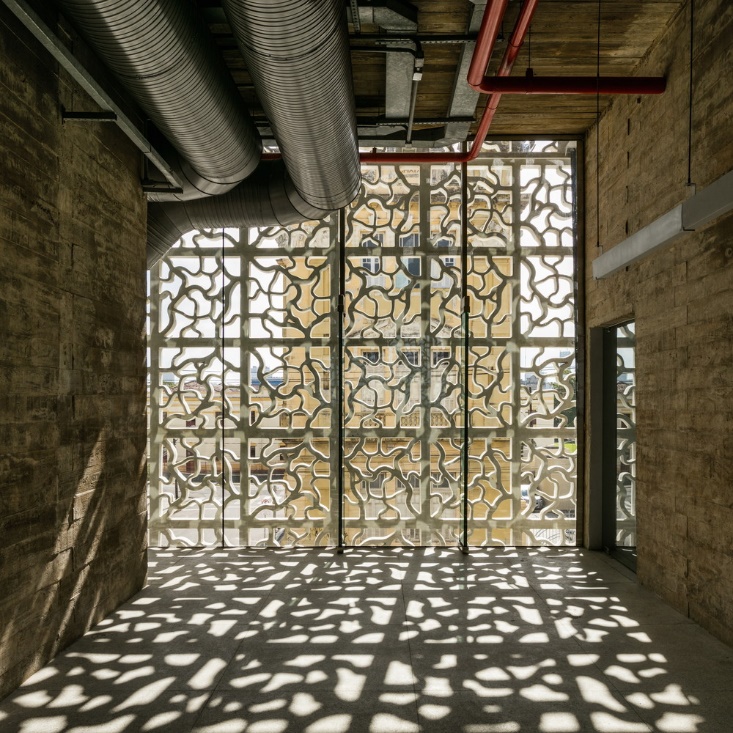 BONFILS Jean-Paul bonfilsjeanpaul@gmail.com
Museo Cais do Sertão, Recife, BR (2018)
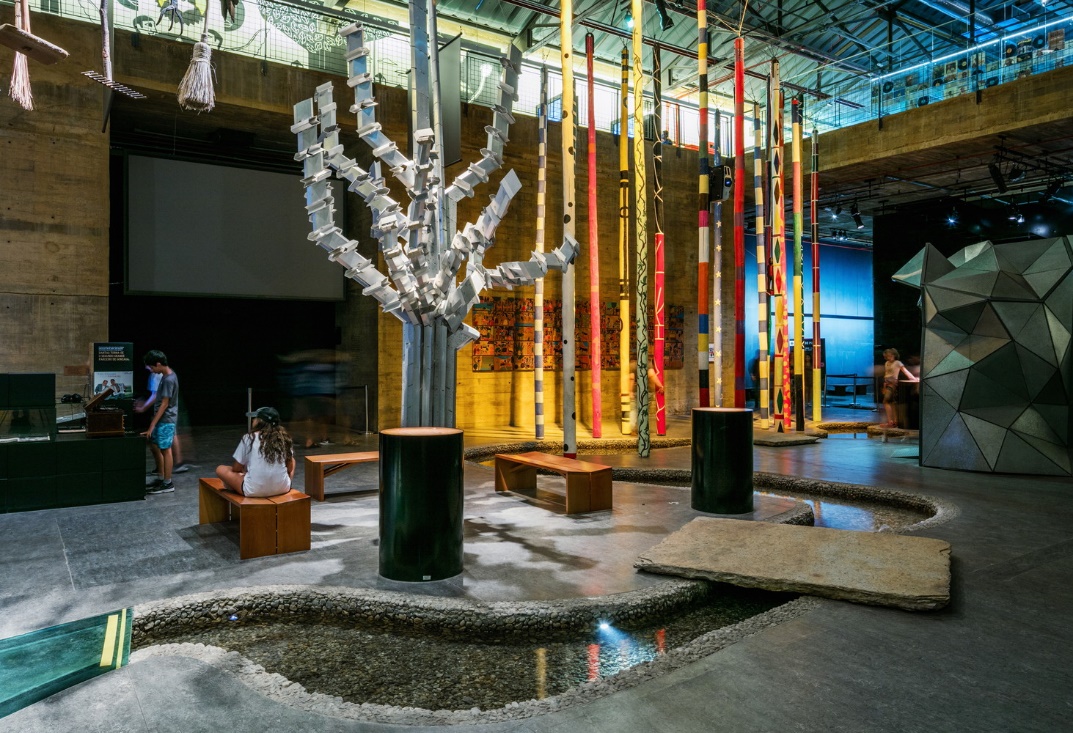 BONFILS Jean-Paul bonfilsjeanpaul@gmail.com
Museo Cais do Sertão, Recife, BR (2018)
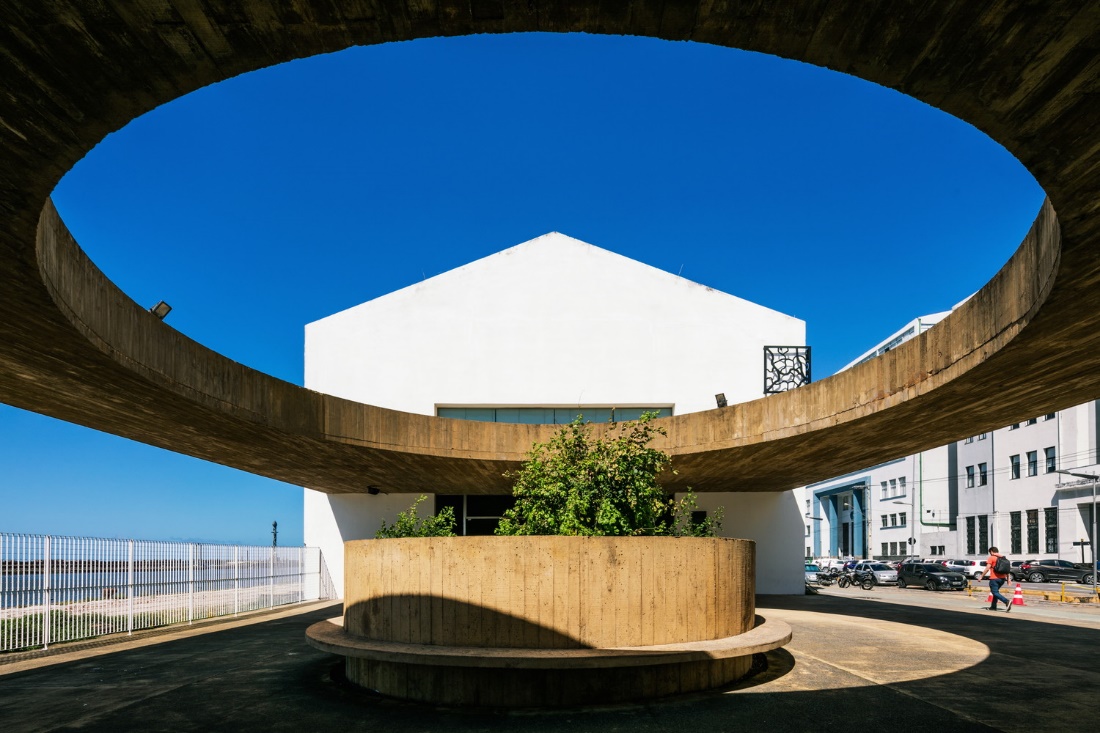 BONFILS Jean-Paul bonfilsjeanpaul@gmail.com
Museo Cais do Sertão, Recife, BR (2018)
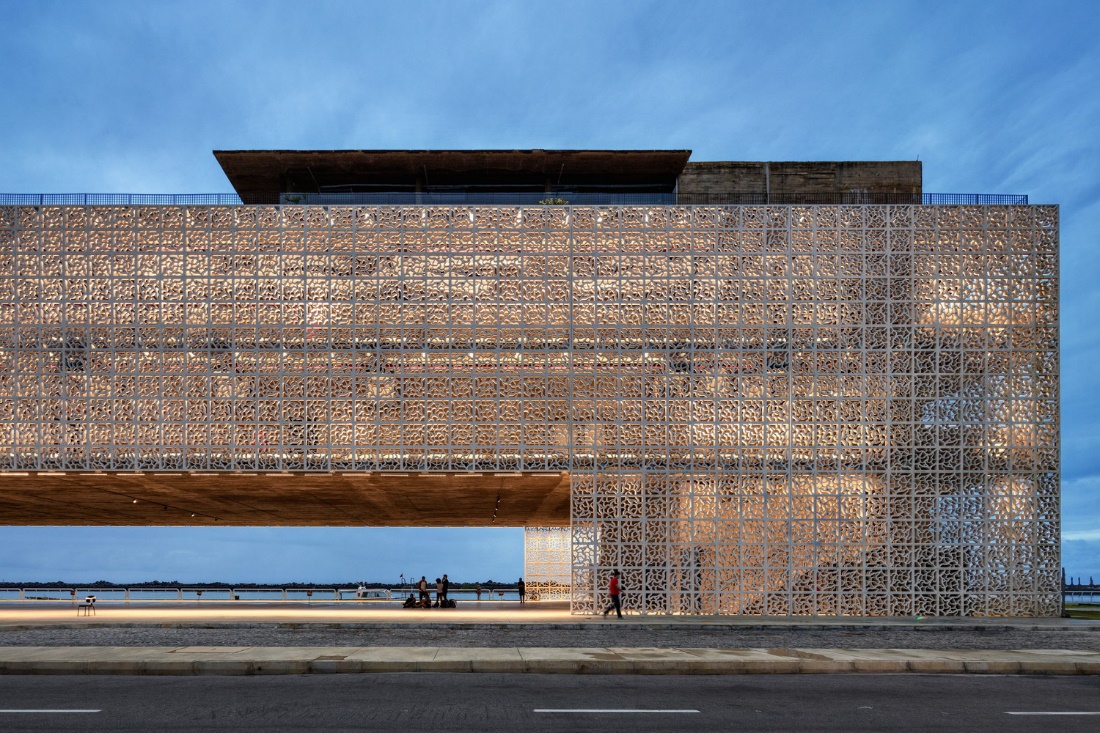 BONFILS Jean-Paul bonfilsjeanpaul@gmail.com
Museo Cais do Sertão, Recife, BR (2018)
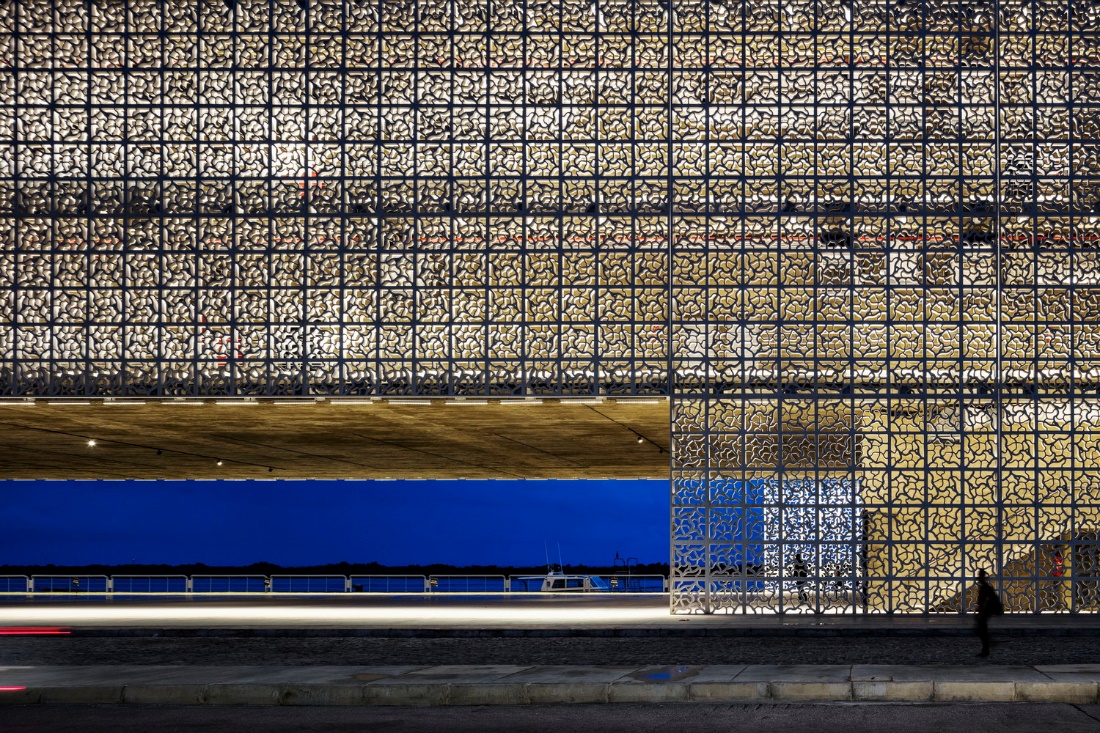 BONFILS Jean-Paul bonfilsjeanpaul@gmail.com
Bihar Museum, Patna, IN (2018)
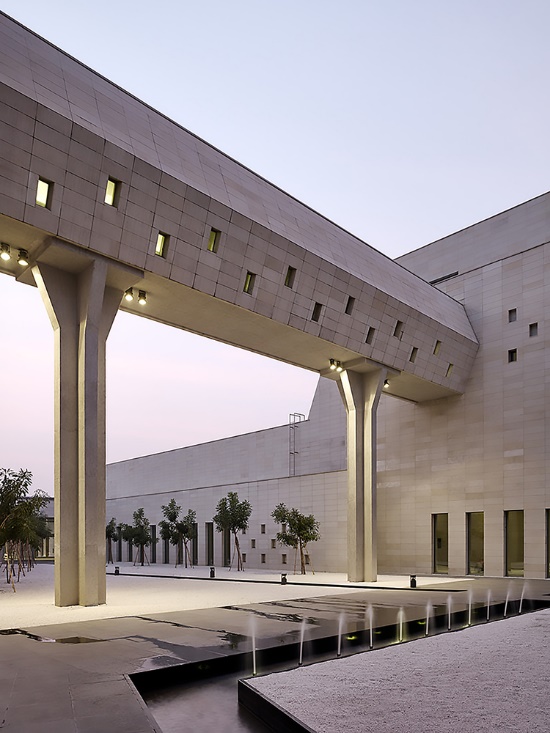 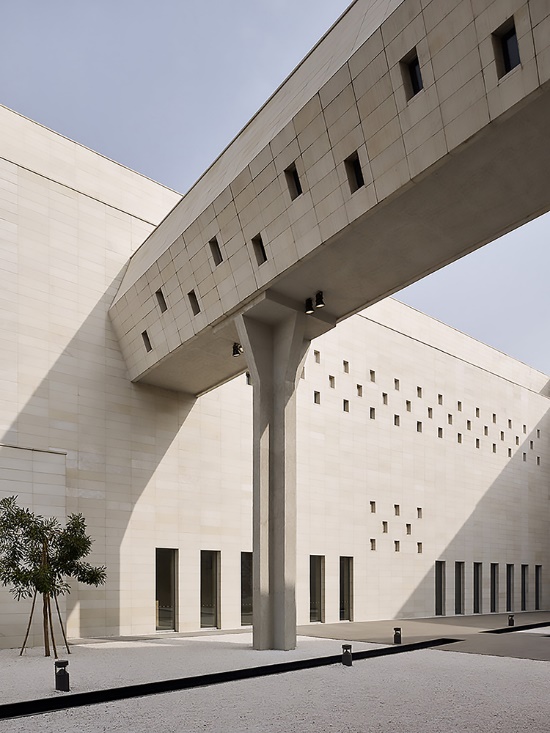 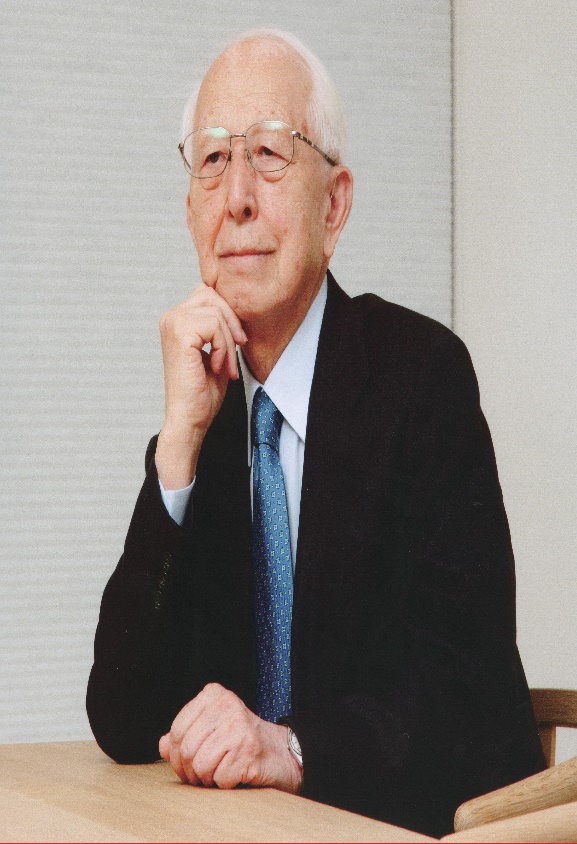 Fumihiko Maki
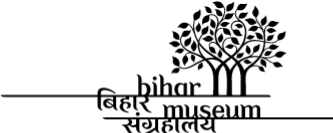 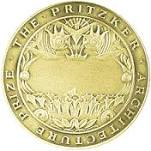 BONFILS Jean-Paul bonfilsjeanpaul@gmail.com
Bihar Museum, Patna, IN (2018)
It is the work of the architect Fumihiko Maki.
The Museum’s exterior is characterized by extensive use of weathering steel, a durable material that complements its context and creates a dignified contrast to the surrounding greenery. It is supplemented with stone, terracotta, and glass finishes - a modern material palette with clear connections to Bihar’s past and future. The pillar’s mix of metals has retained it rust-free. Hence, Maki and Associates sought to use Corten steel plates as cladding to enhance my building in a permanent way, reminding people of the origins of metallurgy in this region.
BONFILS Jean-Paul bonfilsjeanpaul@gmail.com
Bihar Museum, Patna, IN (2018)
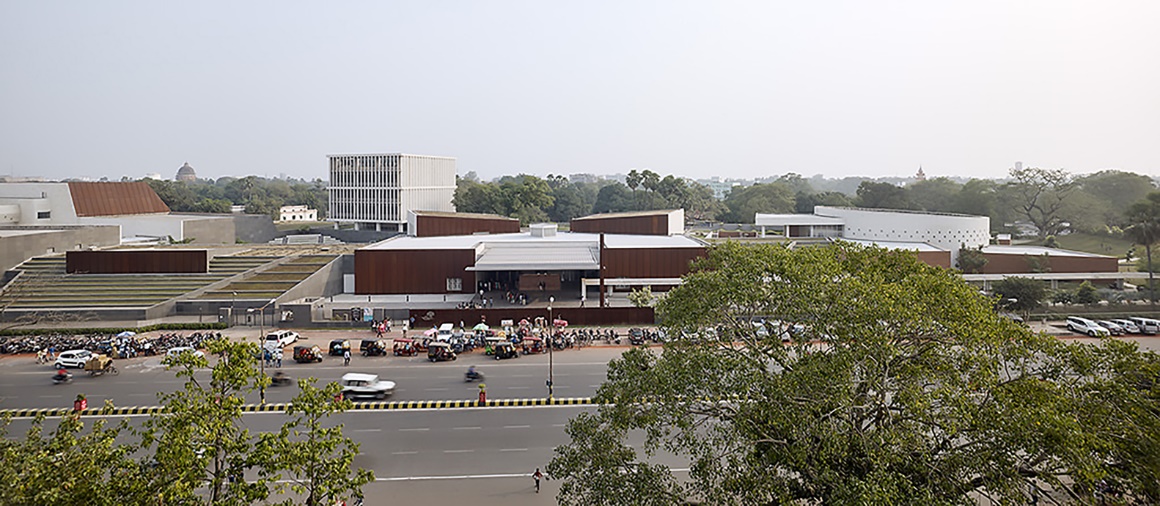 BONFILS Jean-Paul bonfilsjeanpaul@gmail.com
Bihar Museum, Patna, IN (2018)
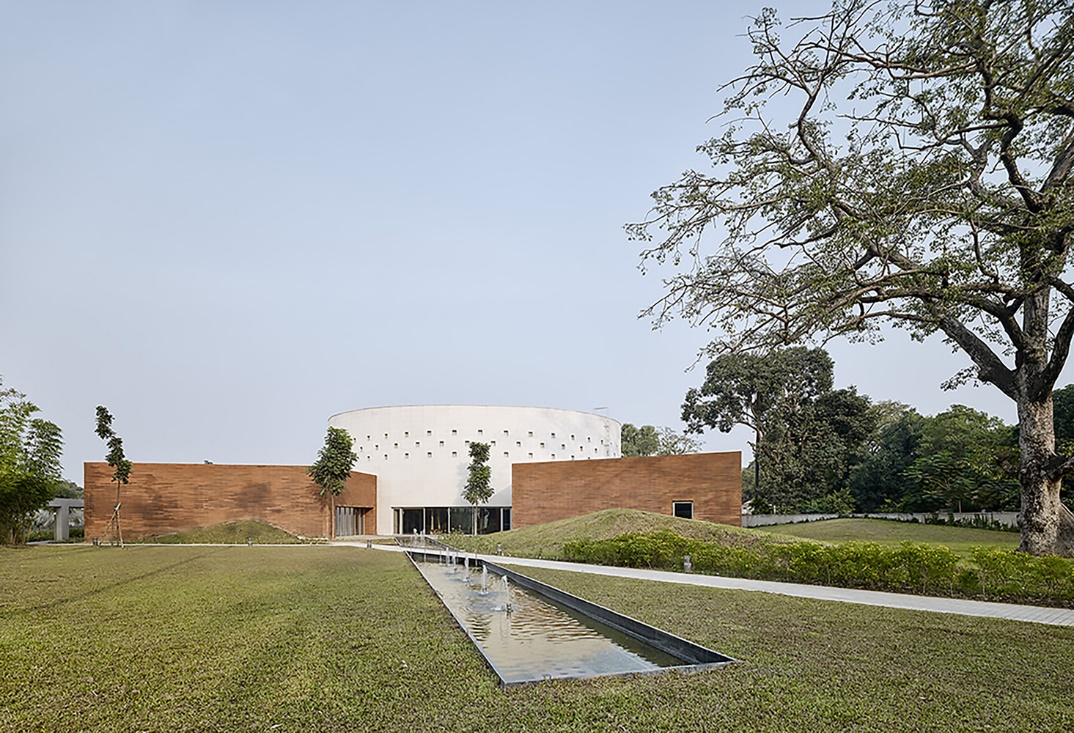 BONFILS Jean-Paul bonfilsjeanpaul@gmail.com
Bihar Museum, Patna, IN (2018)
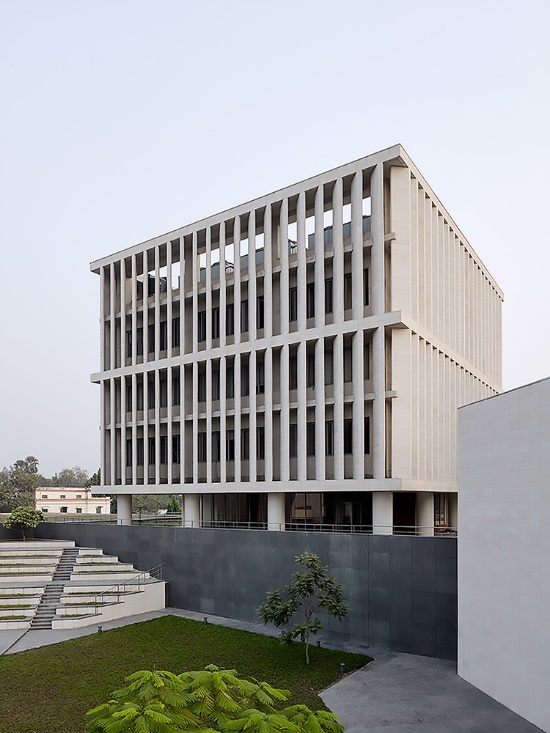 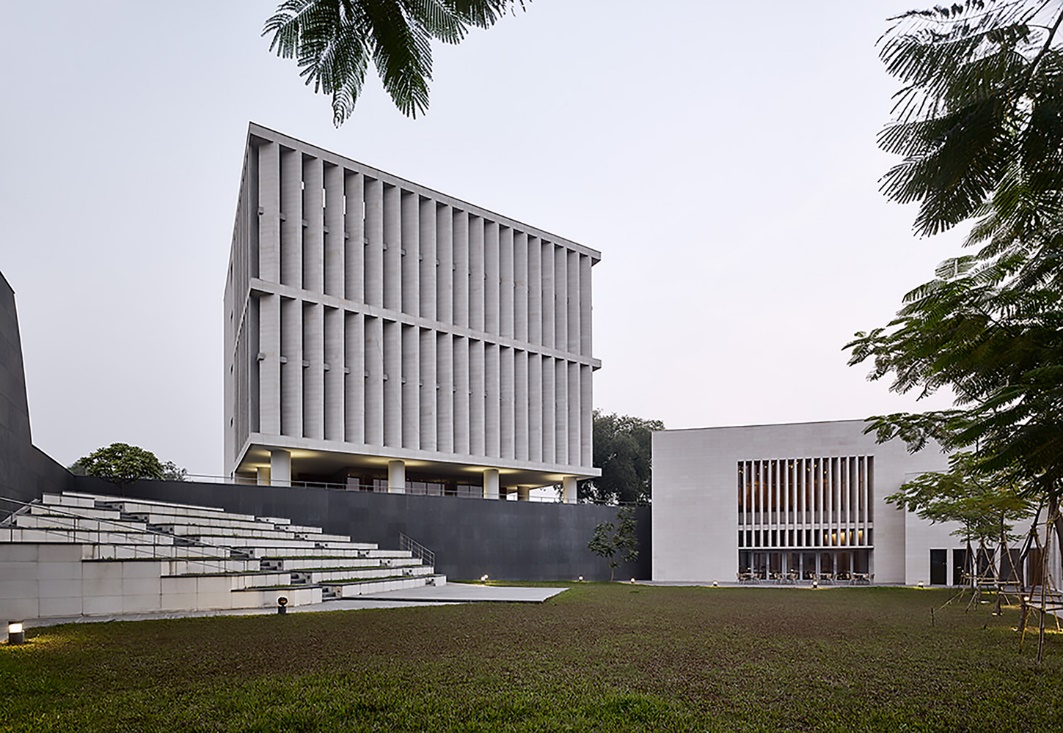 BONFILS Jean-Paul bonfilsjeanpaul@gmail.com
Bihar Museum, Patna, IN (2018)
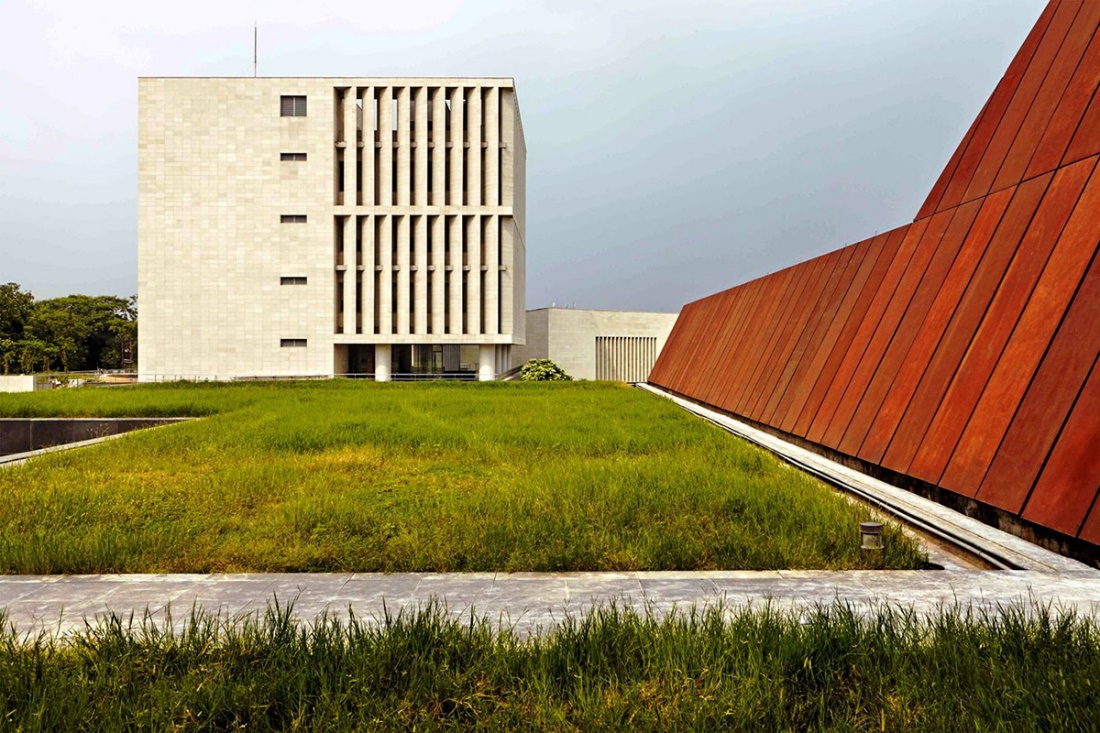 BONFILS Jean-Paul bonfilsjeanpaul@gmail.com
Bihar Museum, Patna, IN (2018)
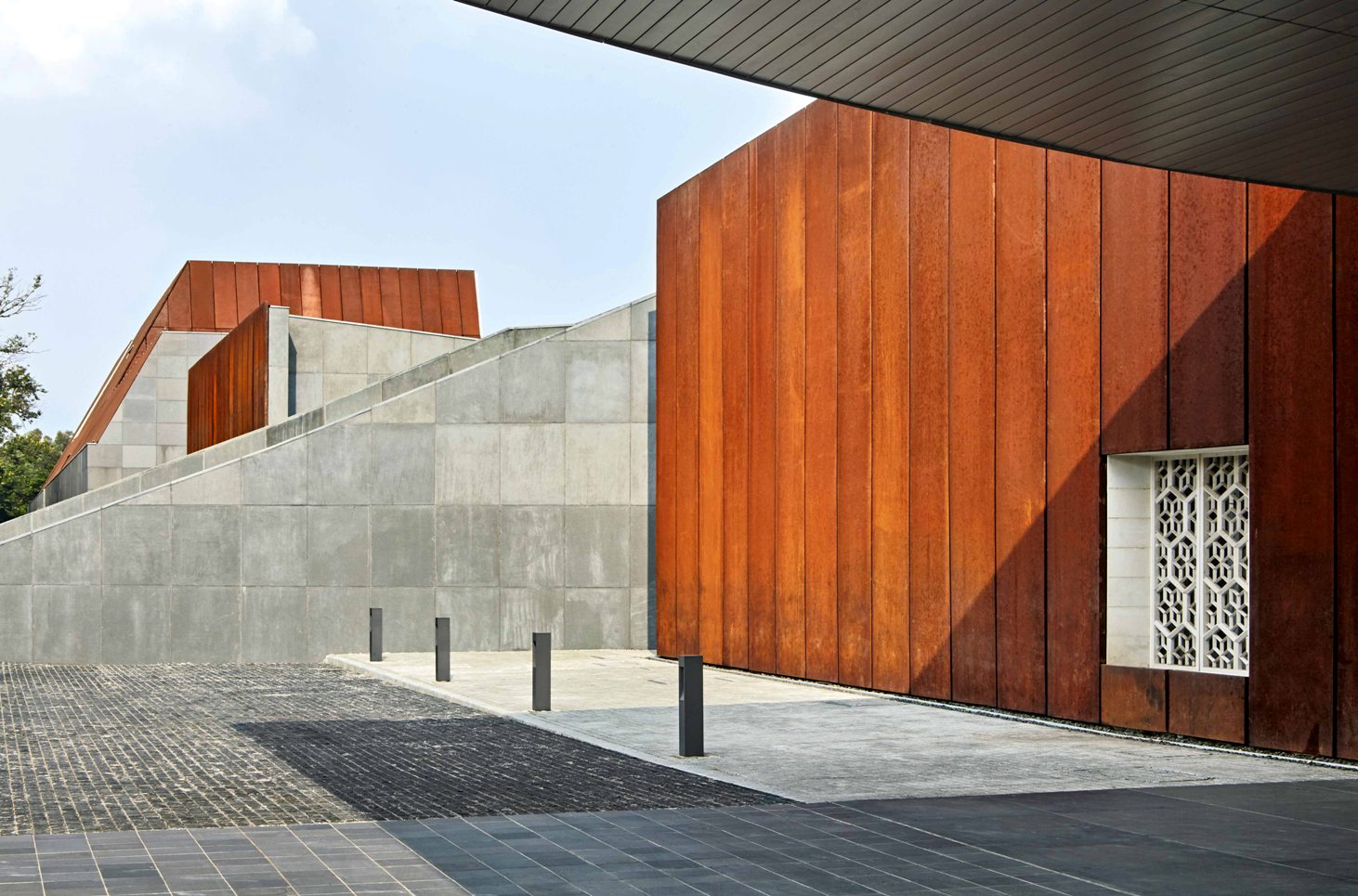 BONFILS Jean-Paul bonfilsjeanpaul@gmail.com
Bihar Museum, Patna, IN (2018)
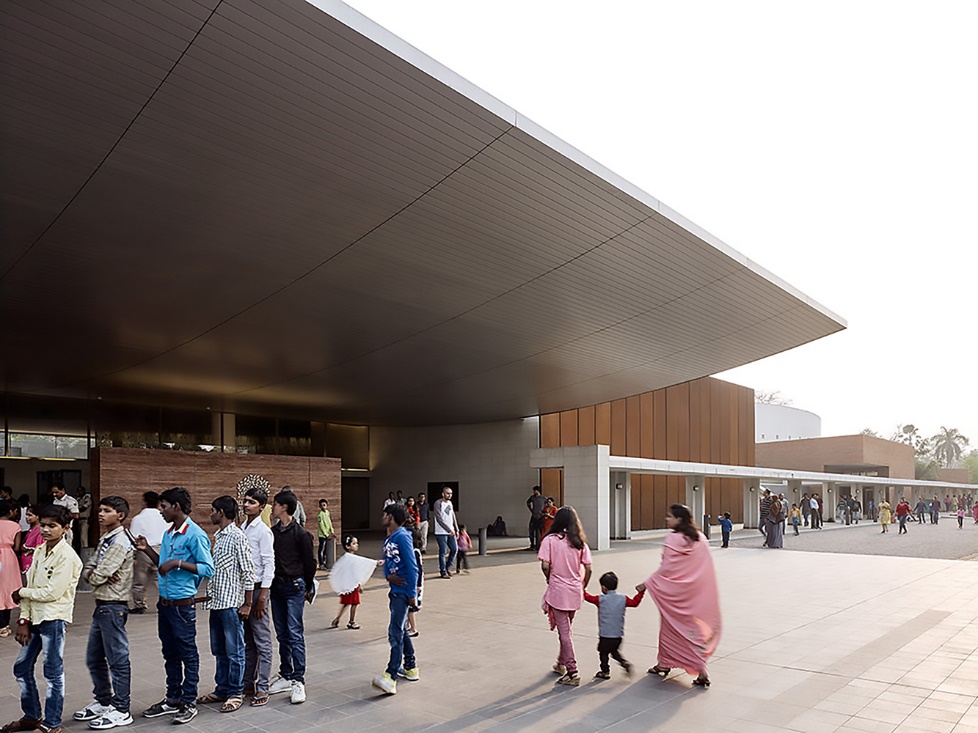 BONFILS Jean-Paul bonfilsjeanpaul@gmail.com
Bihar Museum, Patna, IN (2018)
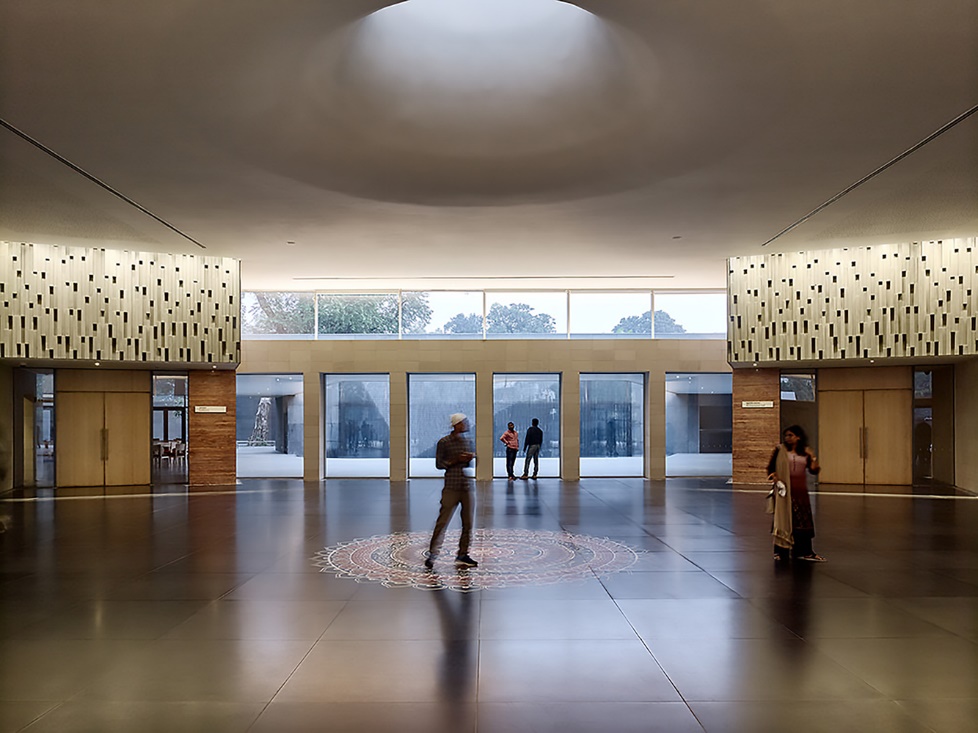 BONFILS Jean-Paul bonfilsjeanpaul@gmail.com
Bihar Museum, Patna, IN (2018)
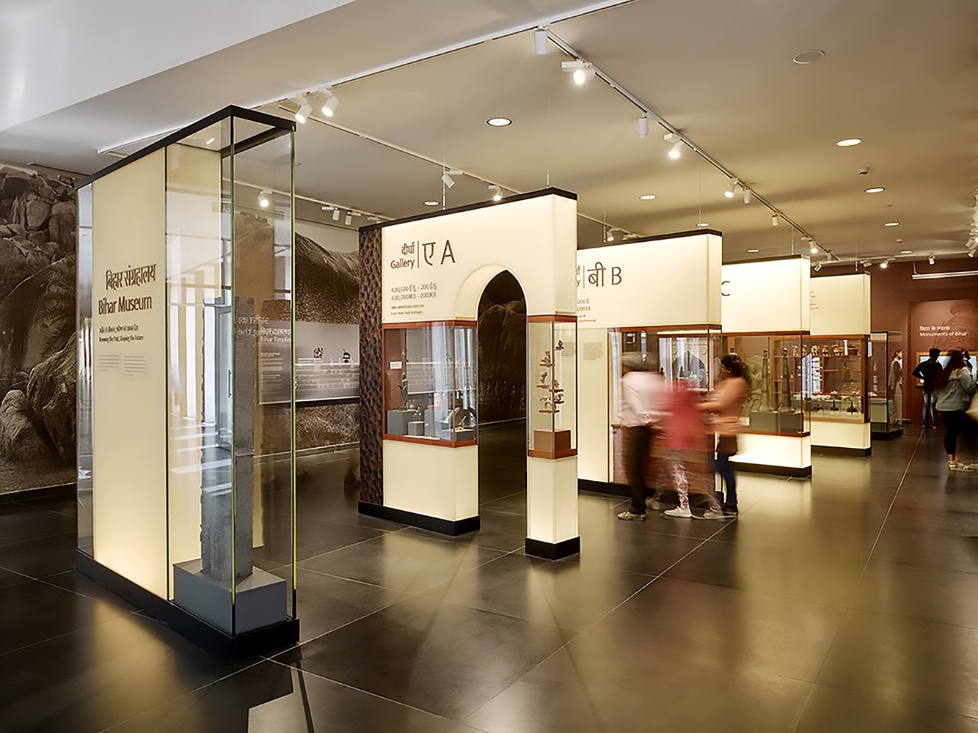 BONFILS Jean-Paul bonfilsjeanpaul@gmail.com
Bihar Museum, Patna, IN (2018)
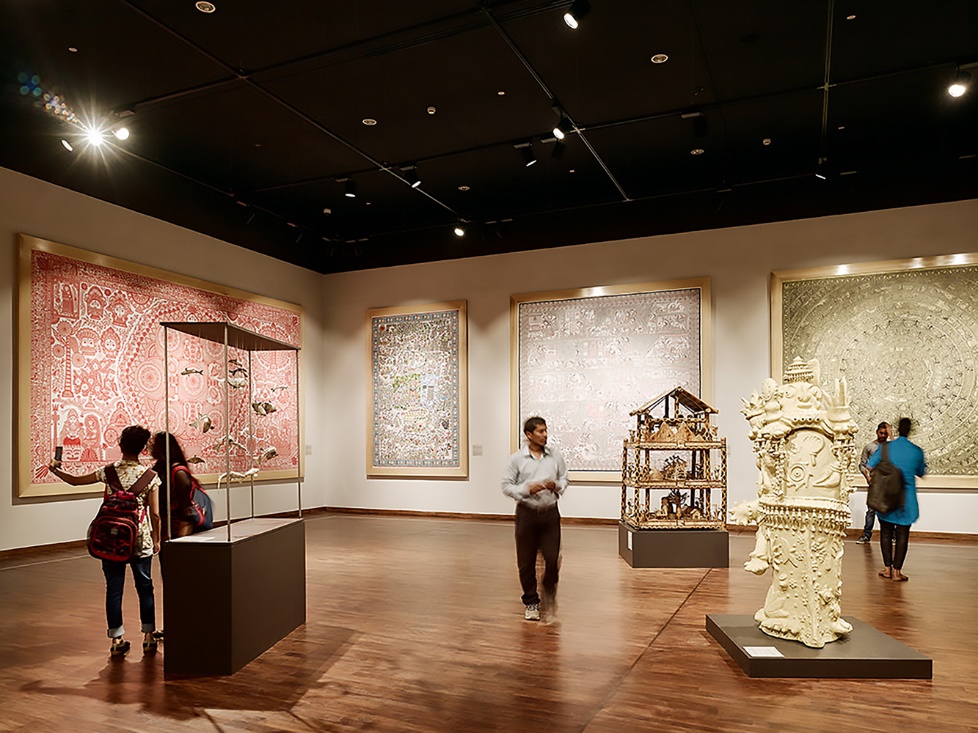 BONFILS Jean-Paul bonfilsjeanpaul@gmail.com
Bihar Museum, Patna, IN (2018)
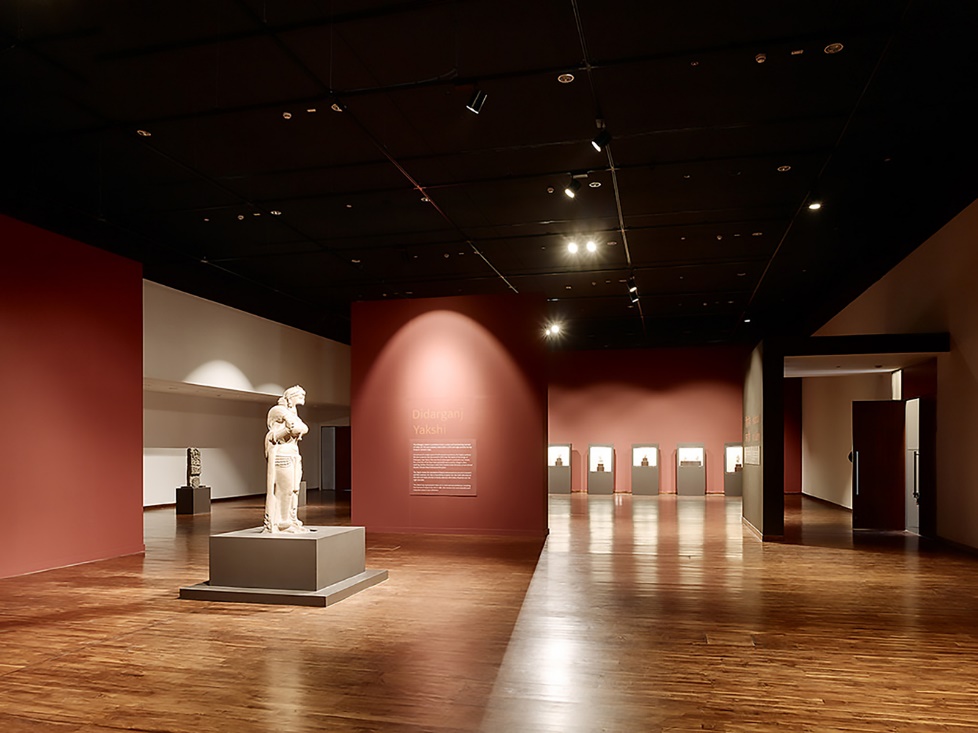 BONFILS Jean-Paul bonfilsjeanpaul@gmail.com
Bihar Museum, Patna, IN (2018)
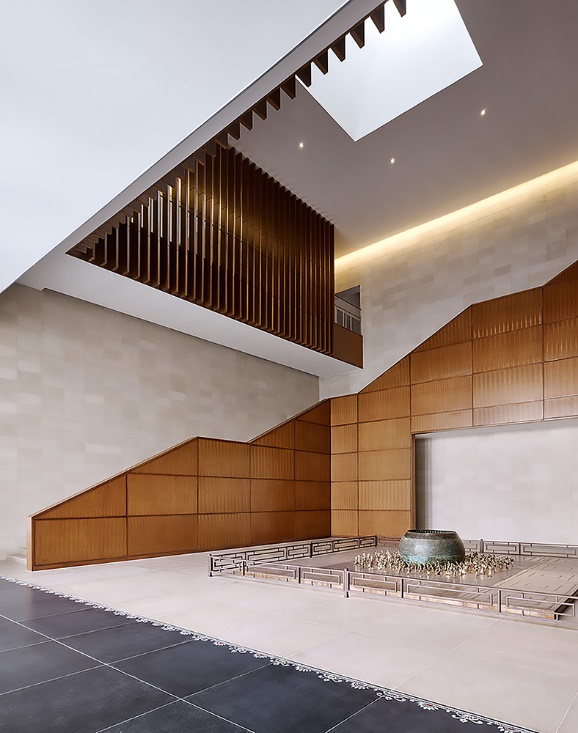 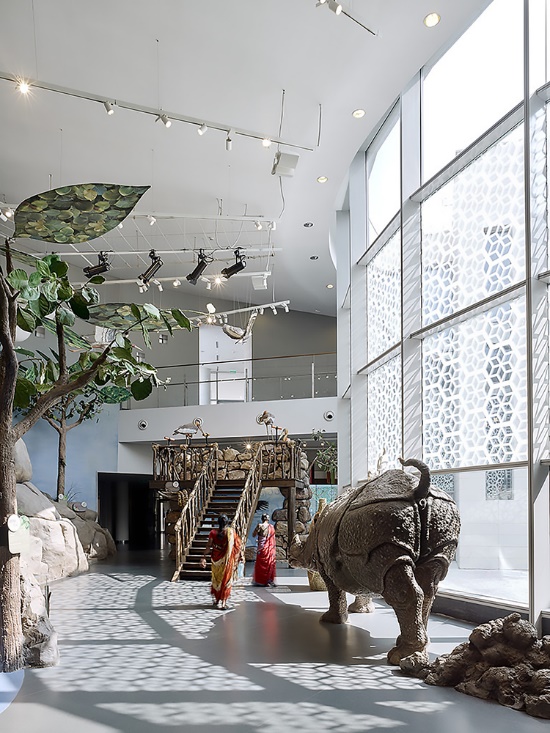 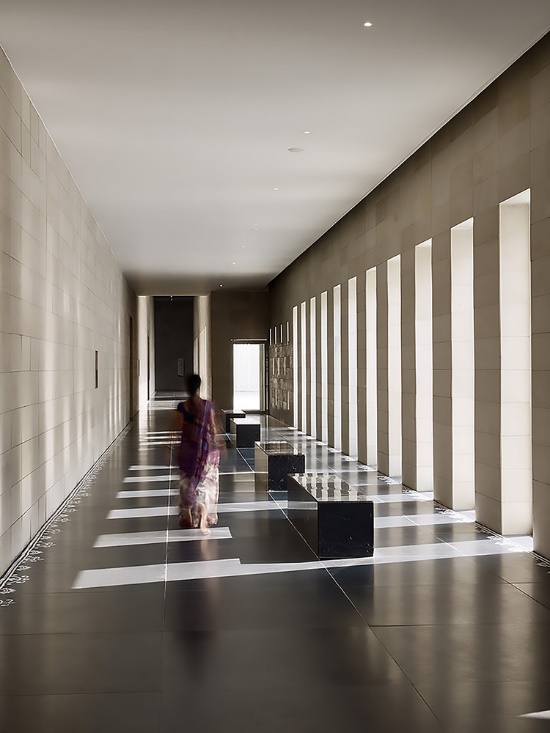 BONFILS Jean-Paul bonfilsjeanpaul@gmail.com
Bihar Museum, Patna, IN (2018)
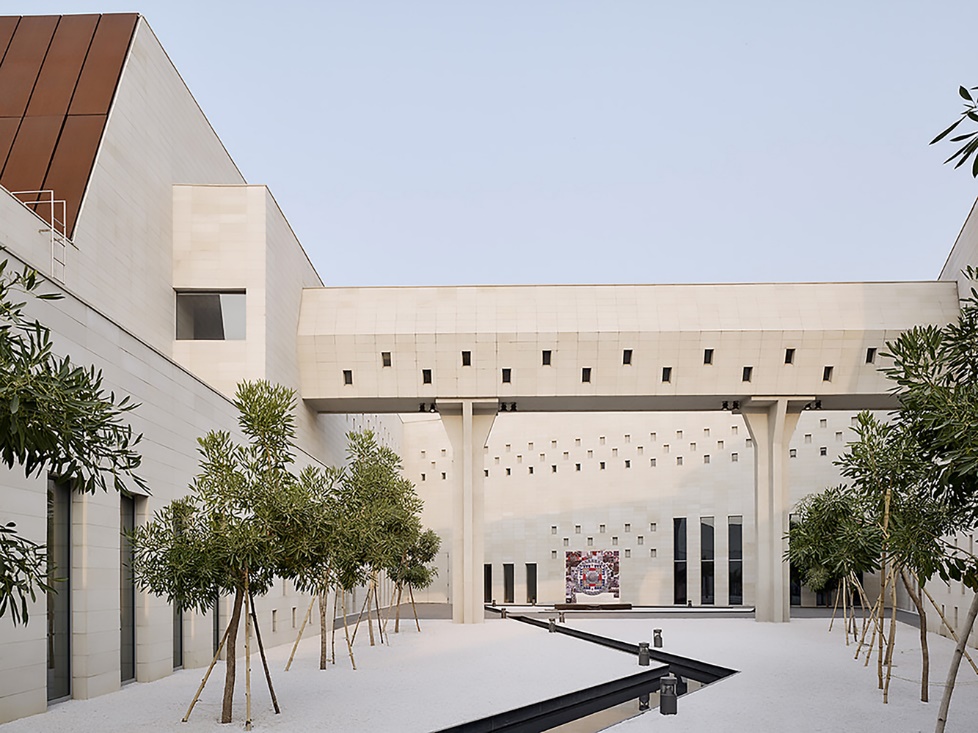 BONFILS Jean-Paul bonfilsjeanpaul@gmail.com
Bihar Museum, Patna, IN (2018)
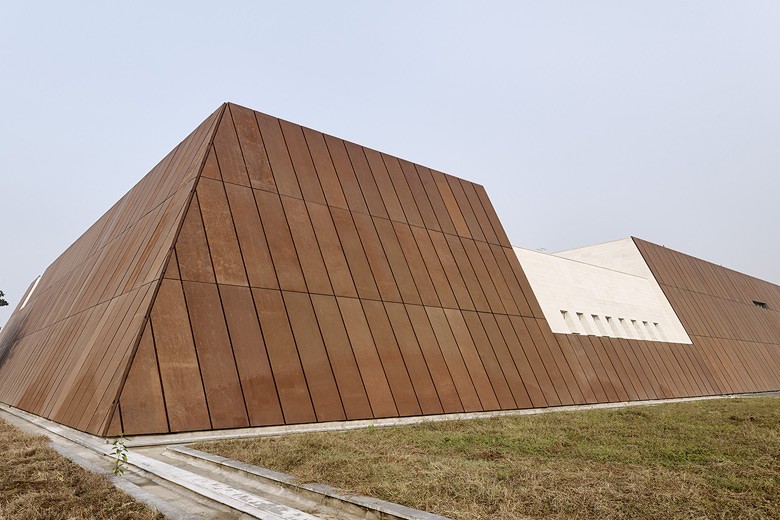 BONFILS Jean-Paul bonfilsjeanpaul@gmail.com
Lisser Art Museum, Lisse, NL (2018)
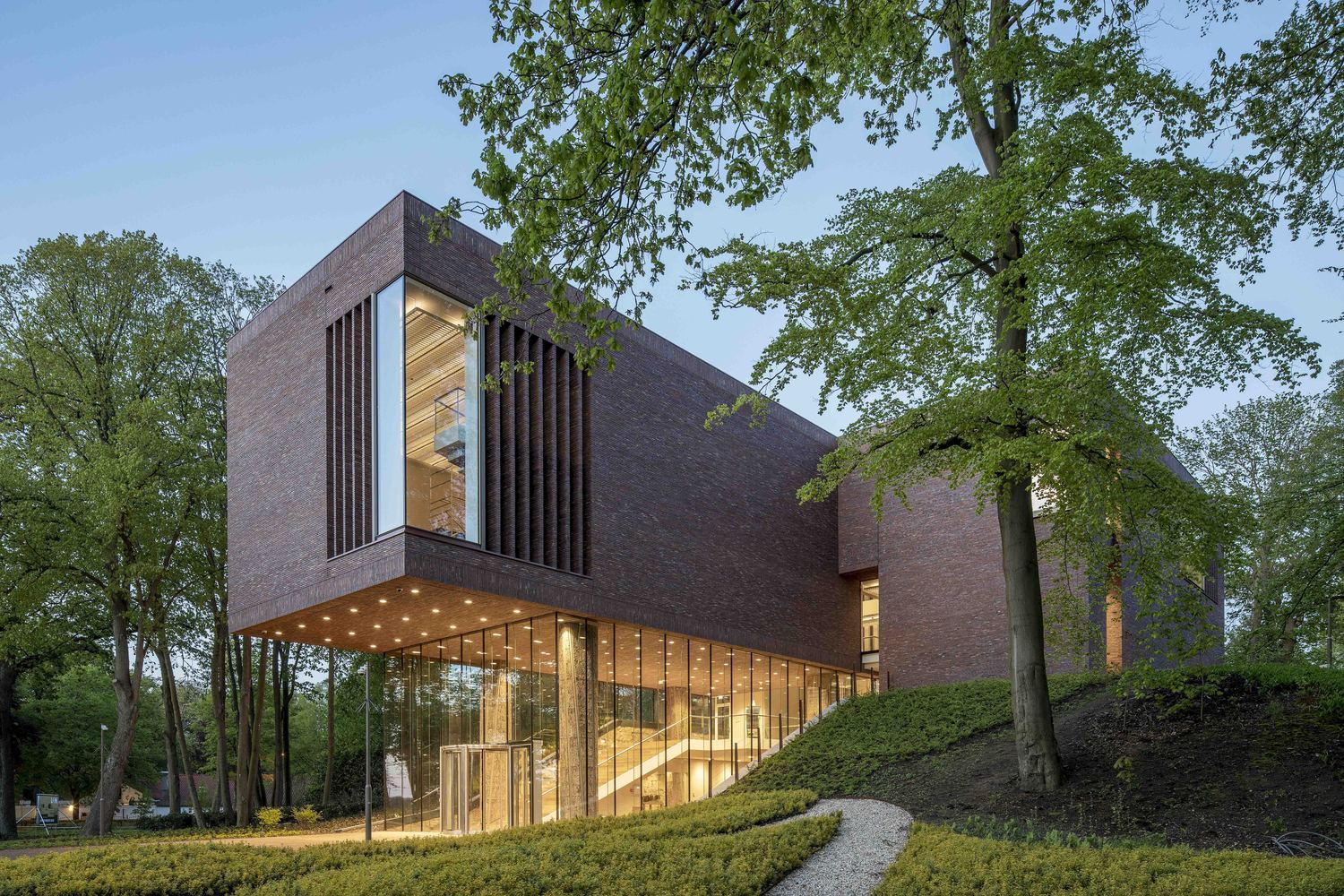 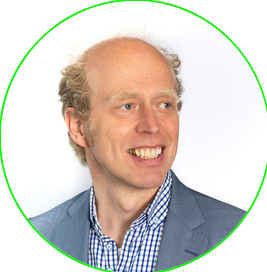 Arie Korbee
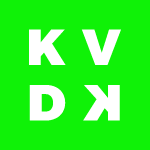 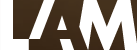 BONFILS Jean-Paul bonfilsjeanpaul@gmail.com
Lisser Art Museum, Lisse, NL (2018)
It is the work of KVDK architecten.
The building consists of two main volumes. One volume is embedded in the dike and supports the upper, floating volume. The cantilever is borne aloft by just four, tree-like columns. The understated, monolithic materialization of the exterior, which is attuned to the surrounding wood, consists of elongated, earth colored Petersen bricks. The acute-angled long elevation runs parallel to the road to the south of the museum. At the entrance, the dike core opens up in a generous welcoming gesture via a glass curtain wall placed between the huge awning and the cutaway dike. The experience of being inside a dike is reinforced upon entering where a floor of terracotta colored bricks leads the visitor between two rough dark stone walls towards the daylight and the lighter materialization of the upper floors.
BONFILS Jean-Paul bonfilsjeanpaul@gmail.com
Lisser Art Museum, Lisse, NL (2018)
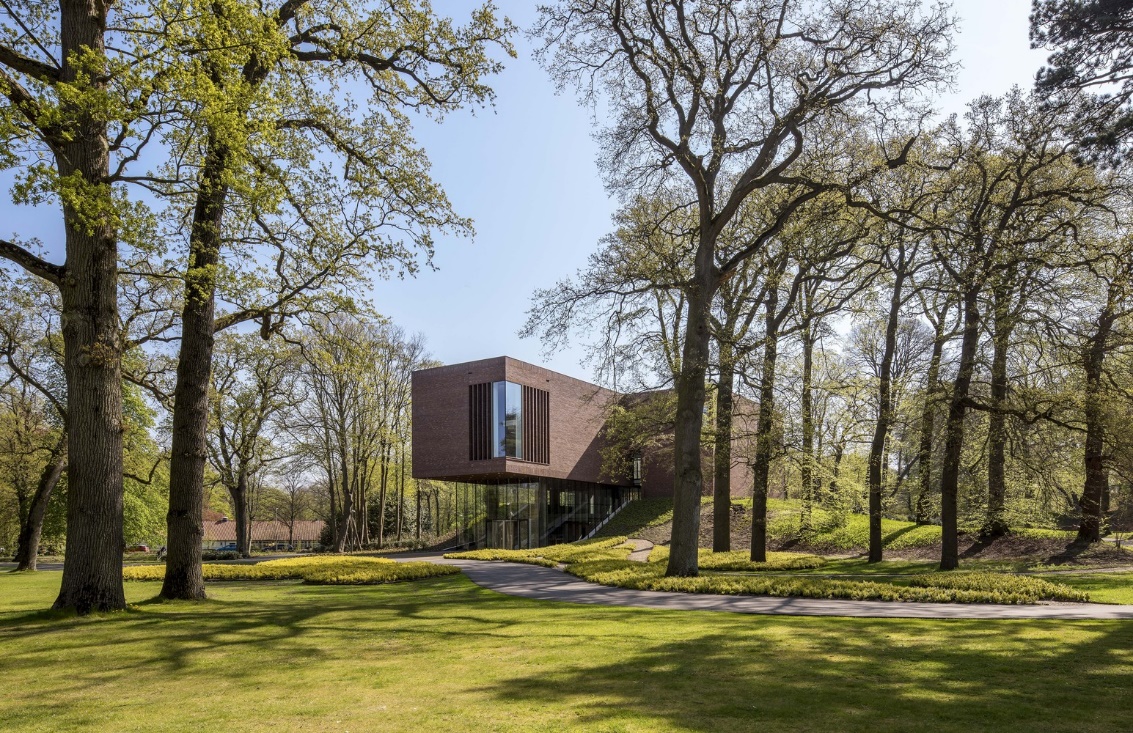 BONFILS Jean-Paul bonfilsjeanpaul@gmail.com
Lisser Art Museum, Lisse, NL (2018)
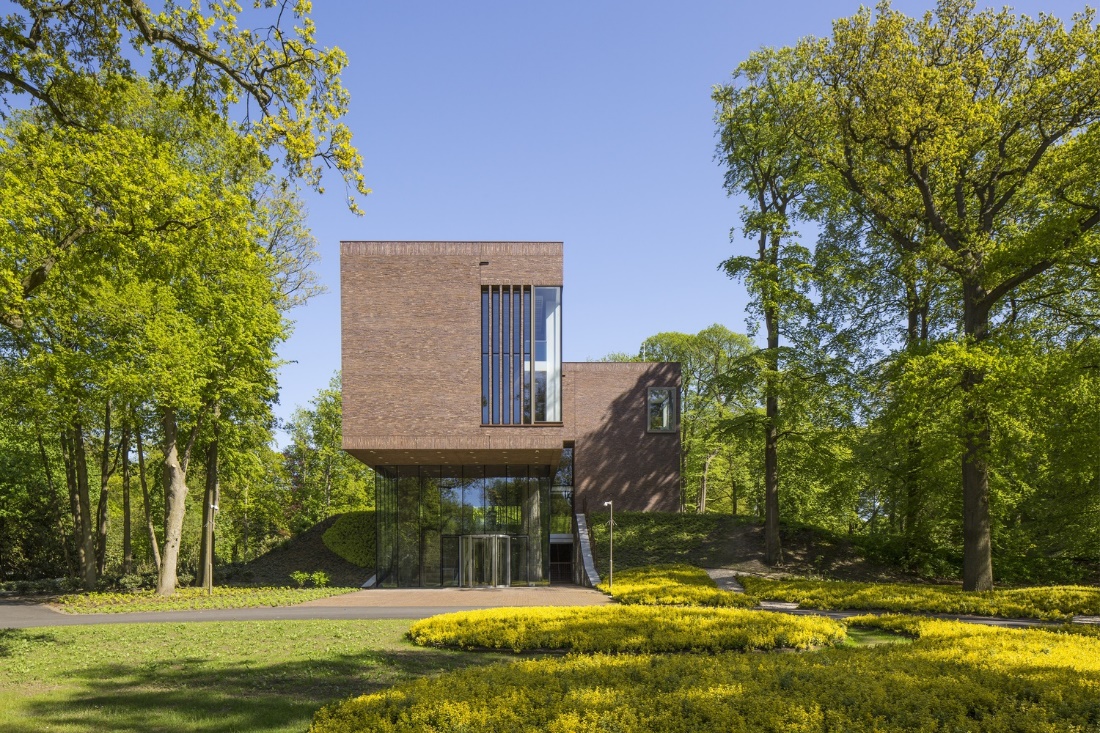 BONFILS Jean-Paul bonfilsjeanpaul@gmail.com
Lisser Art Museum, Lisse, NL (2018)
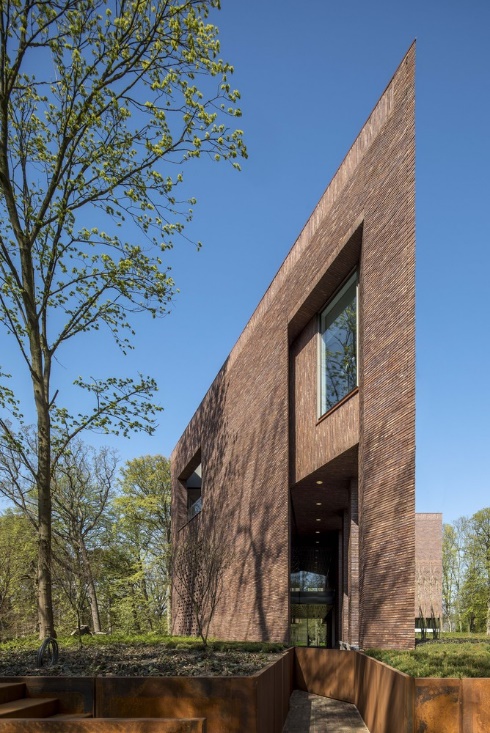 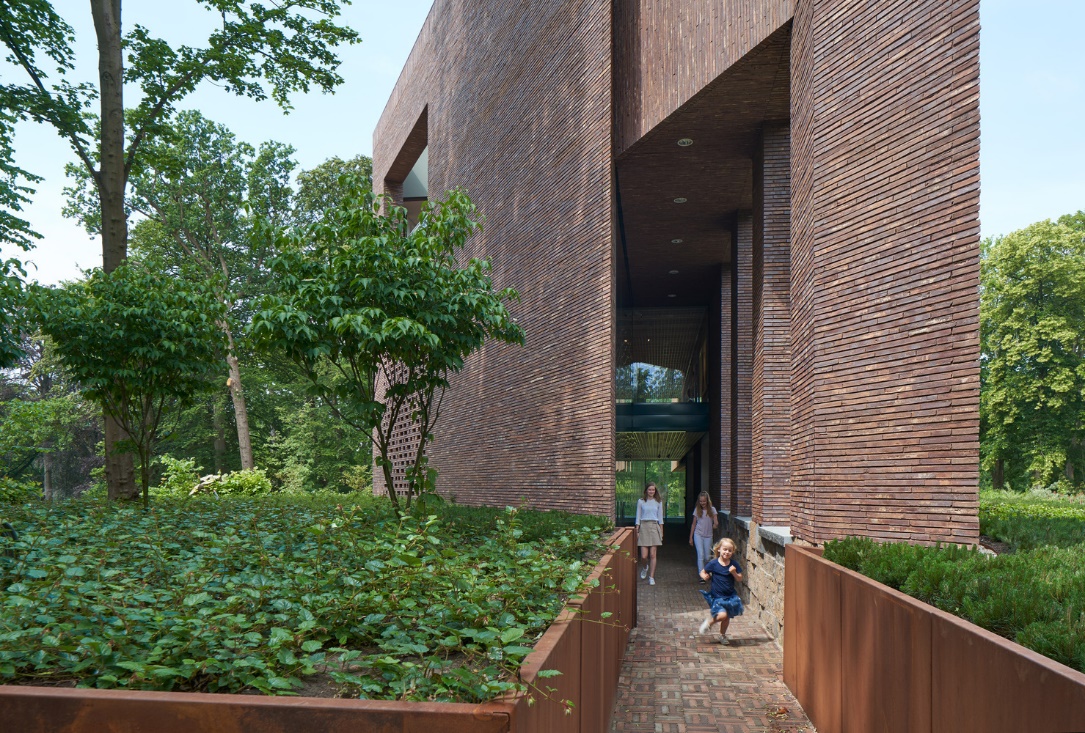 BONFILS Jean-Paul bonfilsjeanpaul@gmail.com
Lisser Art Museum, Lisse, NL (2018)
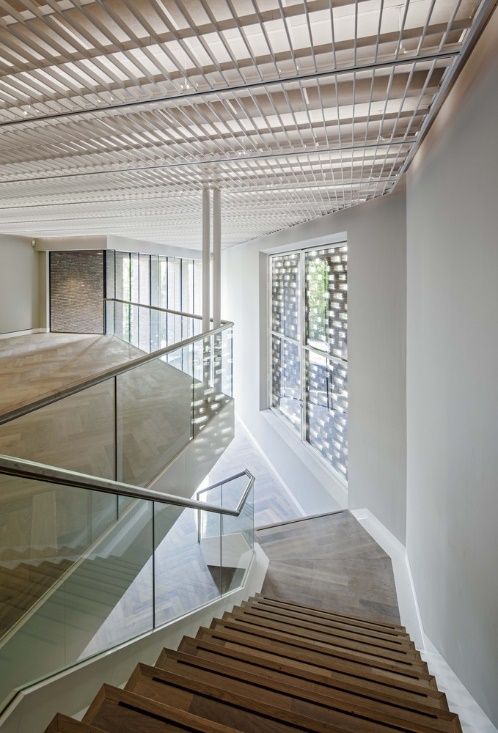 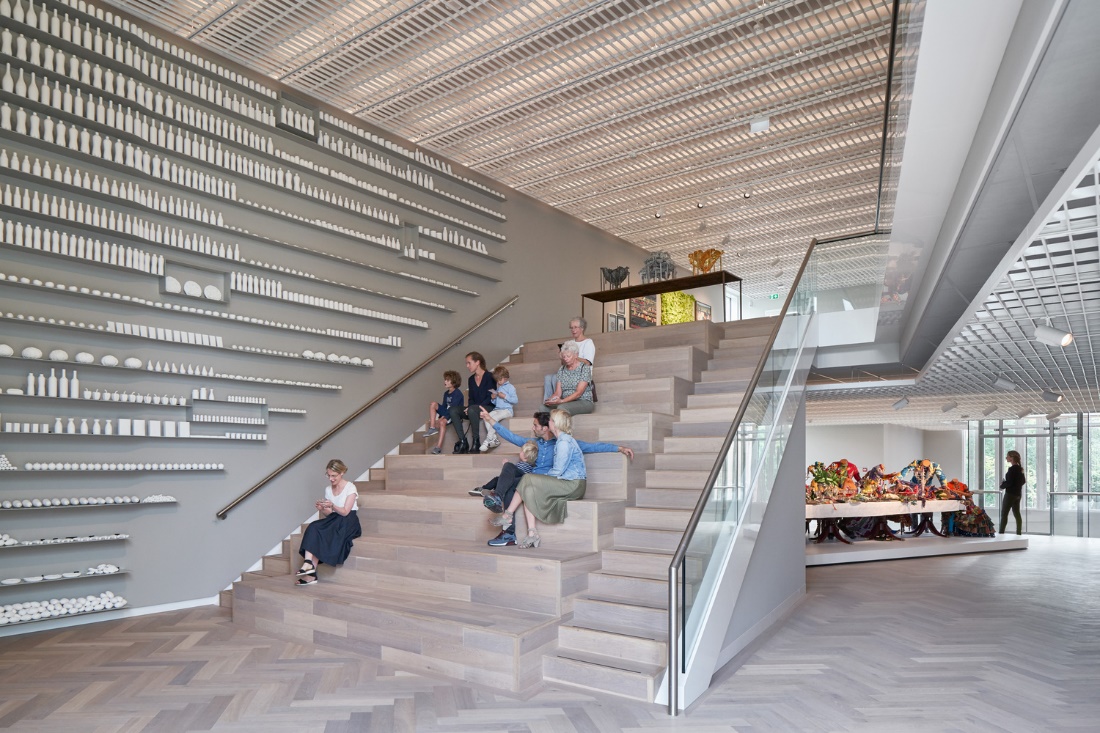 BONFILS Jean-Paul bonfilsjeanpaul@gmail.com
Lisser Art Museum, Lisse, NL (2018)
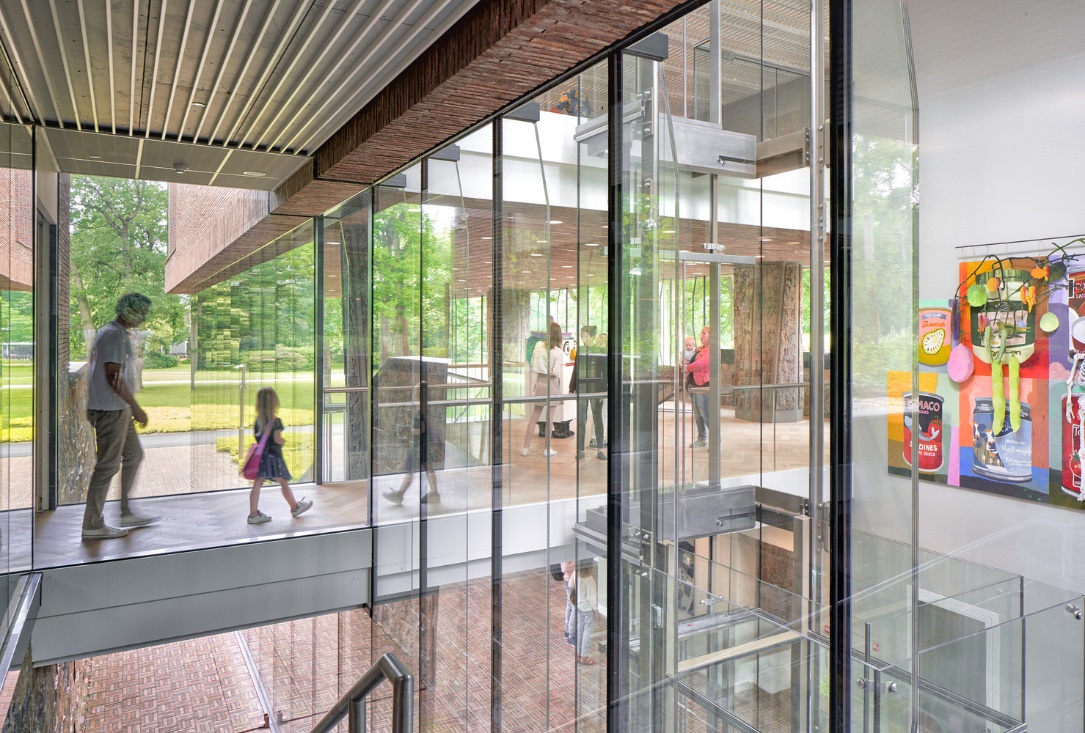 BONFILS Jean-Paul bonfilsjeanpaul@gmail.com
Lisser Art Museum, Lisse, NL (2018)
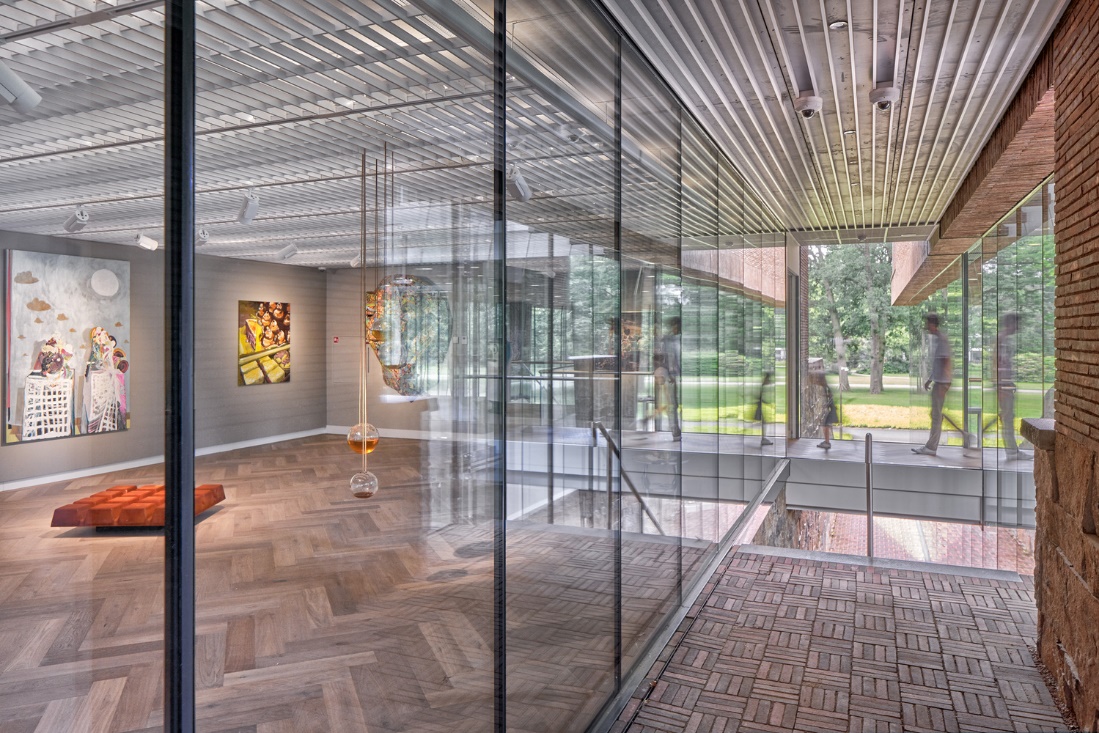 BONFILS Jean-Paul bonfilsjeanpaul@gmail.com
Lisser Art Museum, Lisse, NL (2018)
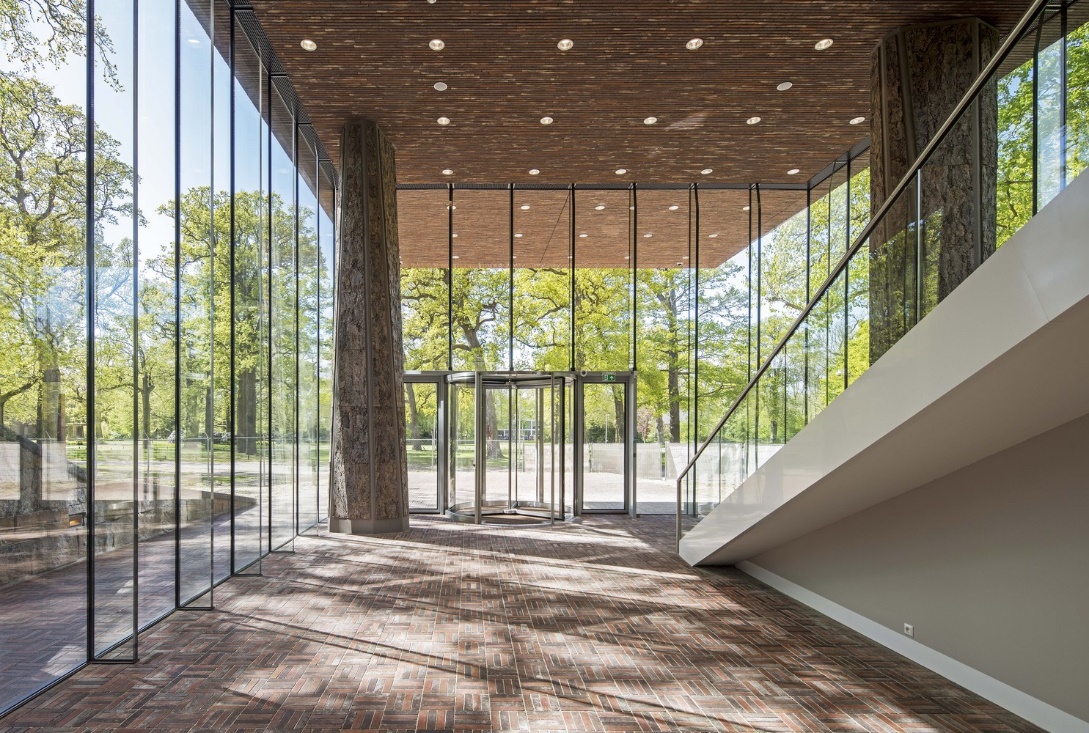 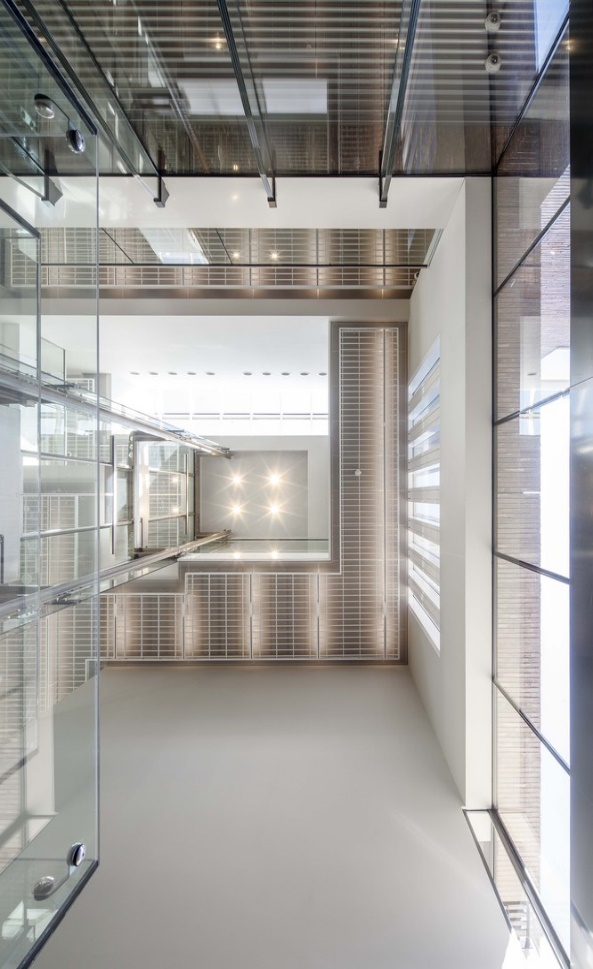 BONFILS Jean-Paul bonfilsjeanpaul@gmail.com
Lisser Art Museum, Lisse, NL (2018)
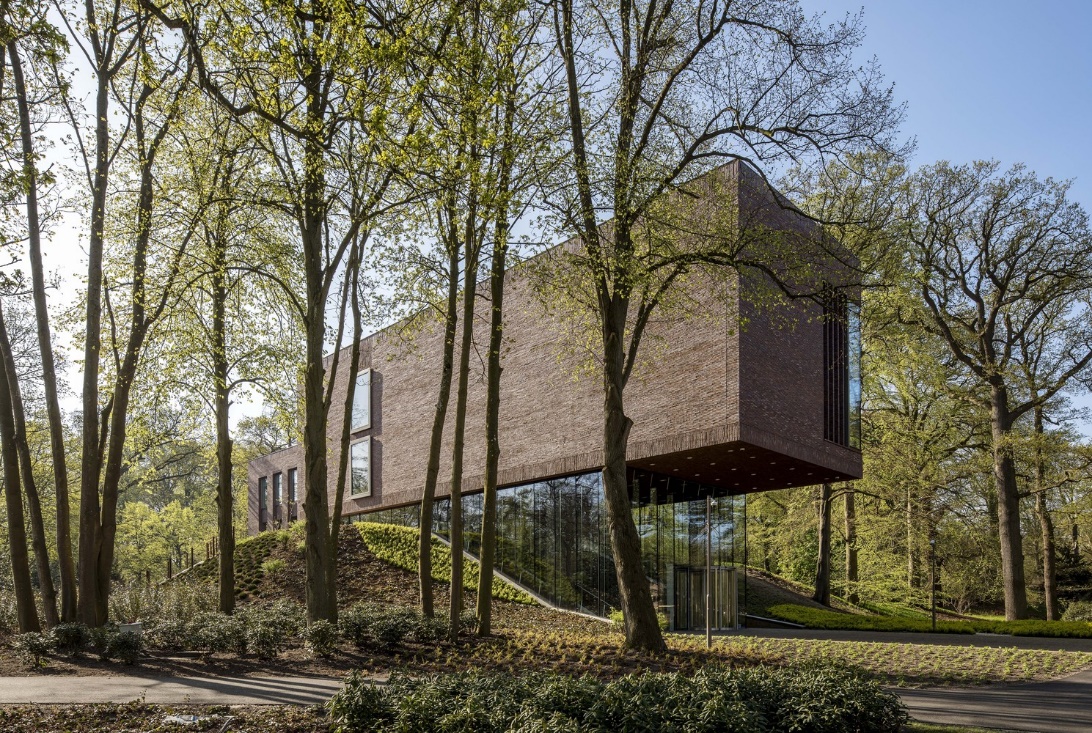 THE END
BONFILS Jean-Paul bonfilsjeanpaul@gmail.com